美洲華語第七冊
1
招
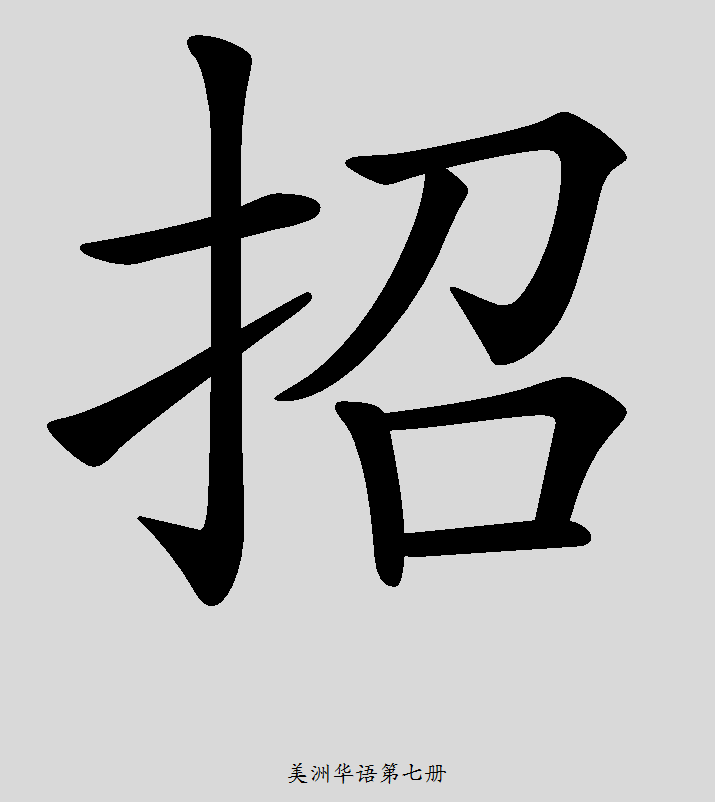 美洲華語第七冊
2
待
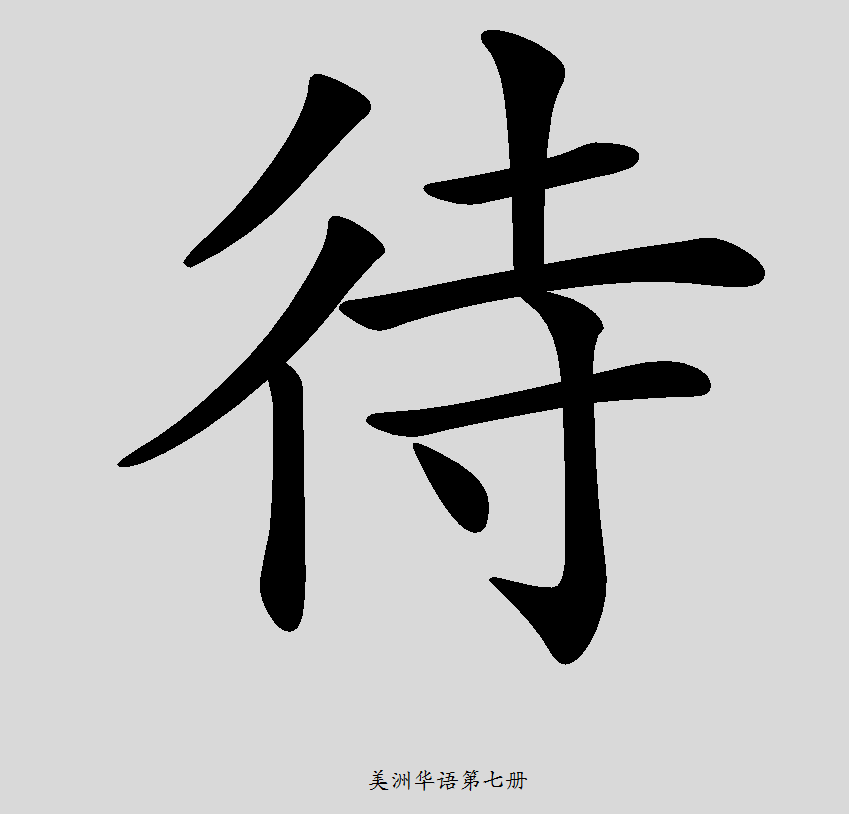 美洲華語第七冊
3
養
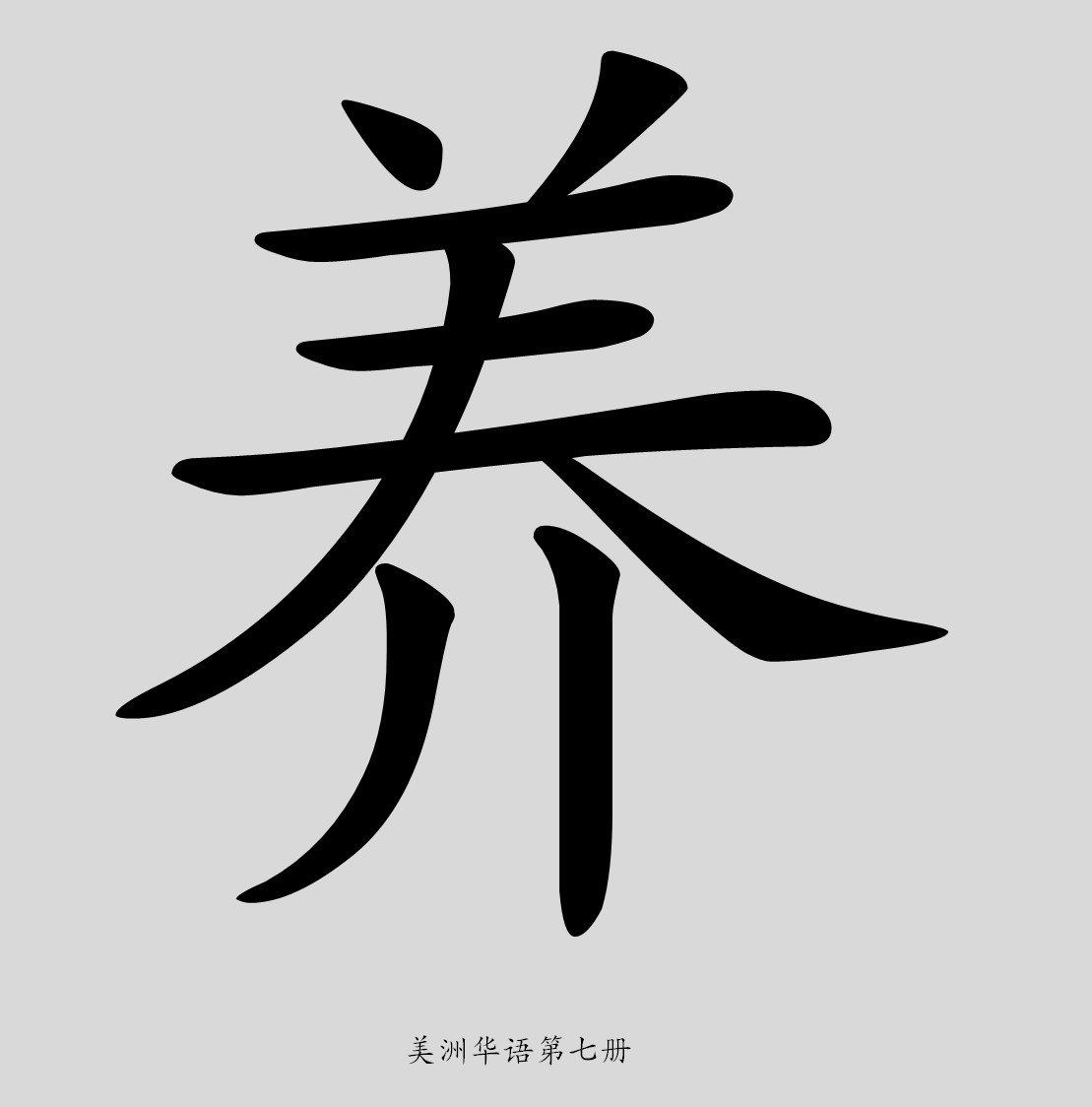 美洲華語第七冊
4
喝
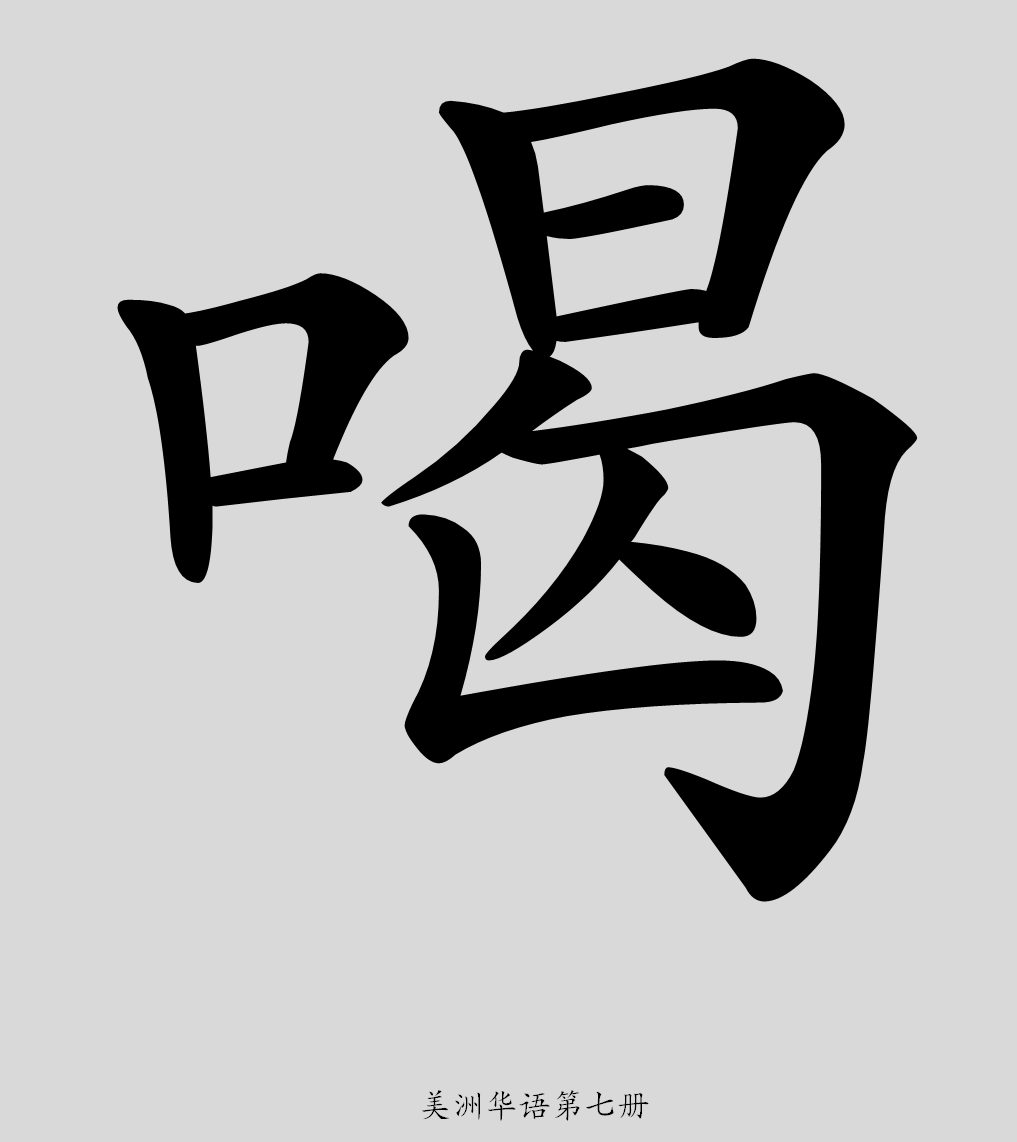 美洲華語第七冊
5
漿
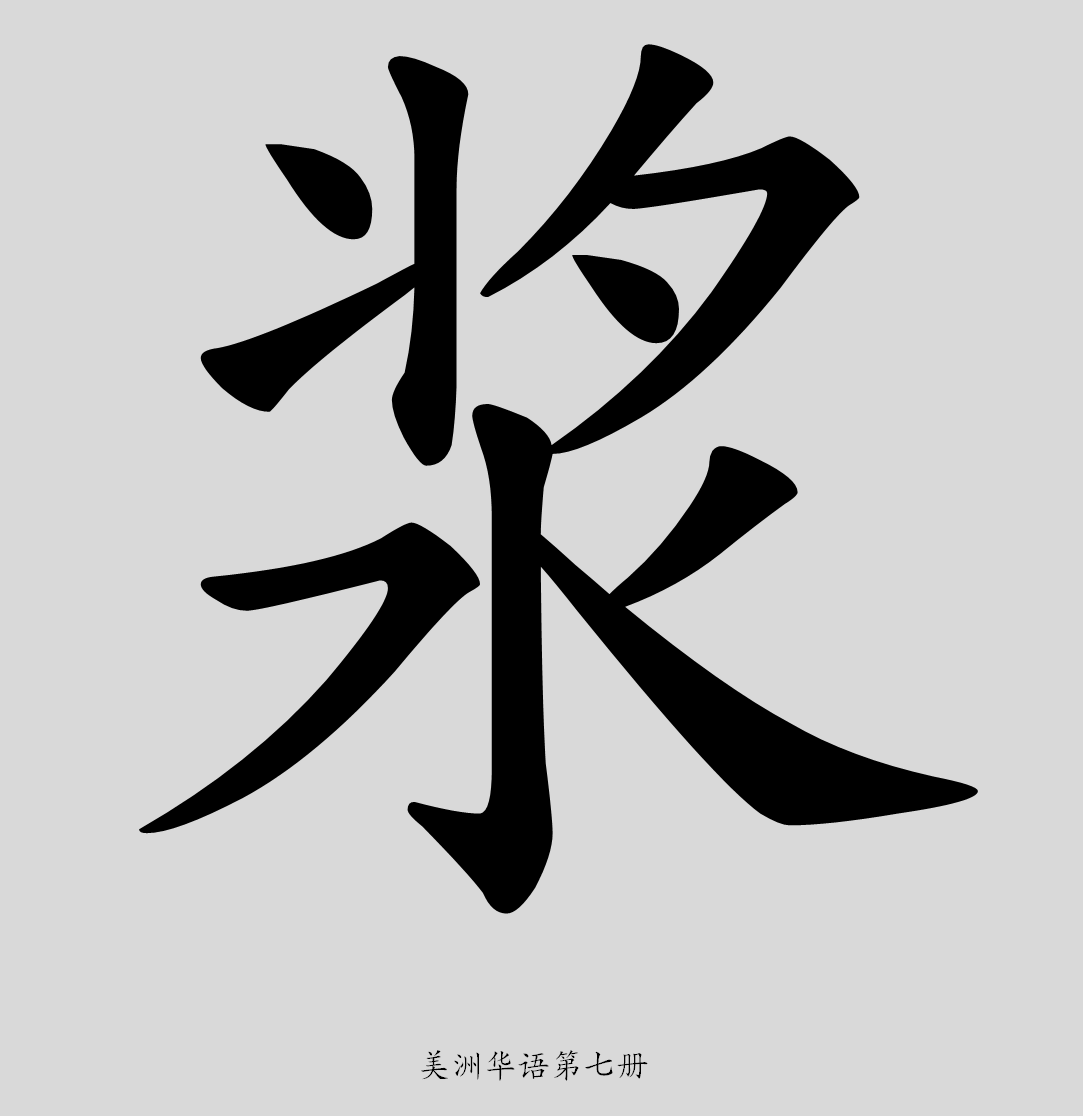 美洲華語第七冊
6
餅
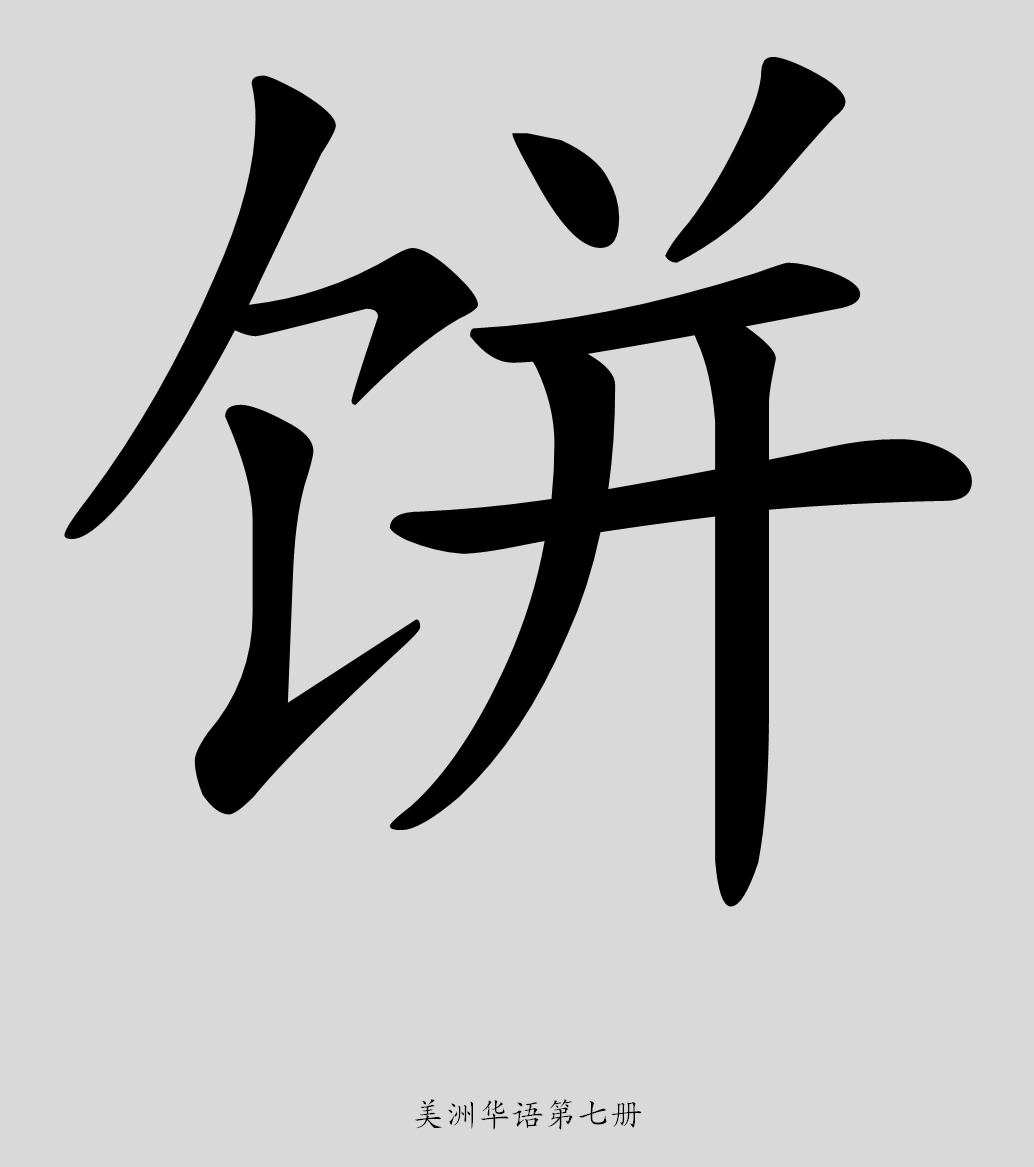 美洲華語第七冊
7
醬
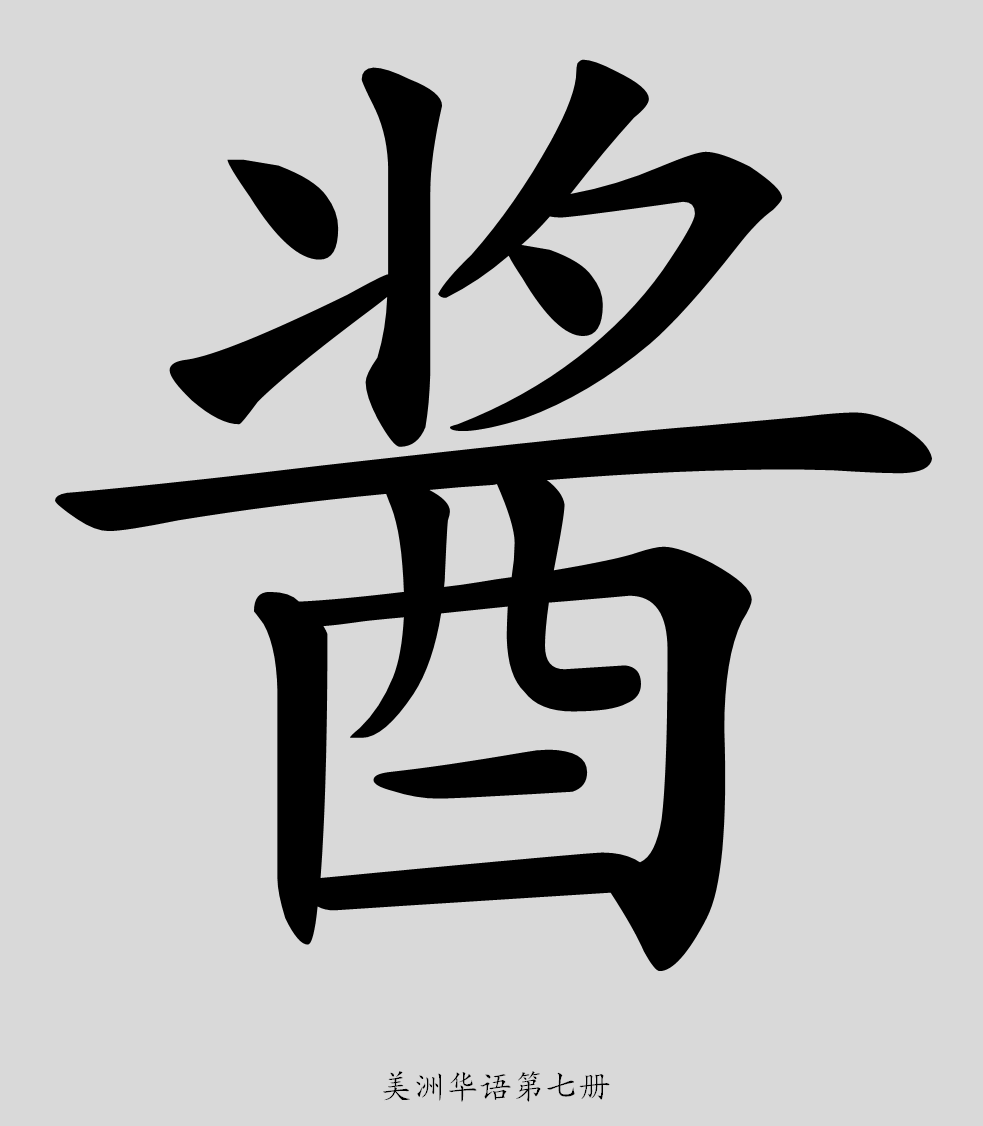 美洲華語第七冊
8
蛋
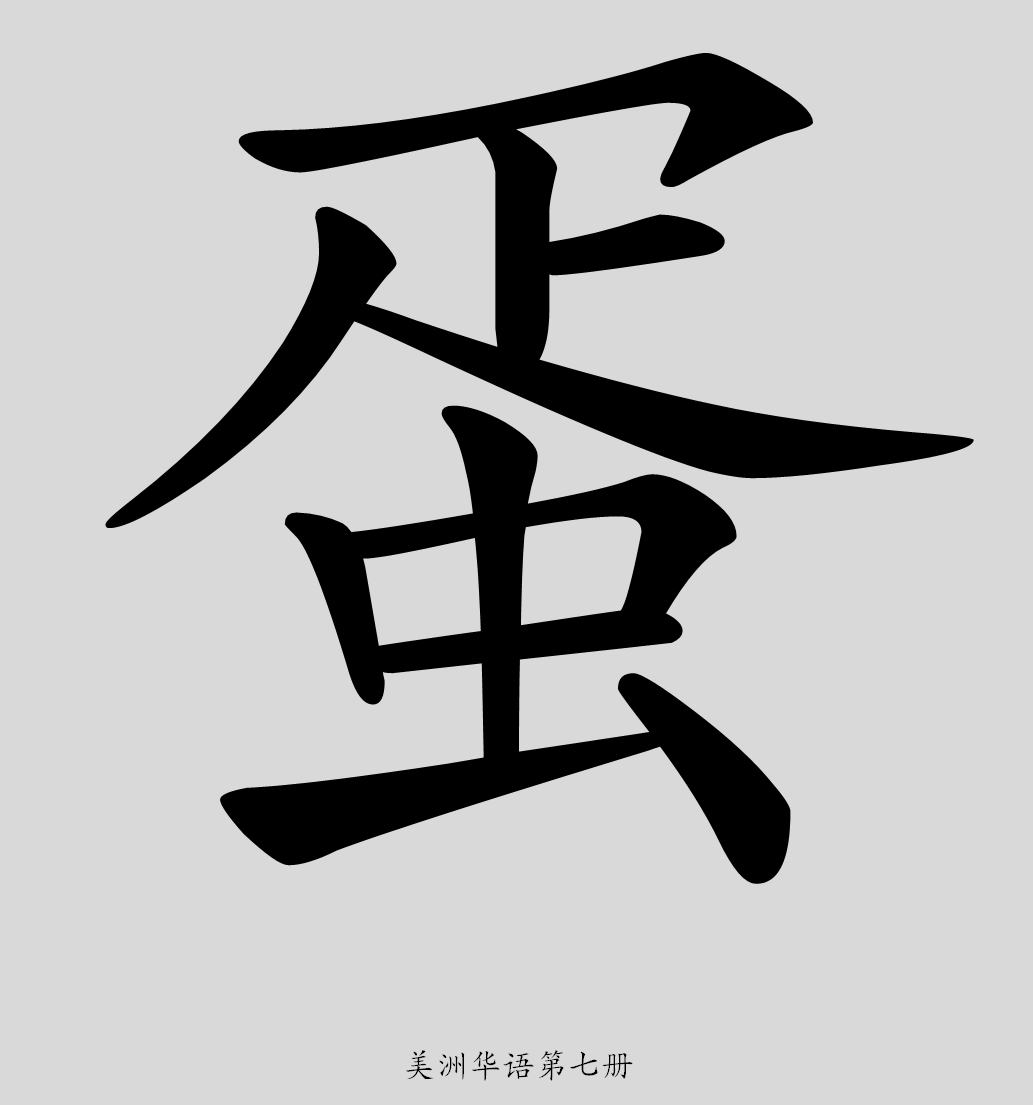 美洲華語第七冊
9
店
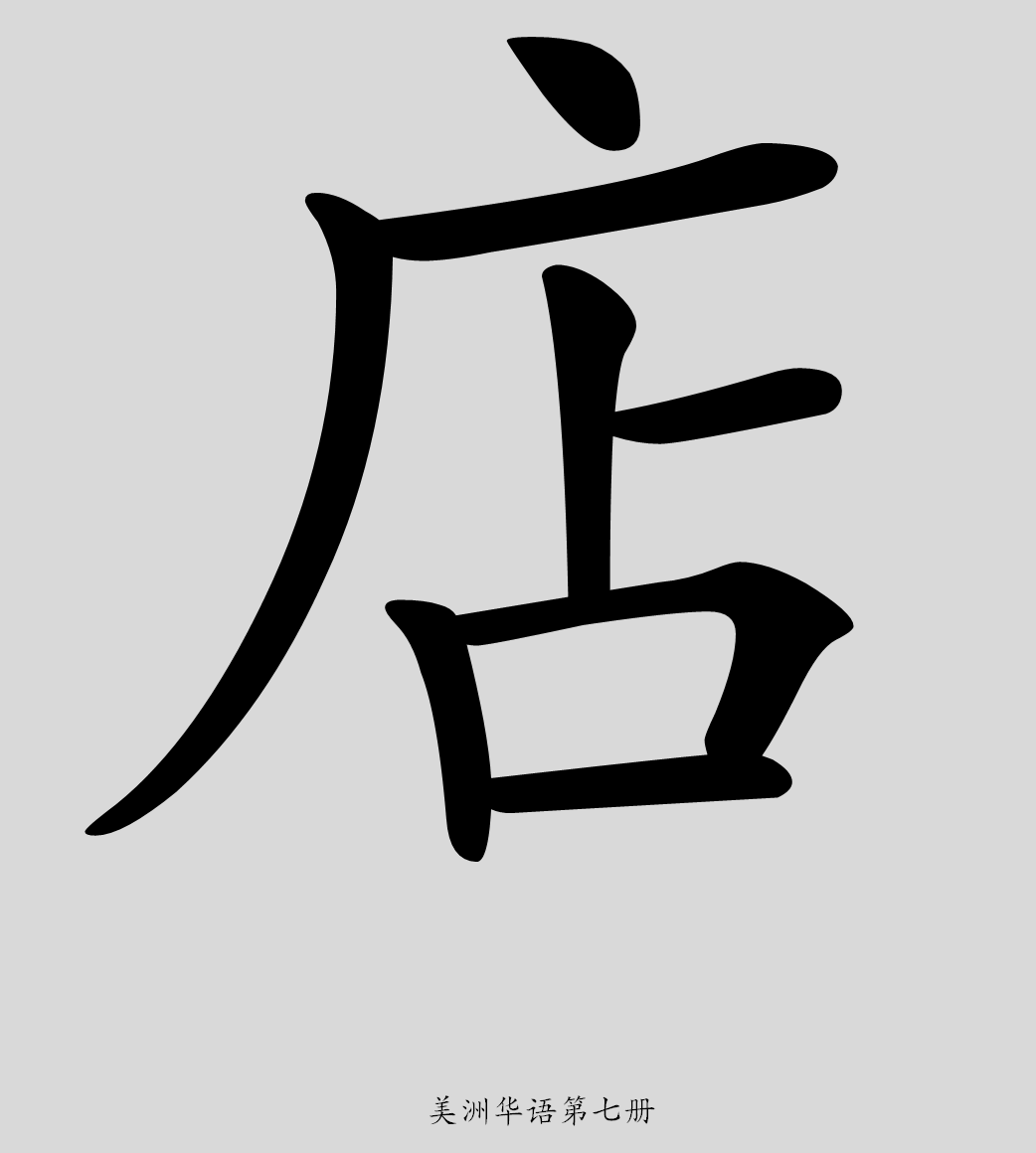 美洲華語第七冊
10
含
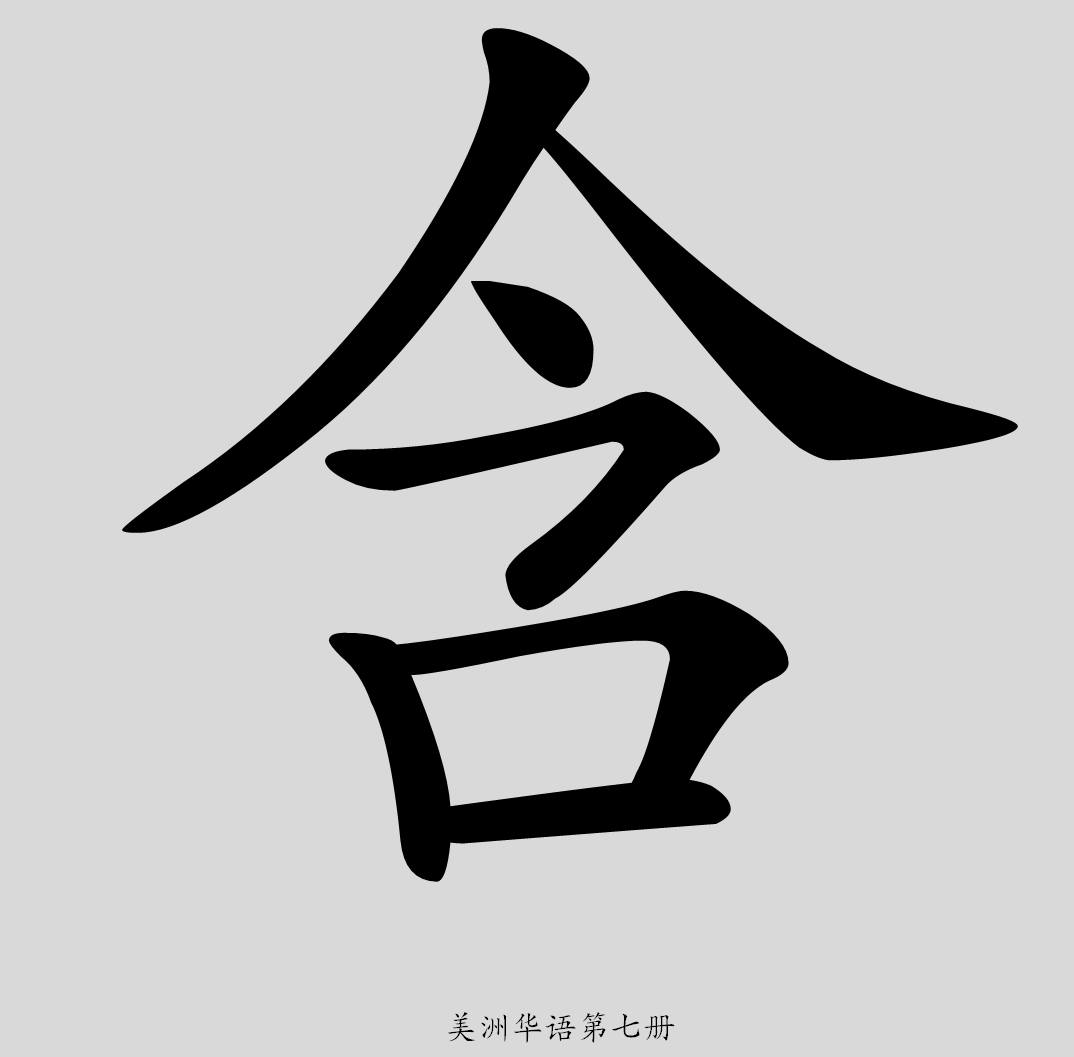 美洲華語第七冊
11
善
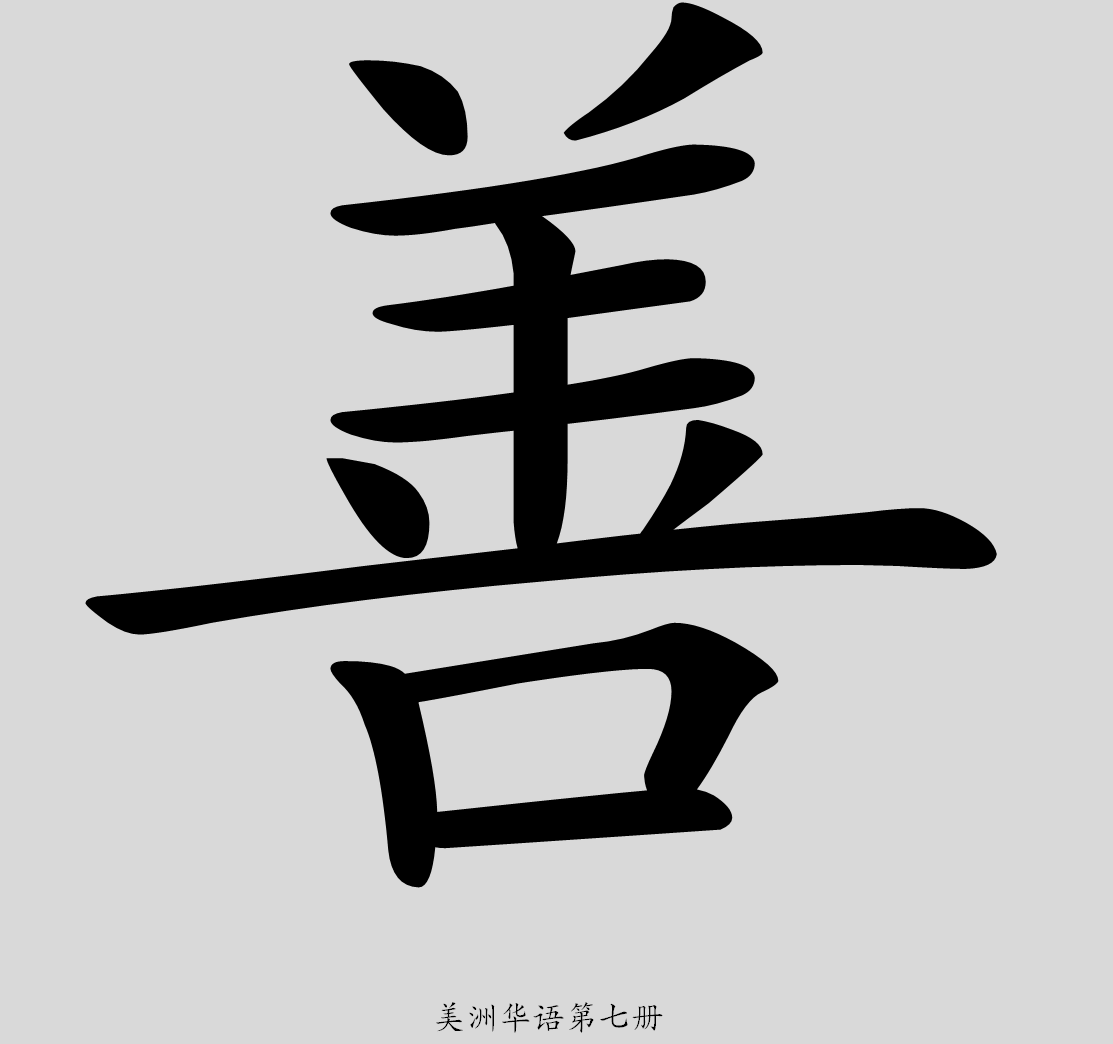 美洲華語第七冊
12
務
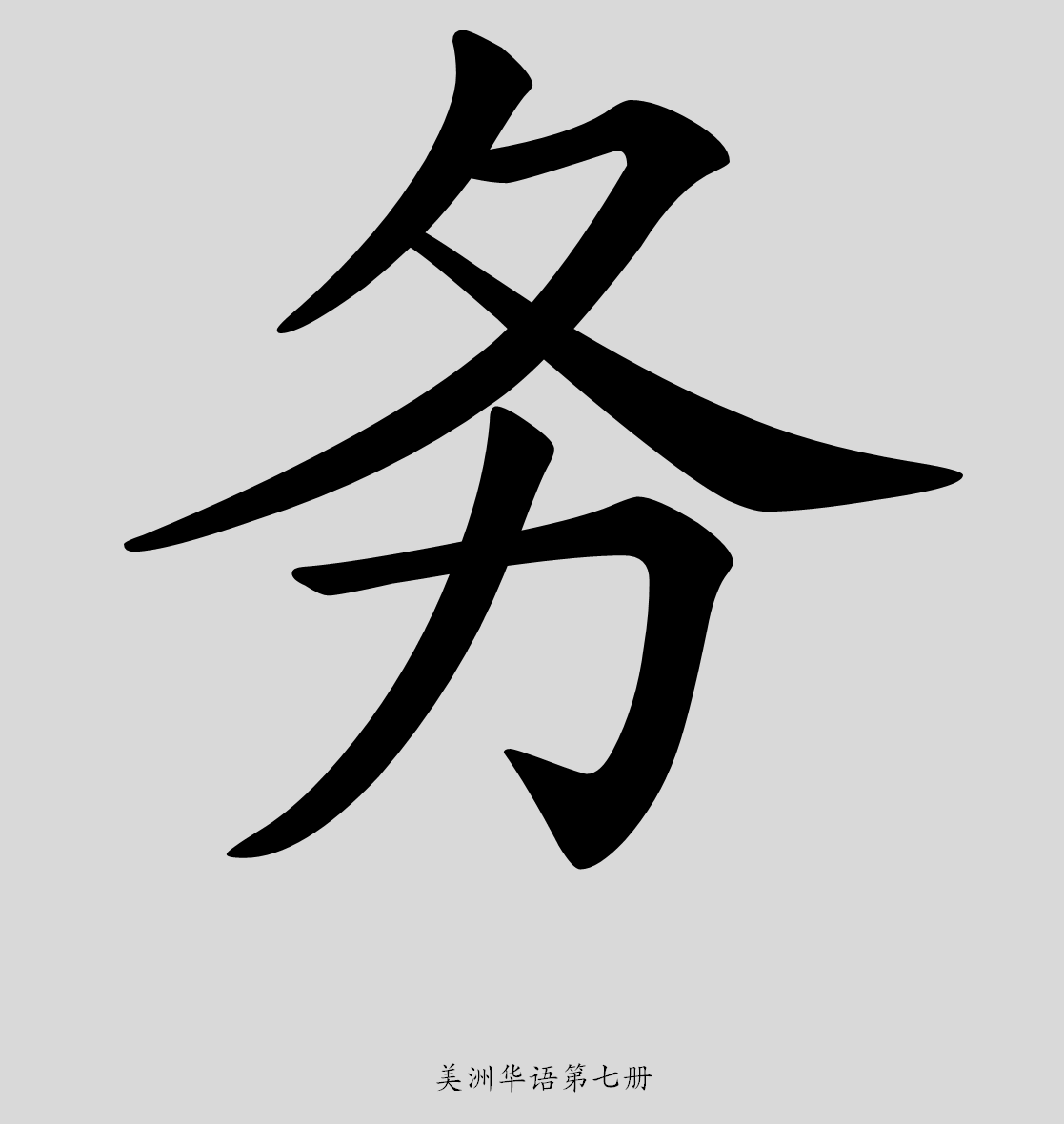 美洲華語第七冊
13
炸
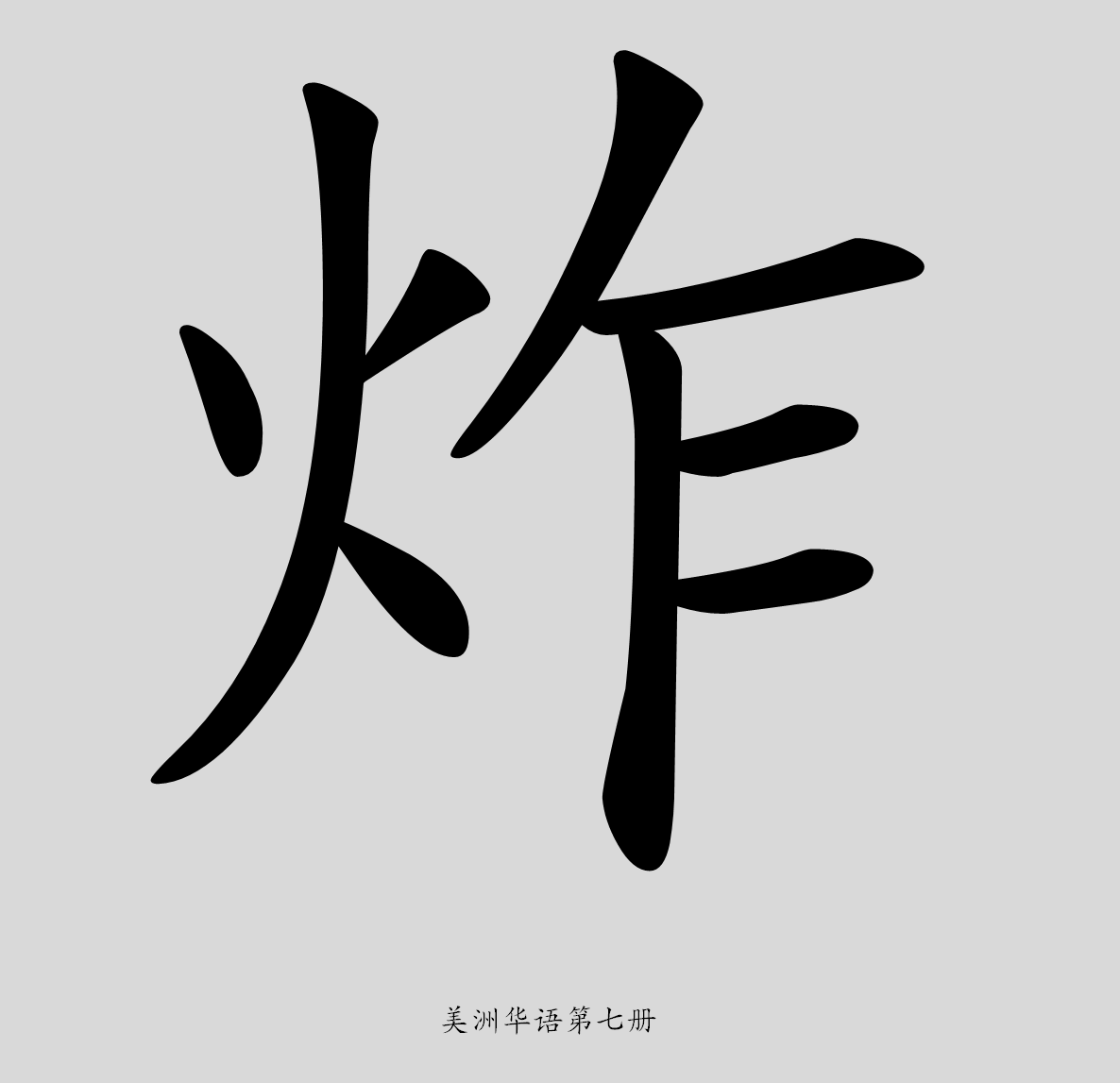 美洲華語第七冊
14
切
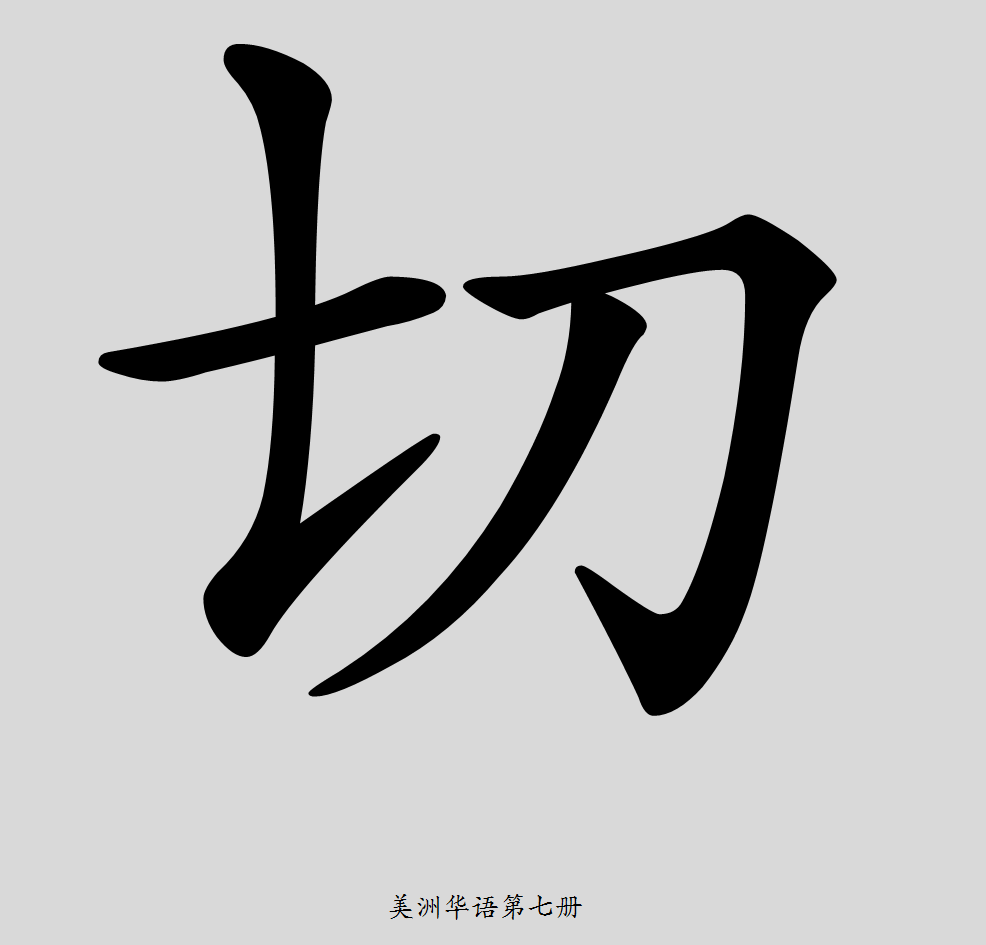 美洲華語第七冊
15
雞
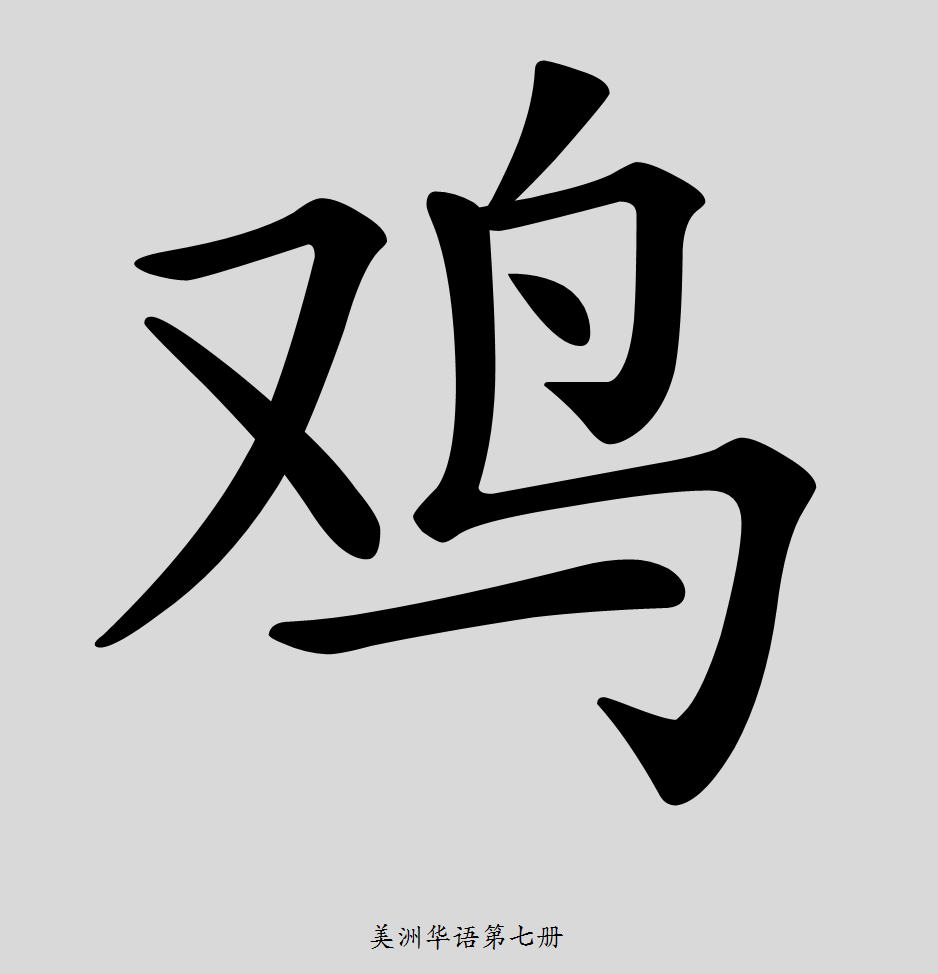 美洲華語第七冊
16
番
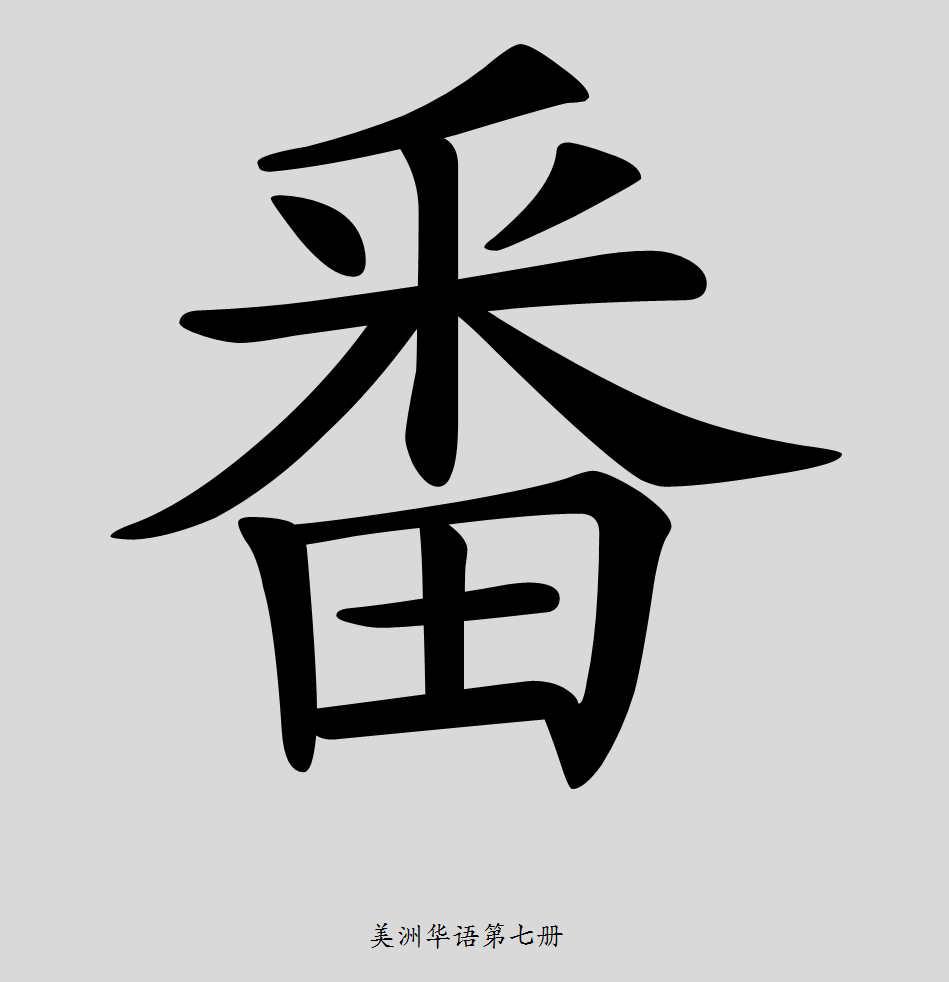 美洲華語第七冊
17
茄
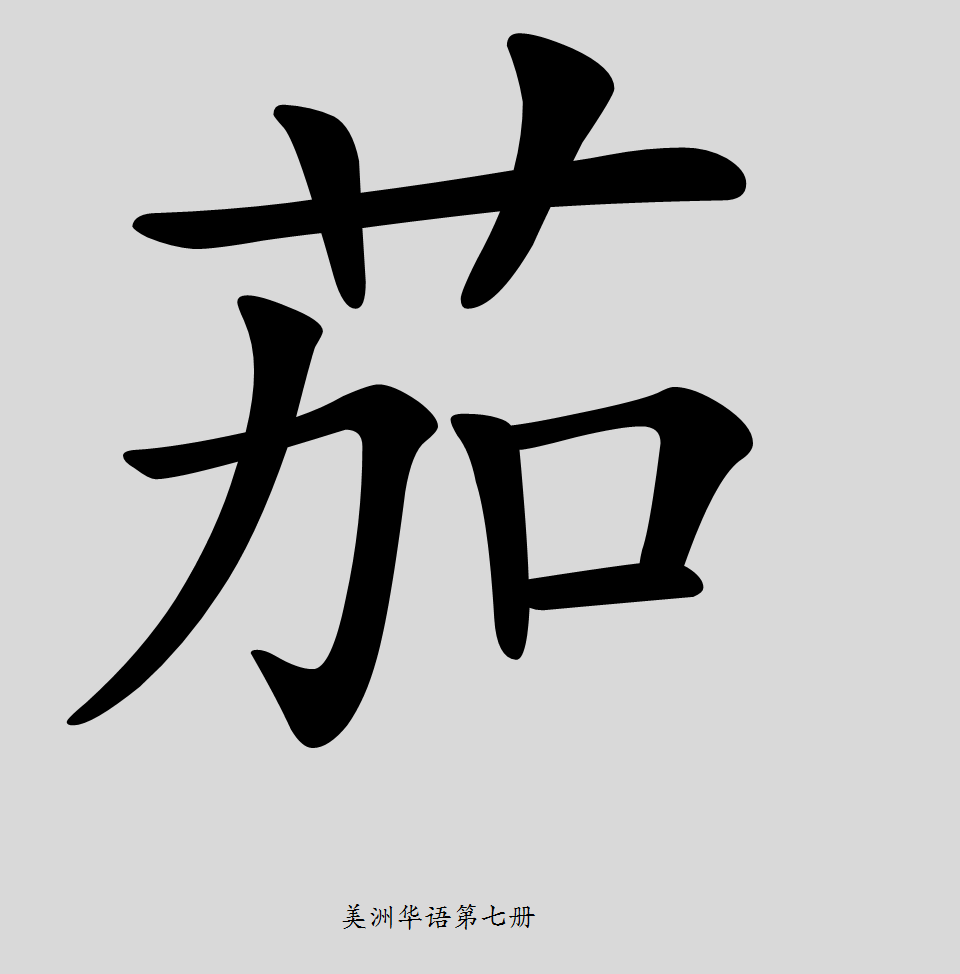 美洲華語第七冊
18
臭
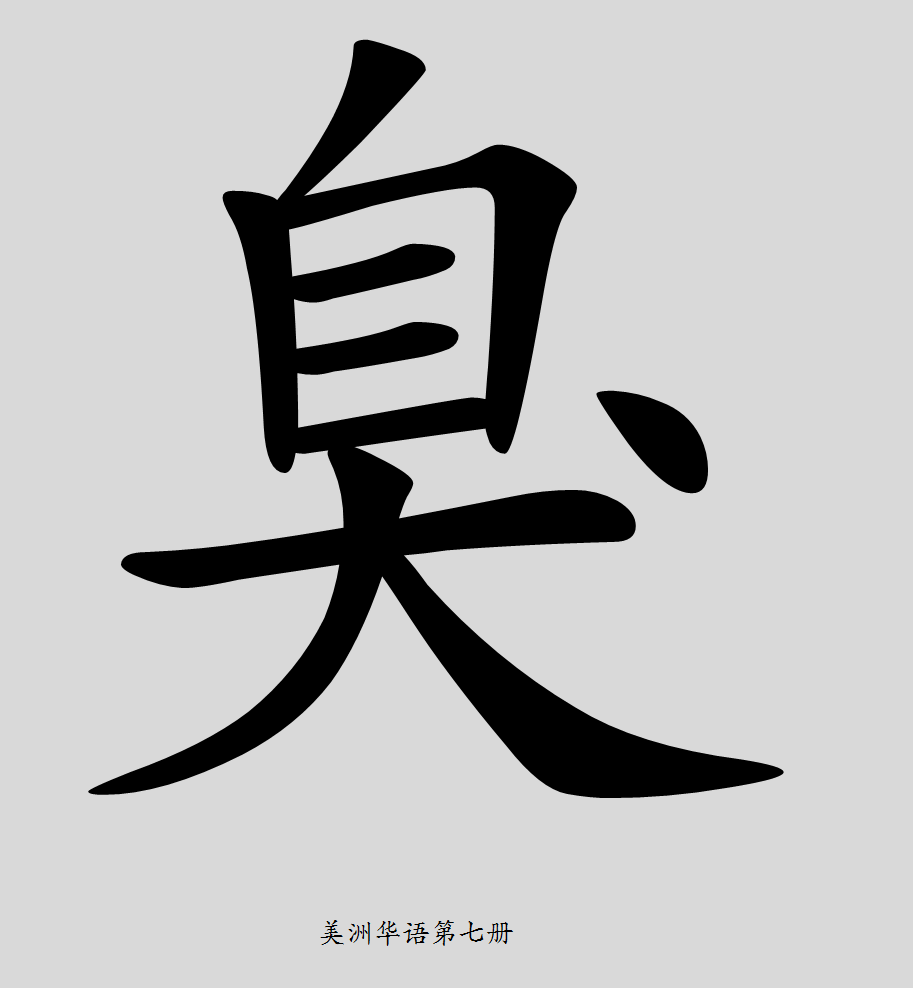 美洲華語第七冊
19
腐
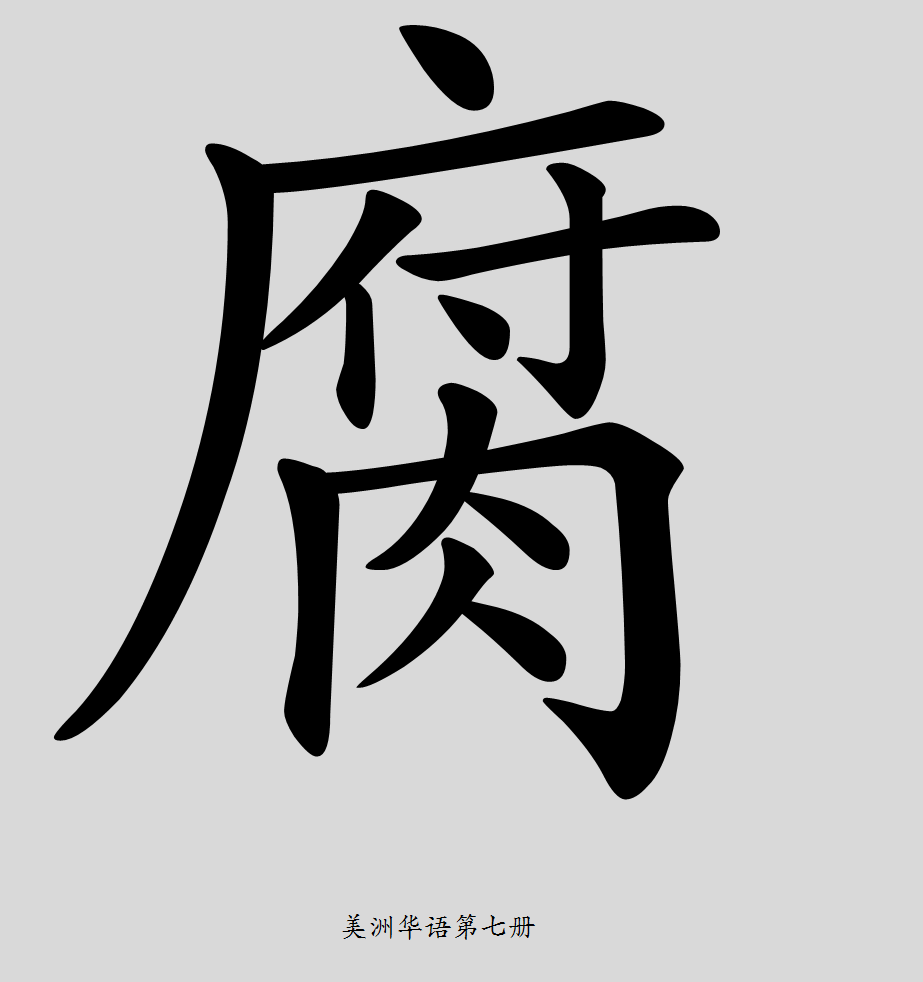 美洲華語第七冊
20
辣
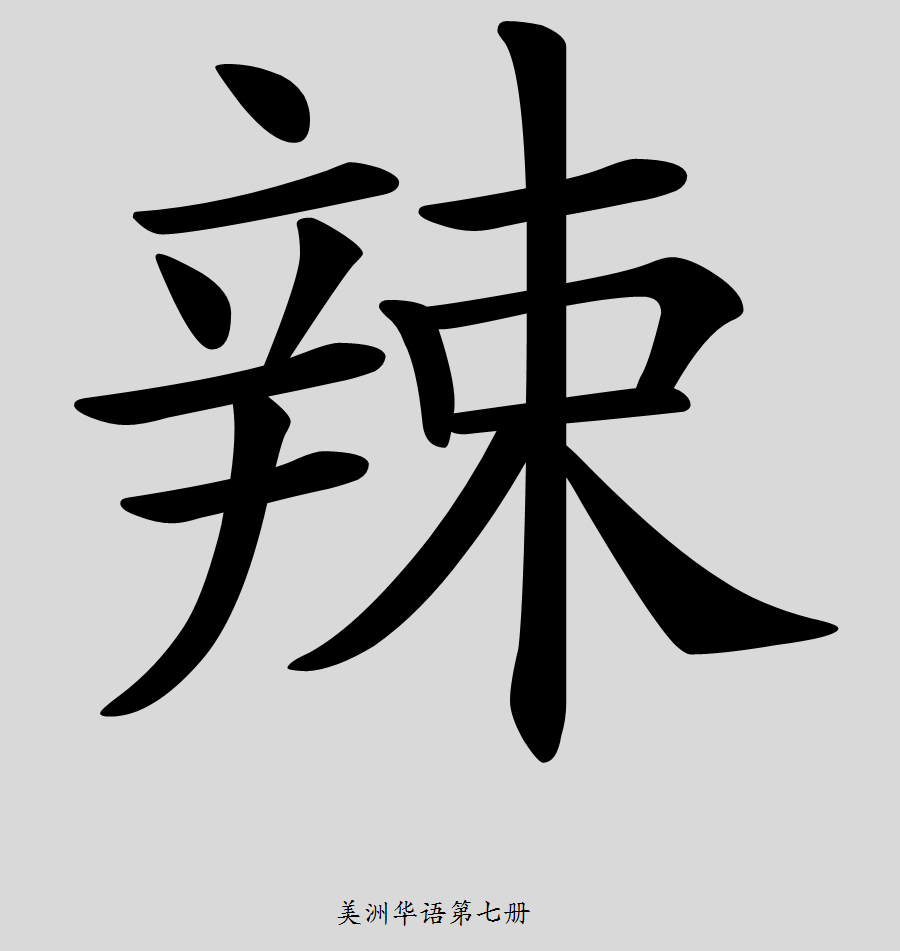 美洲華語第七冊
21
丸
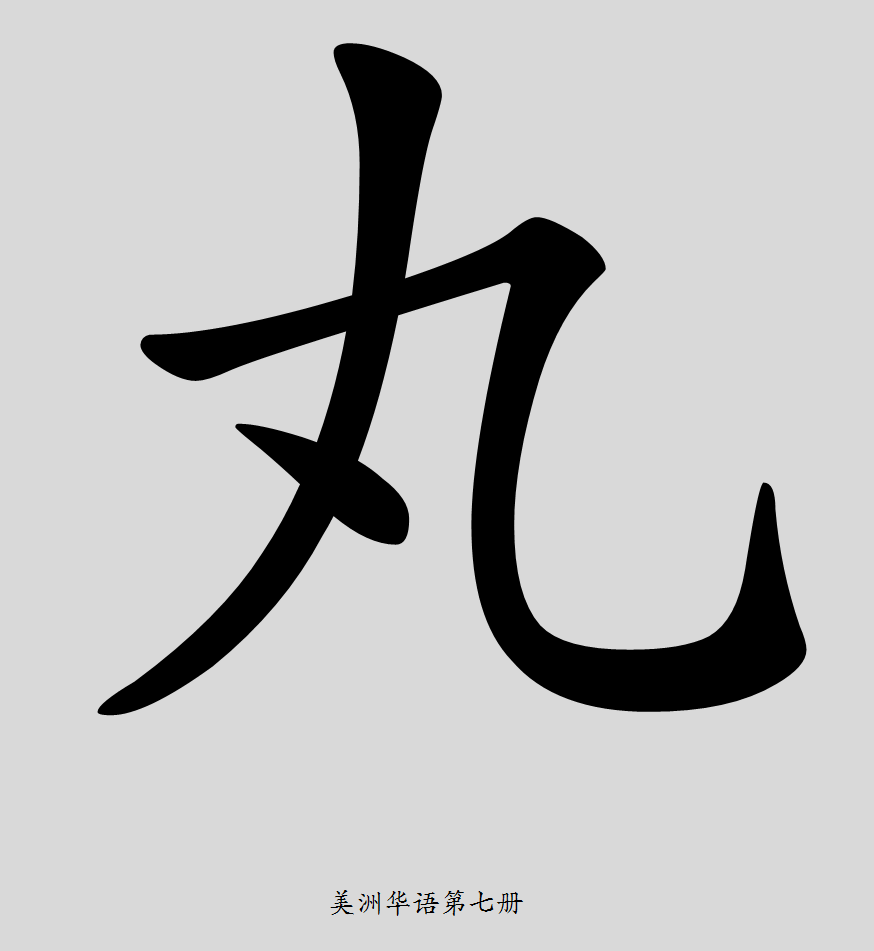 美洲華語第七冊
22
週
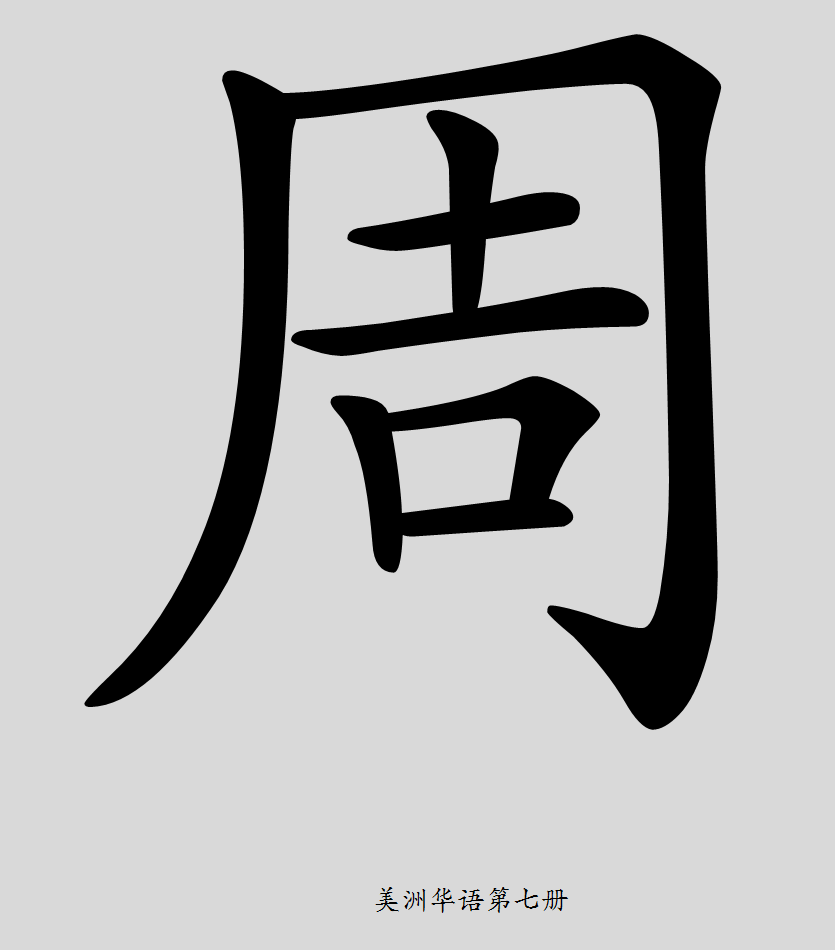 美洲華語第七冊
23
陸
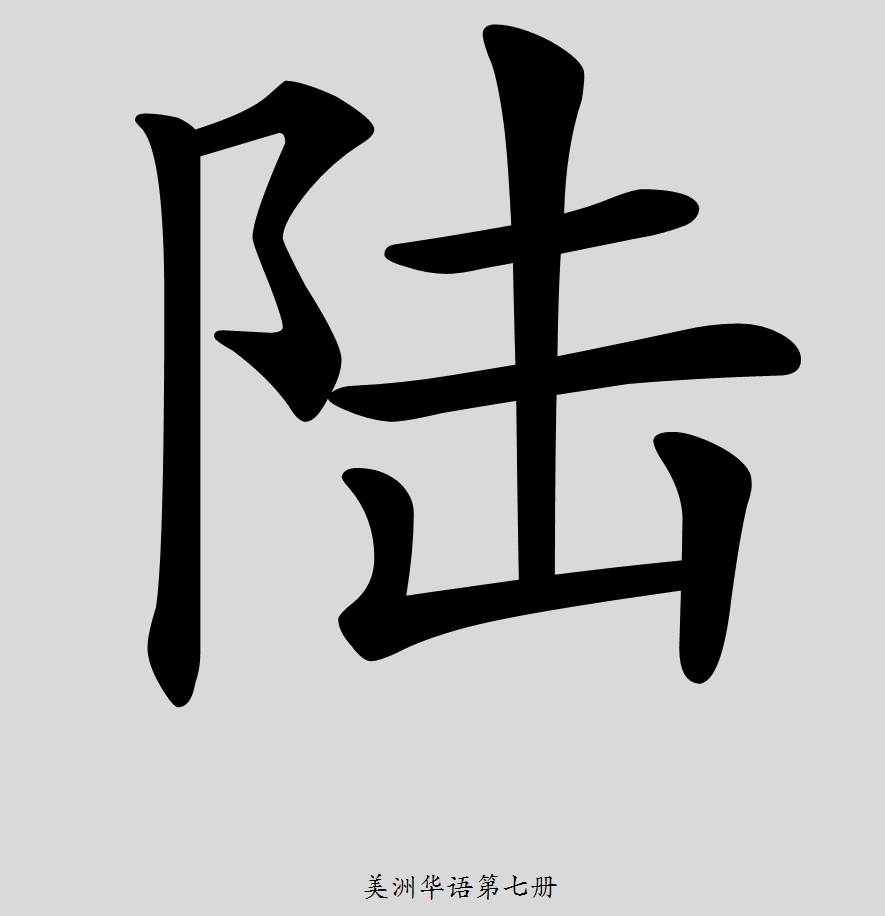 美洲華語第七冊
24
播
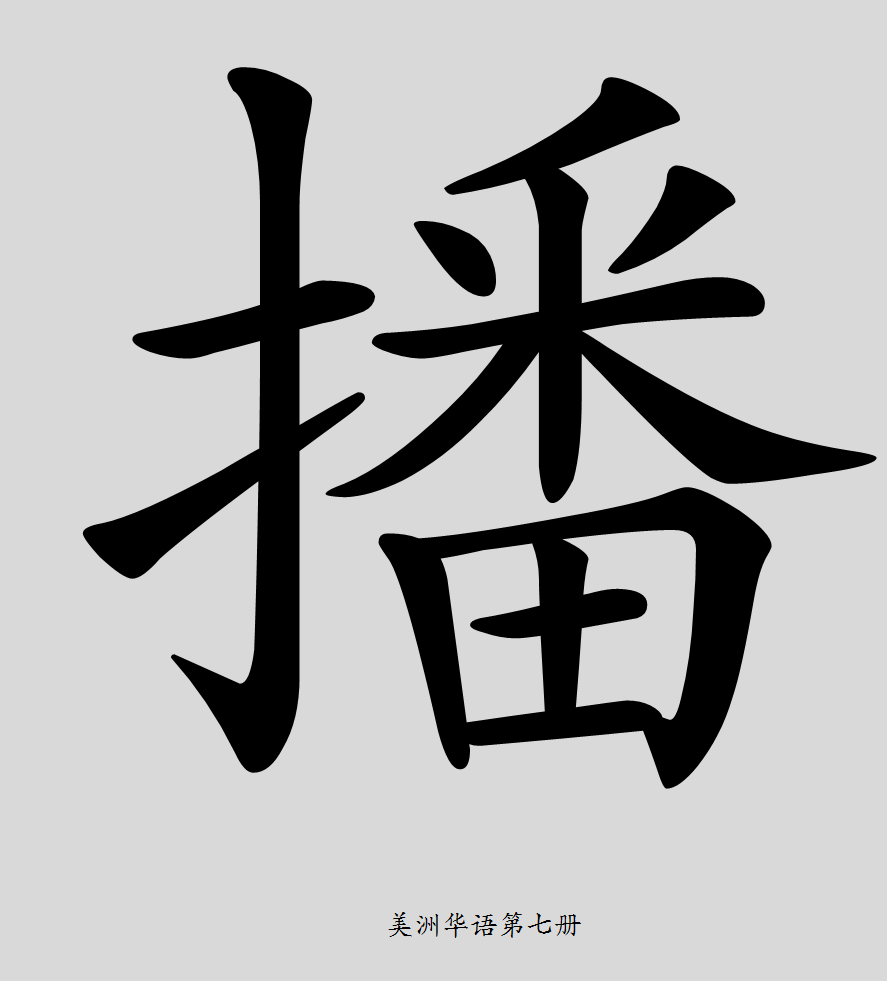 美洲華語第七冊
25
藝
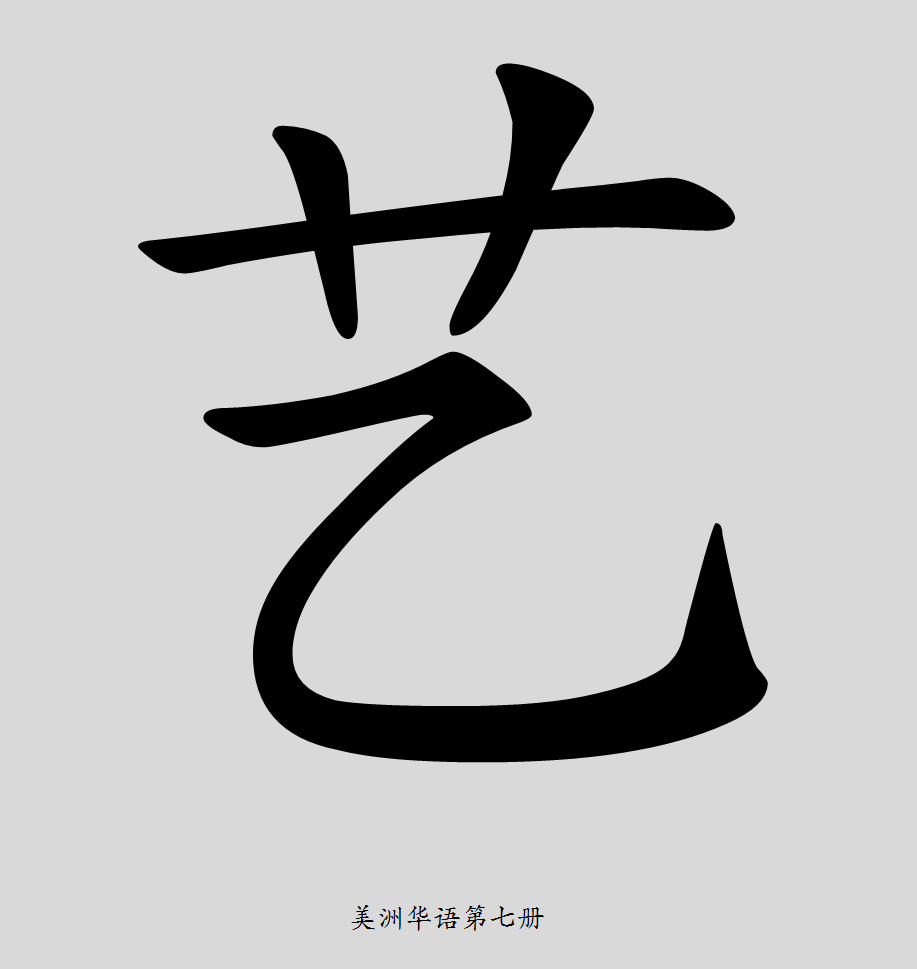 美洲華語第七冊
26
幕
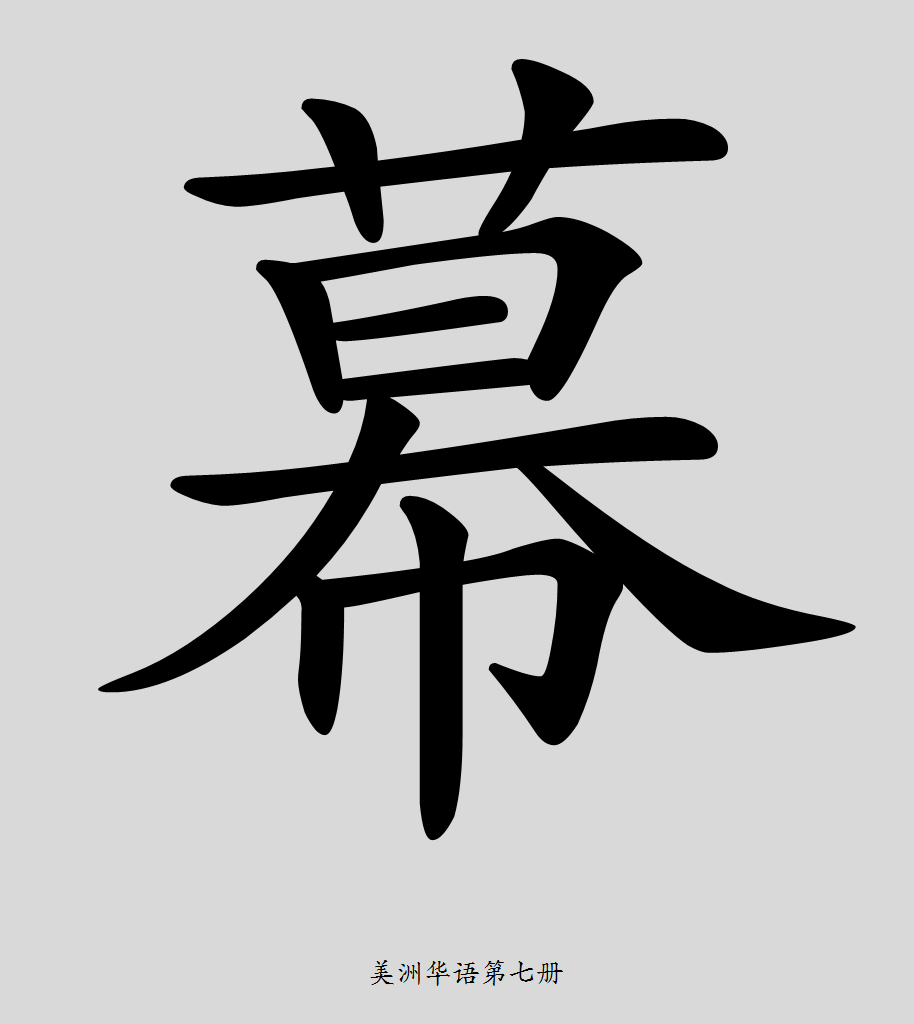 美洲華語第七冊
27
標
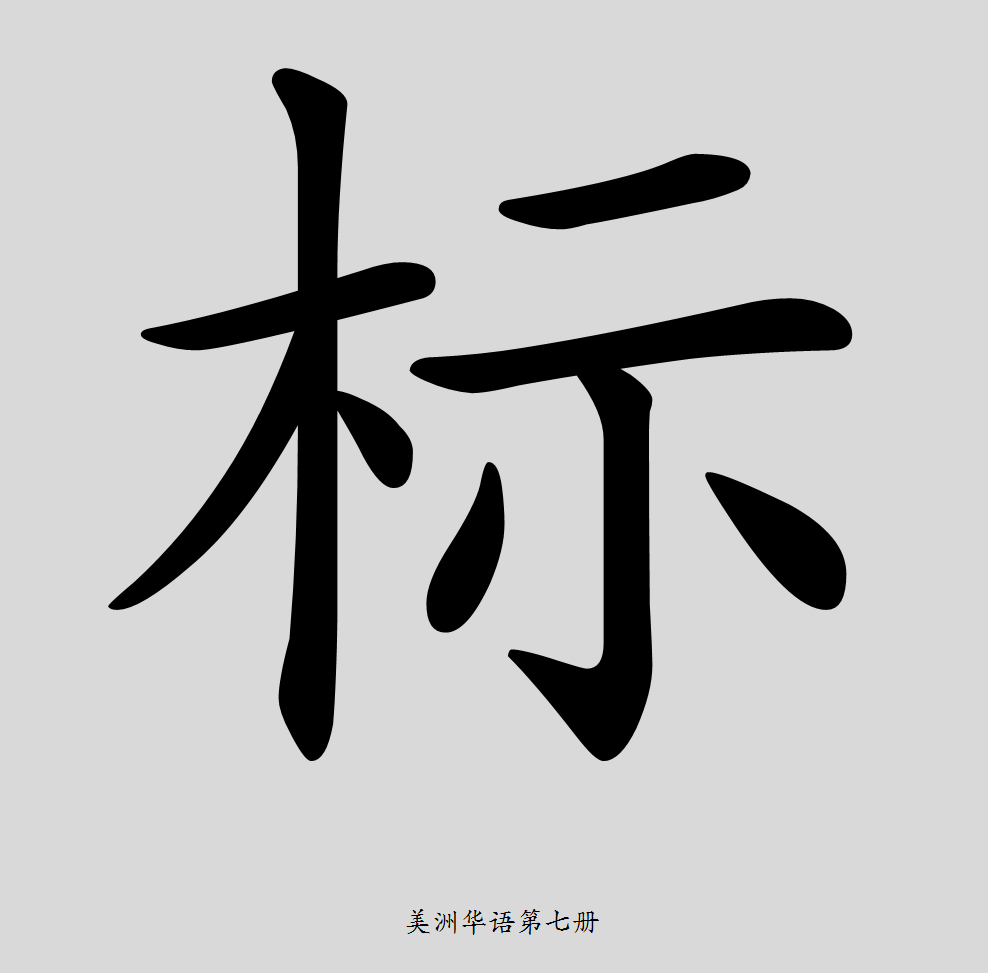 美洲華語第七冊
28
繁
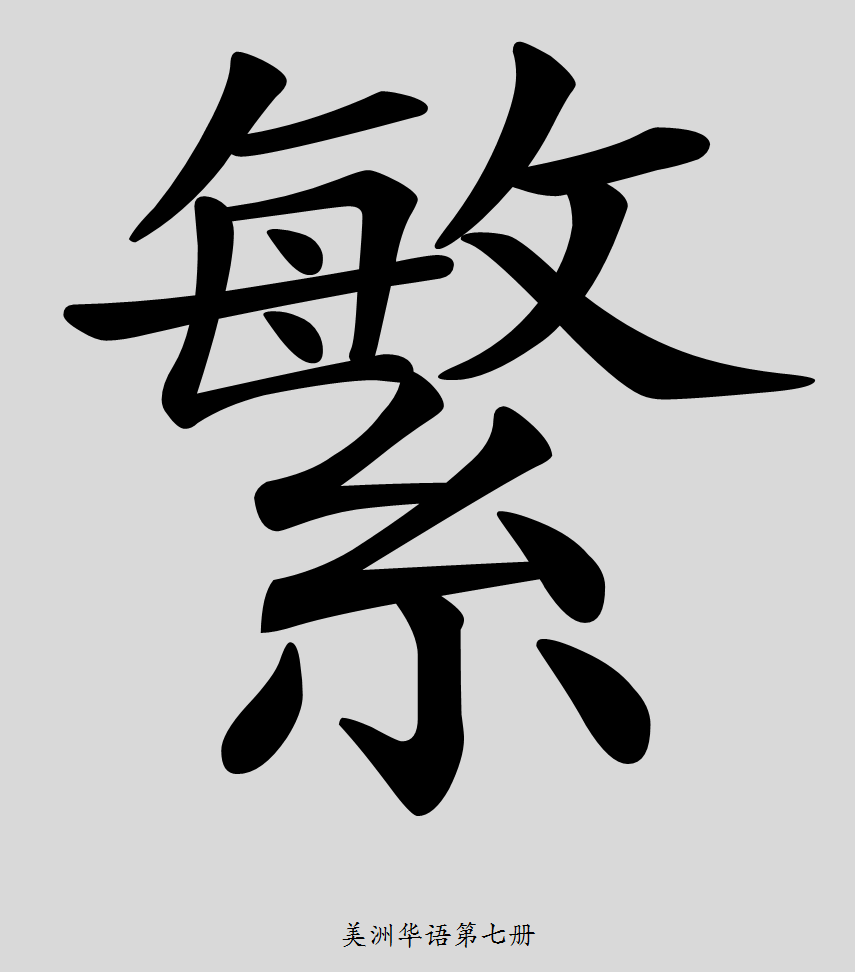 美洲華語第七冊
29
偏
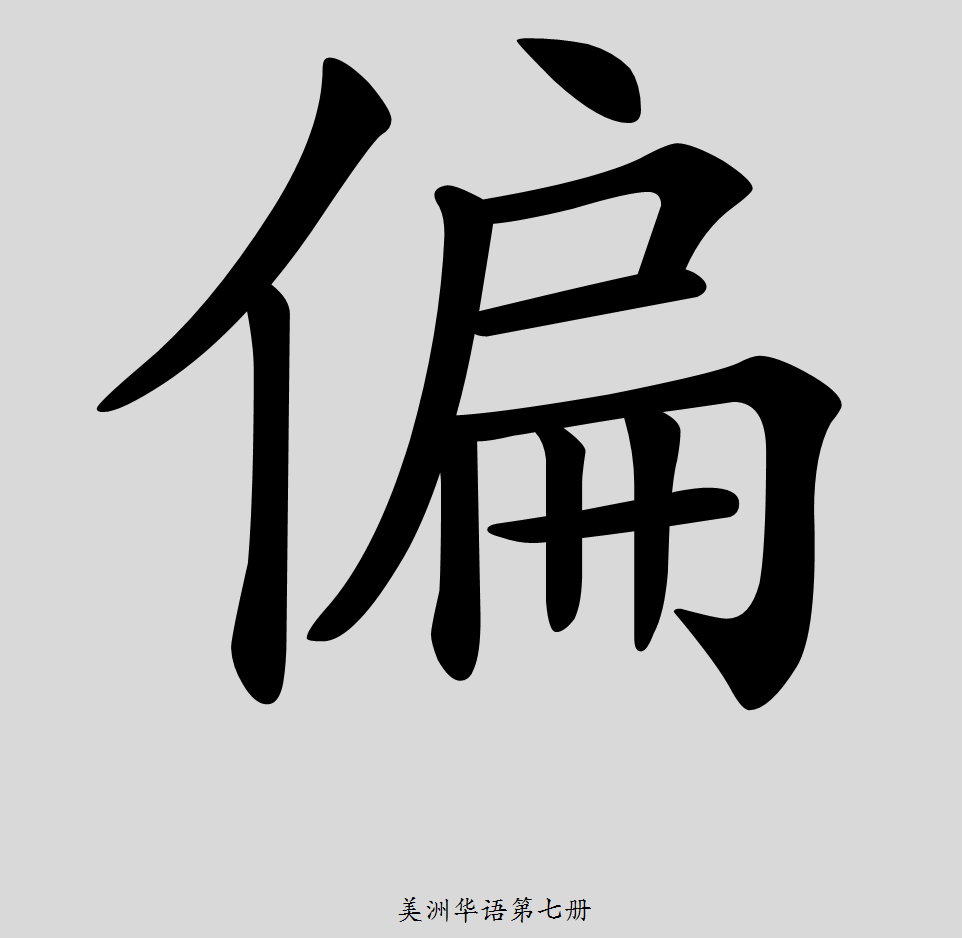 美洲華語第七冊
30
旁
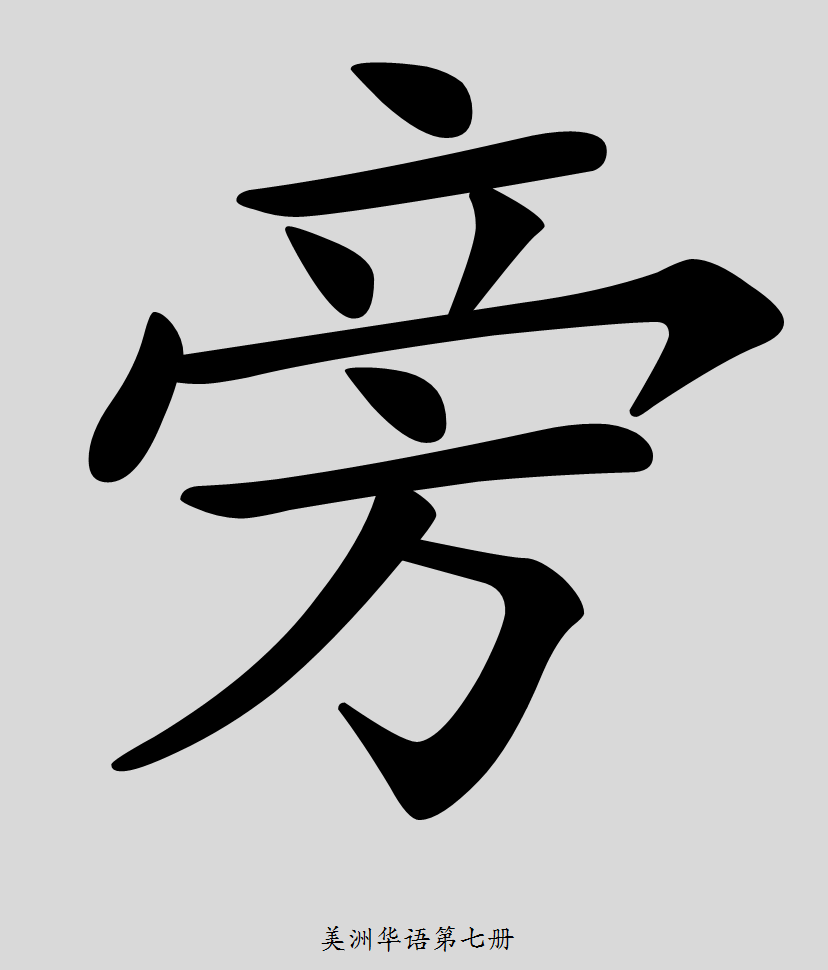 美洲華語第七冊
31
概
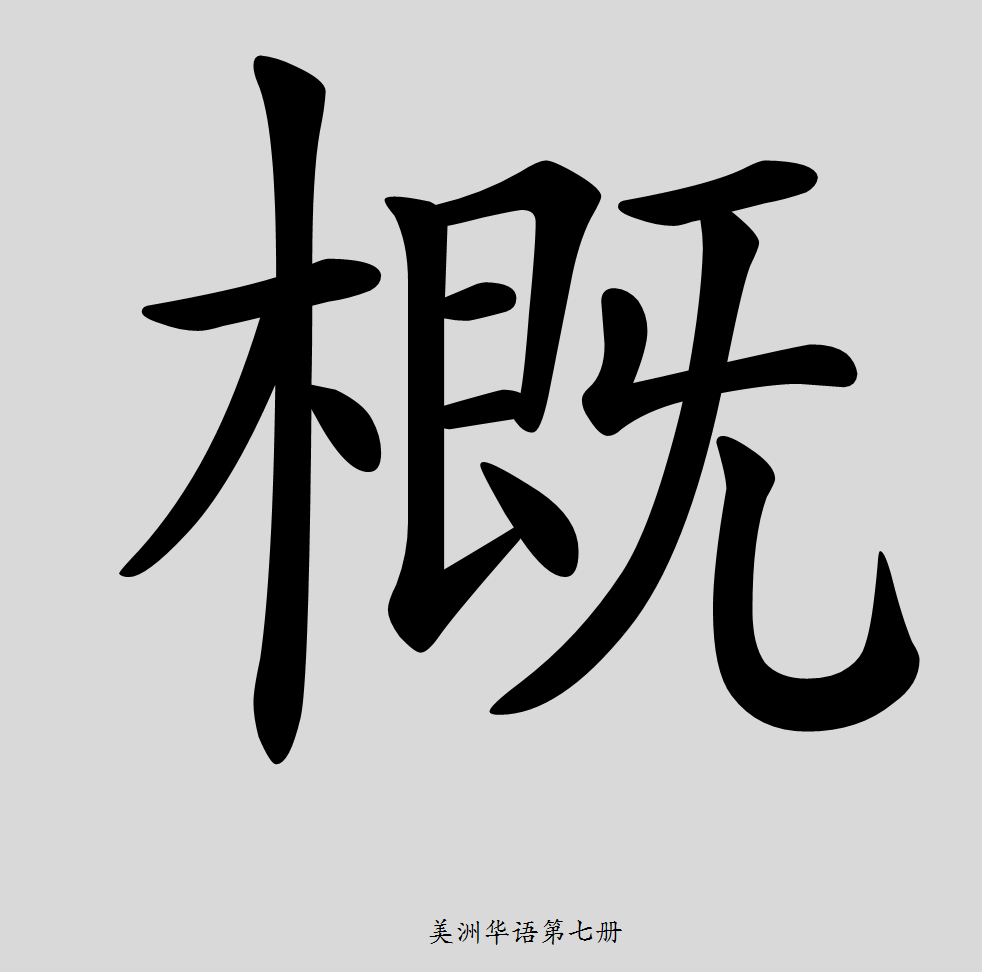 美洲華語第七冊
32
狀
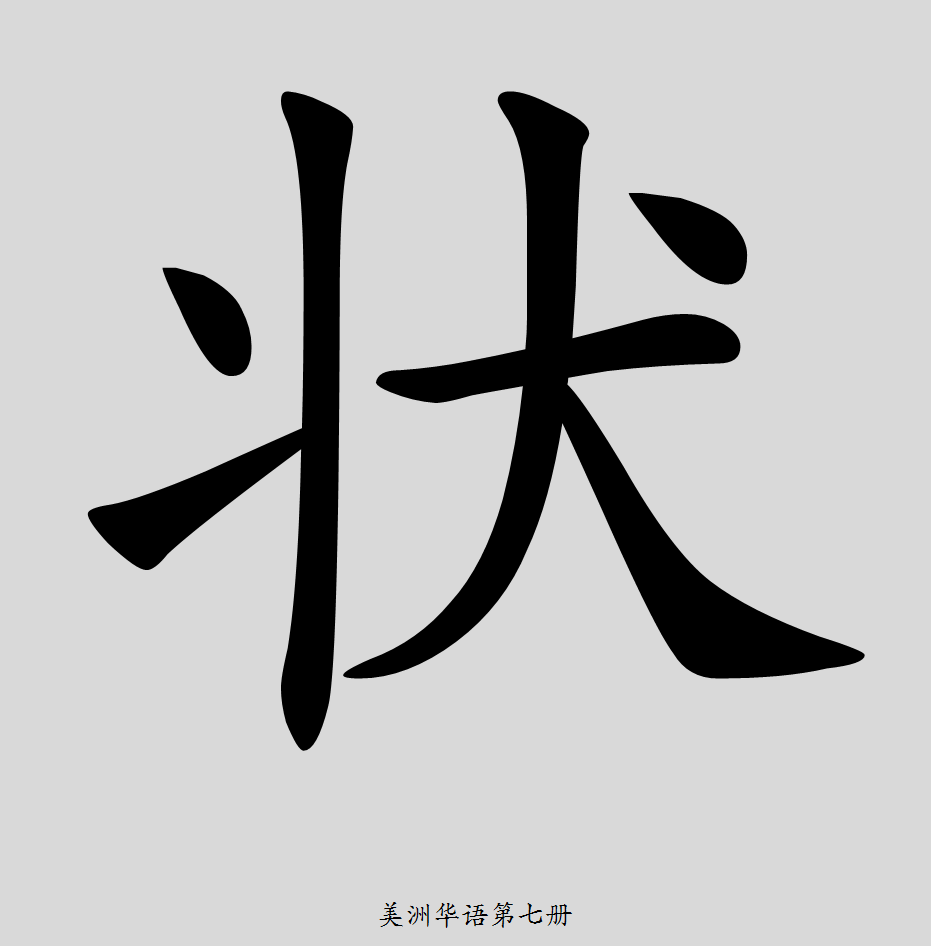 美洲華語第七冊
33
條
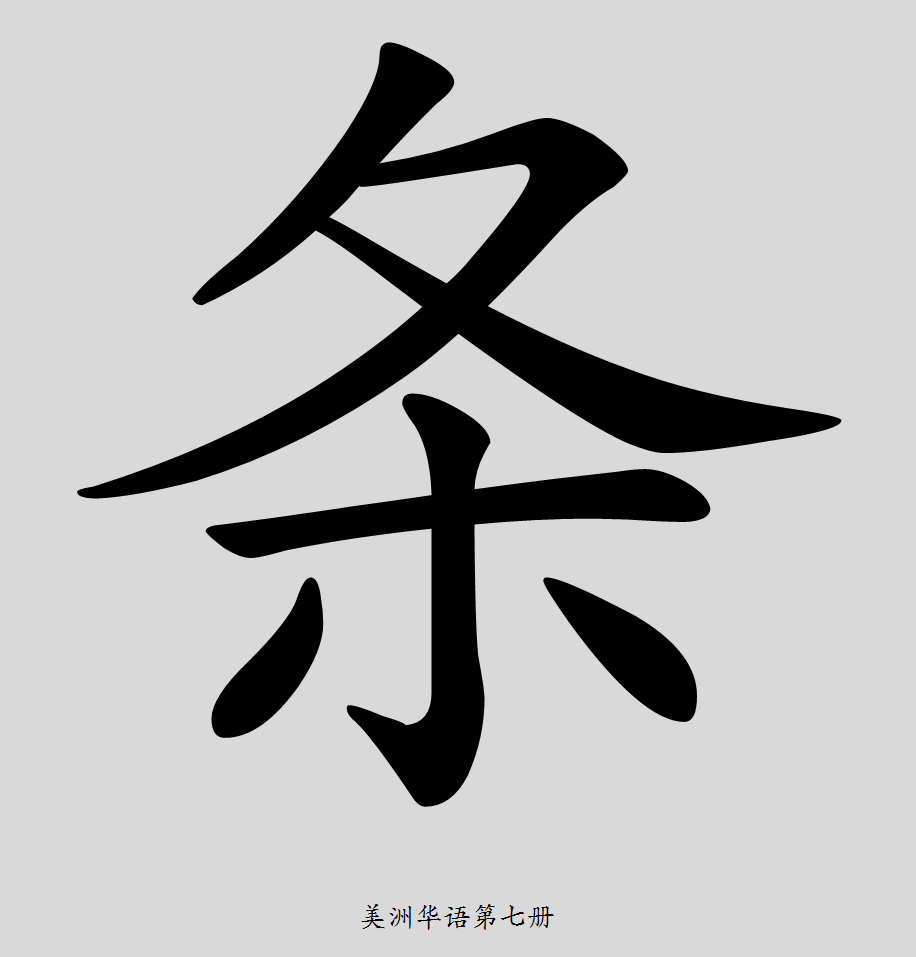 美洲華語第七冊
34
周
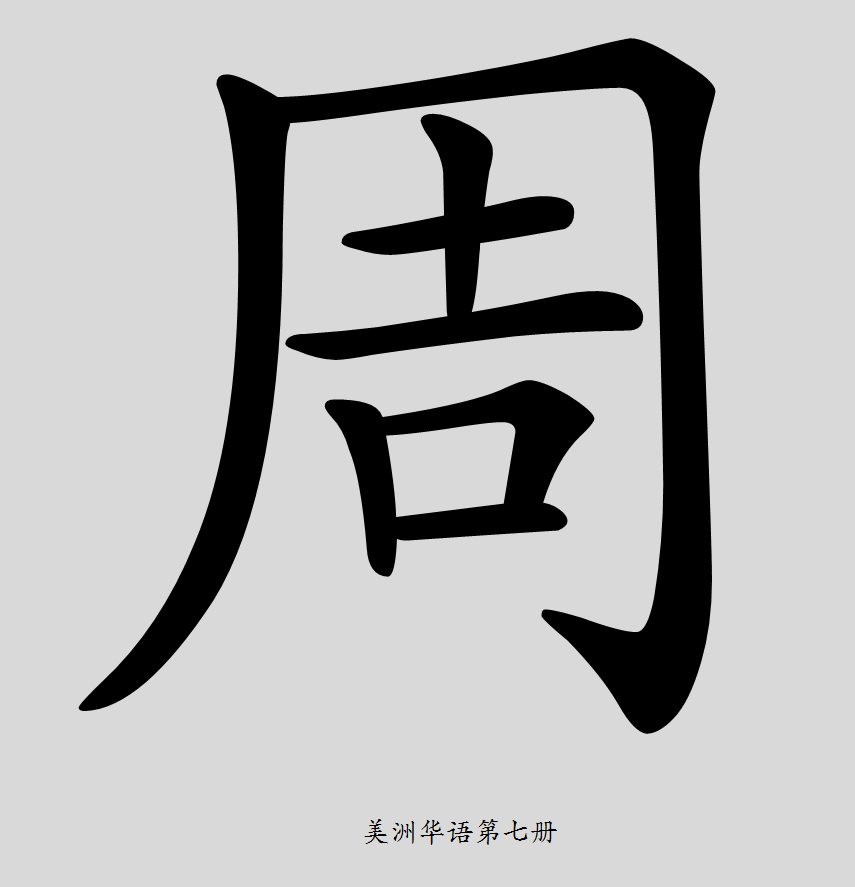 美洲華語第七冊
35
抽
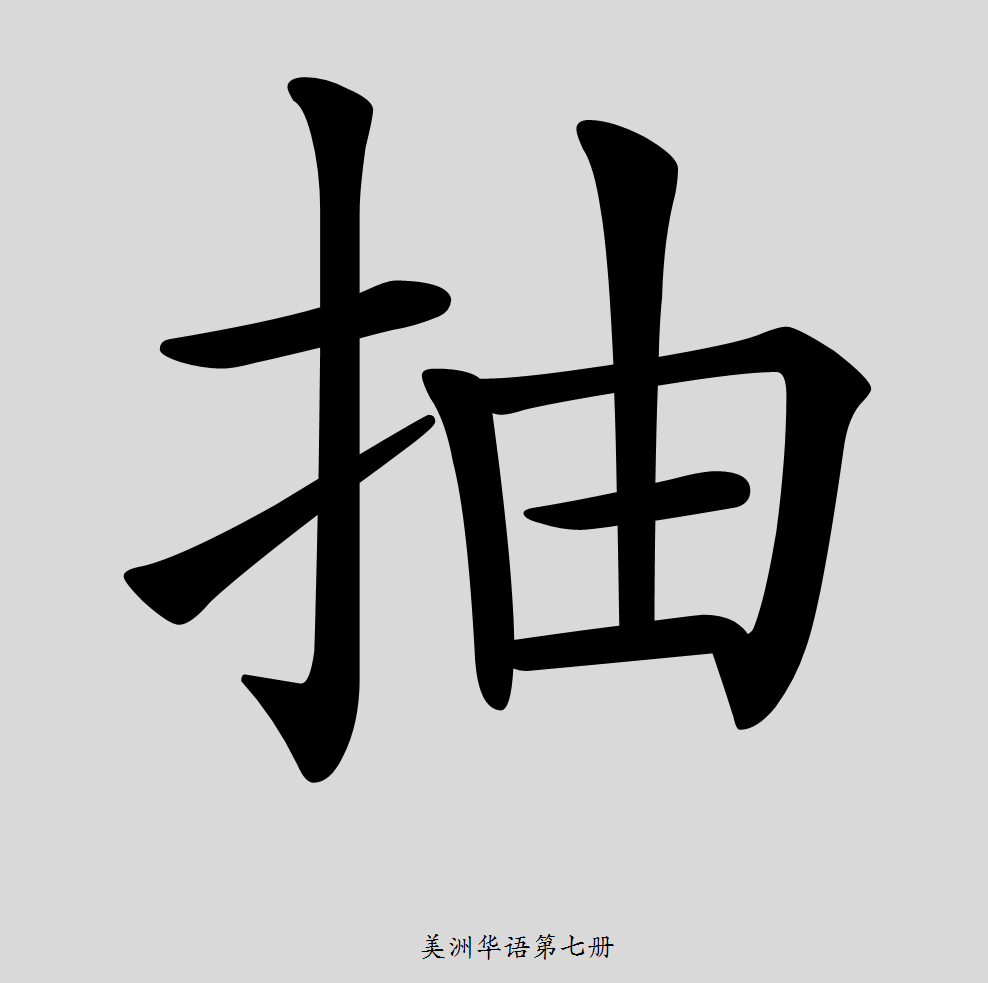 美洲華語第七冊
36
符
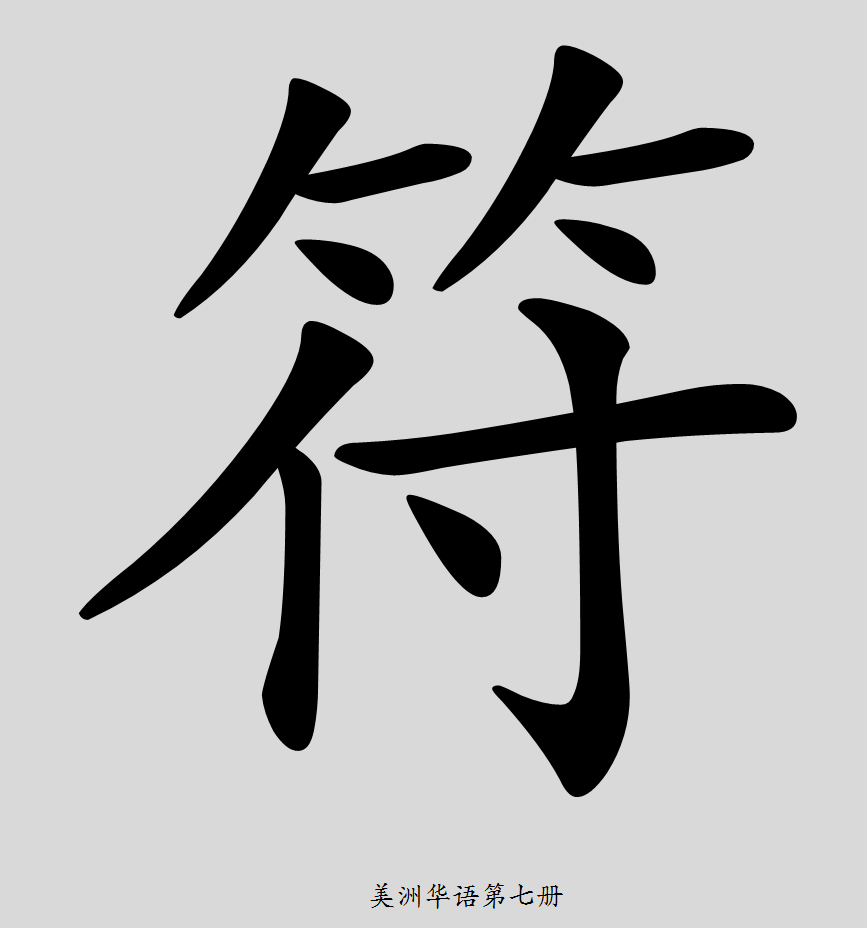 美洲華語第七冊
37
普
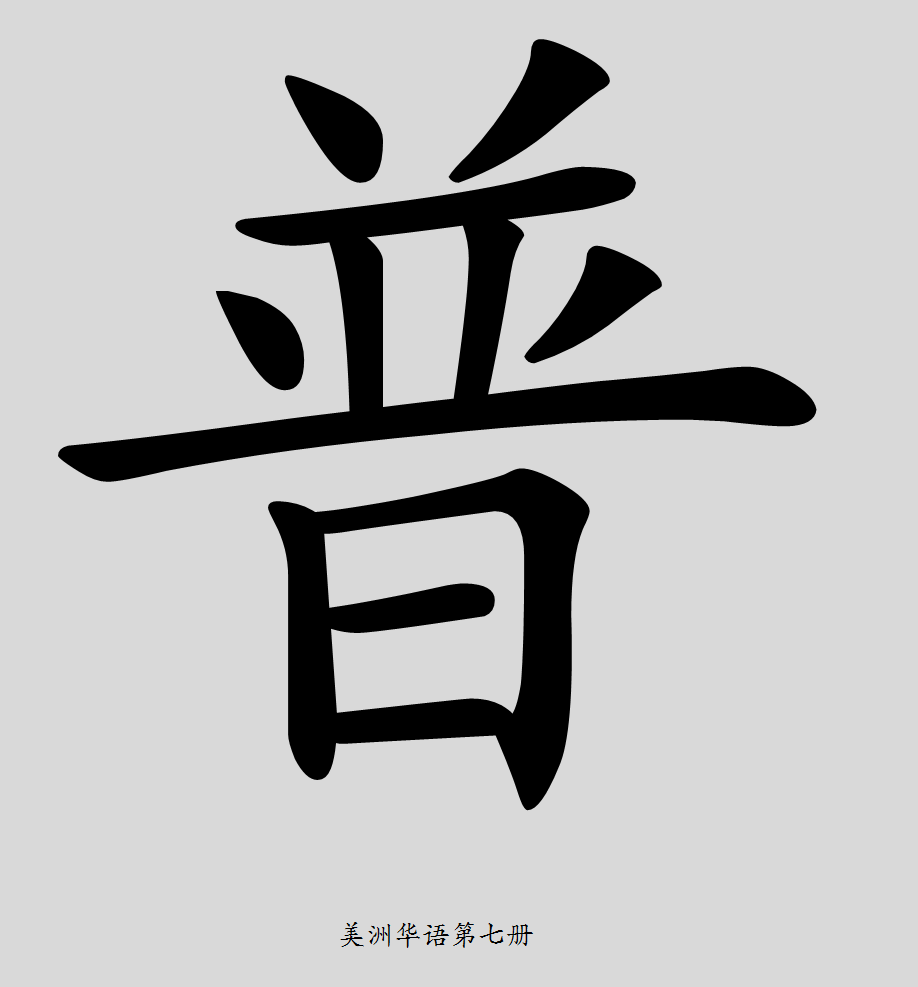 美洲華語第七冊
38
省
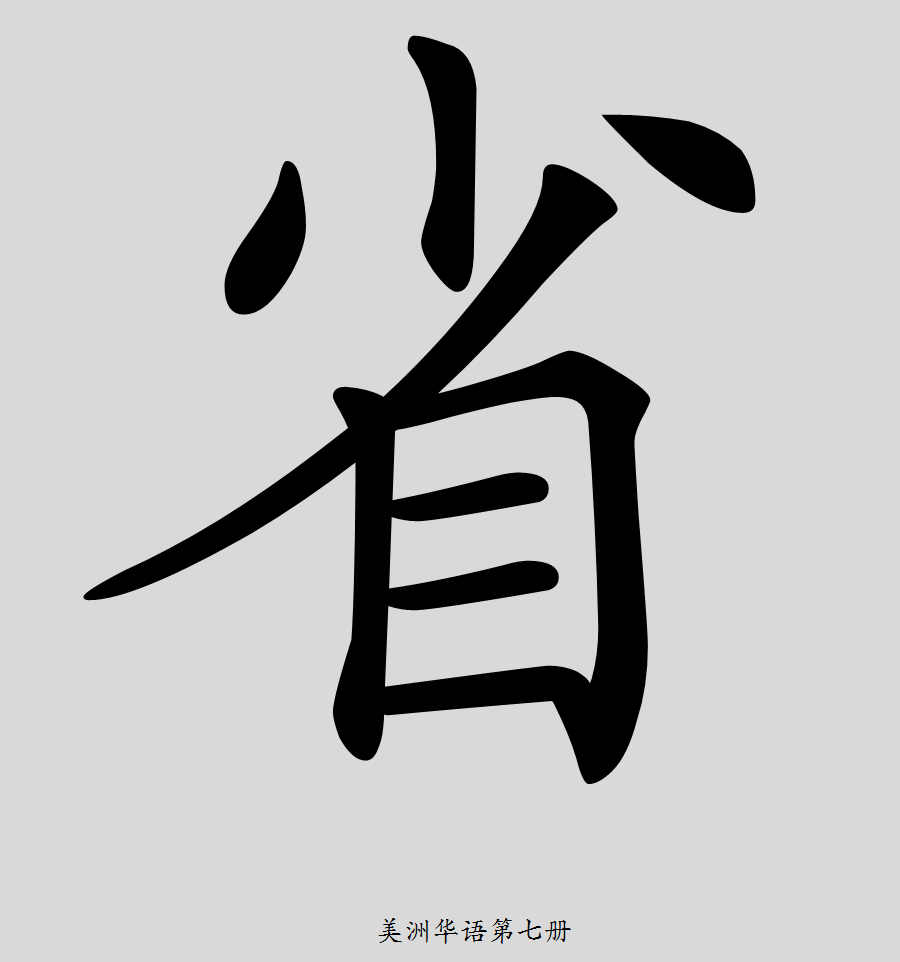 美洲華語第七冊
39
漂
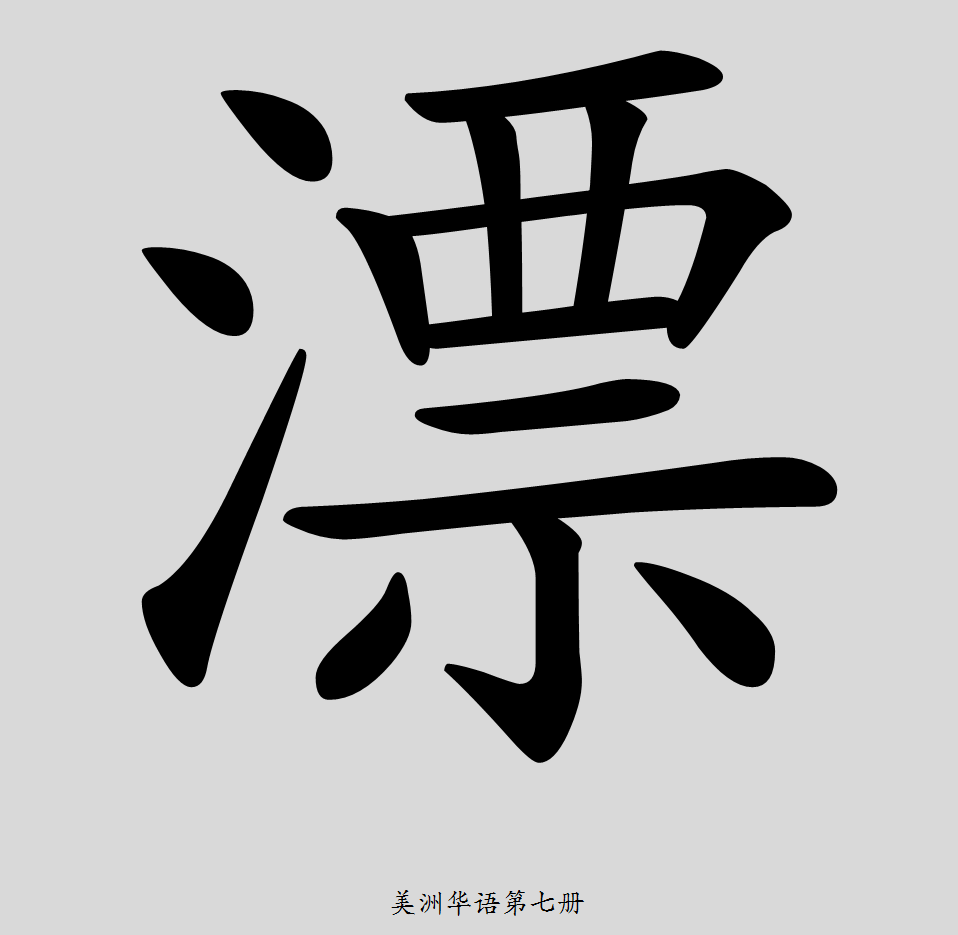 美洲華語第七冊
40
況
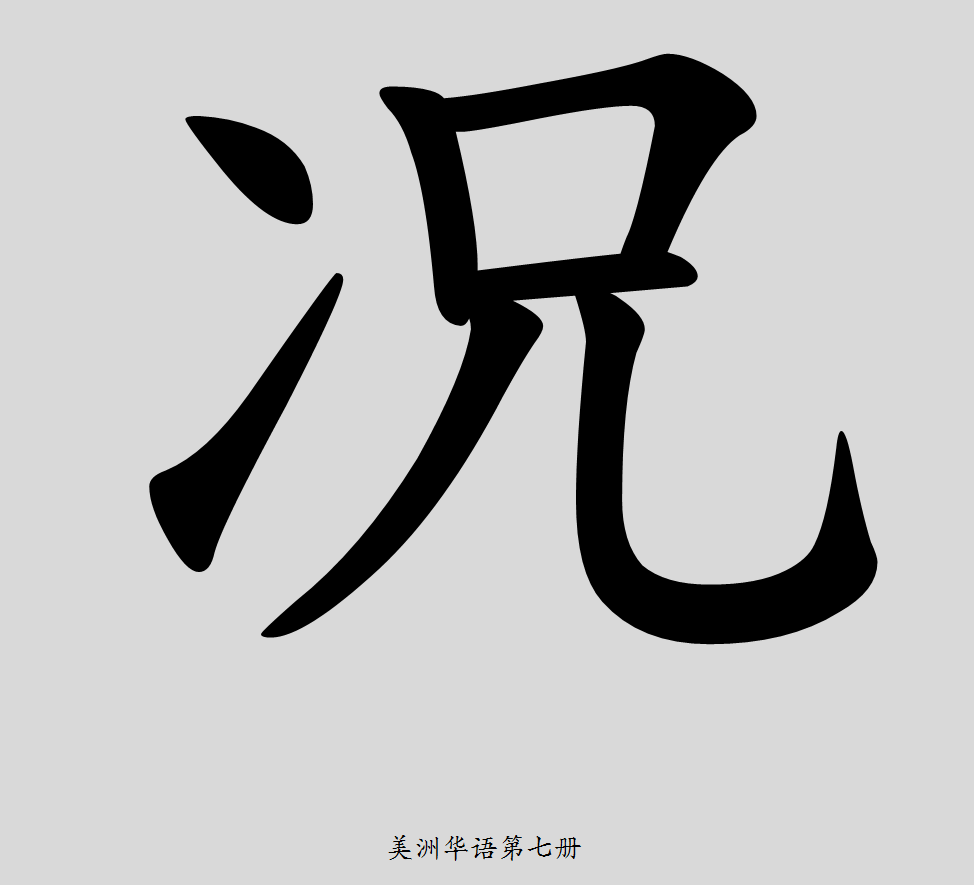 美洲華語第七冊
41
約
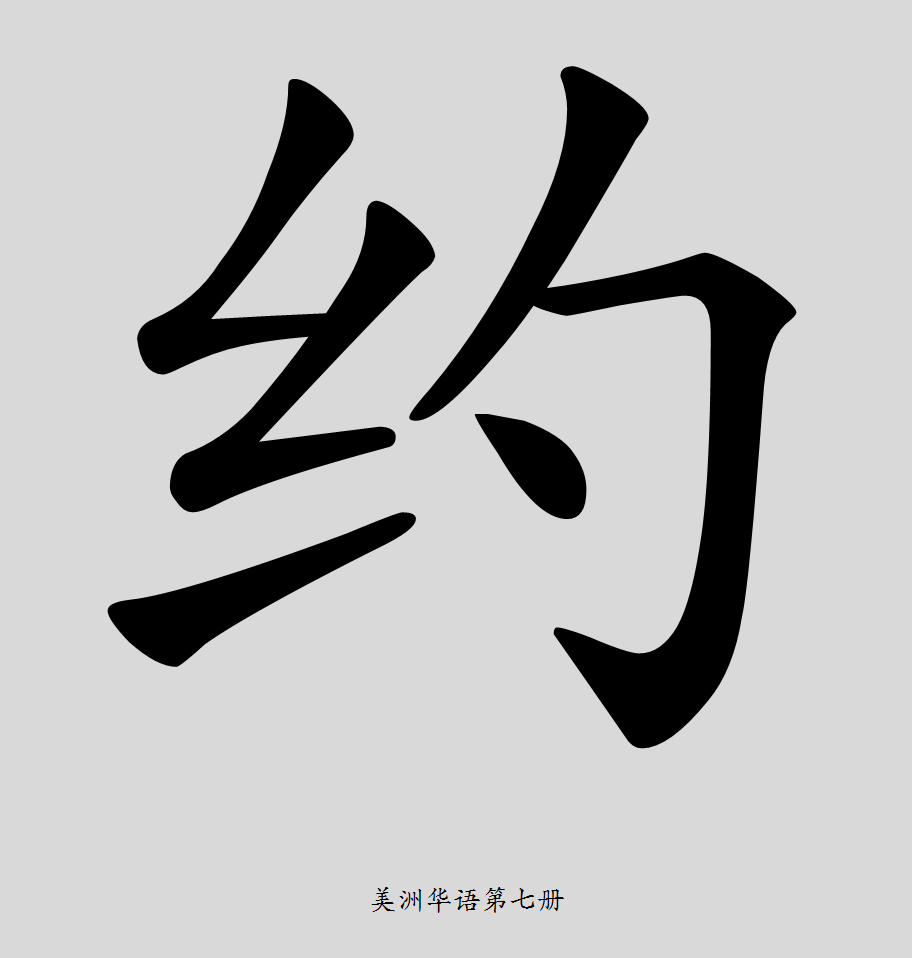 美洲華語第七冊
42
既
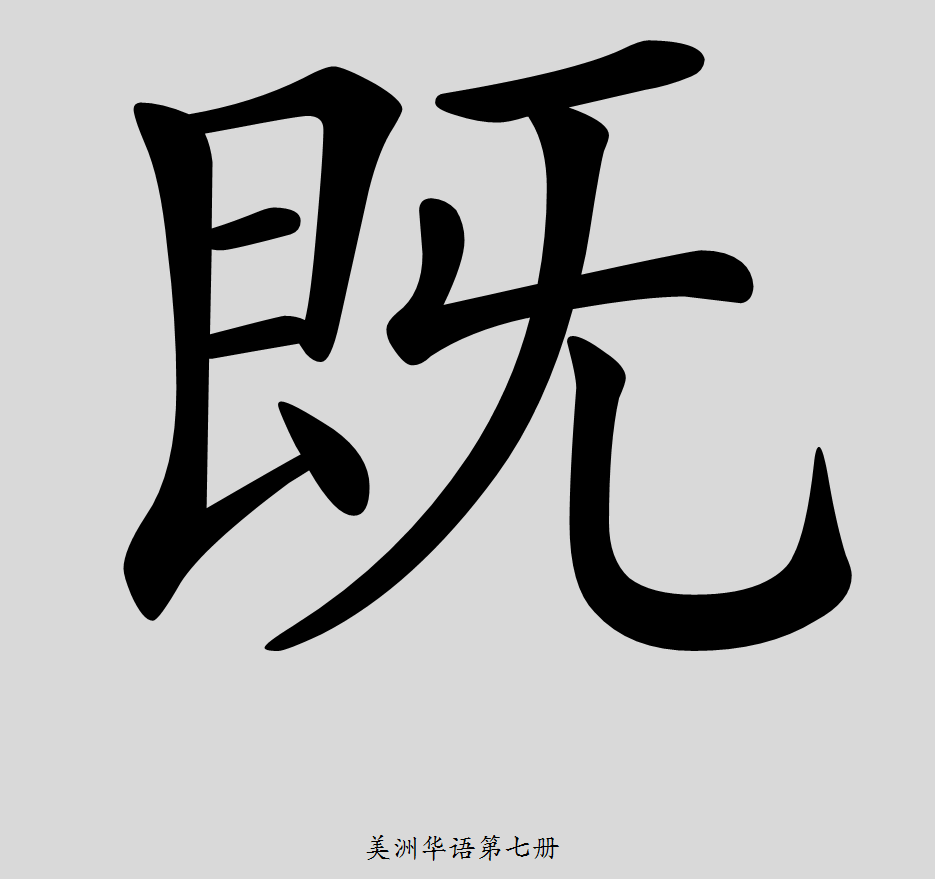 美洲華語第七冊
43
強
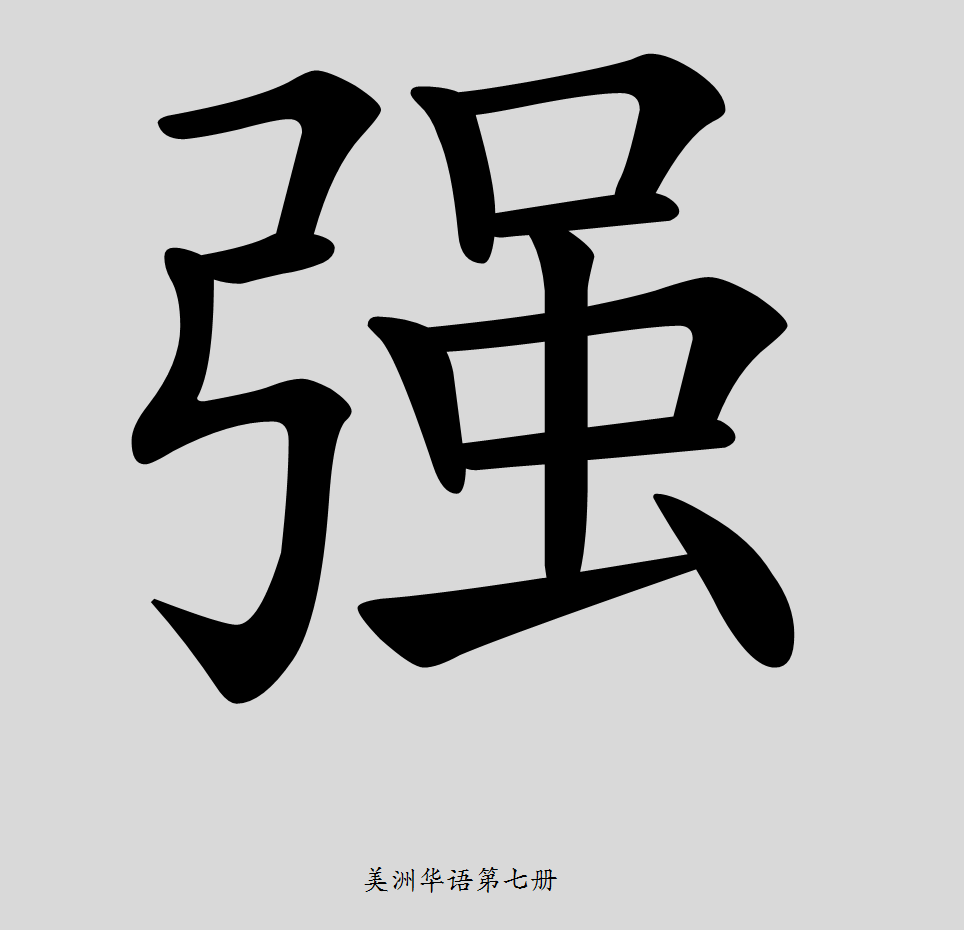 美洲華語第七冊
44
掃
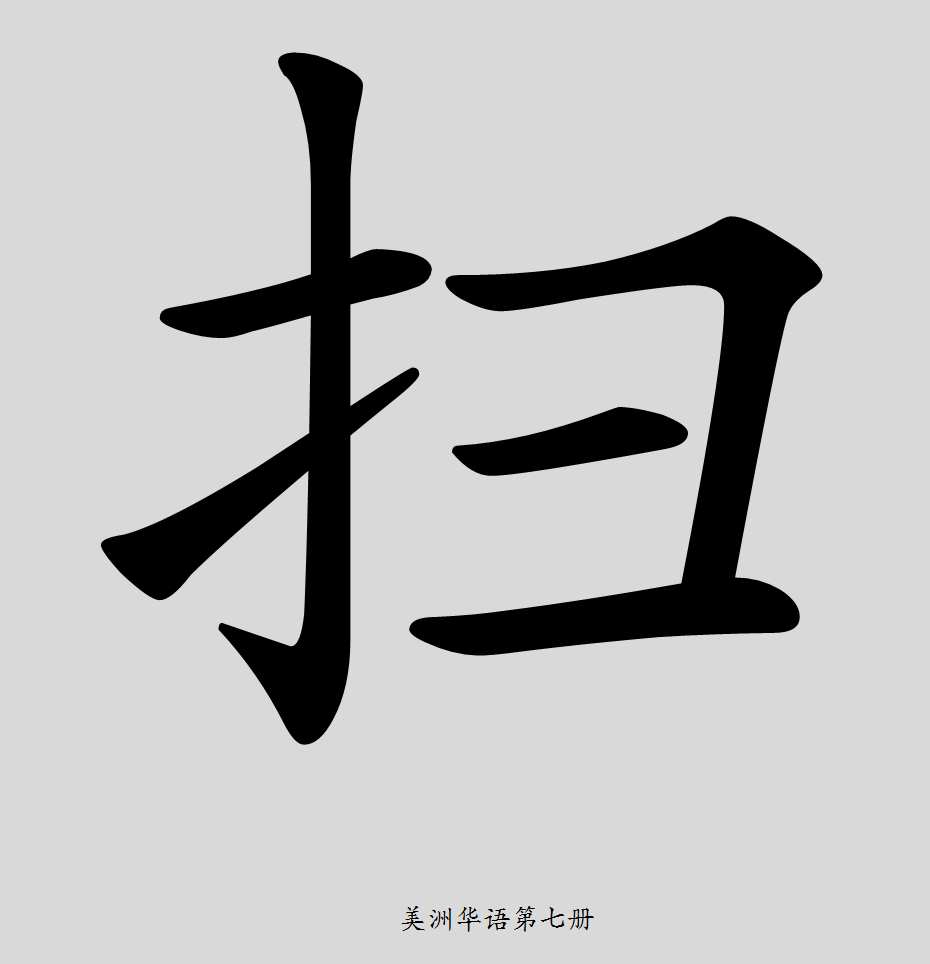 美洲華語第七冊
45
佔
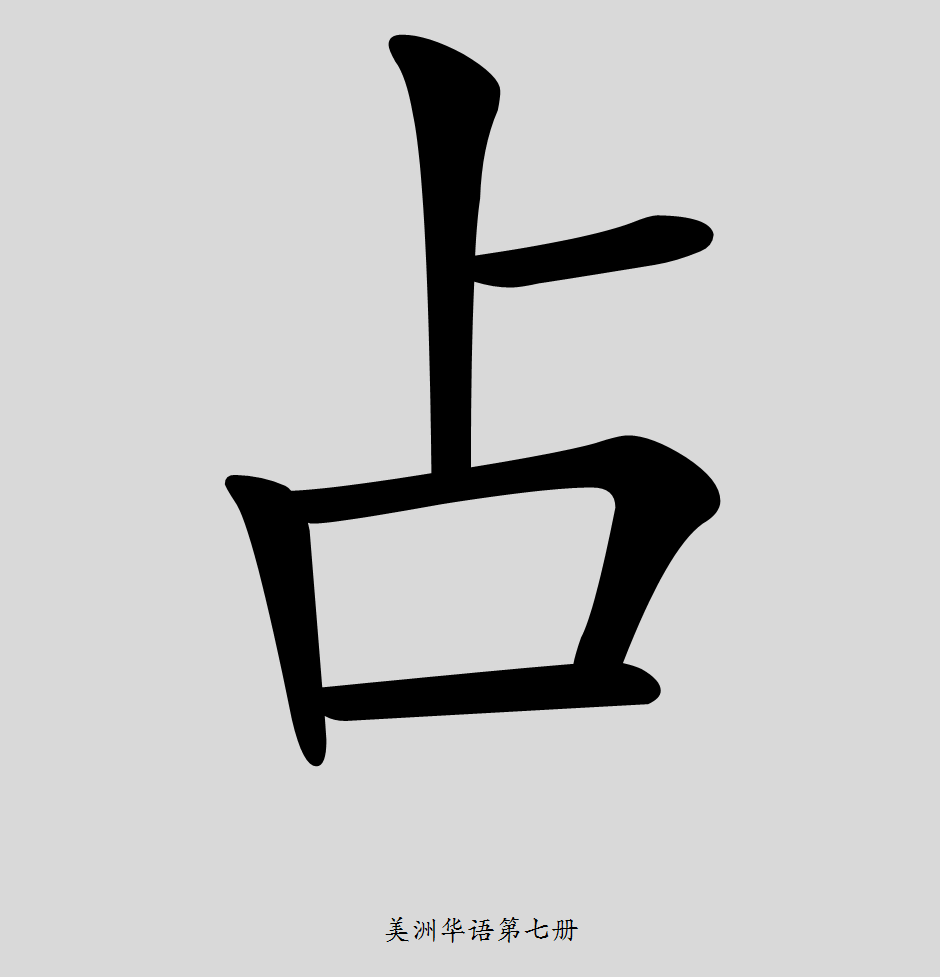 美洲華語第七冊
46
丟
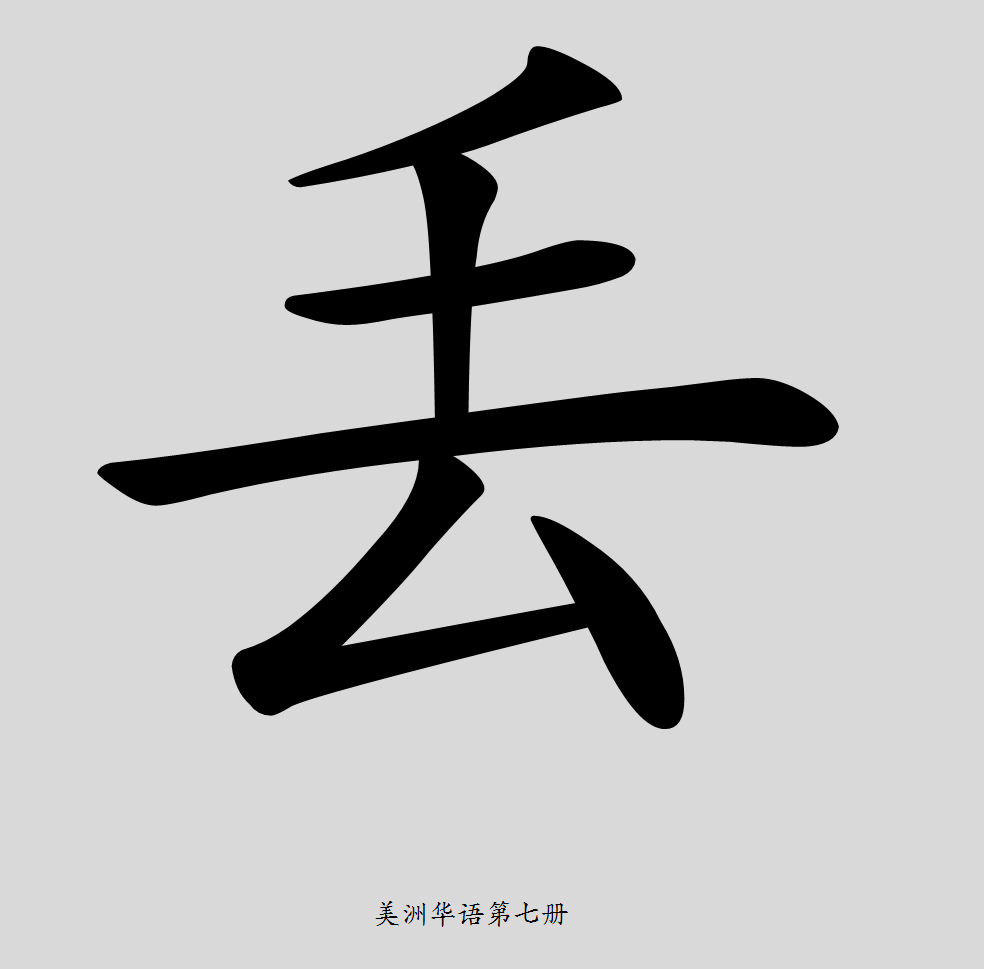 美洲華語第七冊
47
末
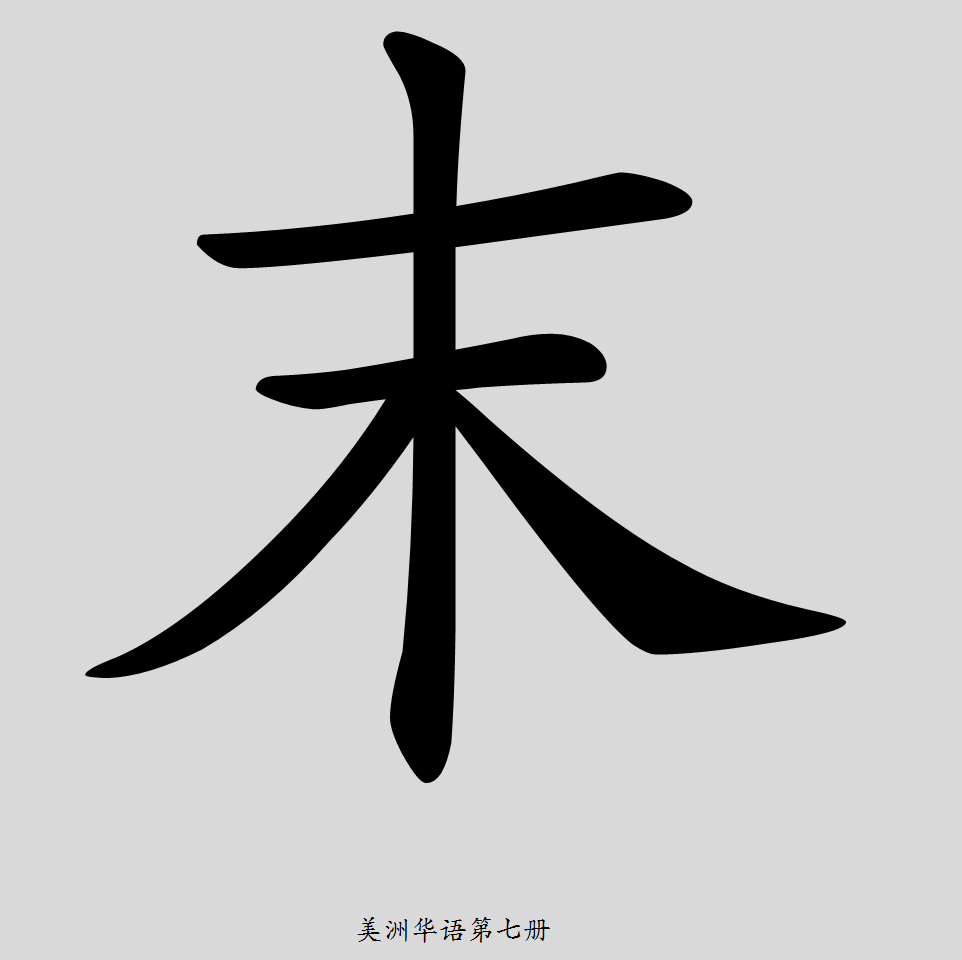 美洲華語第七冊
48
舊
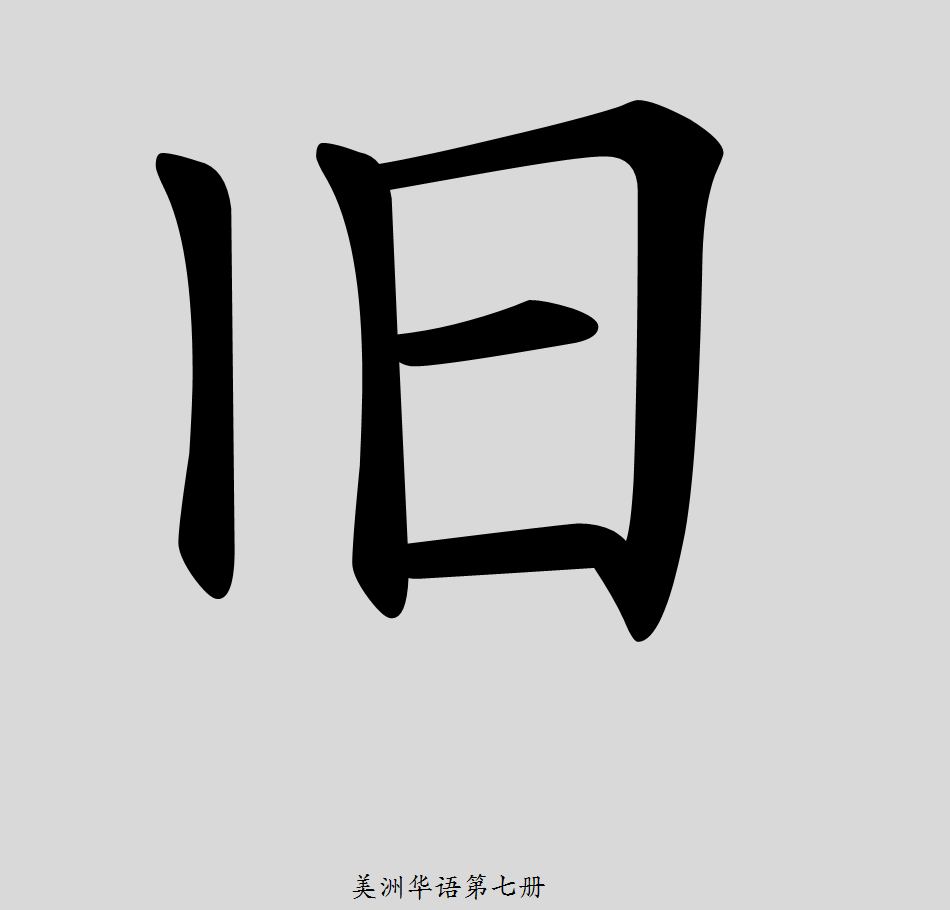 美洲華語第七冊
49
貨
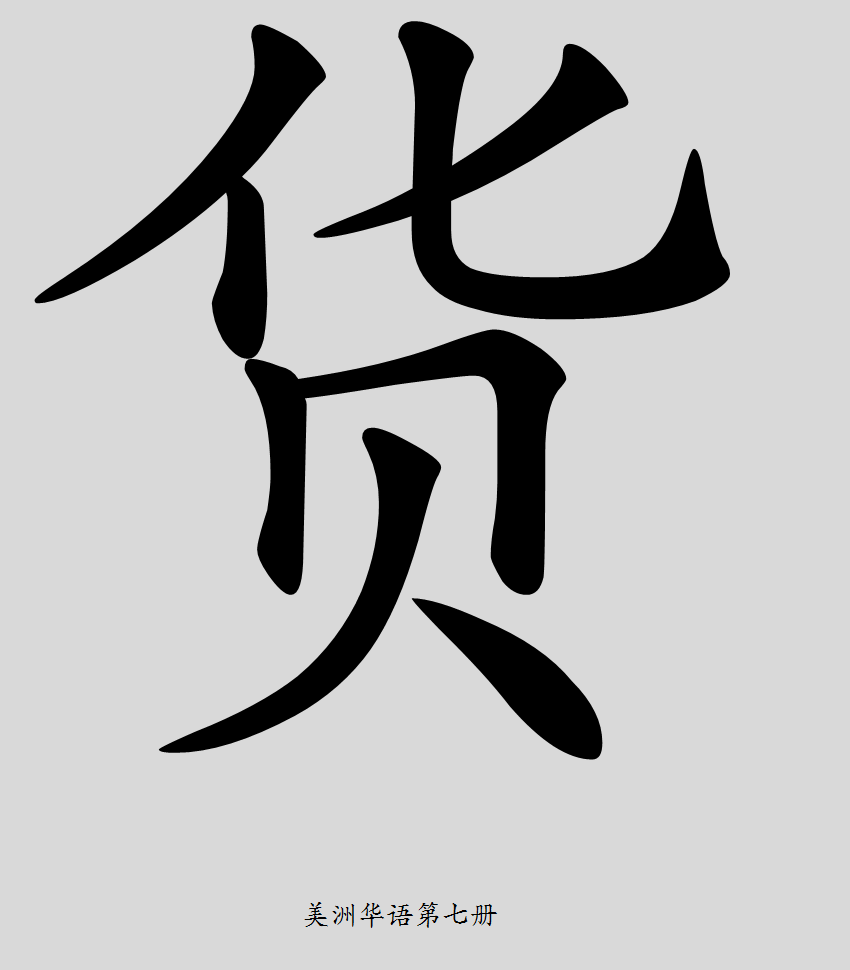 美洲華語第七冊
50
售
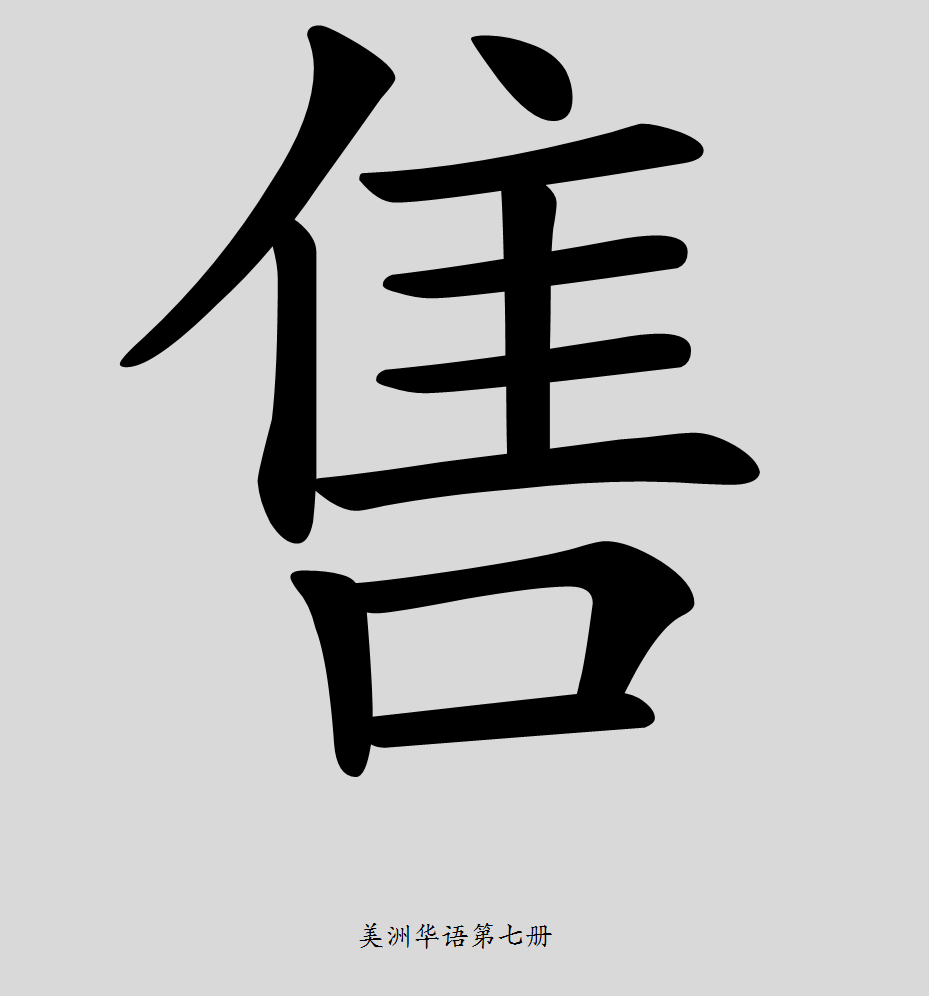 美洲華語第七冊
51
登
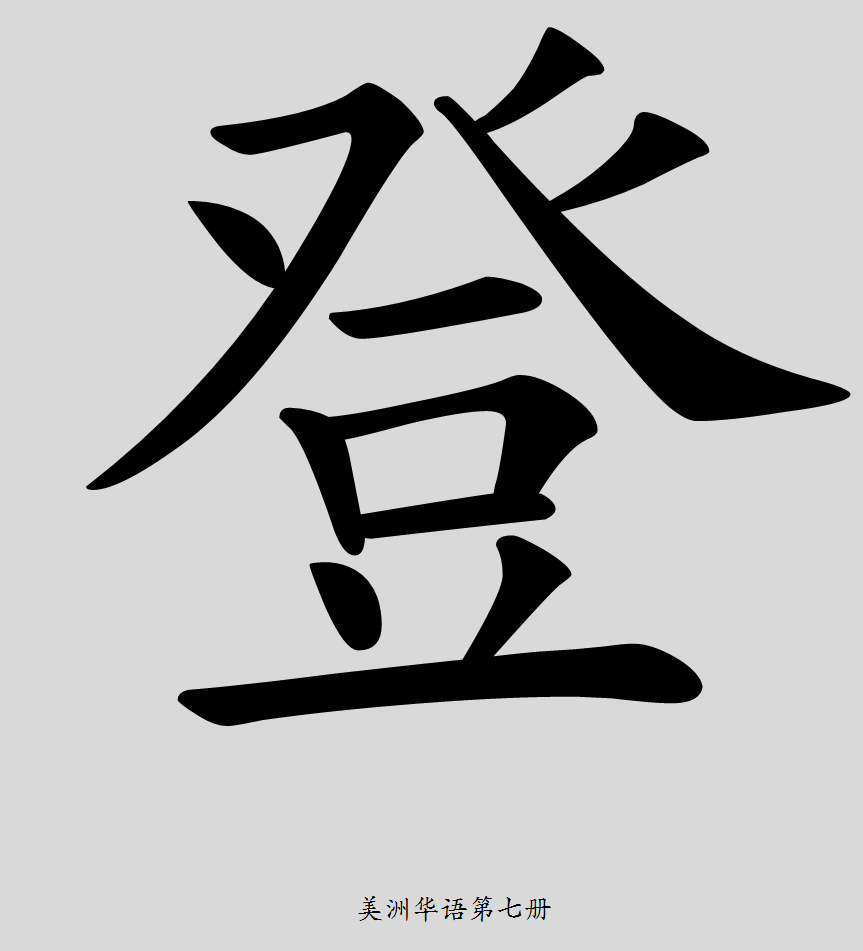 美洲華語第七冊
52
負
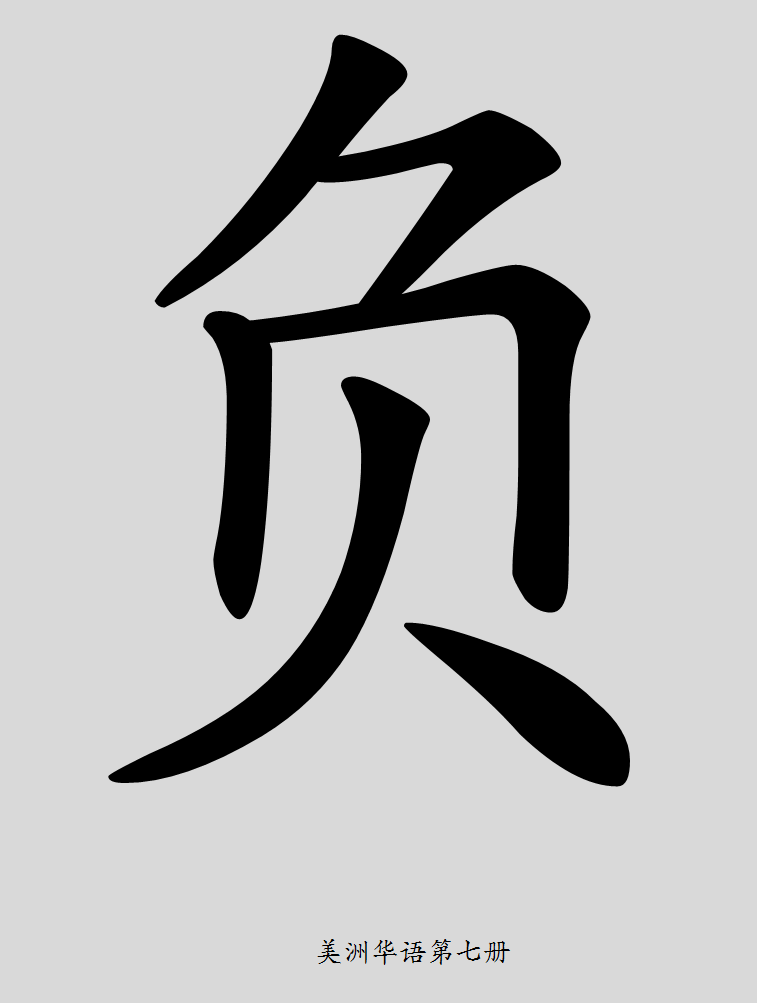 美洲華語第七冊
53
責
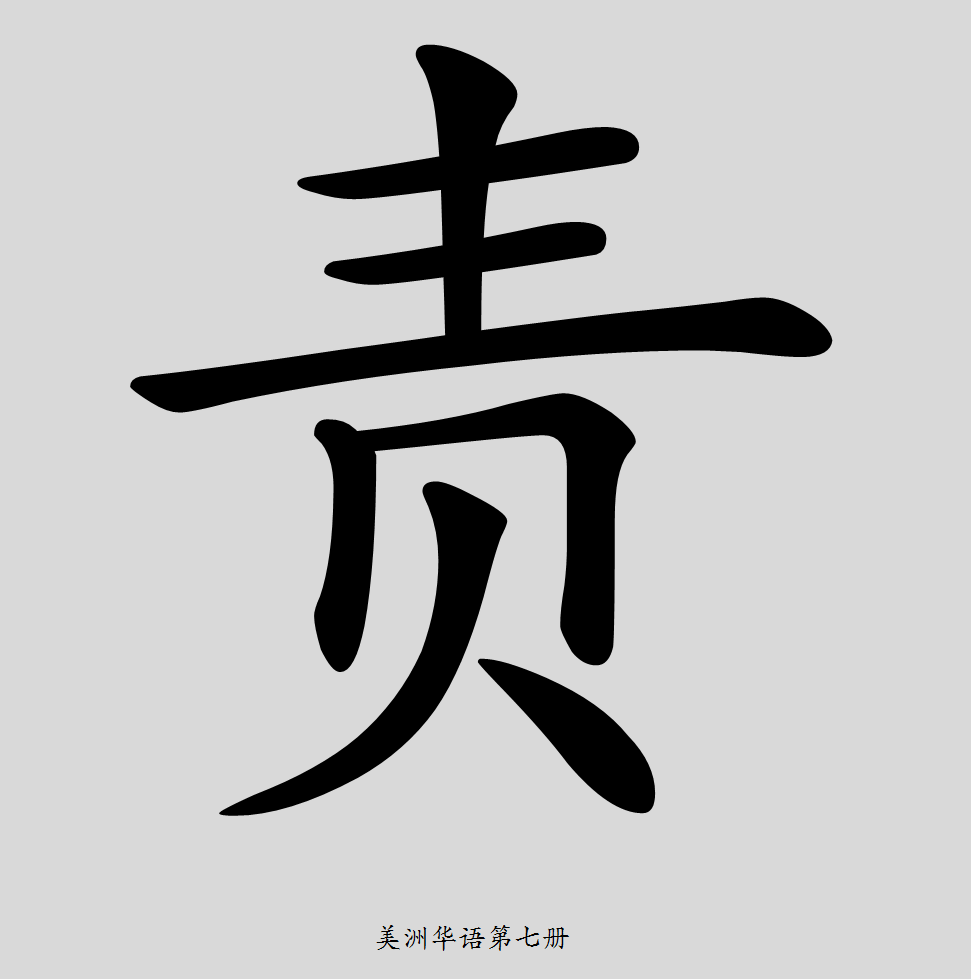 美洲華語第七冊
54
杯
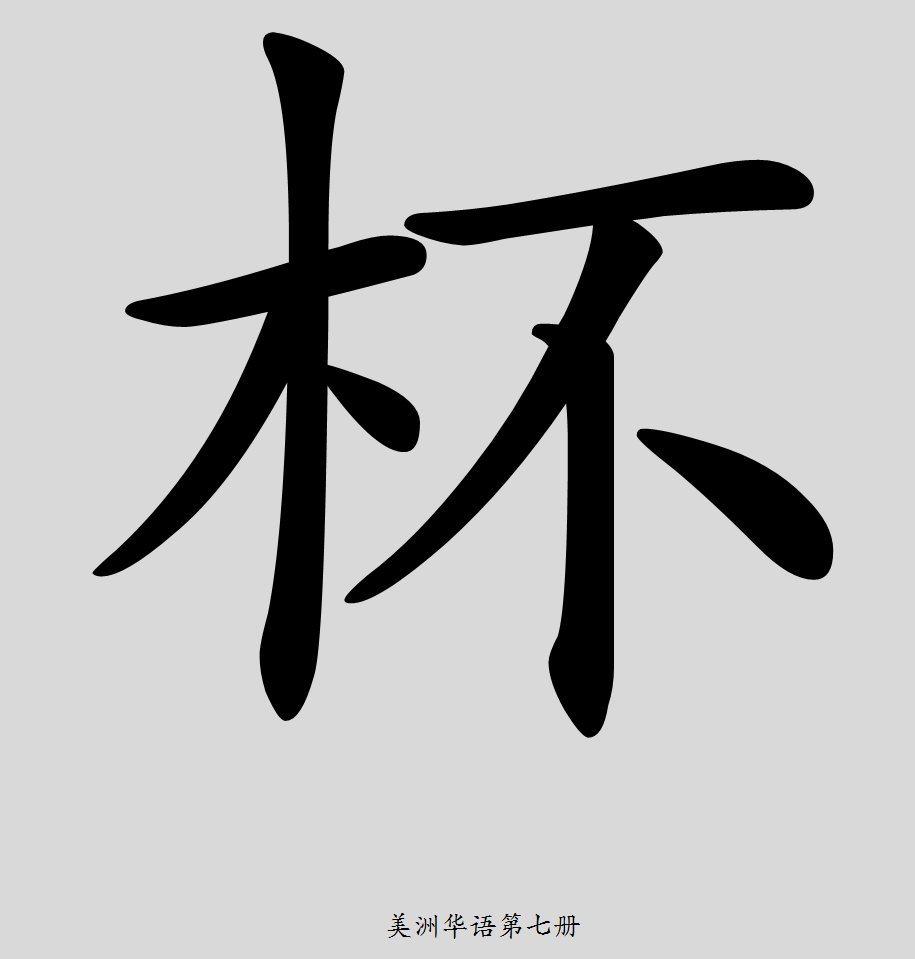 美洲華語第七冊
55
瓶
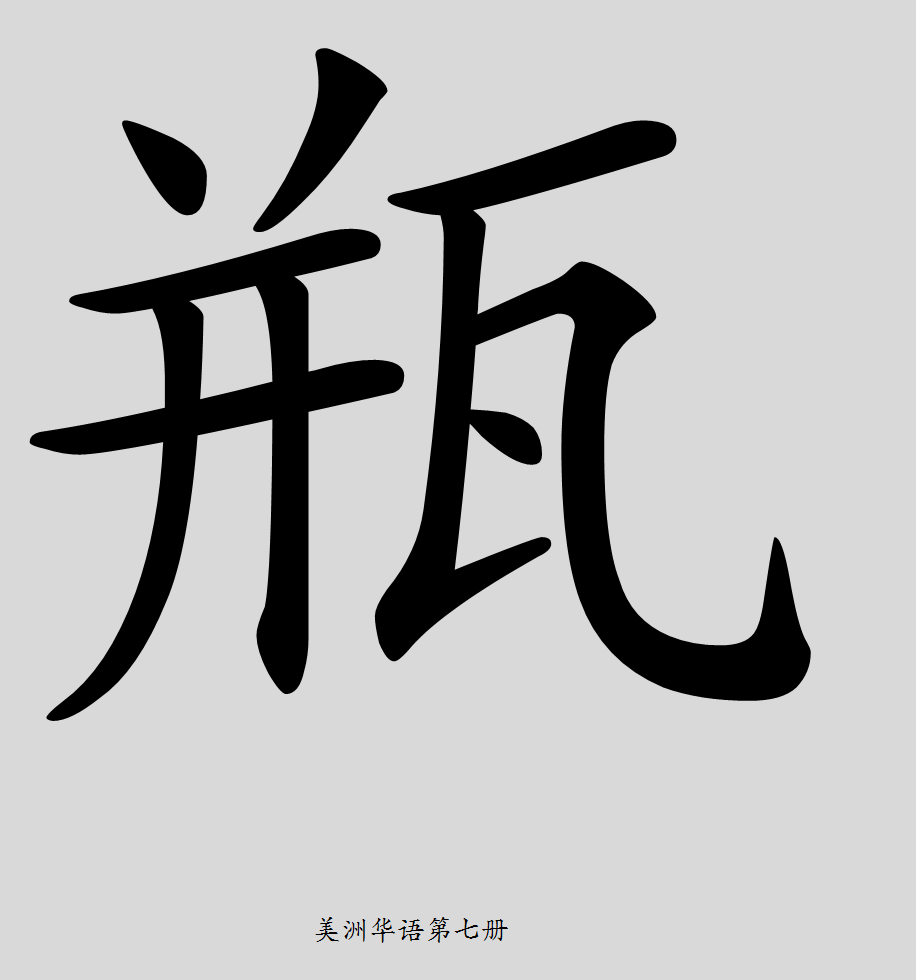 美洲華語第七冊
56
逛
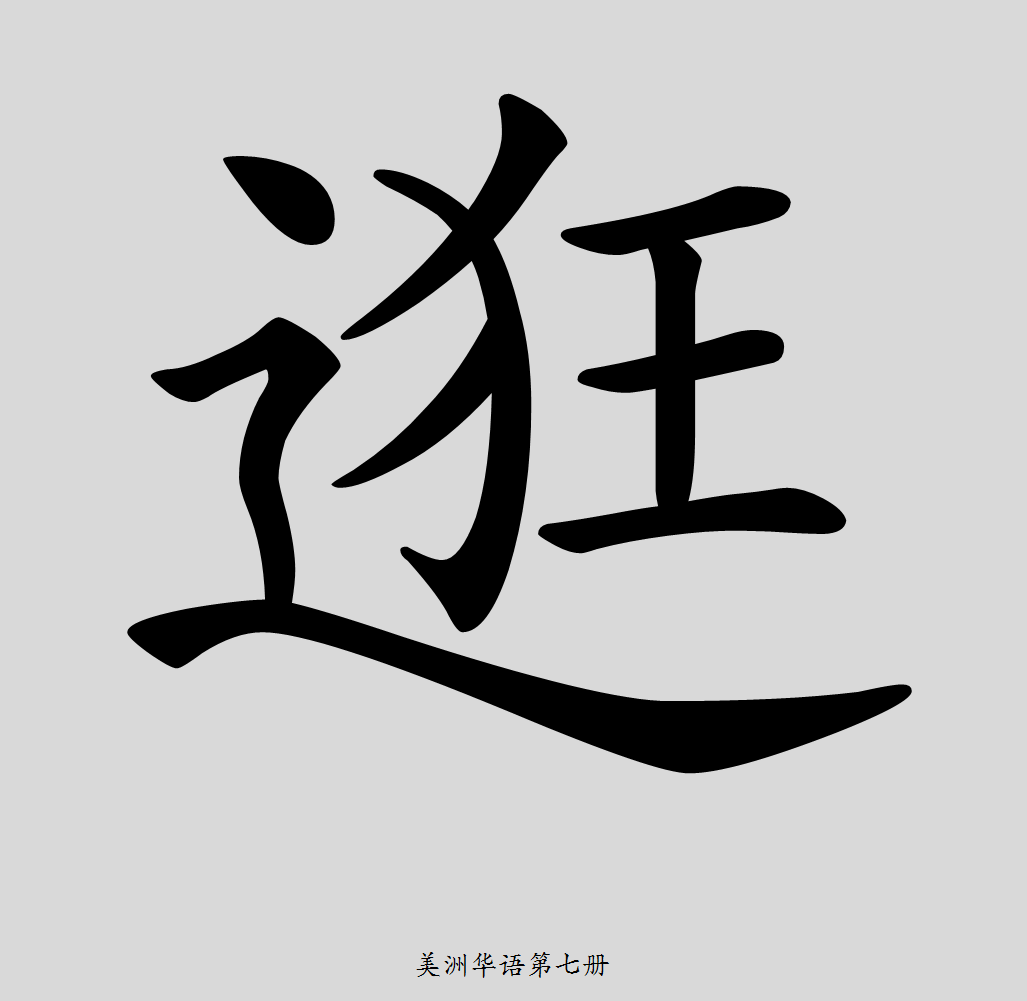 美洲華語第七冊
57
庫
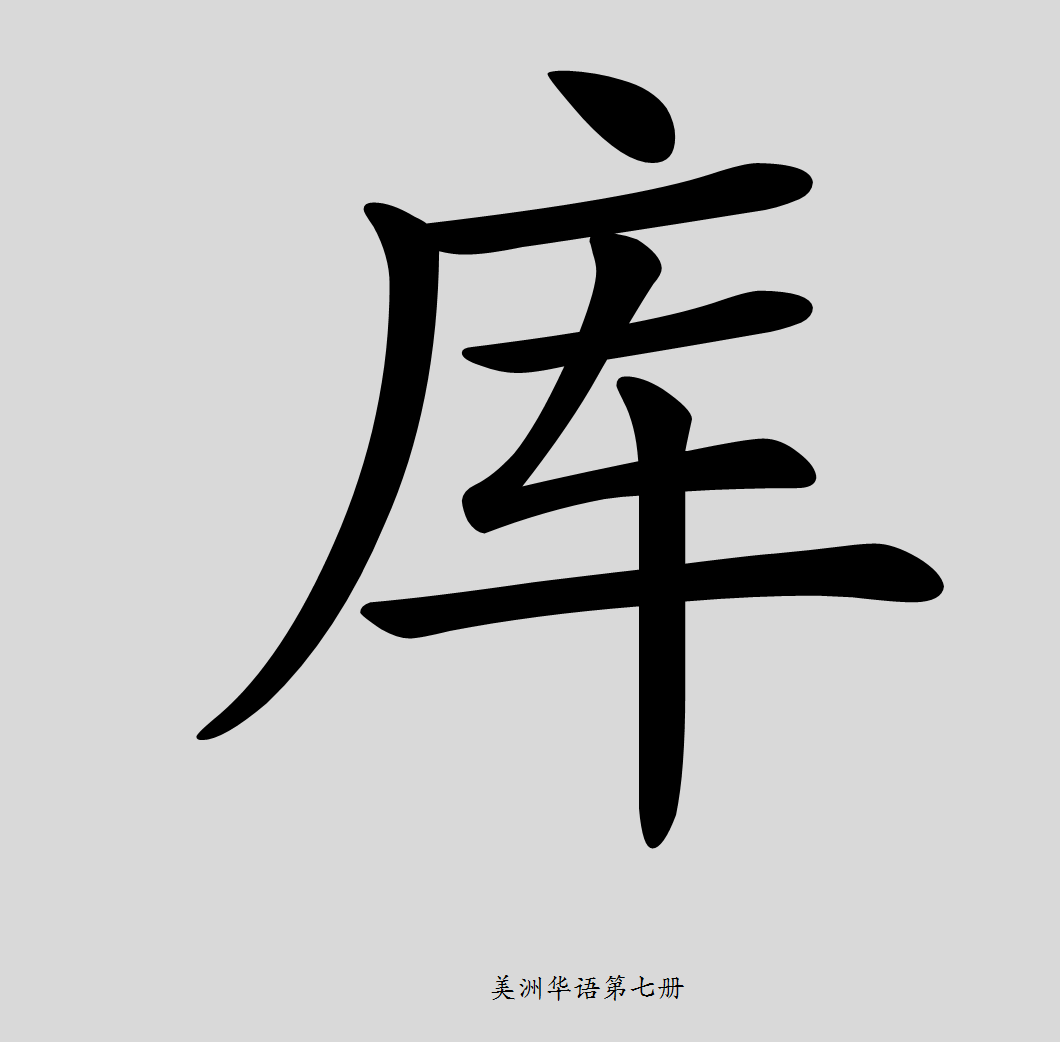 美洲華語第七冊
58
淨
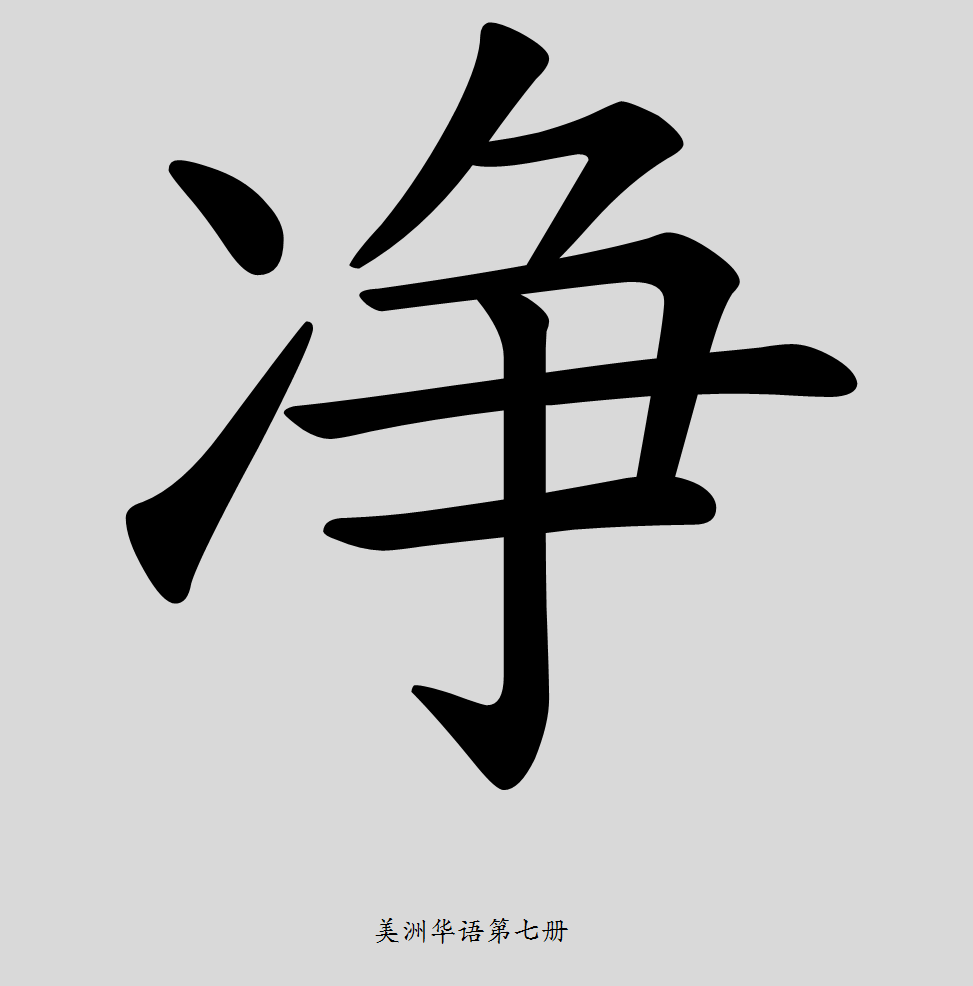 美洲華語第七冊
59
搬
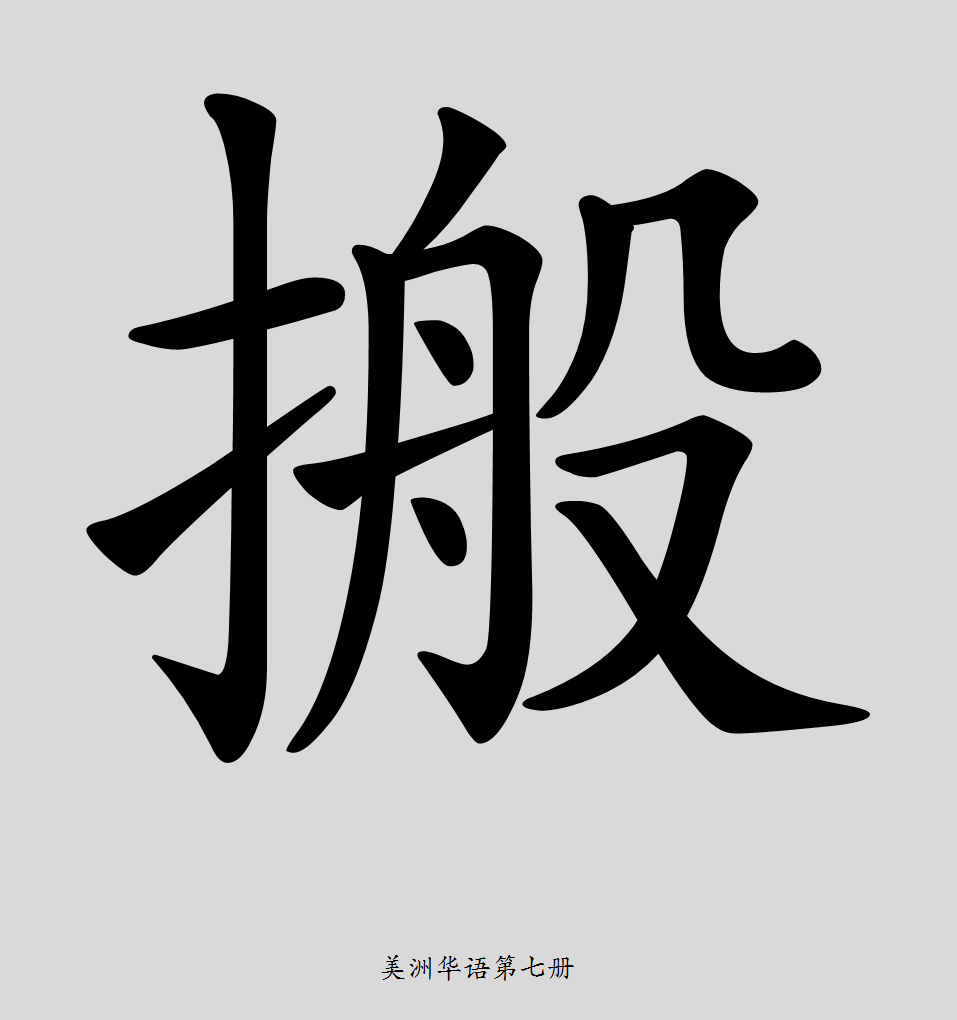 美洲華語第七冊
60
價
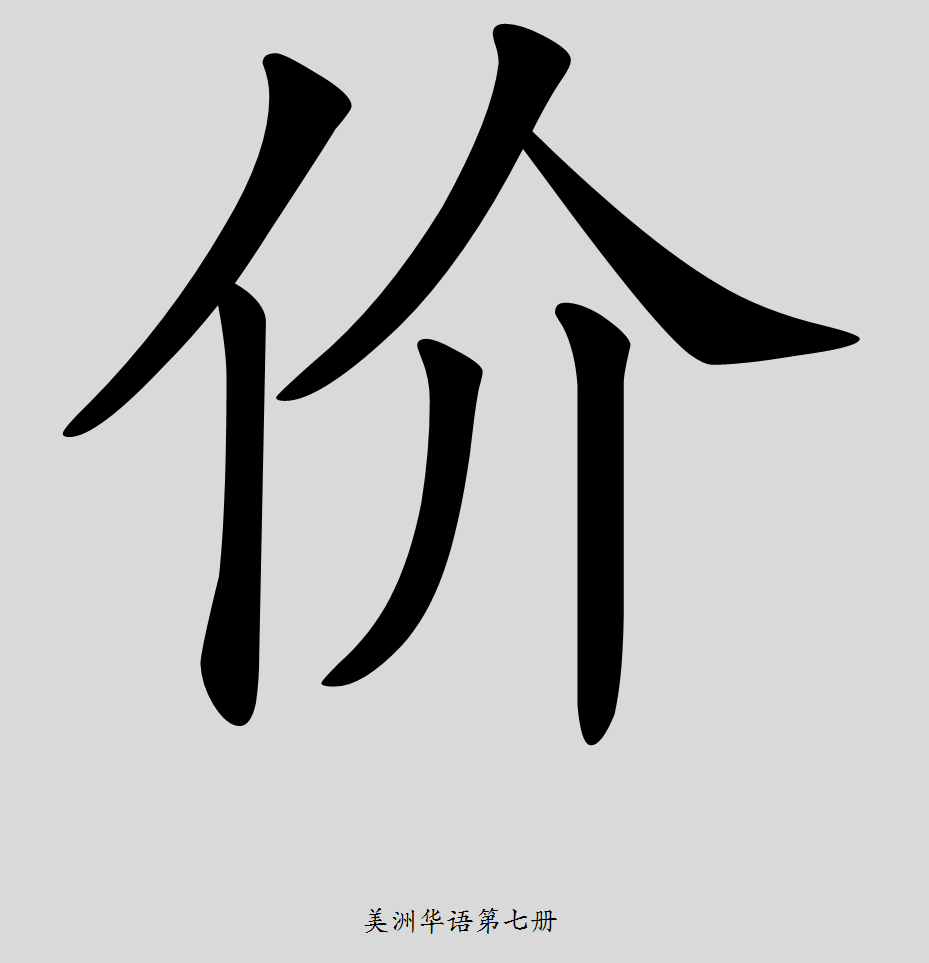 美洲華語第七冊
61
折
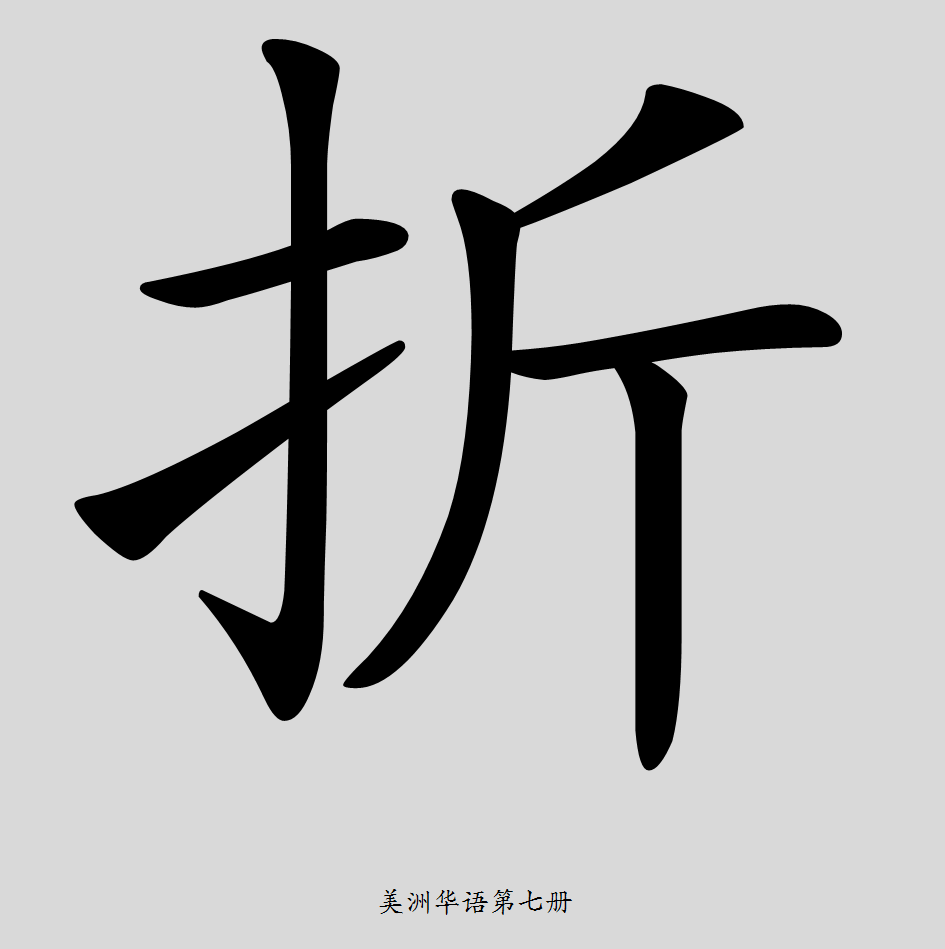 美洲華語第七冊
62
藍
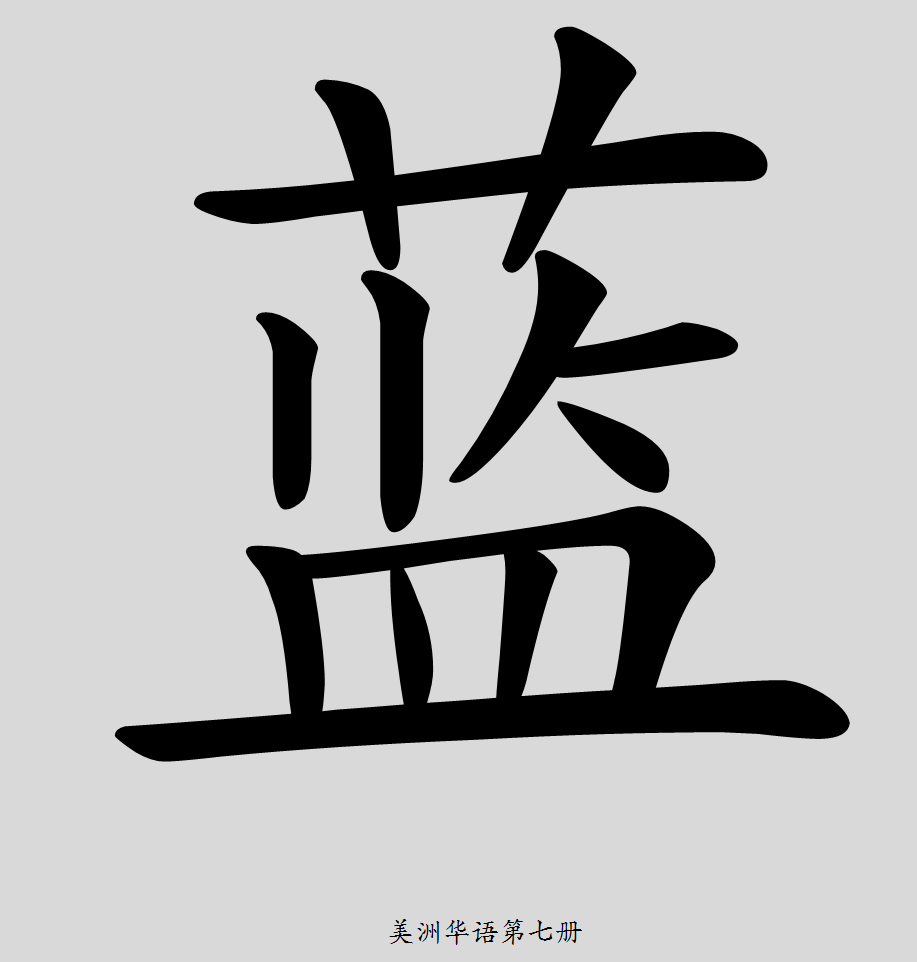 美洲華語第七冊
63
捨
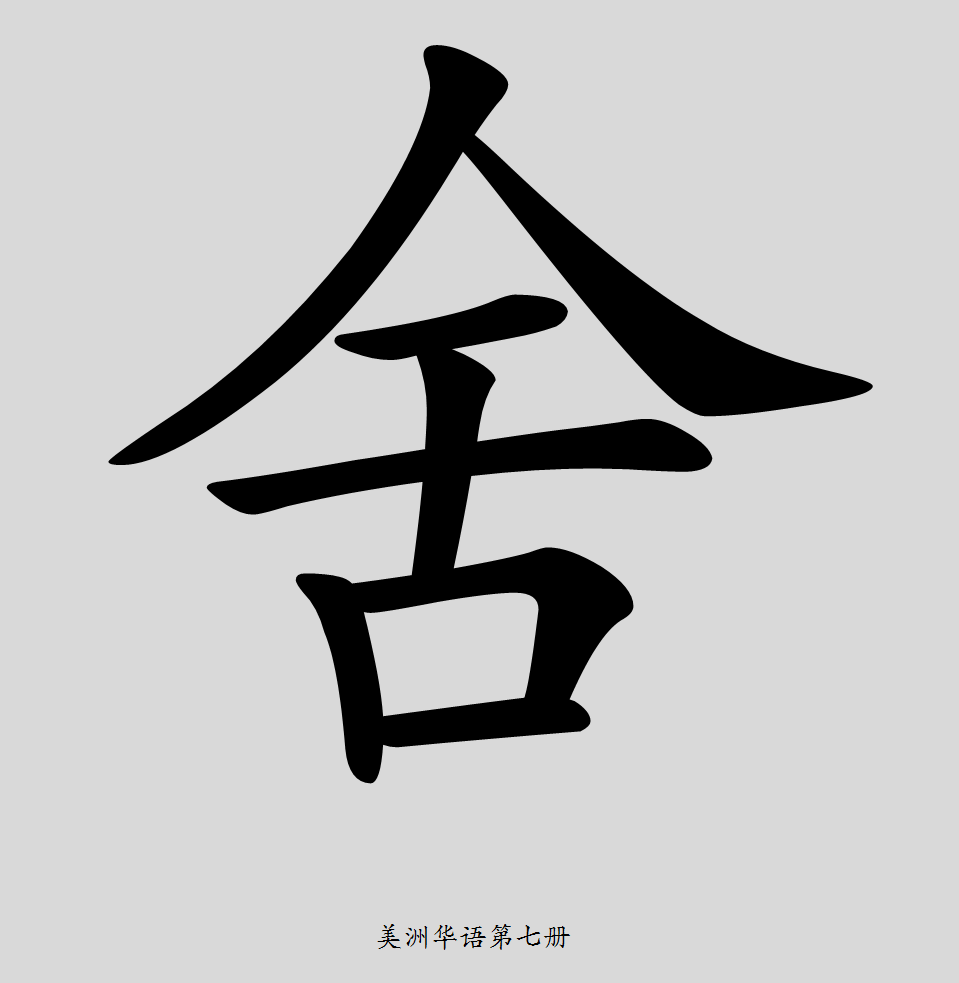 美洲華語第七冊
64
藏
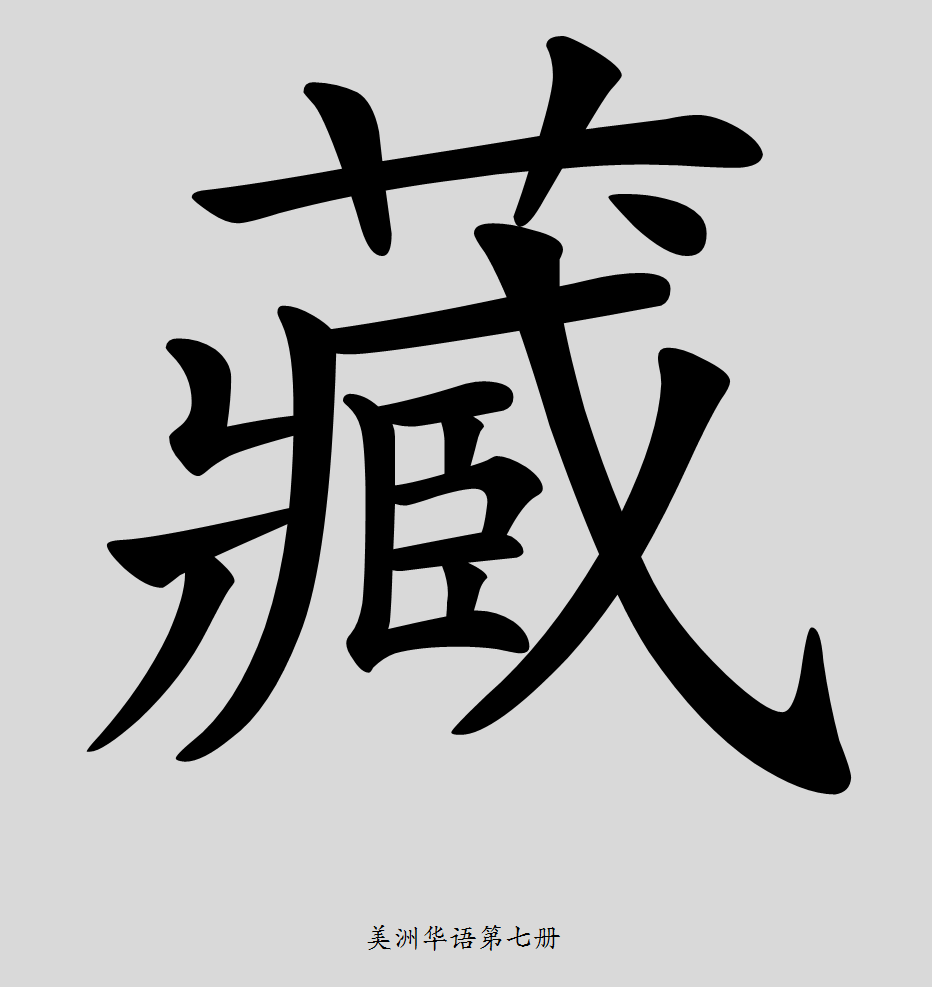 美洲華語第七冊
65
良
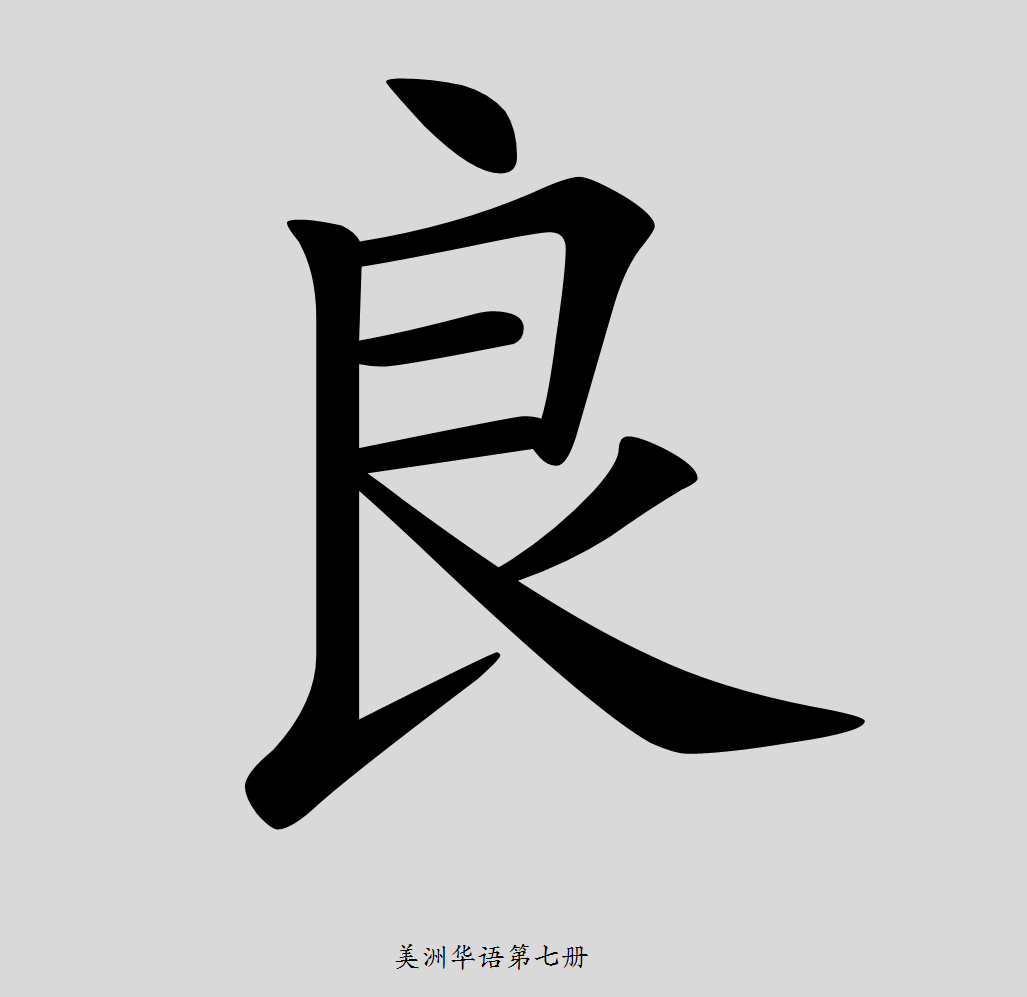 美洲華語第七冊
66
護
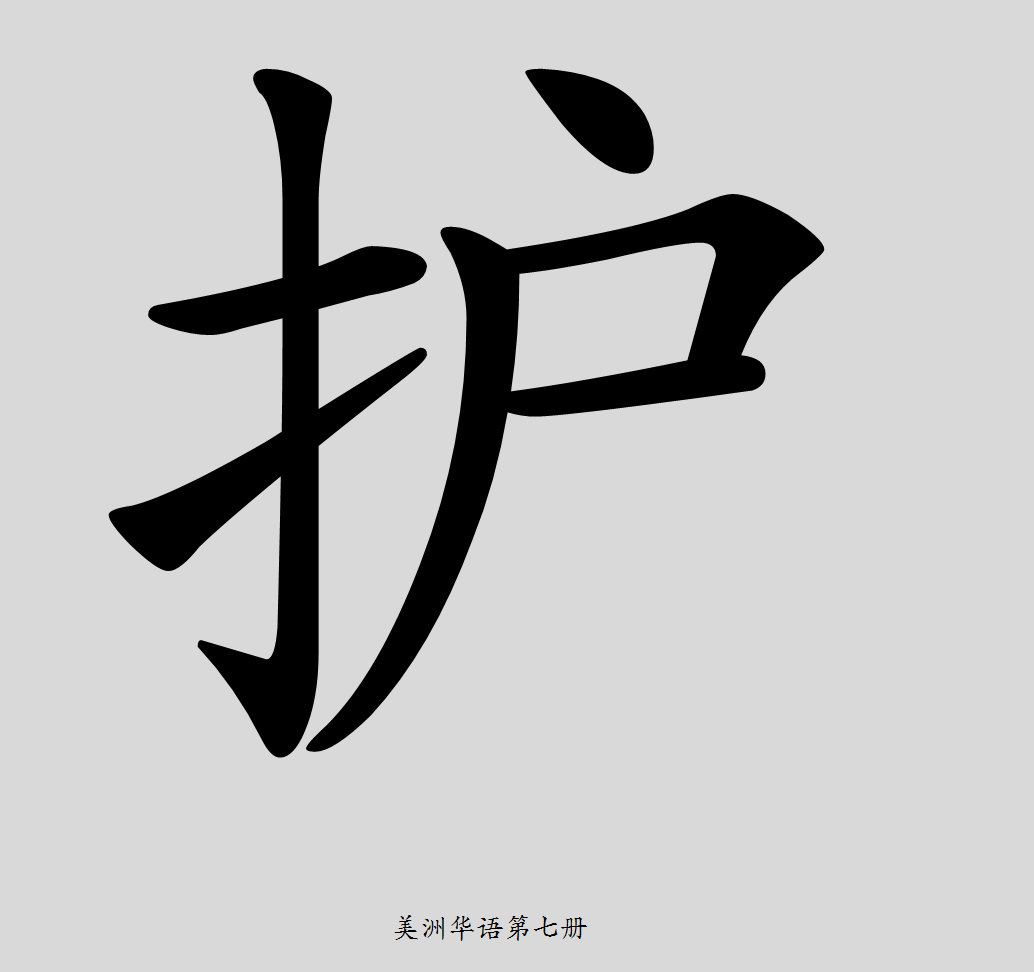 美洲華語第七冊
67
宇
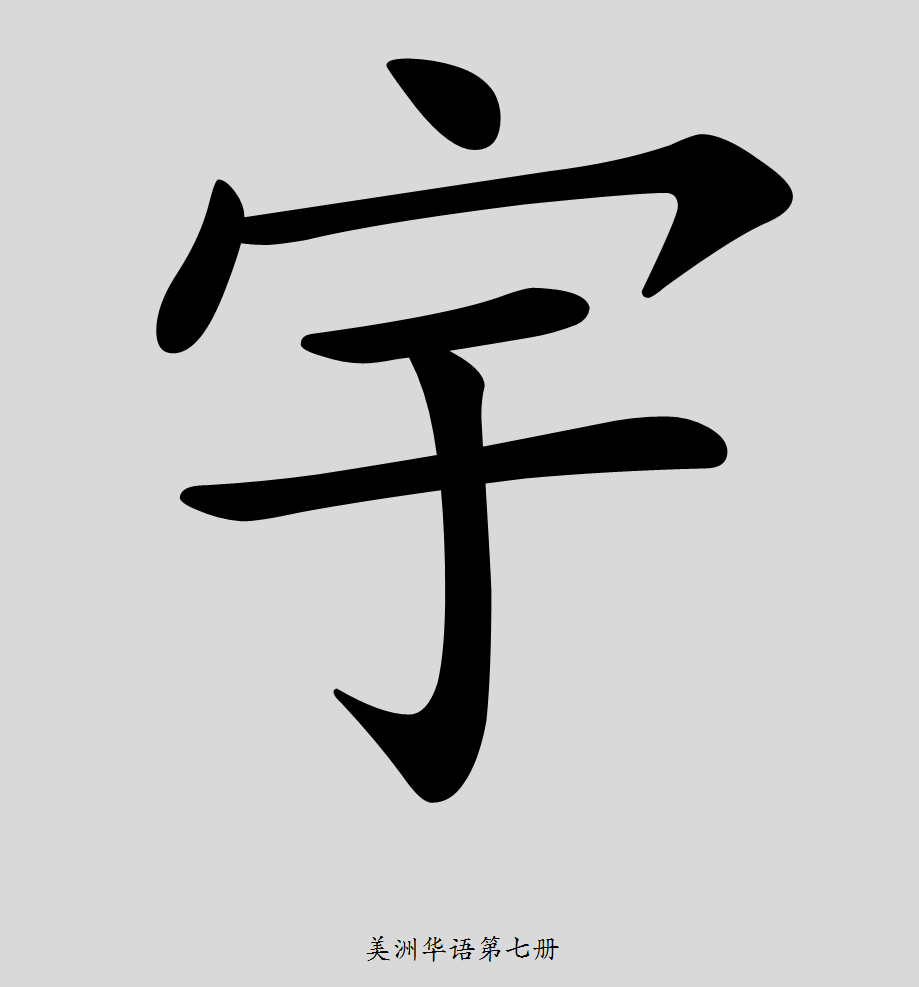 美洲華語第七冊
68
宙
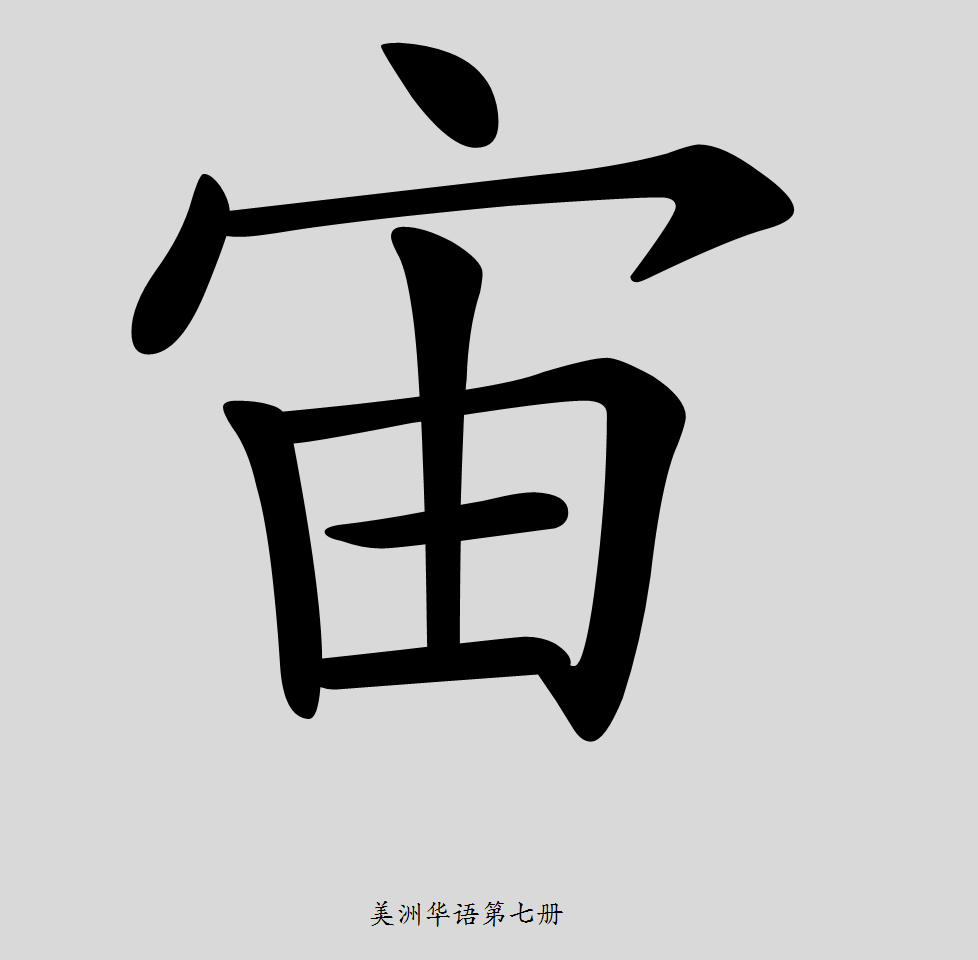 美洲華語第七冊
69
刻
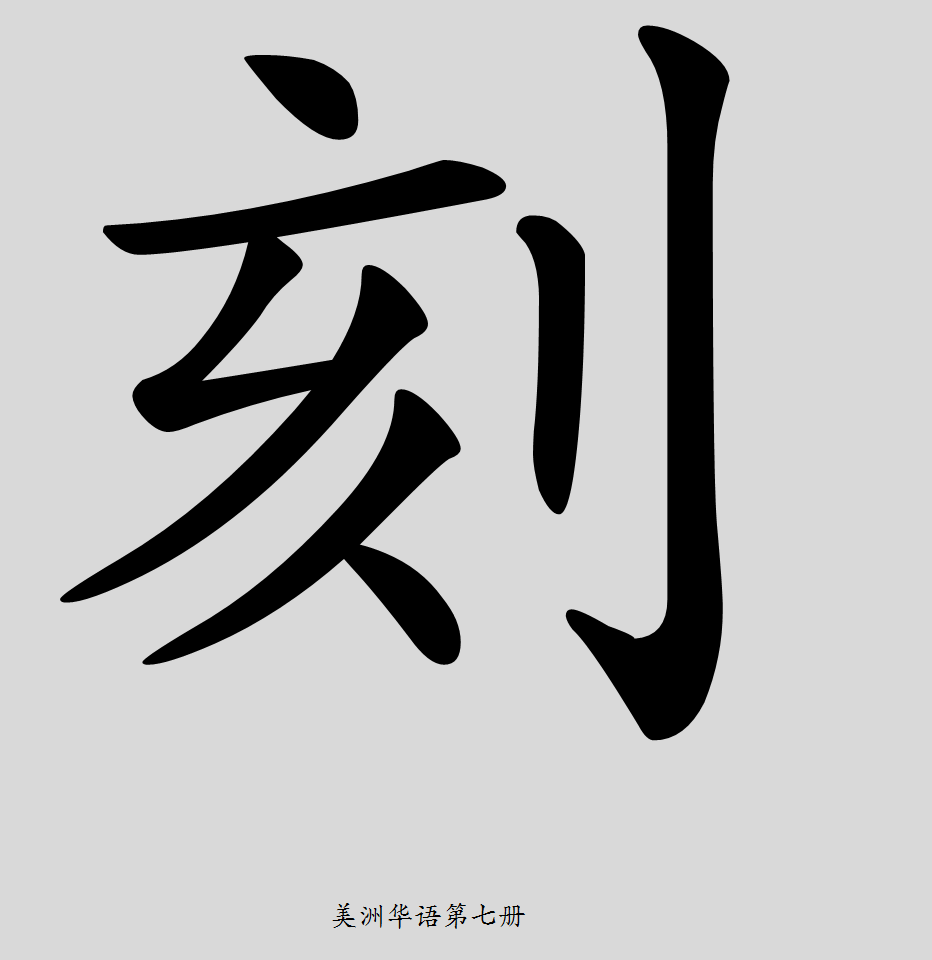 美洲華語第七冊
70
寶
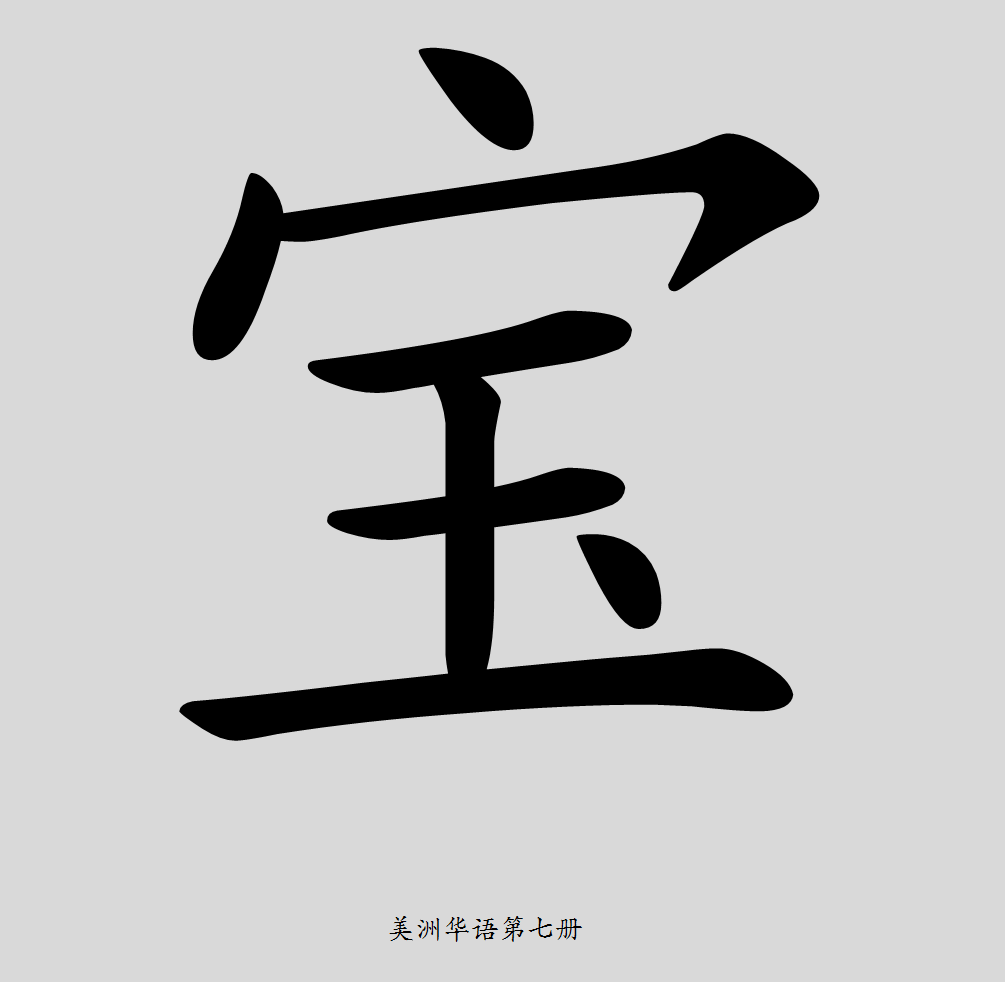 美洲華語第七冊
71
岩
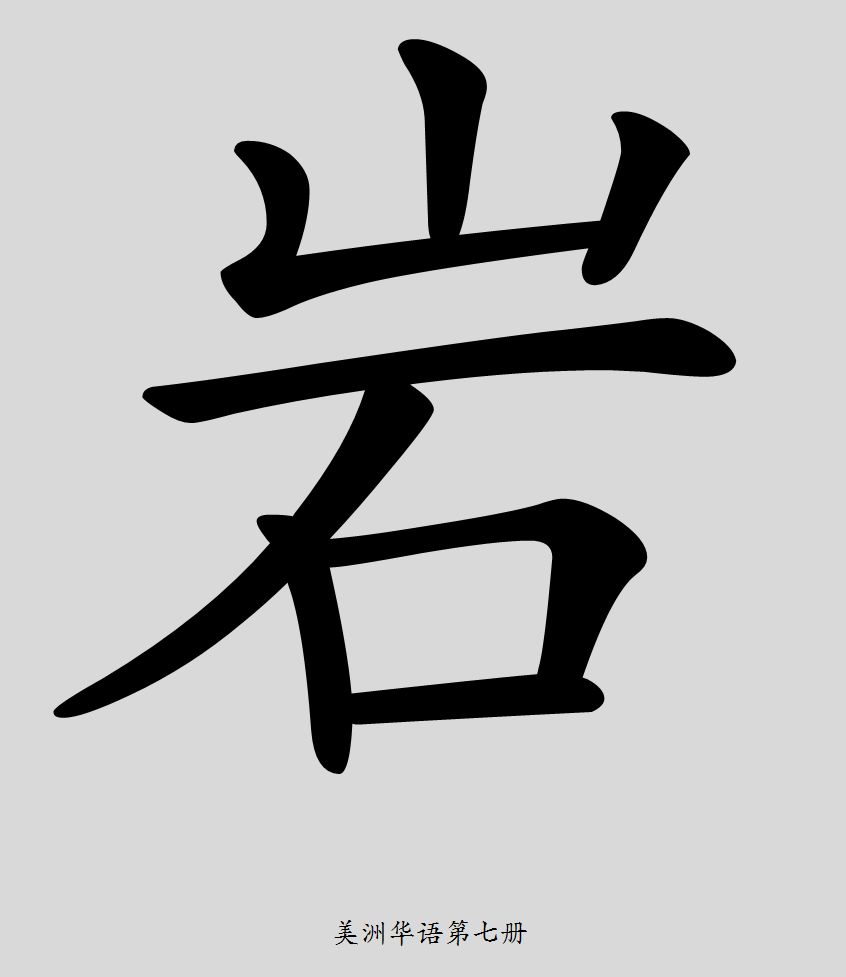 美洲華語第七冊
72
穴
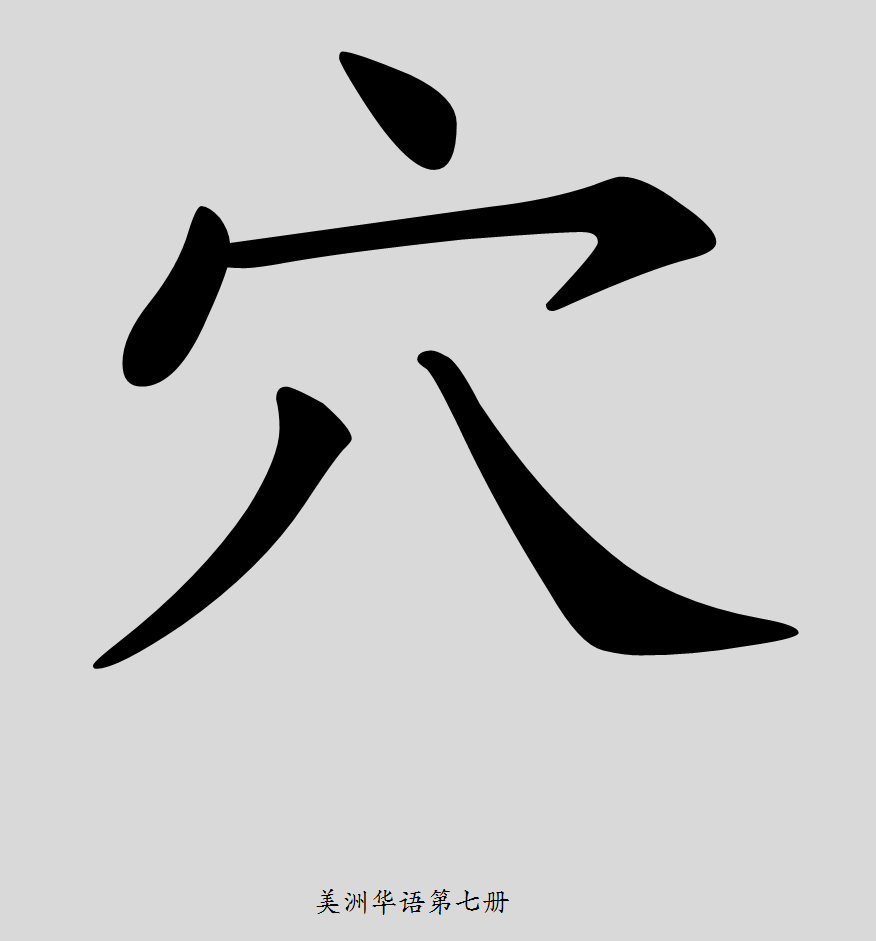 美洲華語第七冊
73
綠
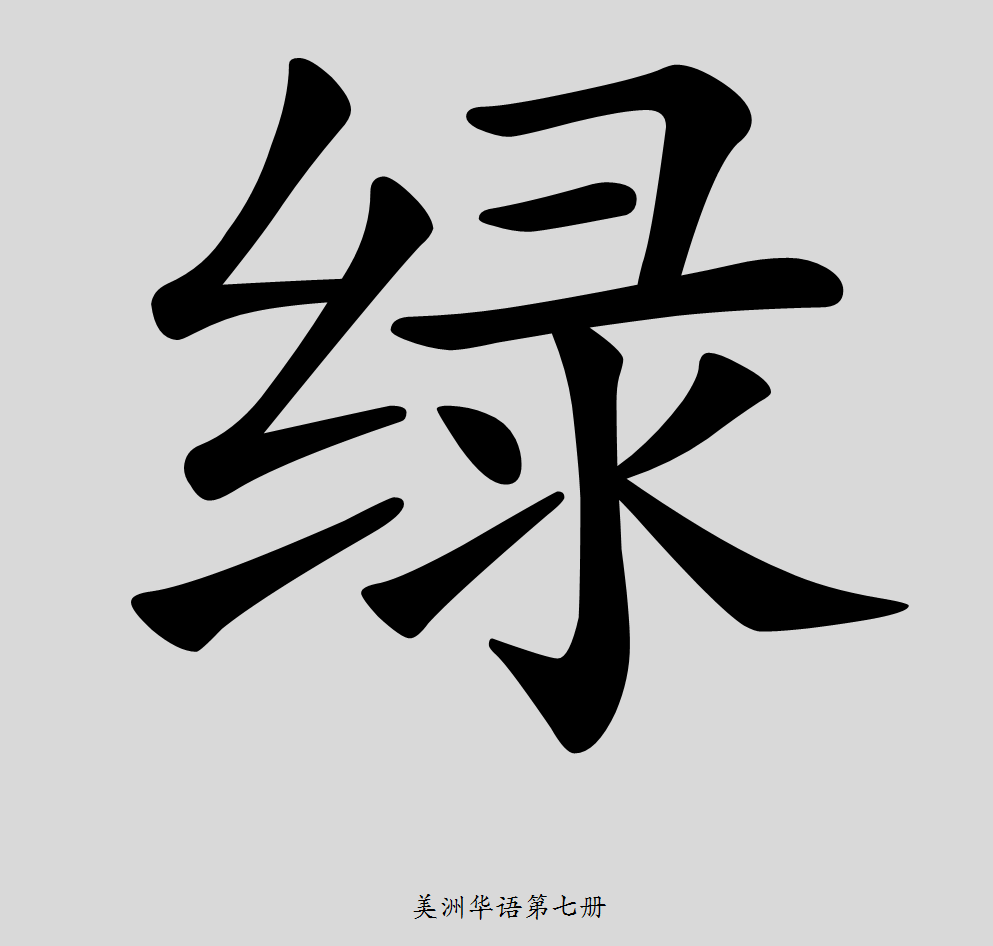 美洲華語第七冊
74
紫
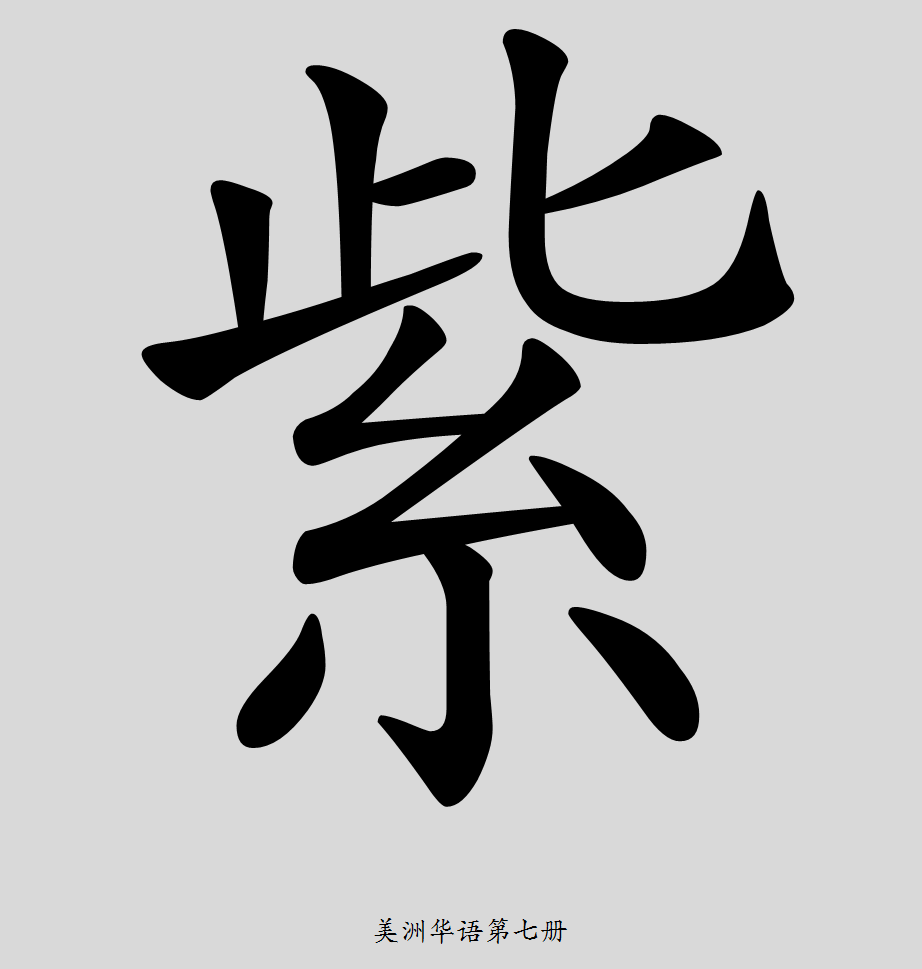 美洲華語第七冊
75
彩
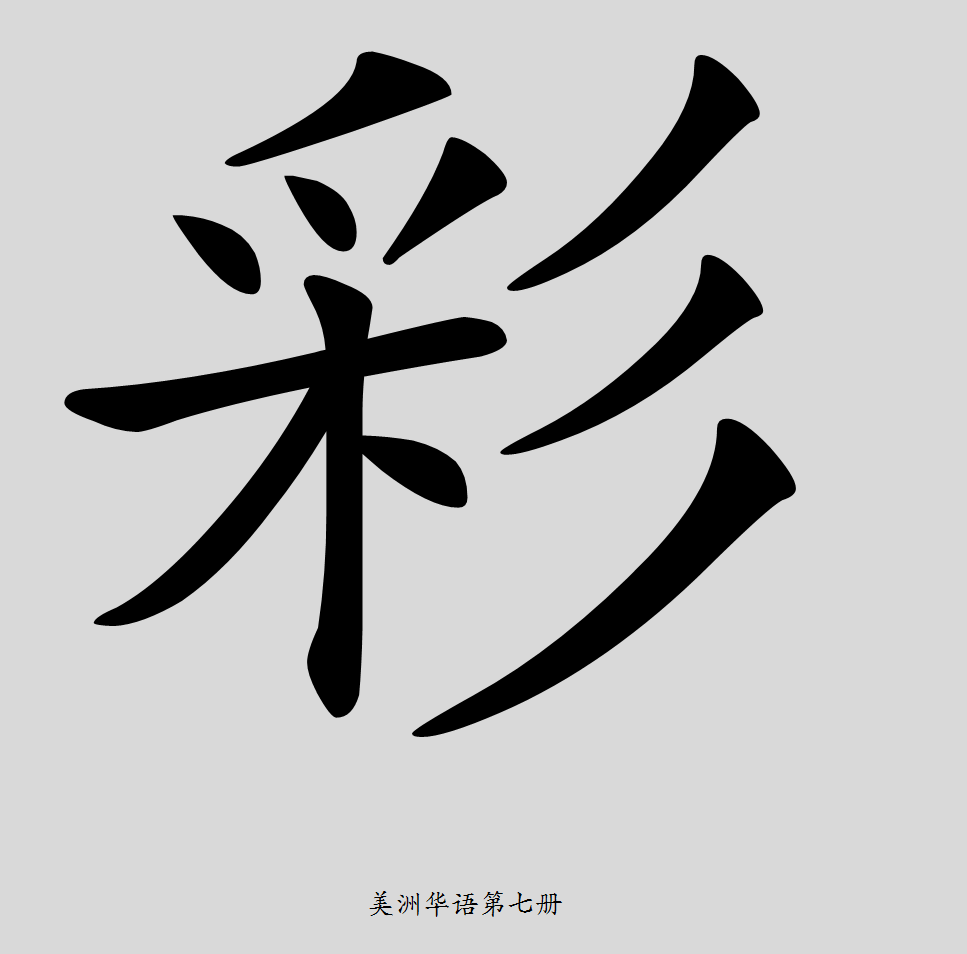 美洲華語第七冊
76
輕
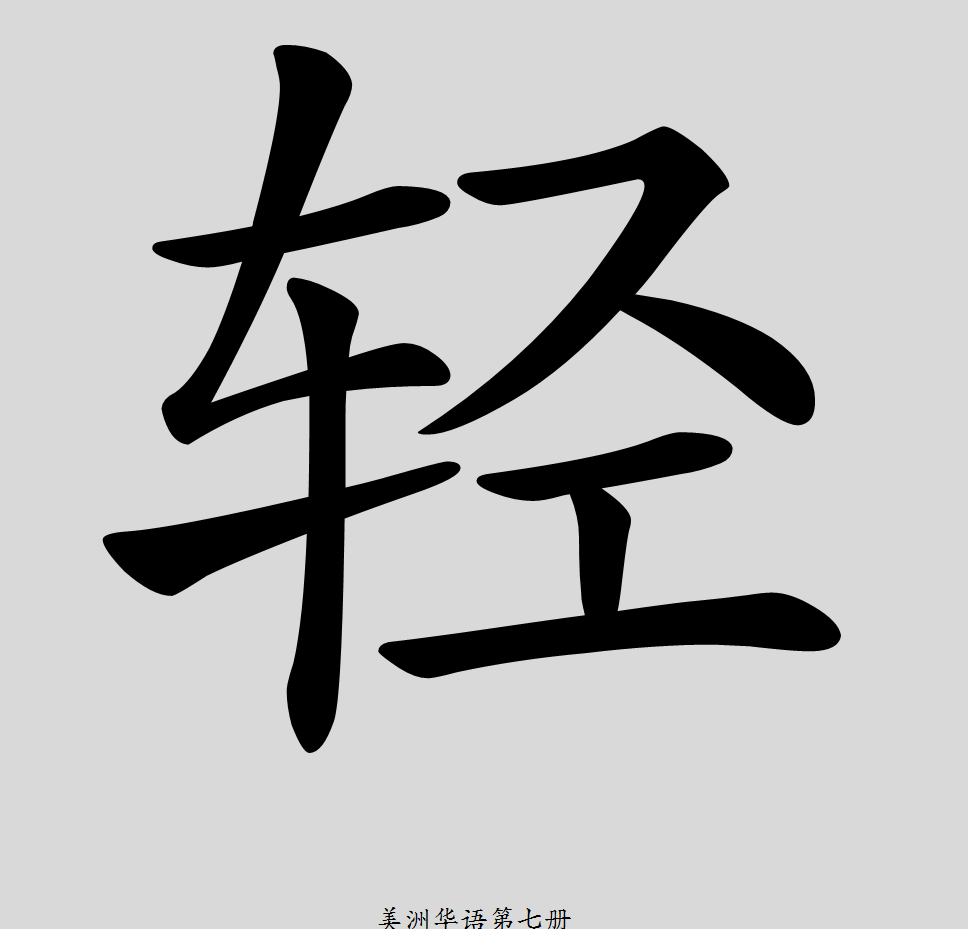 美洲華語第七冊
77
麗
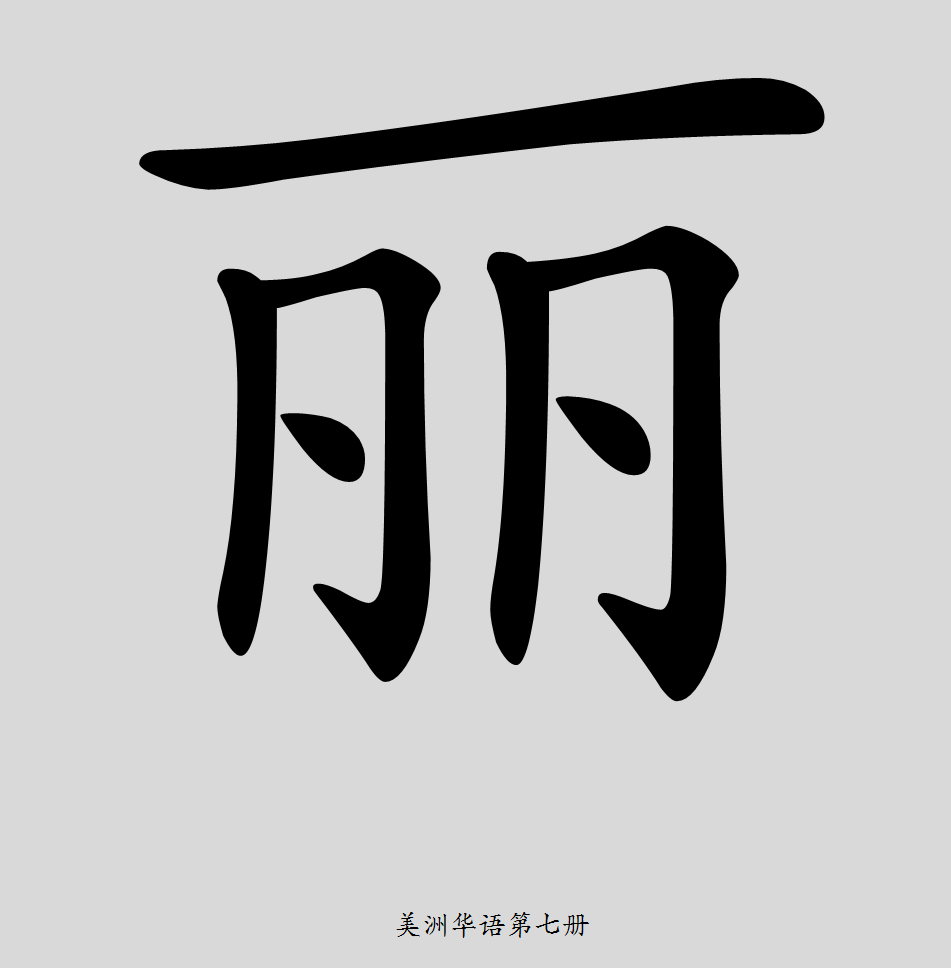 美洲華語第七冊
78
幹
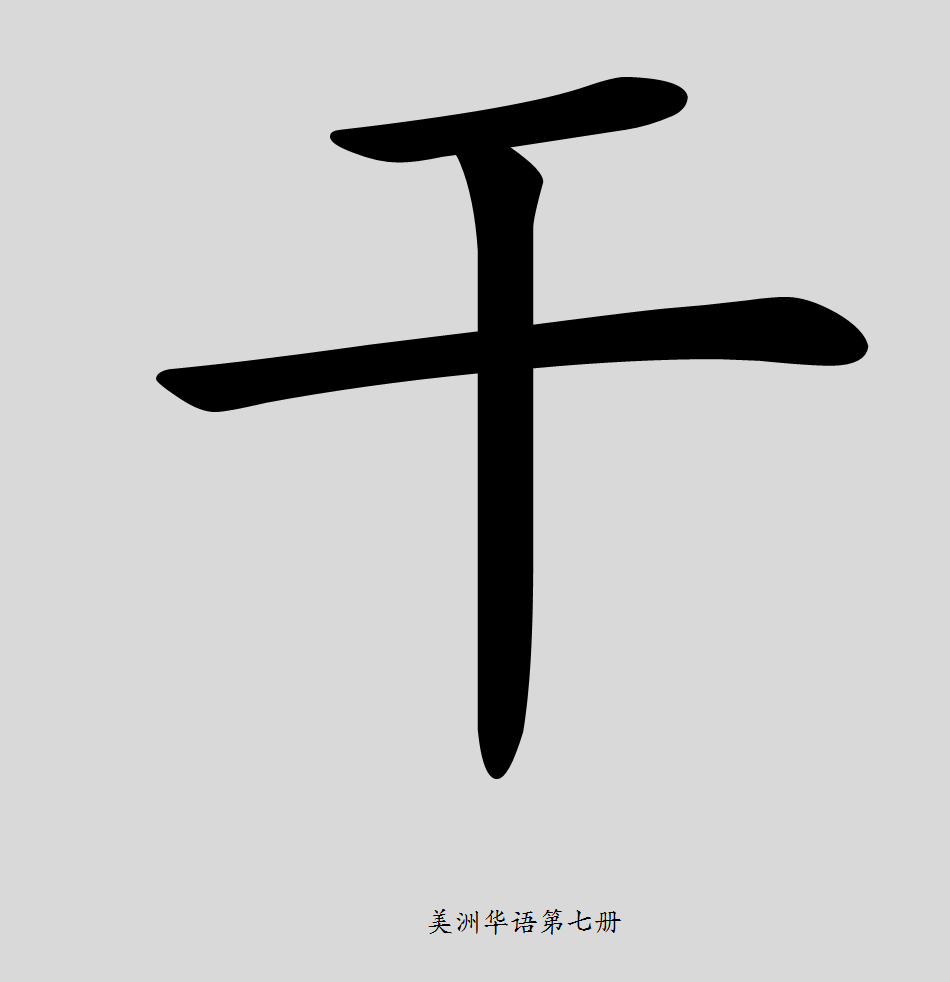 美洲華語第七冊
79
鑽
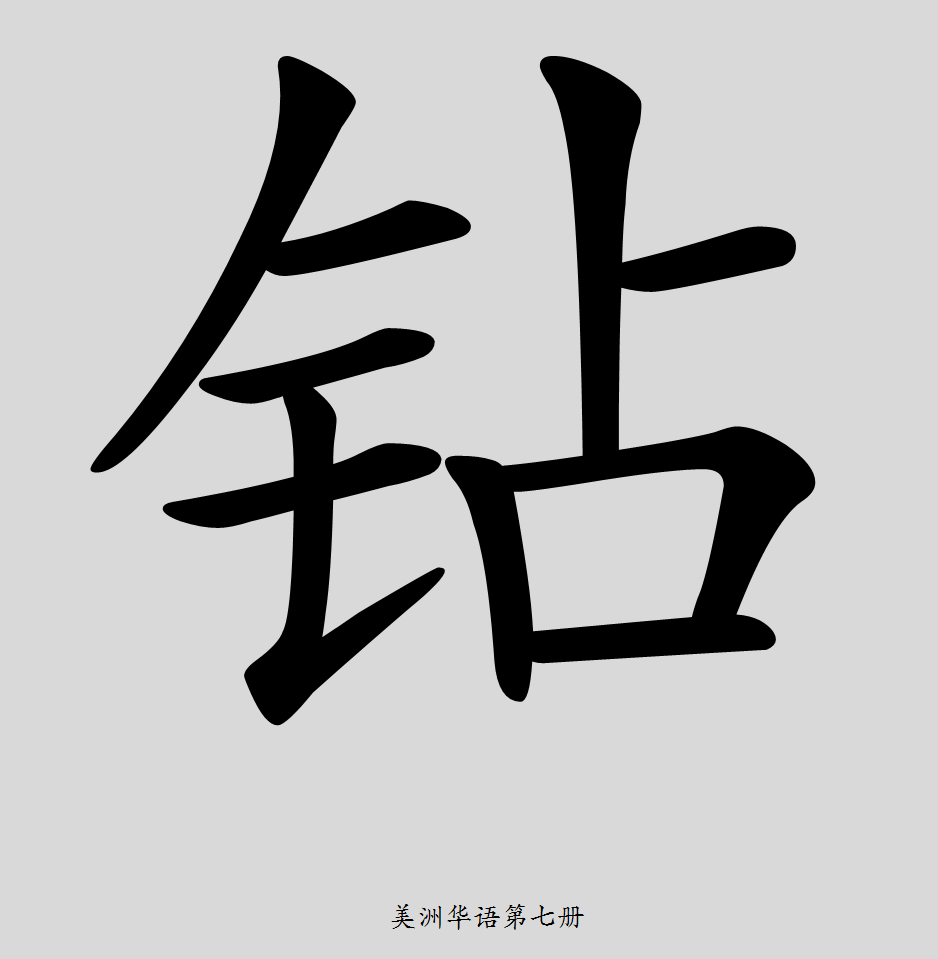 美洲華語第七冊
80
士
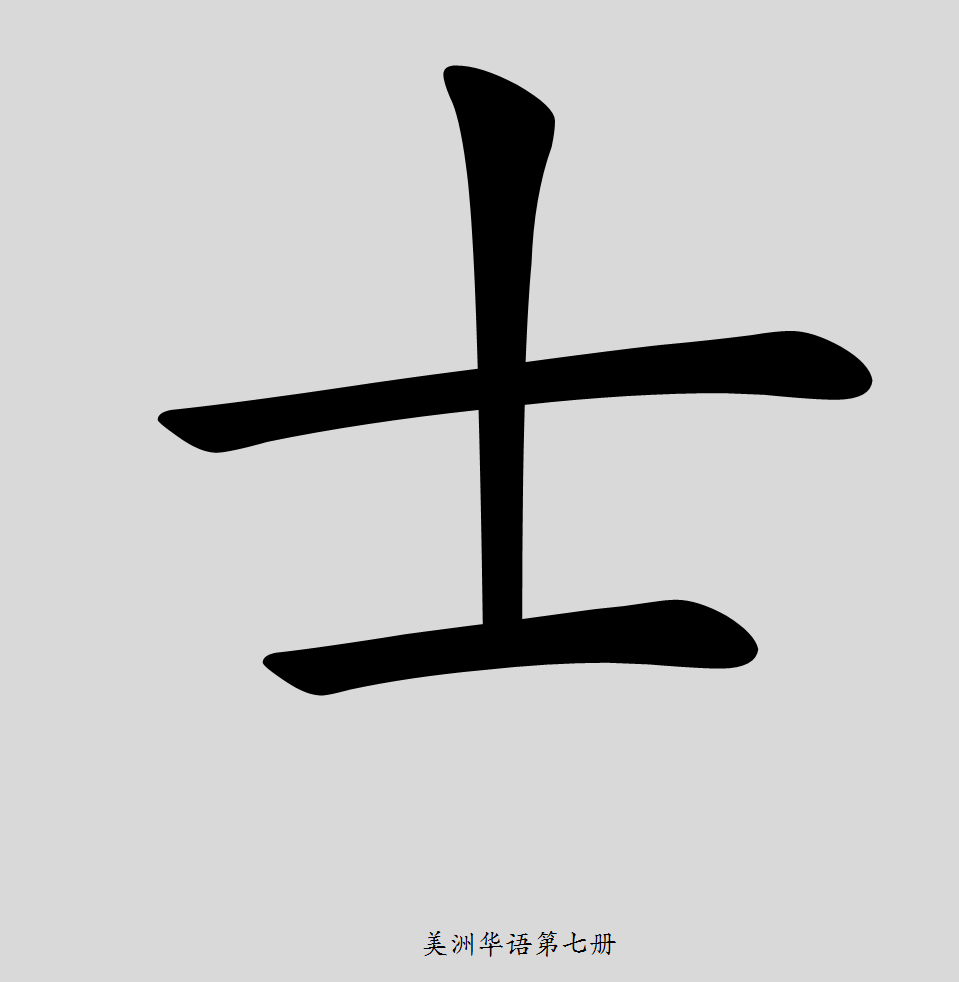 美洲華語第七冊
81
止
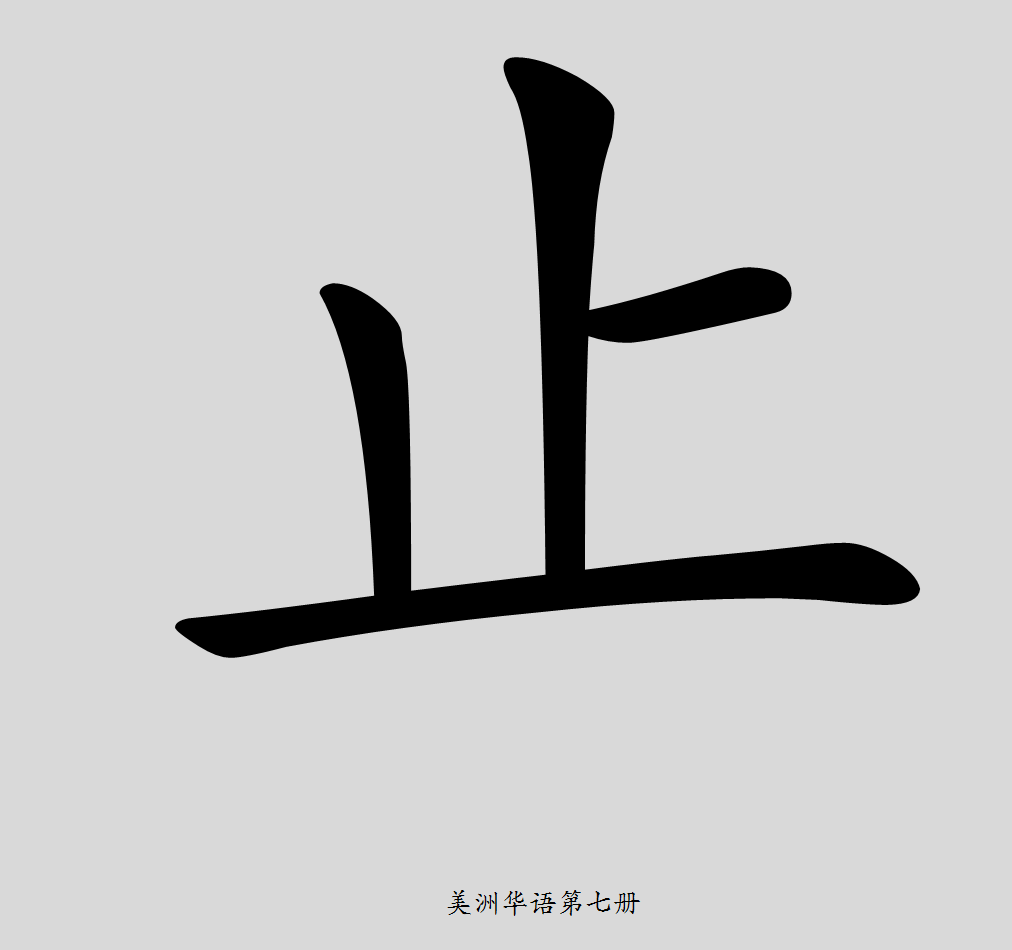 美洲華語第七冊
82
戰
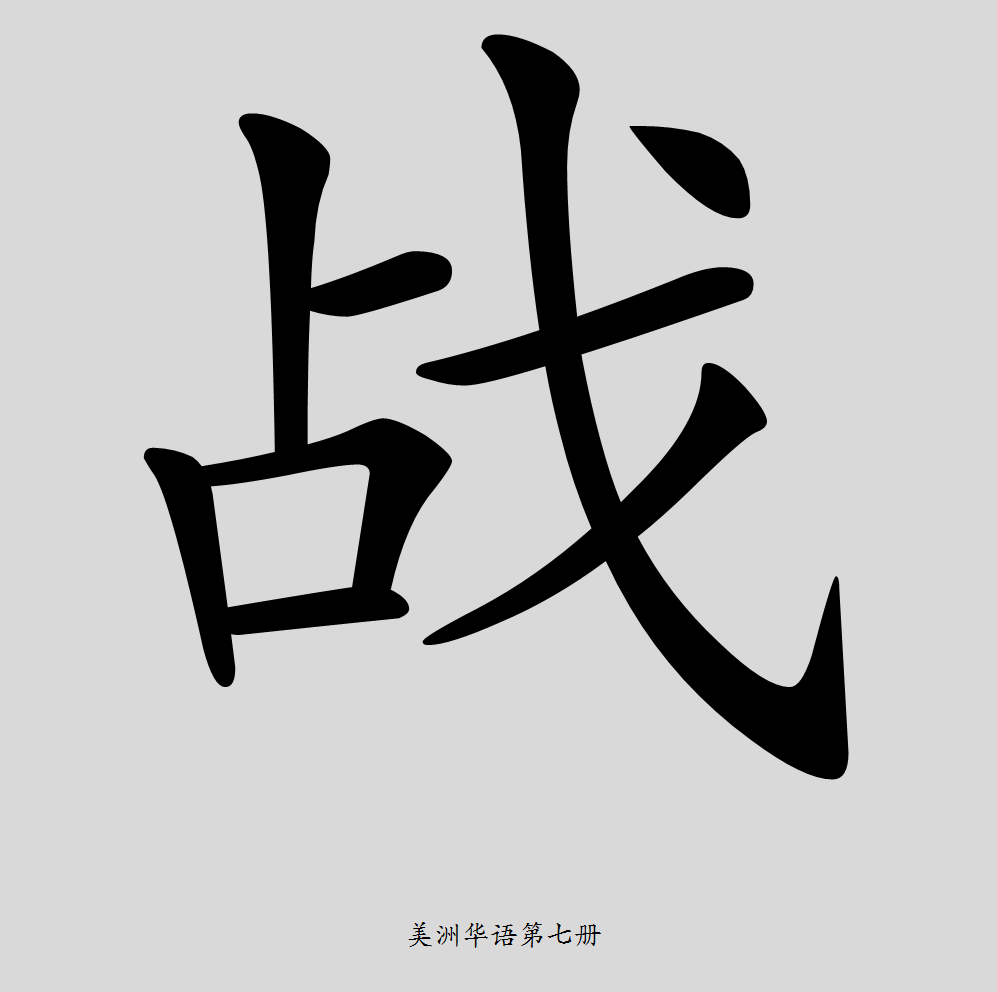 美洲華語第七冊
83
爭
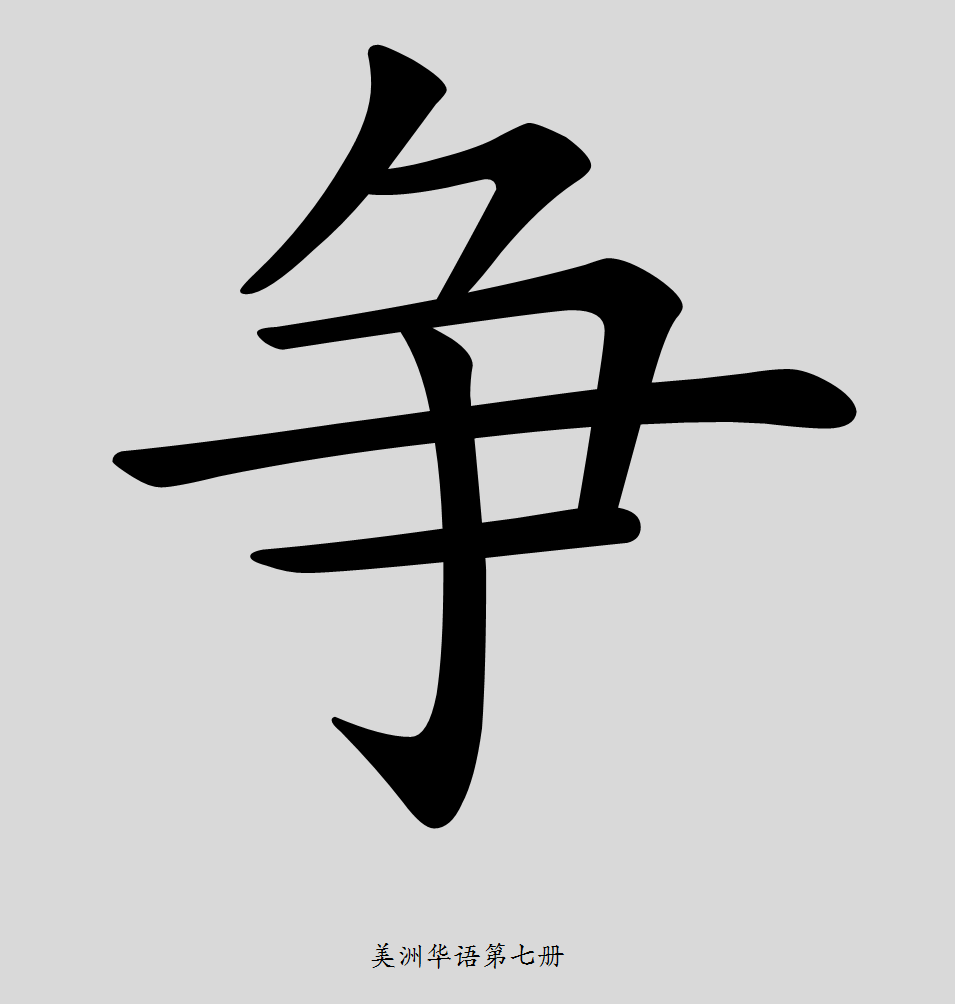 美洲華語第七冊
84
頂
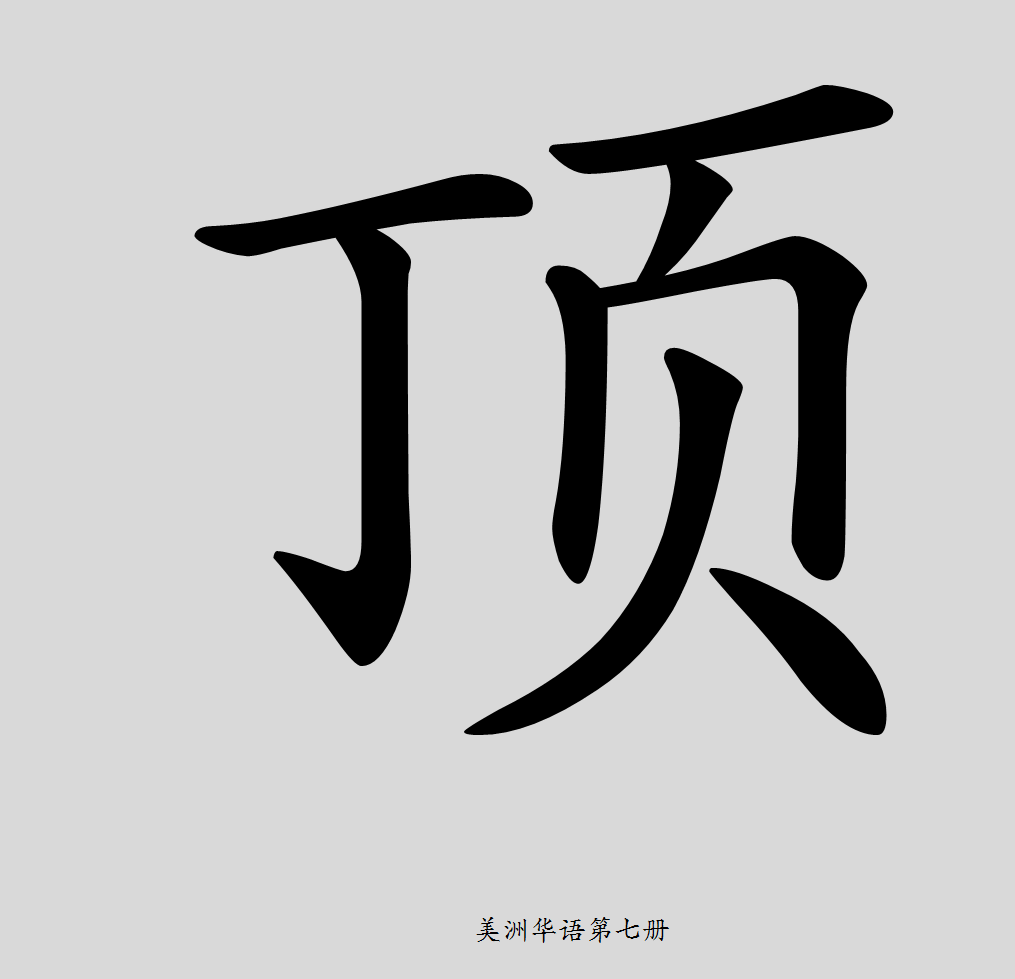 美洲華語第七冊
85
災
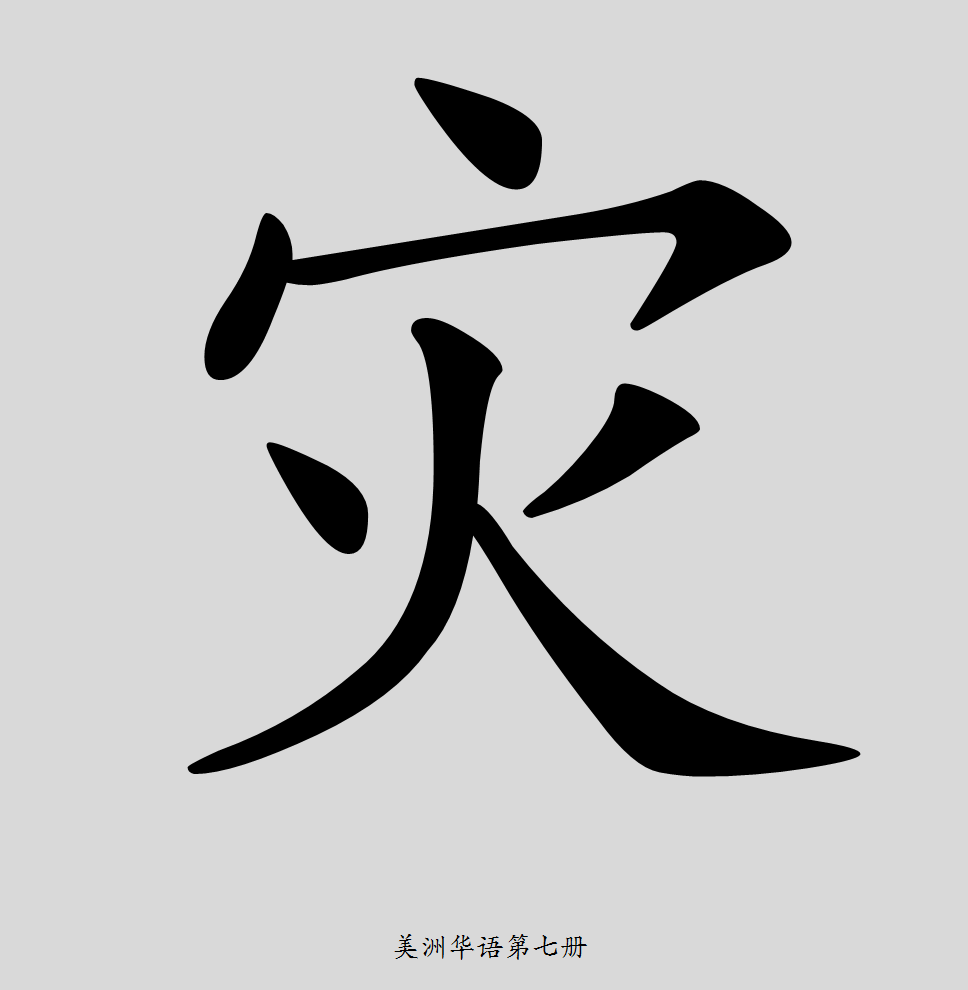 美洲華語第七冊
86
賞
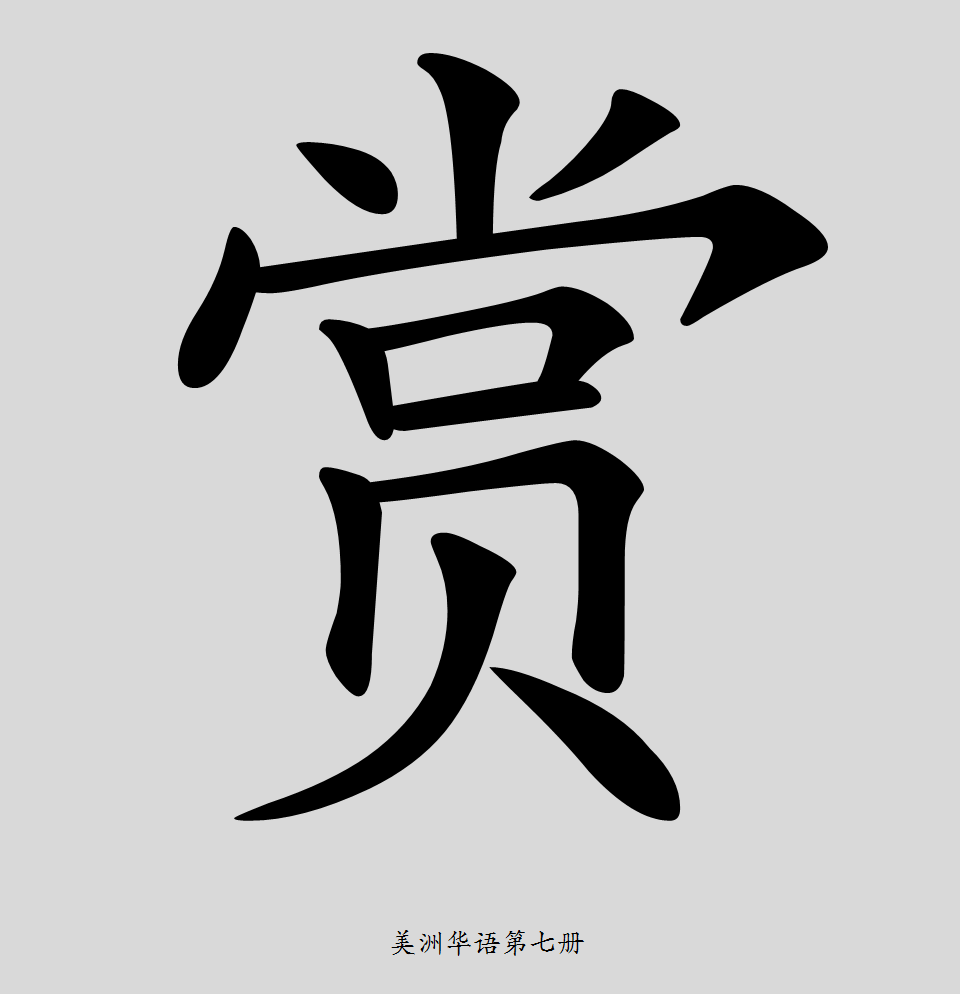 美洲華語第七冊
87
聯
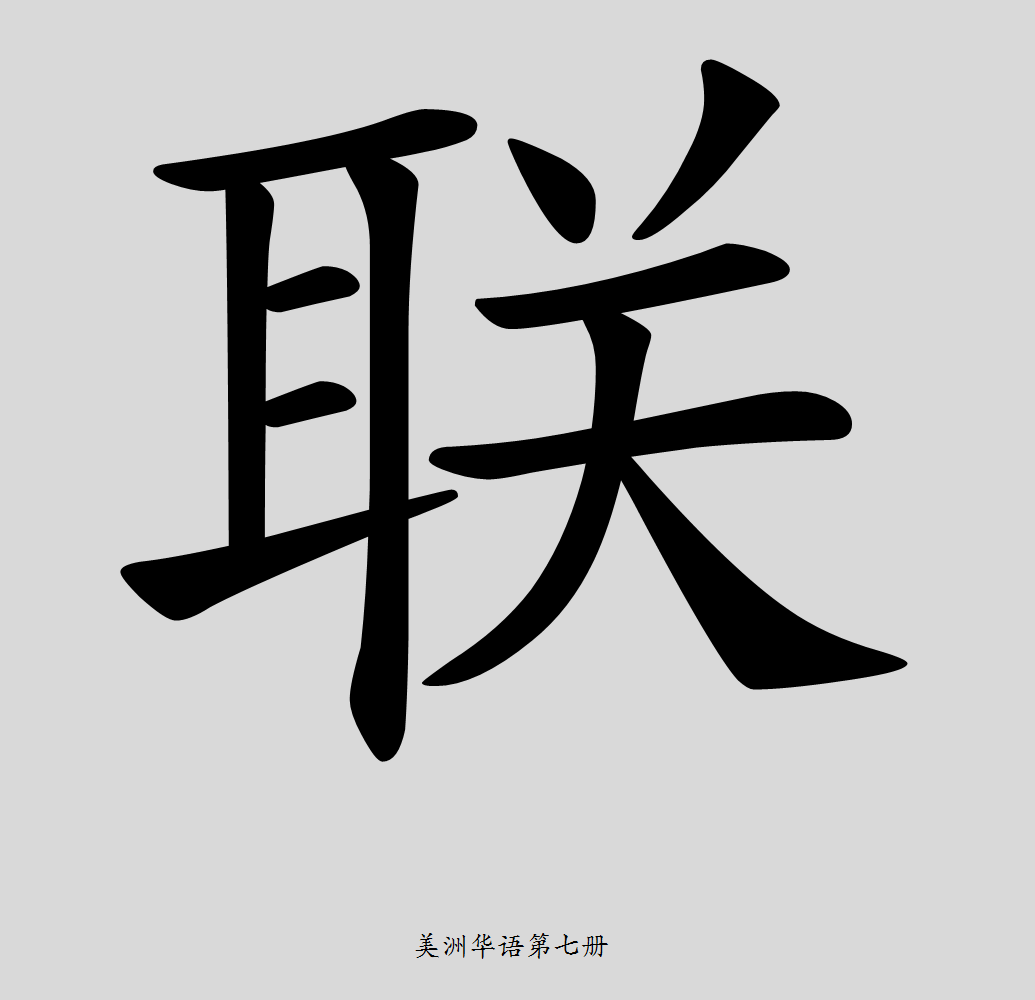 美洲華語第七冊
88
寄
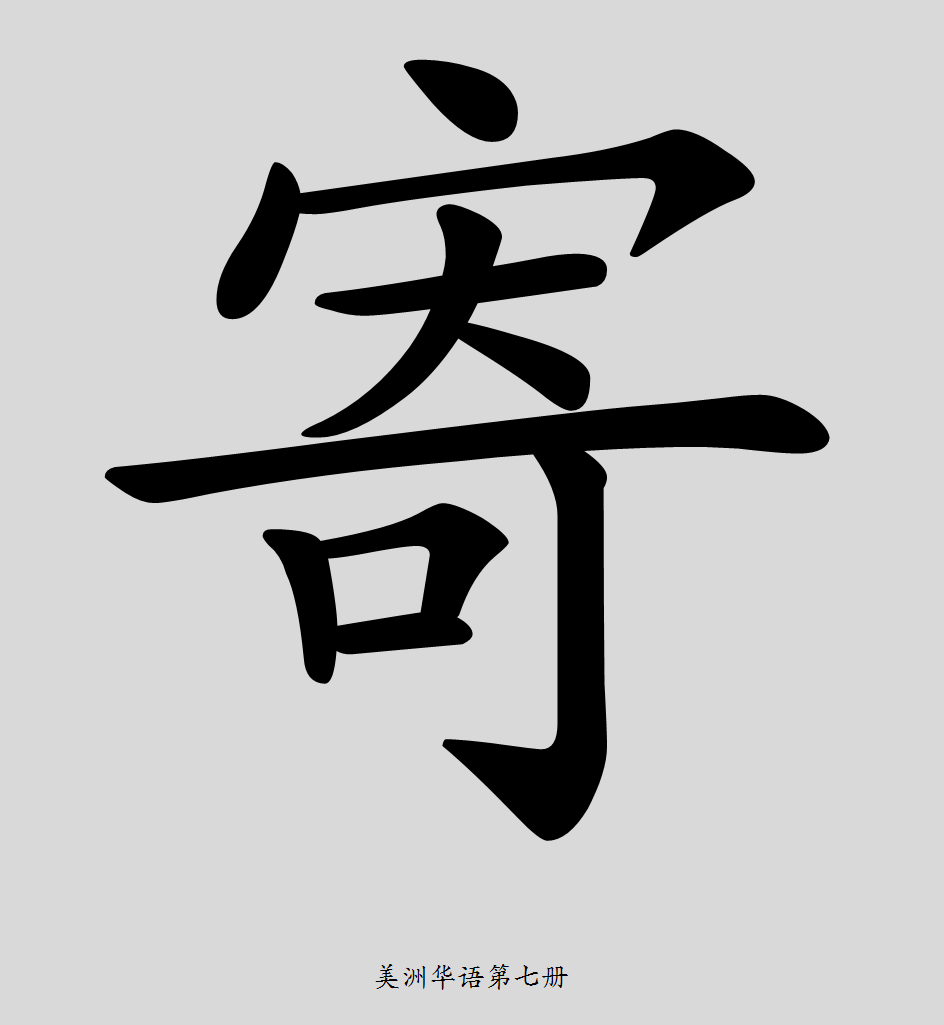 美洲華語第七冊
89
漢
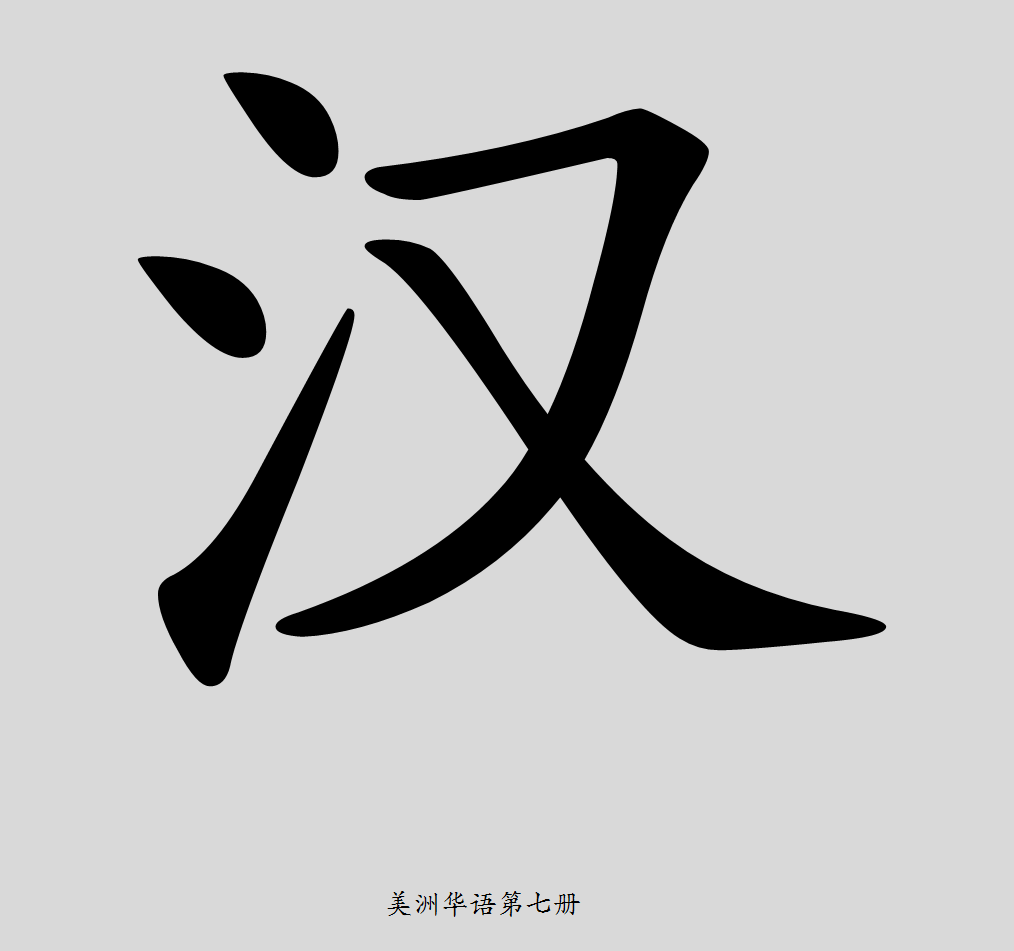 美洲華語第七冊
90
蒙
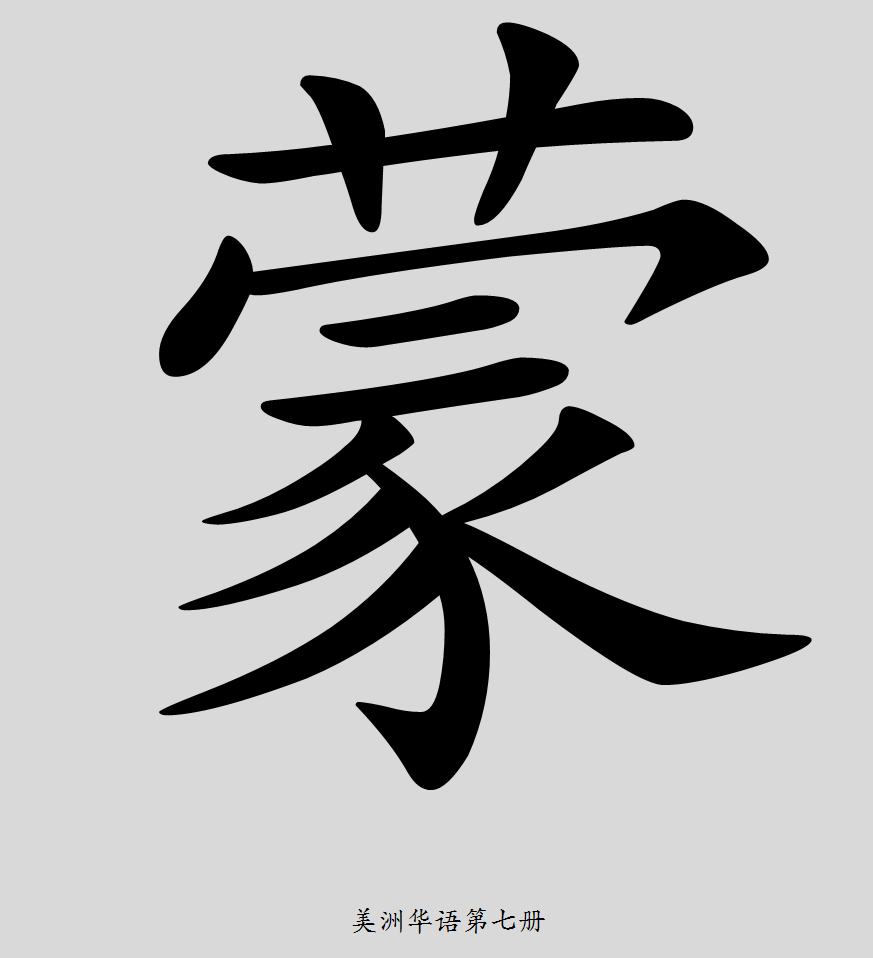 美洲華語第七冊
91
苗
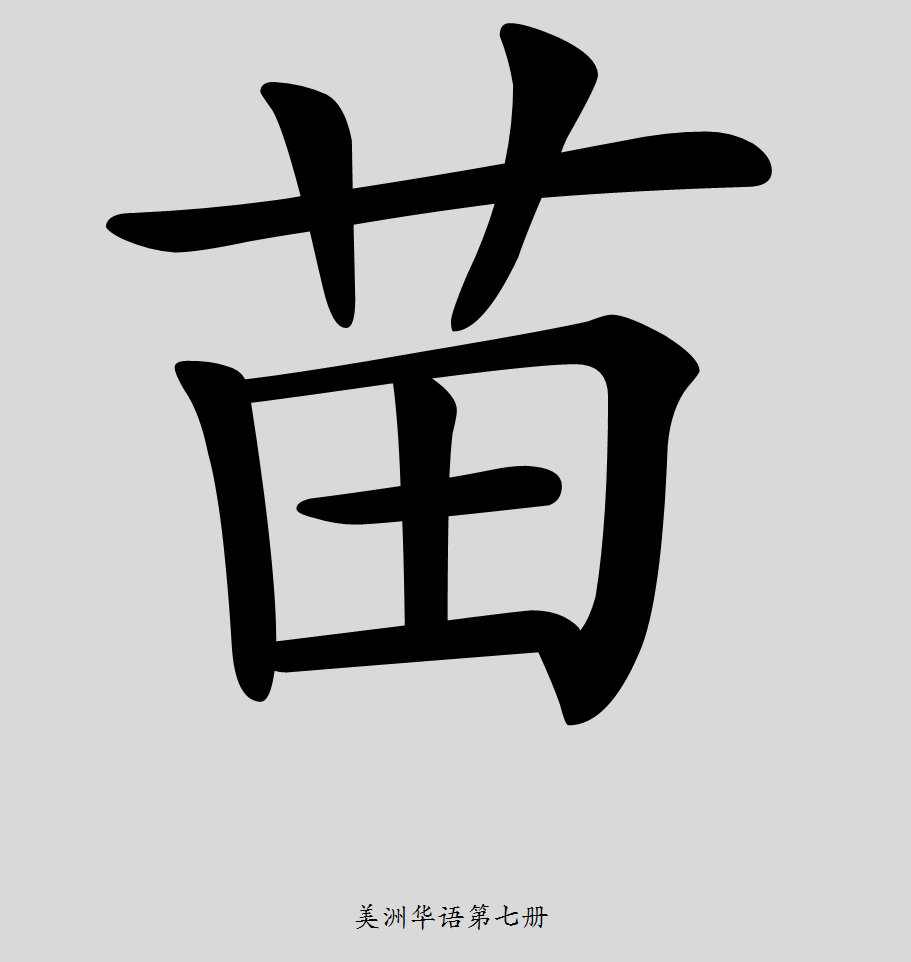 美洲華語第七冊
92
族
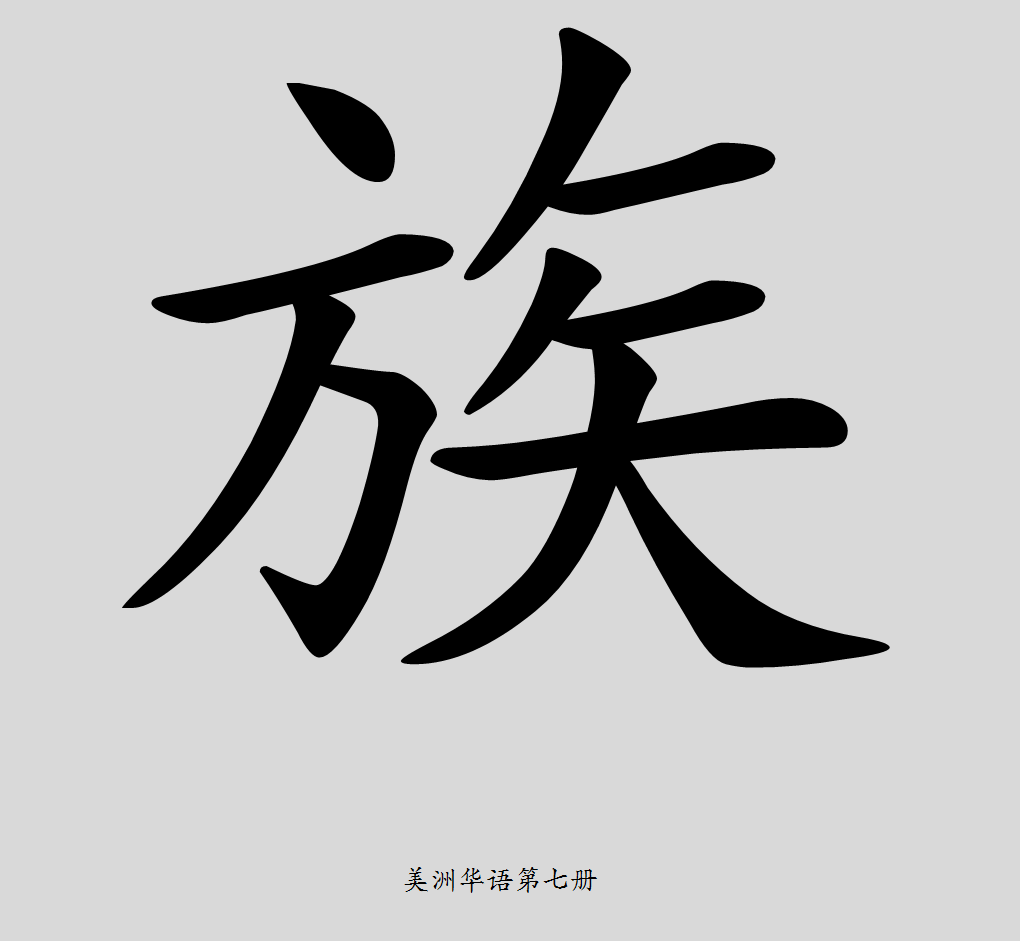 美洲華語第七冊
93
舞
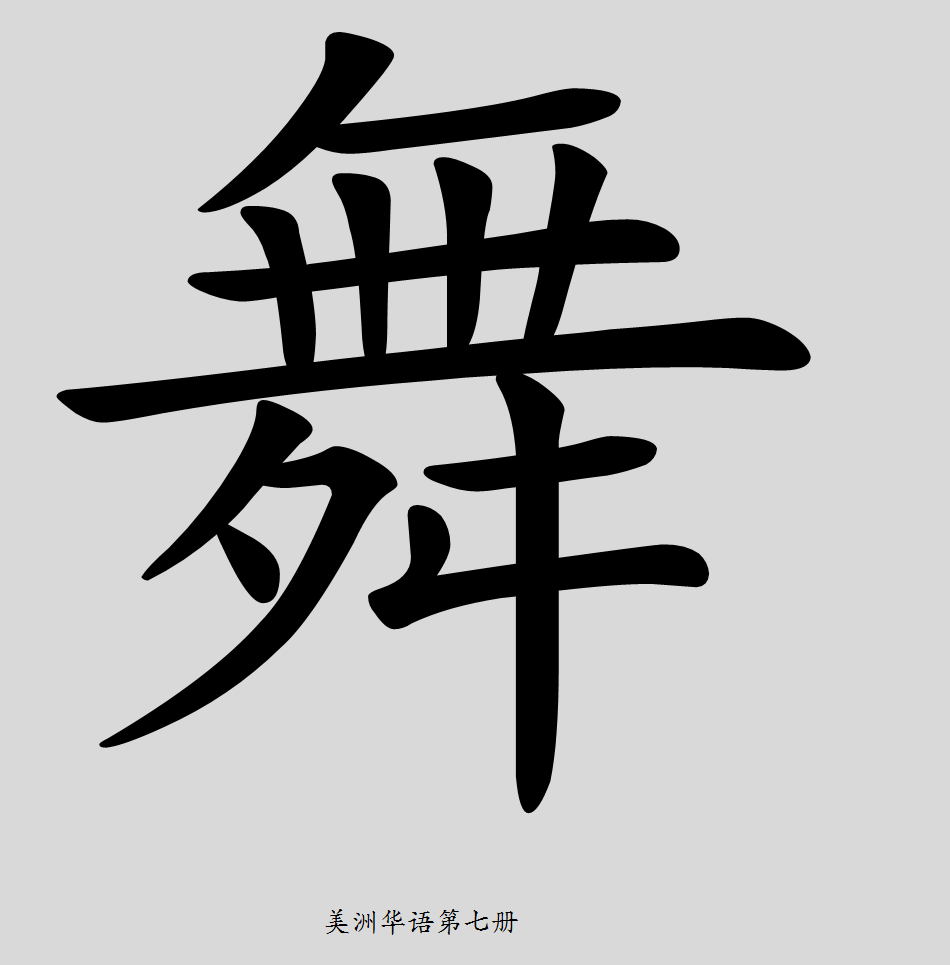 美洲華語第七冊
94
蹈
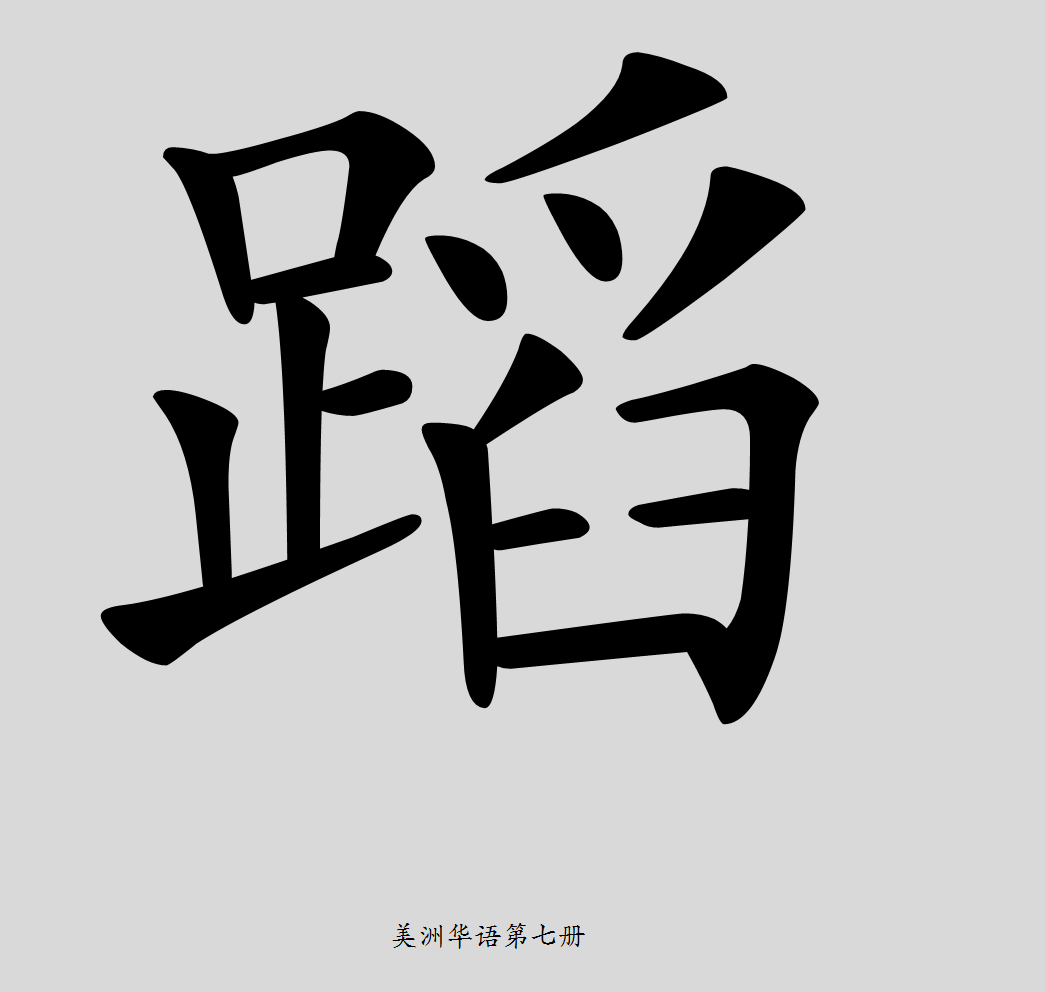 美洲華語第七冊
95
插
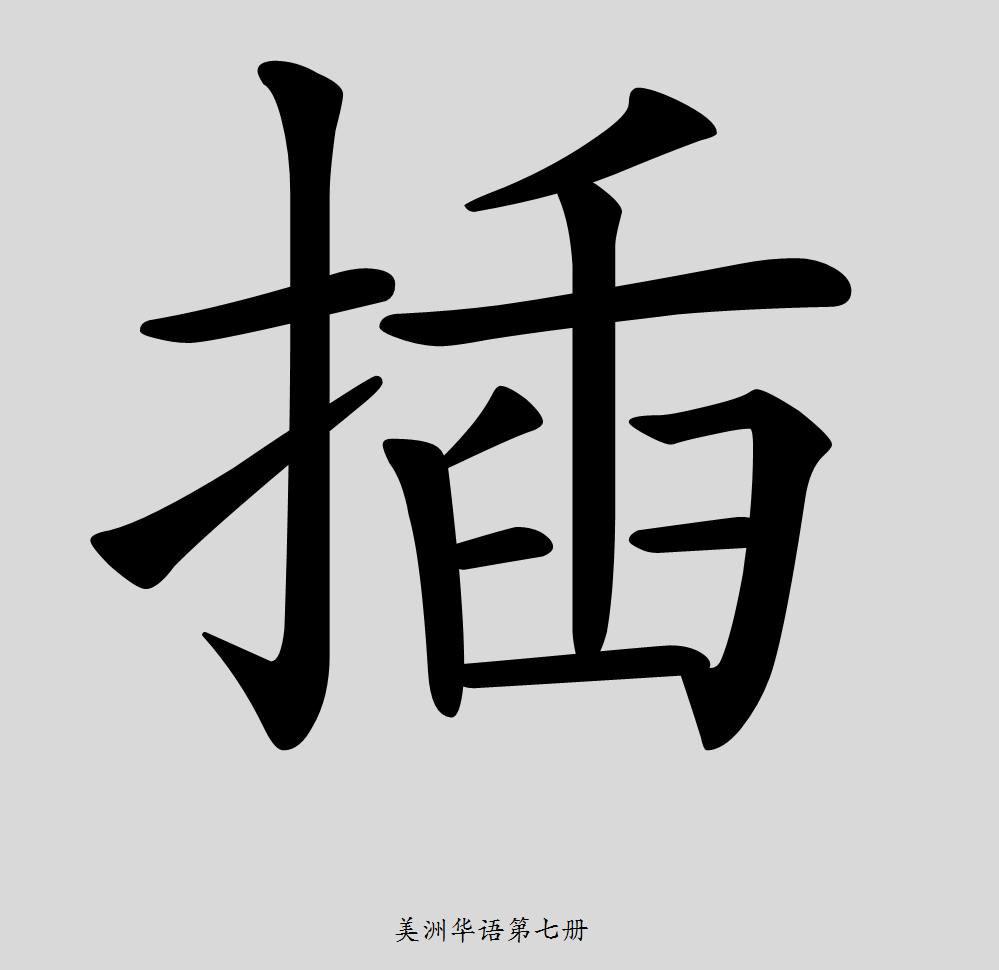 美洲華語第七冊
96
詞
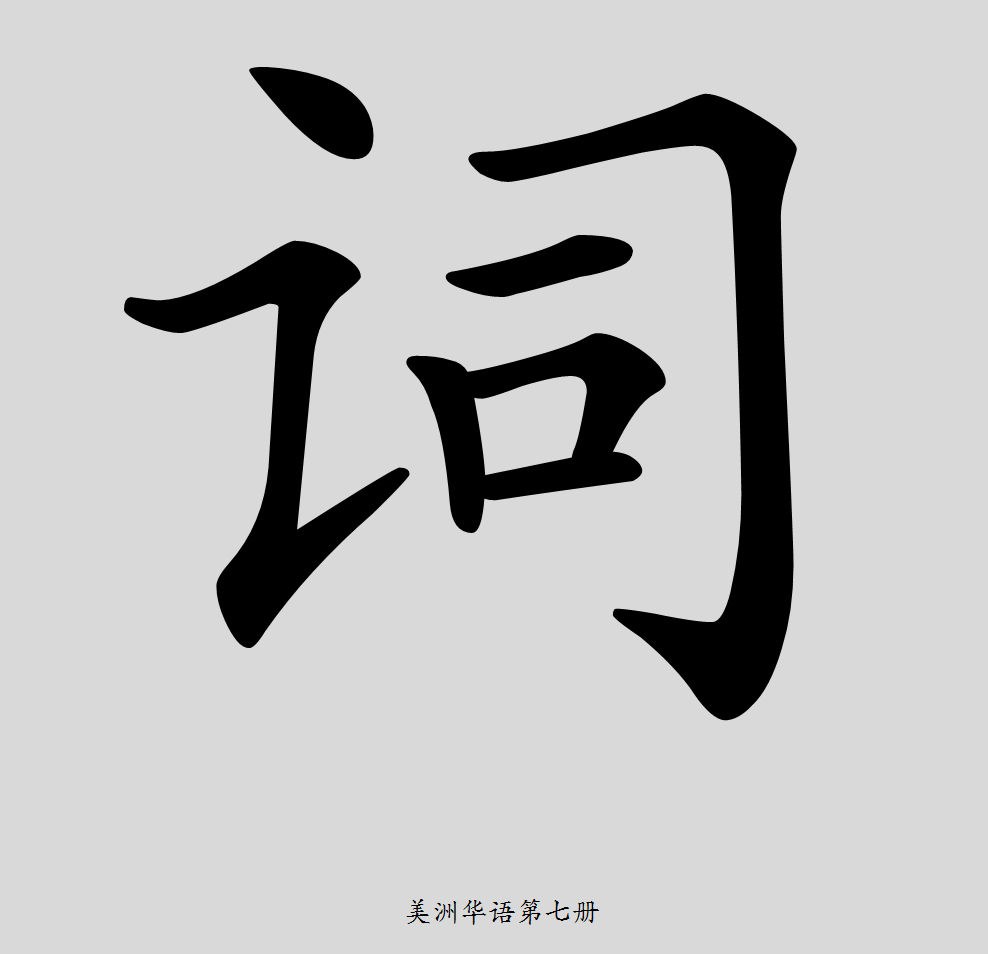 美洲華語第七冊
97
抄
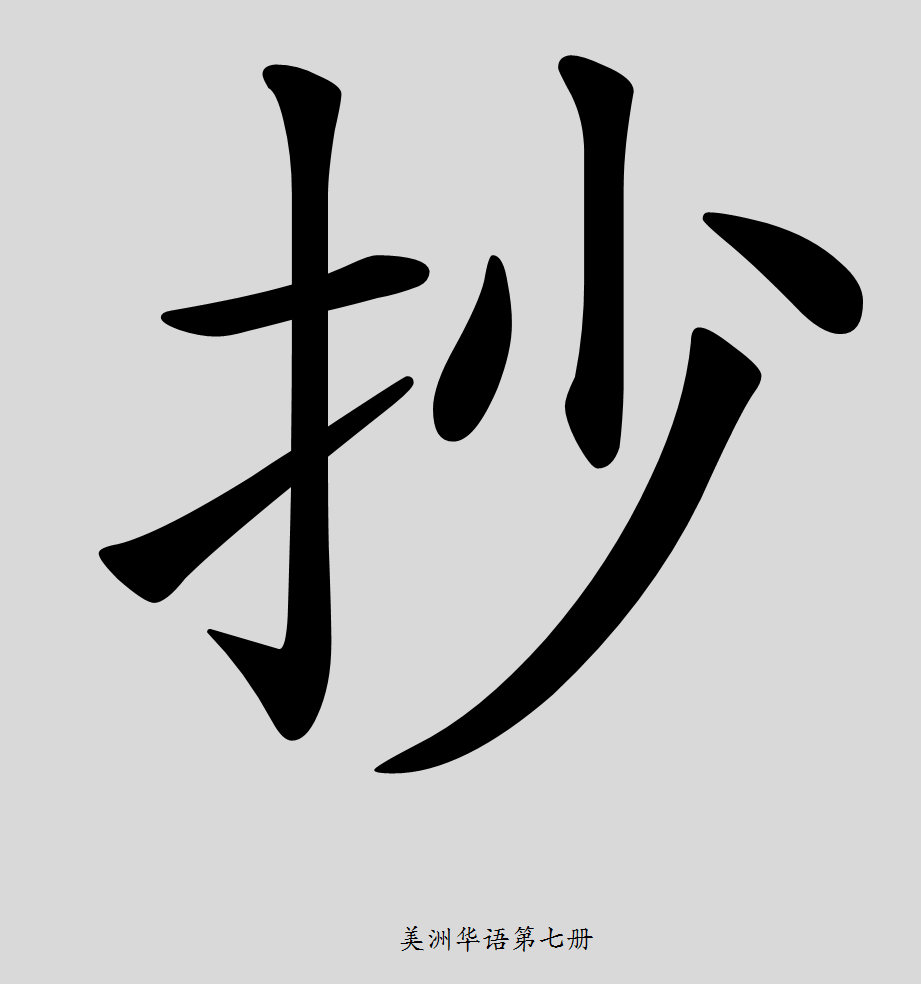 美洲華語第七冊
98
享
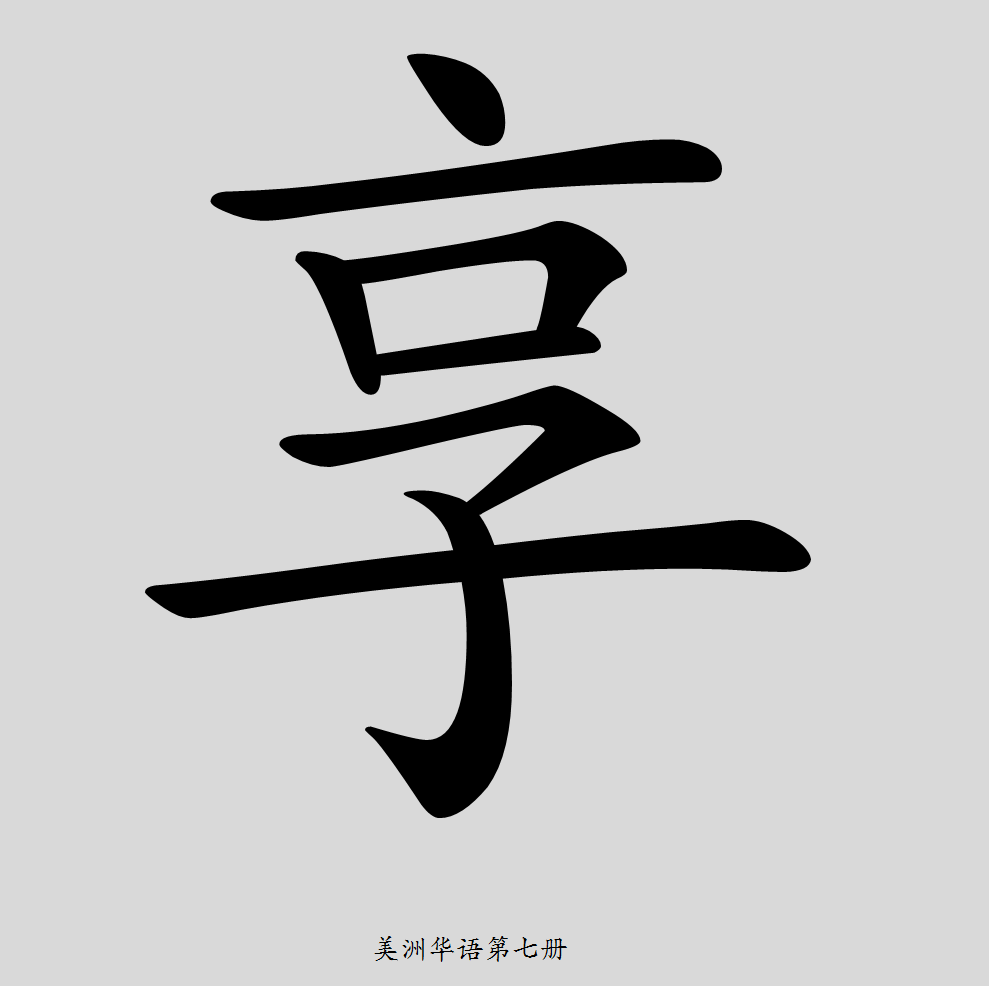 美洲華語第七冊
99
吉
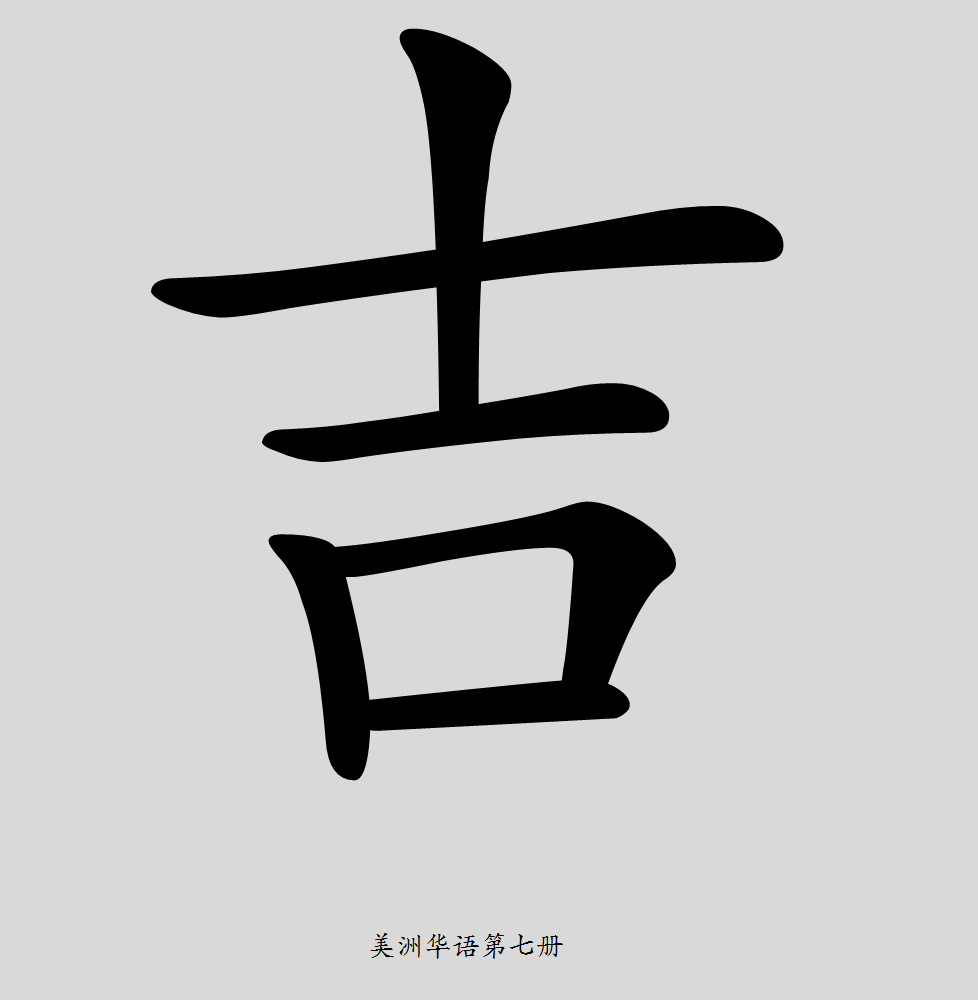 美洲華語第七冊
100
祥
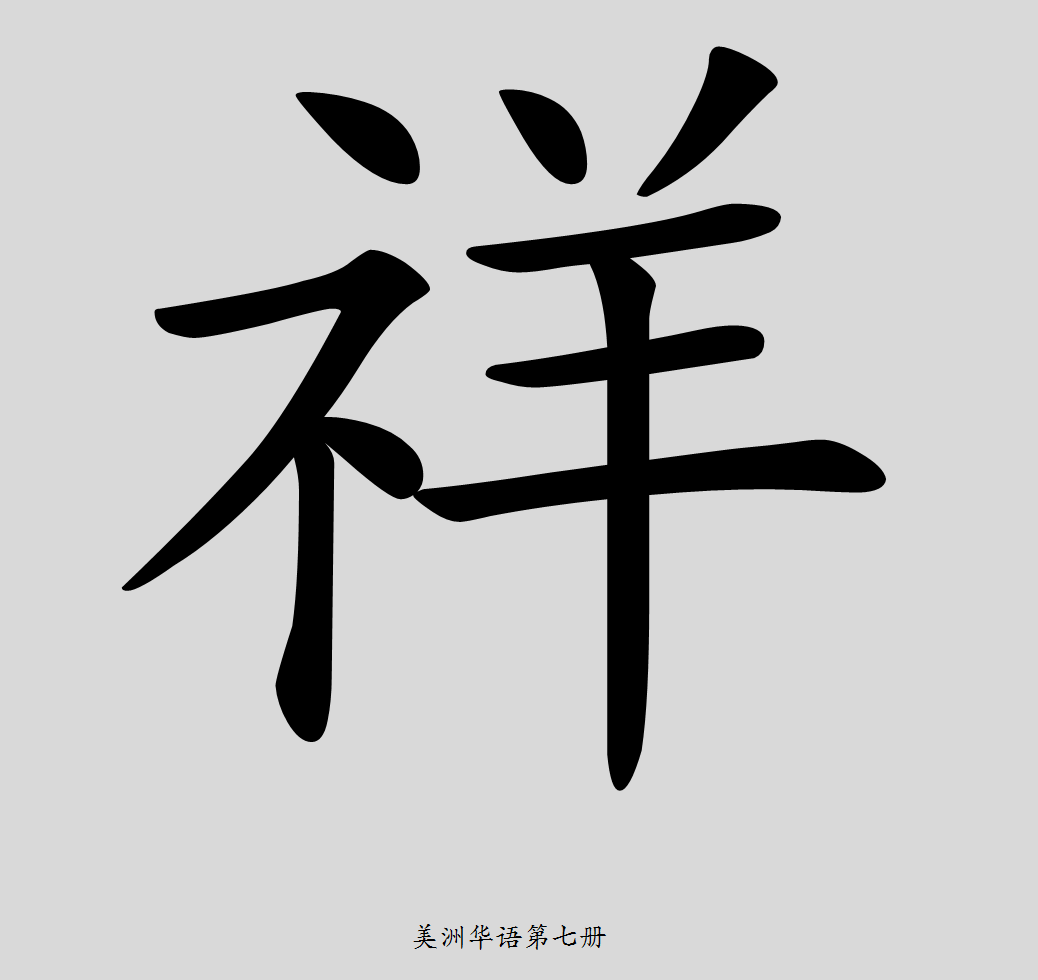 美洲華語第七冊
101
娘
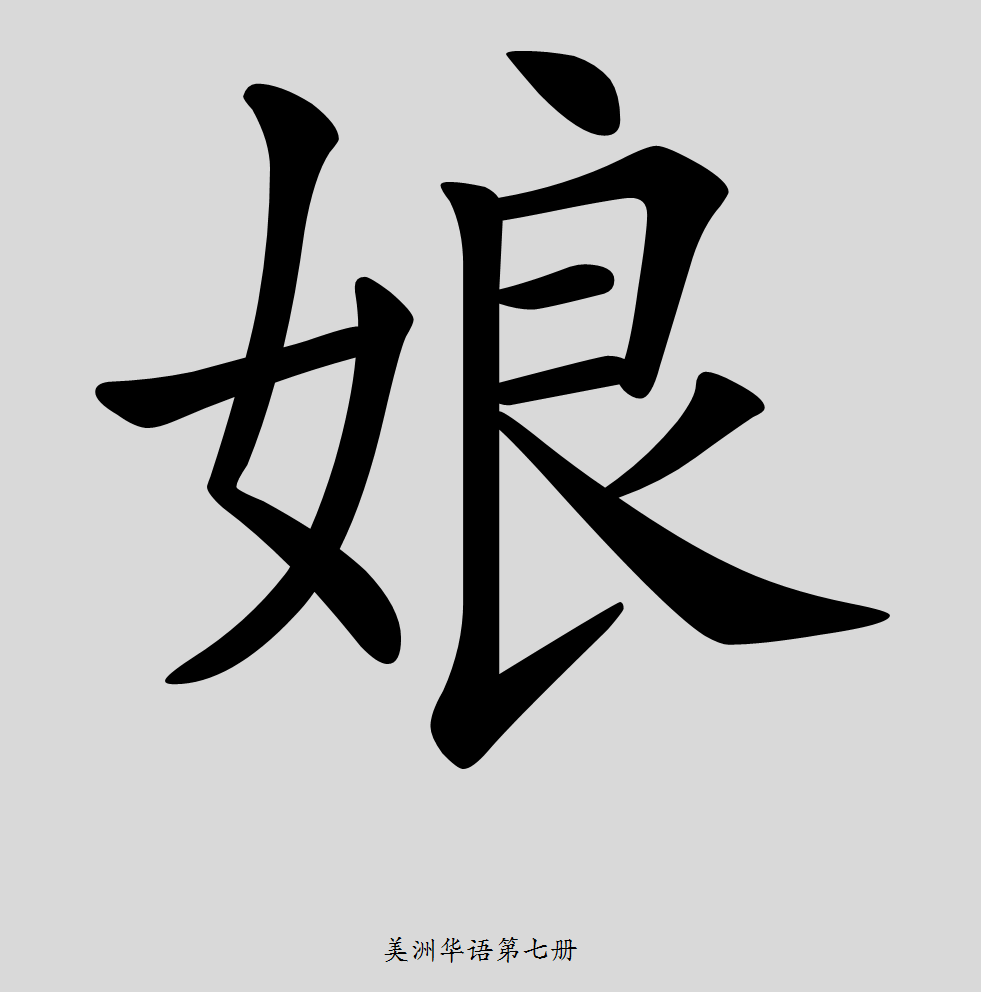 美洲華語第七冊
102
壯
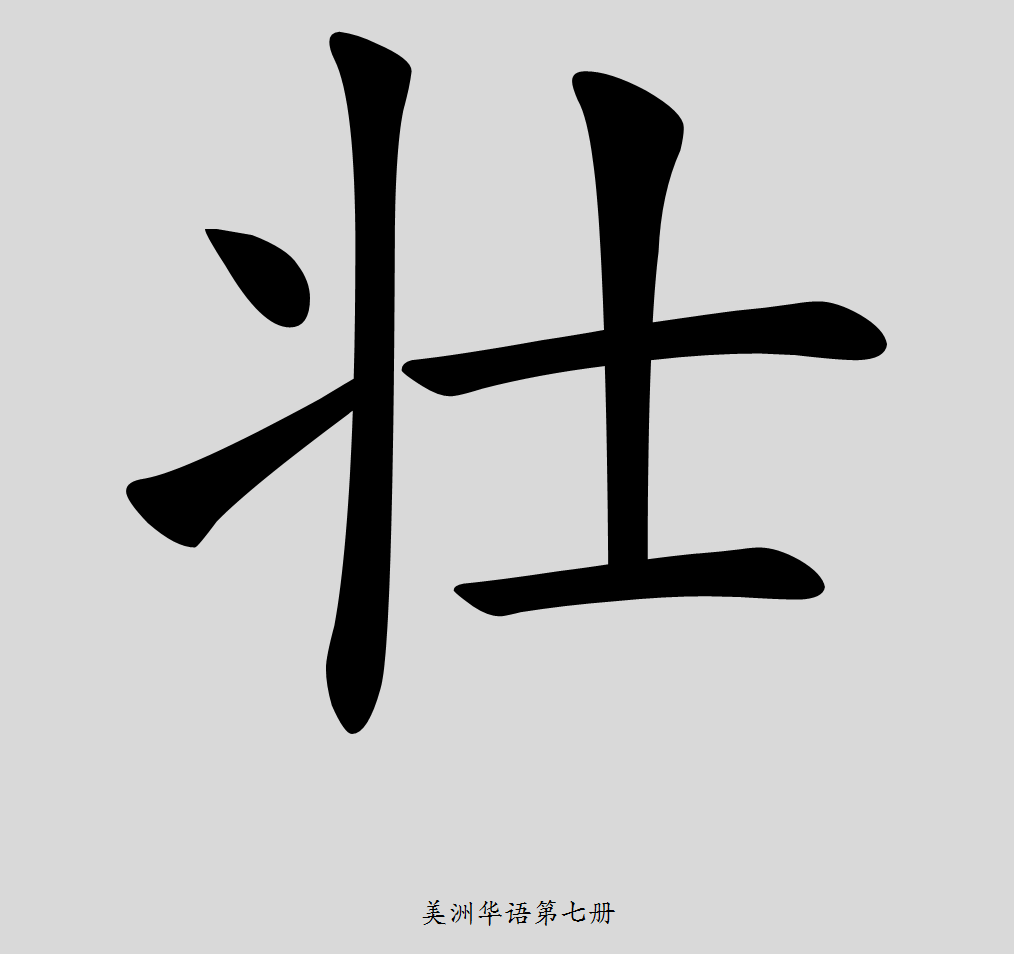 美洲華語第七冊
103
峰
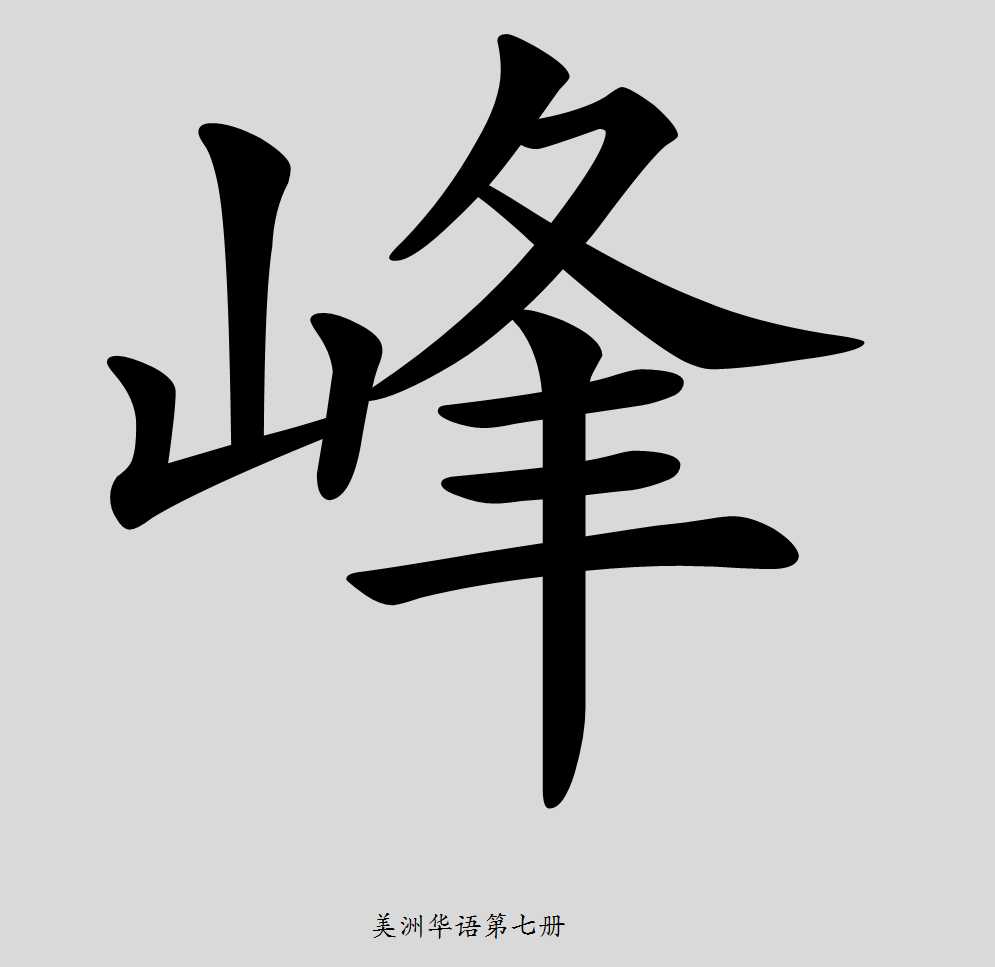 美洲華語第七冊
104
驗
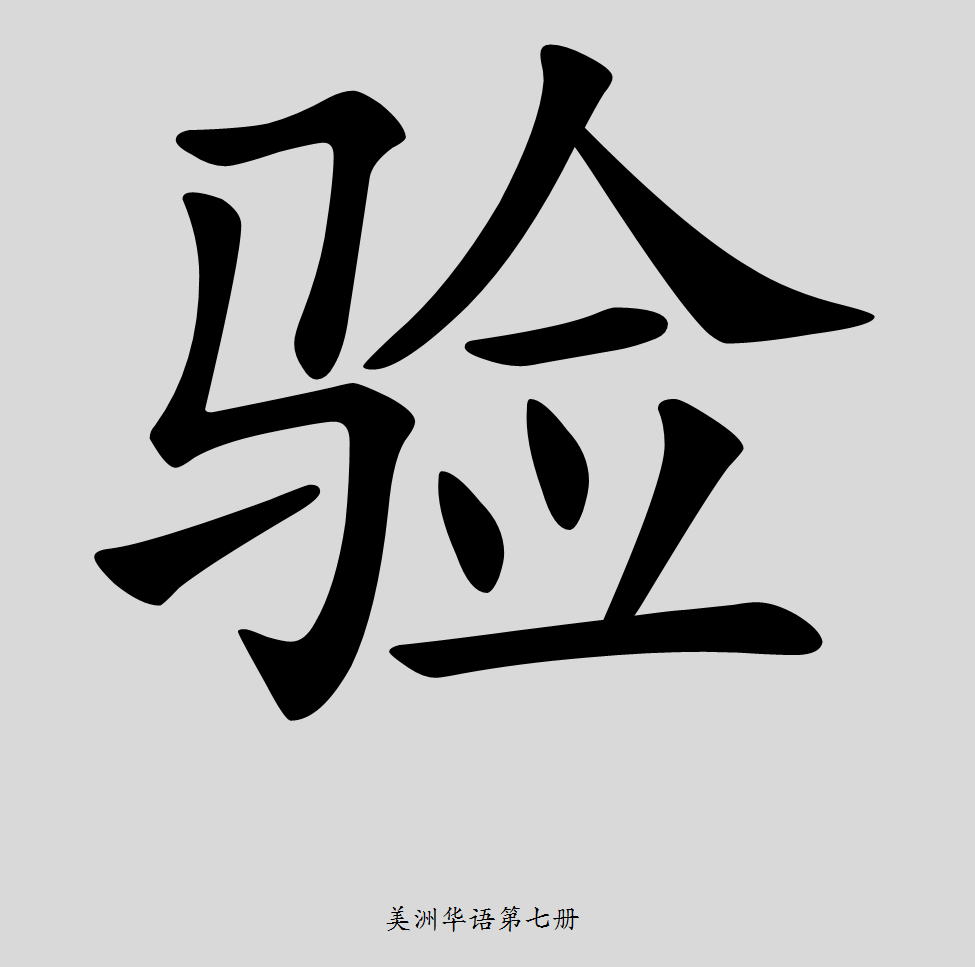 美洲華語第七冊
105
斷
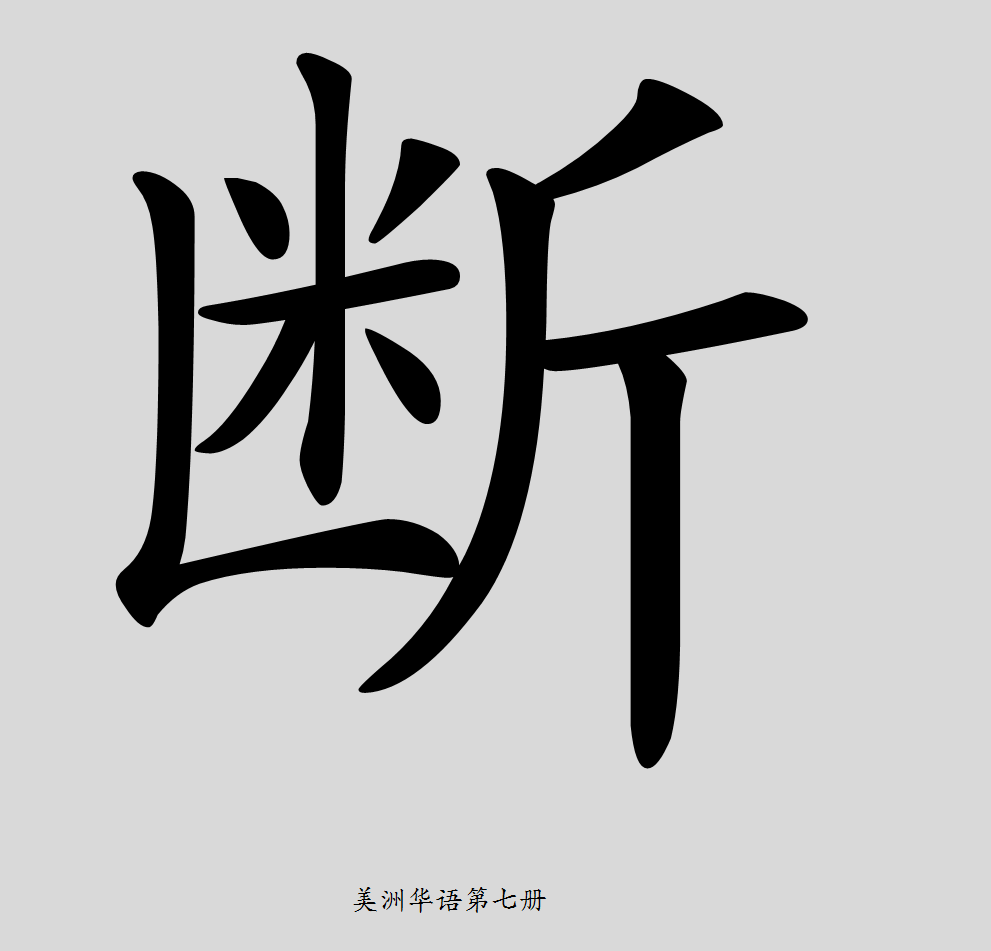 美洲華語第七冊
106
嫁
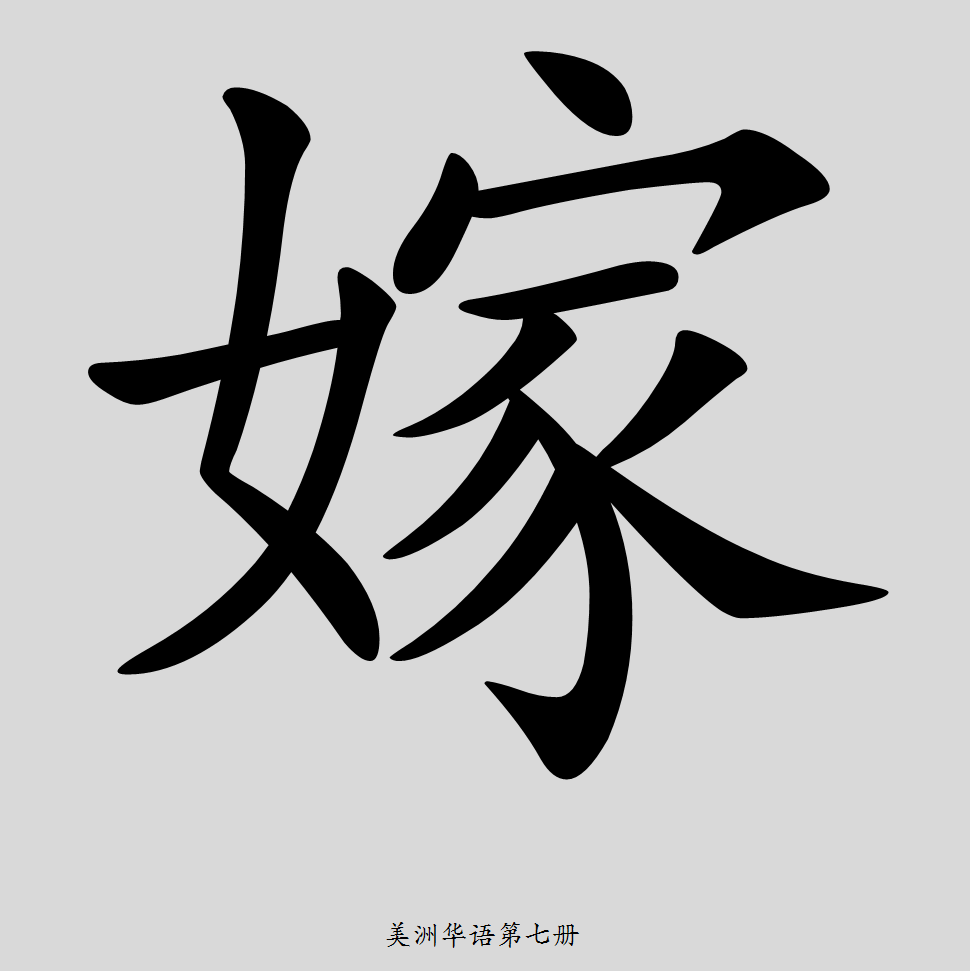 美洲華語第七冊
107
吸
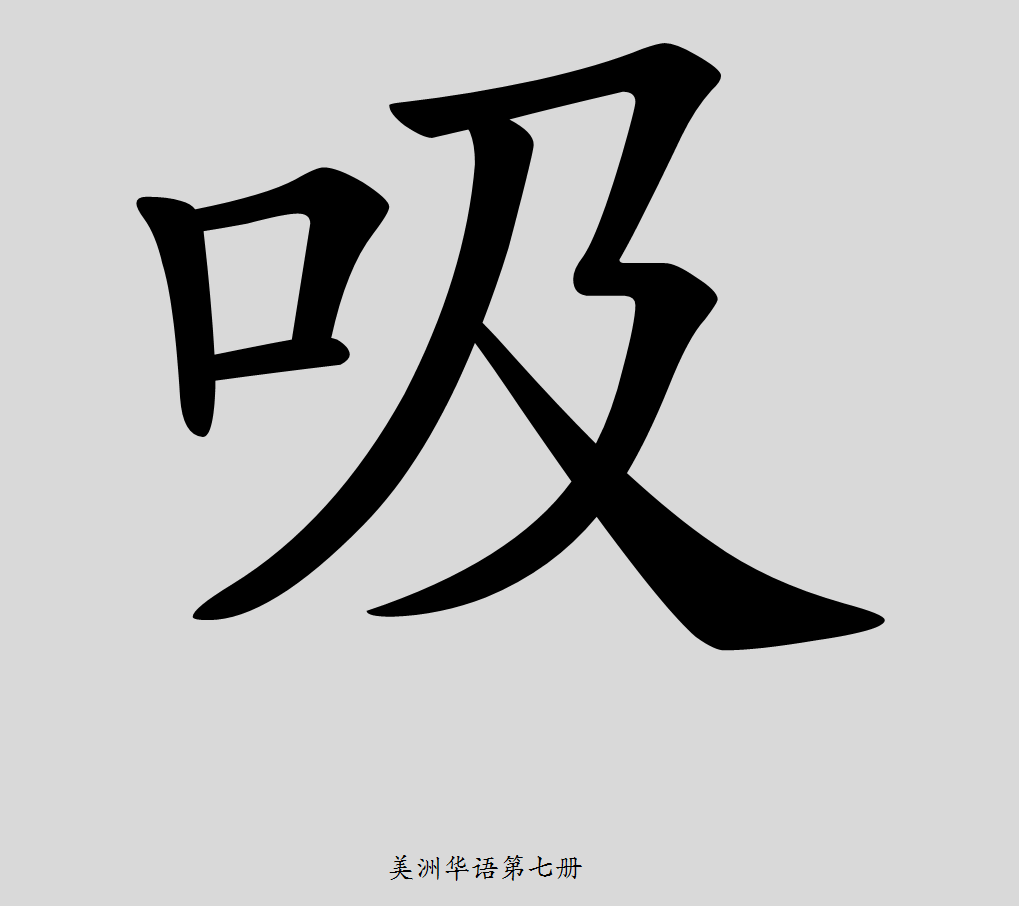 美洲華語第七冊
108
煙
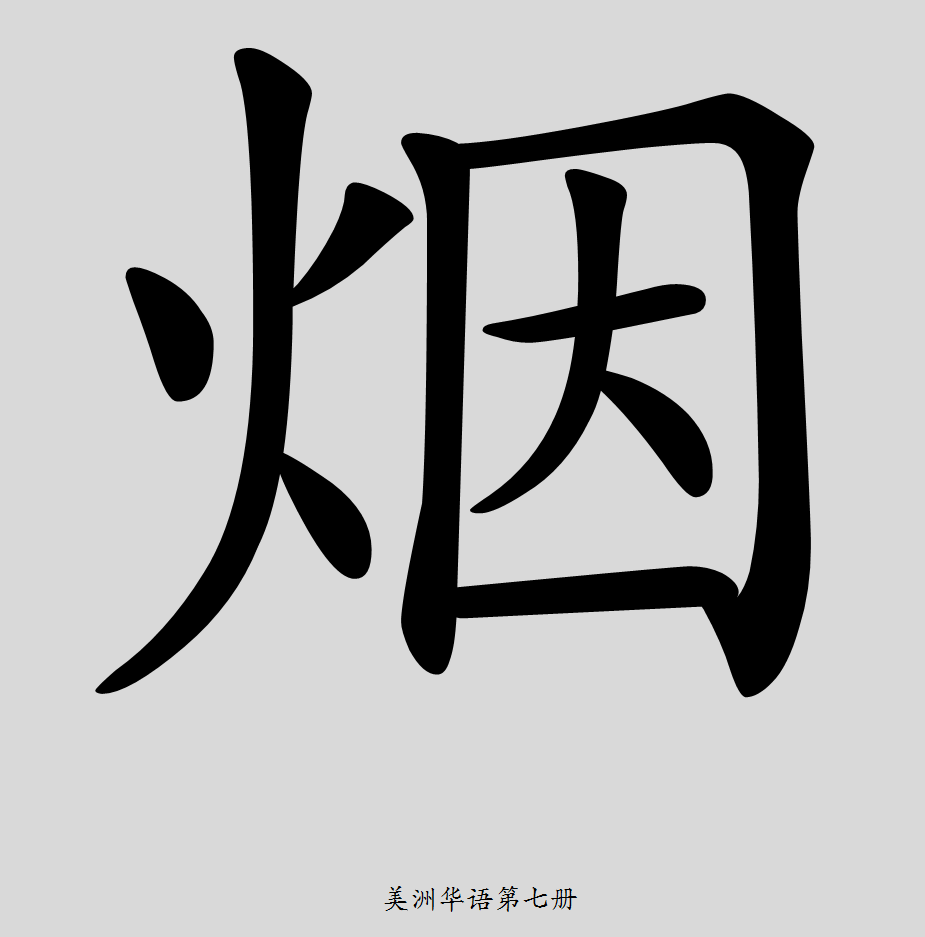 美洲華語第七冊
109
係
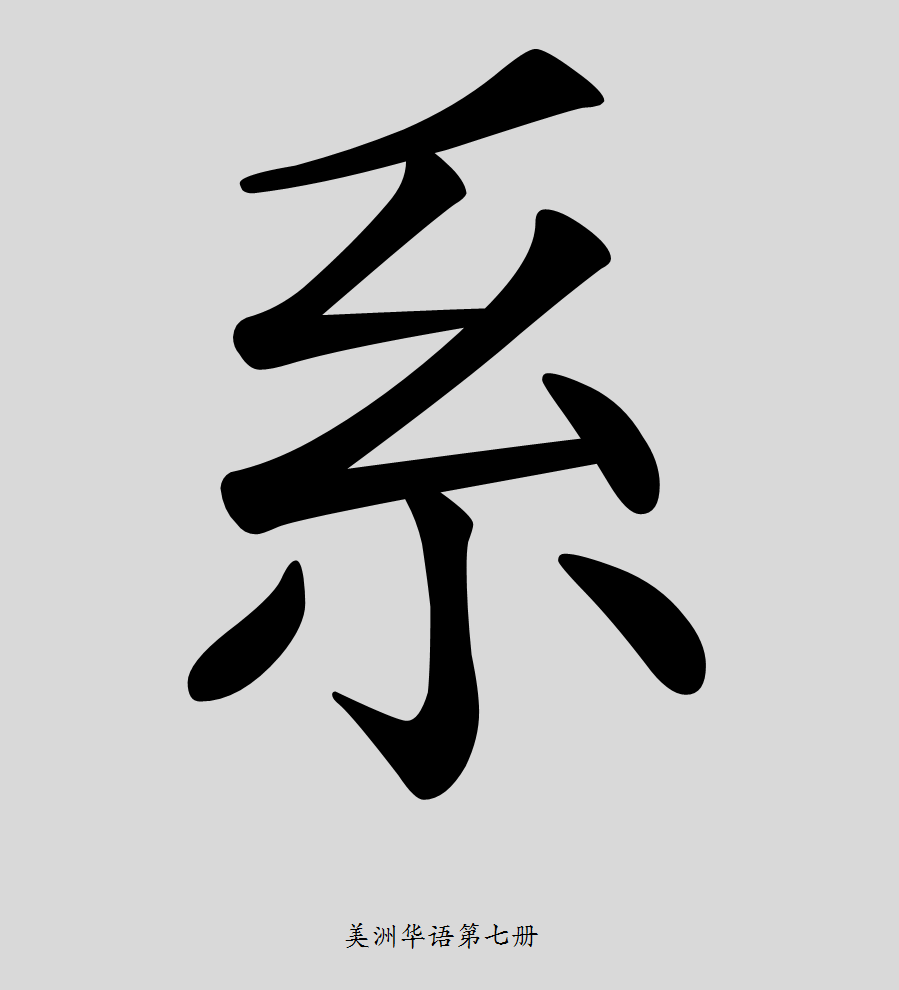 美洲華語第七冊
110
敏
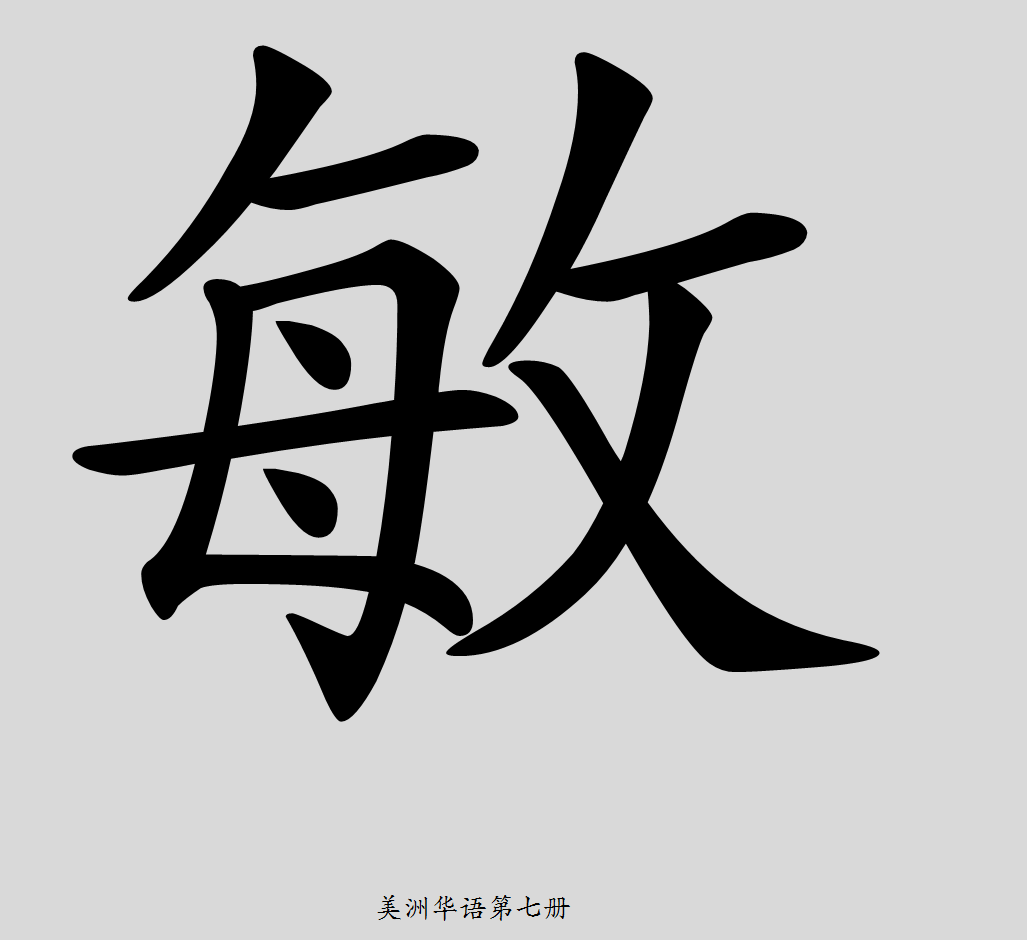 美洲華語第七冊
111
毒
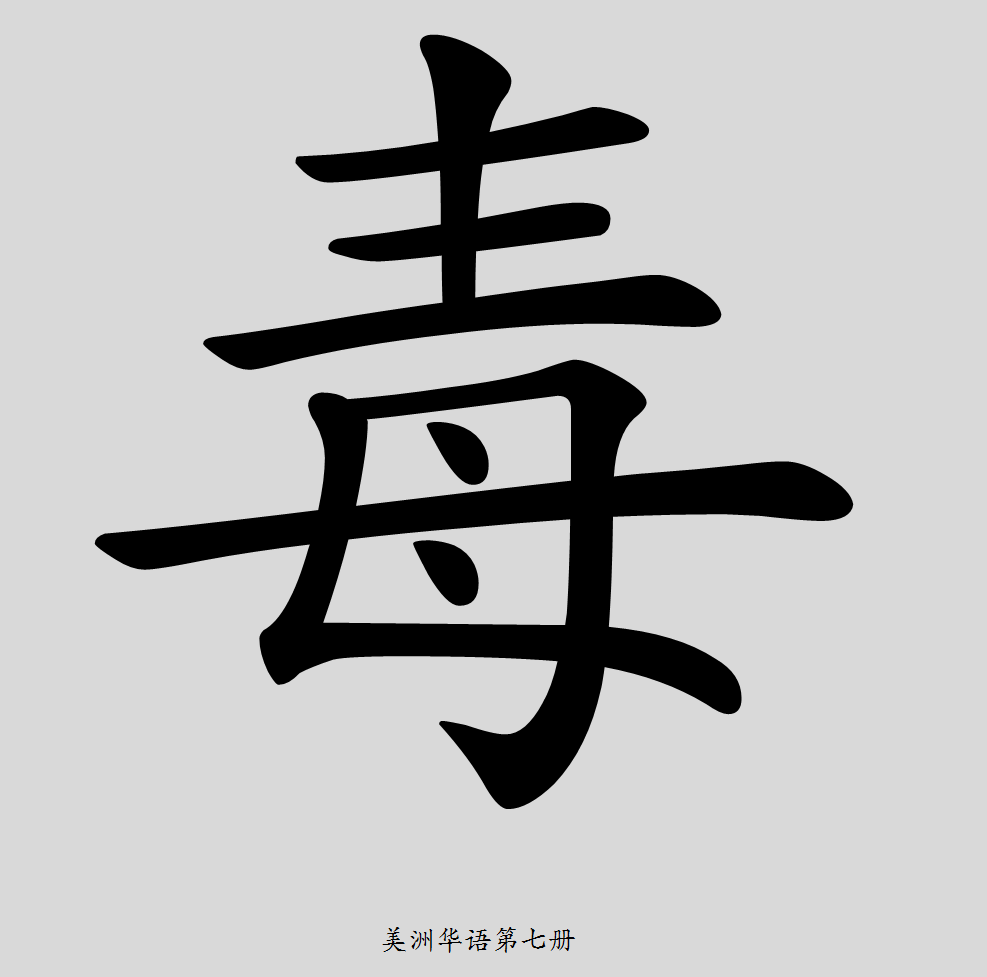 美洲華語第七冊
112
系
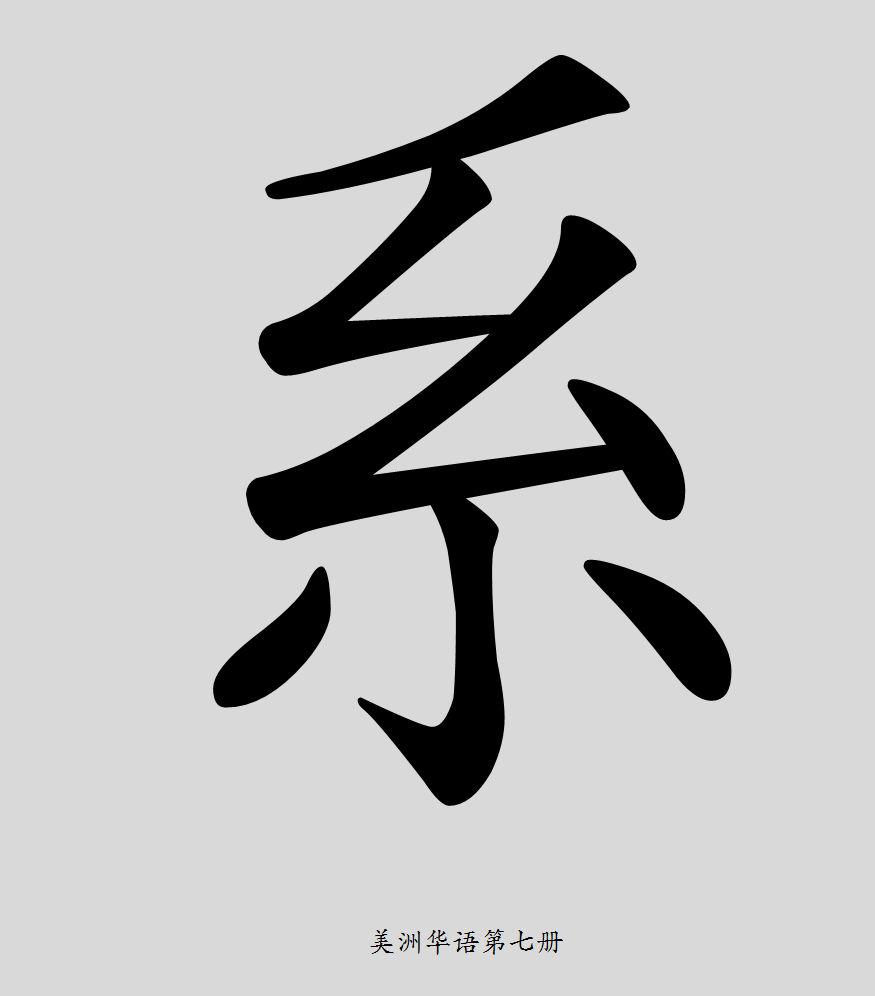 美洲華語第七冊
113
警
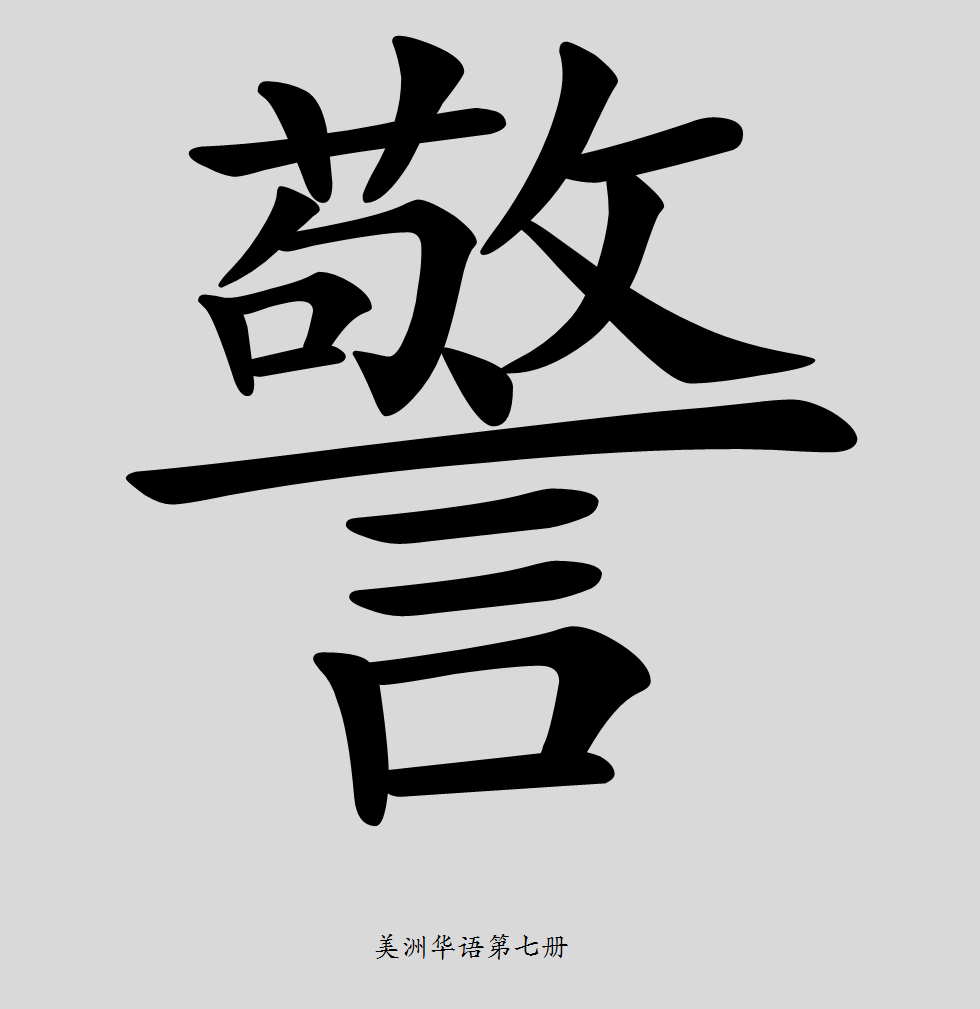 美洲華語第七冊
114
禁
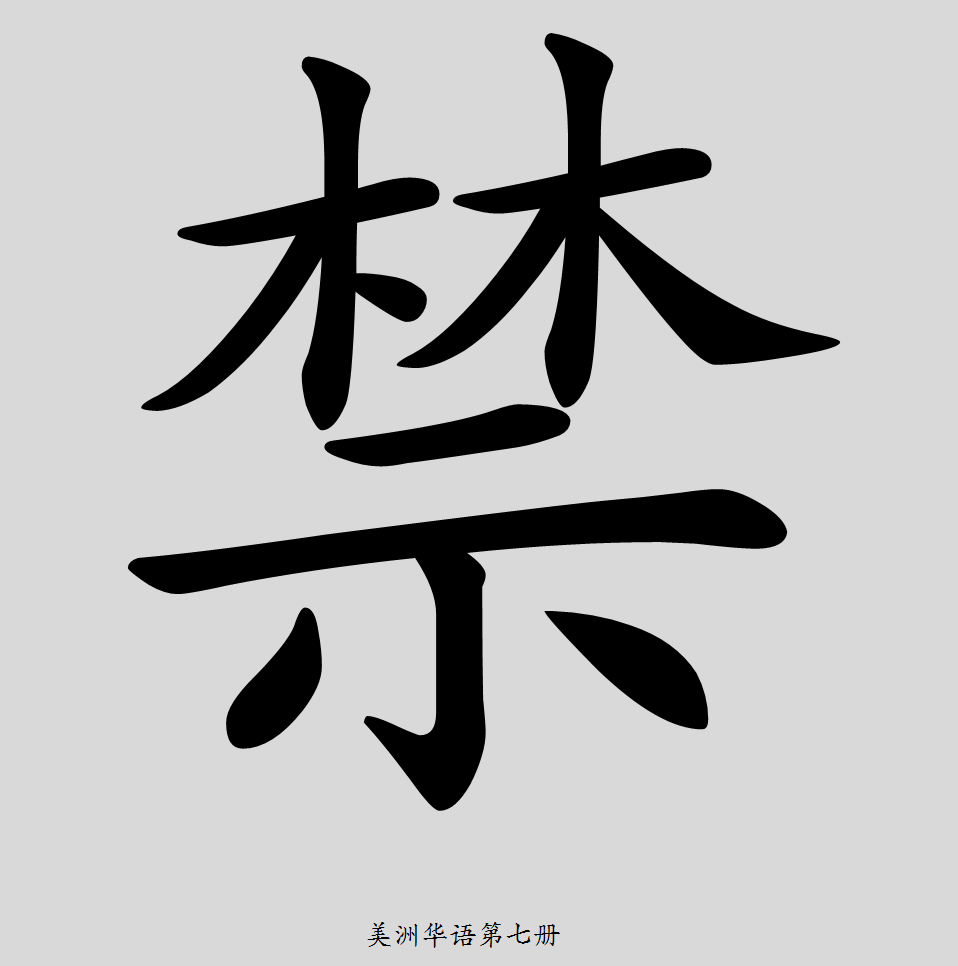 美洲華語第七冊
115
臟
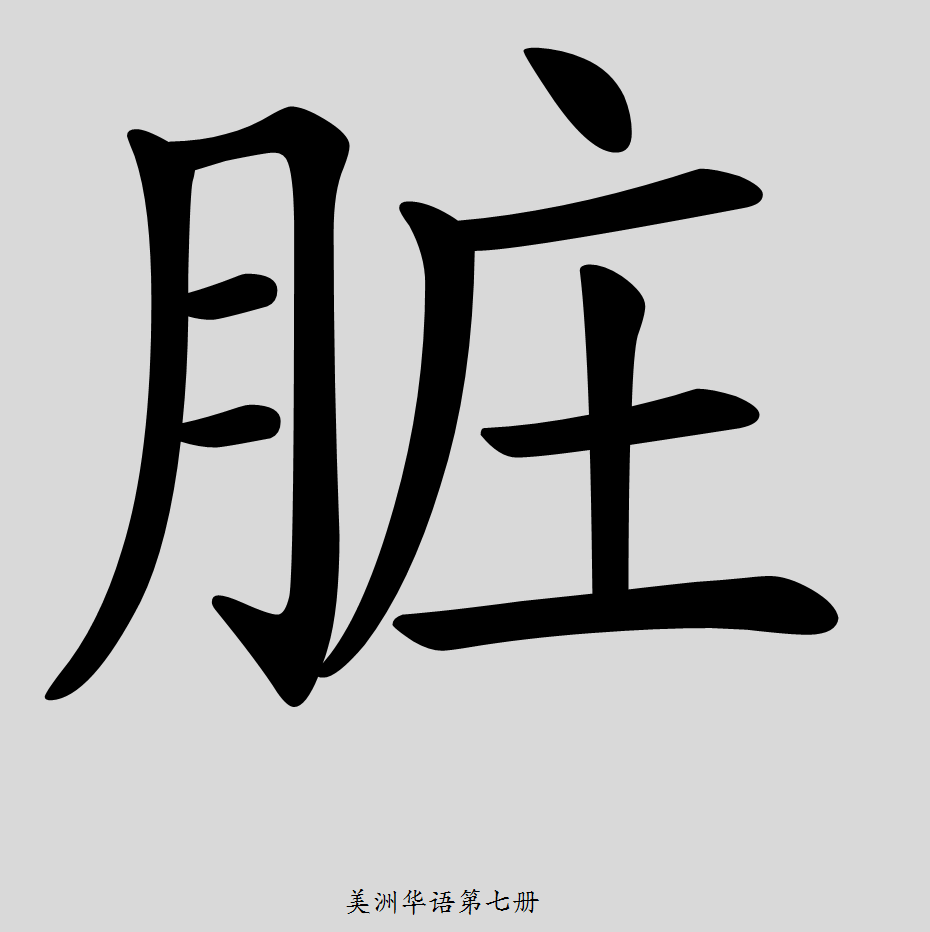 美洲華語第七冊
116
肺
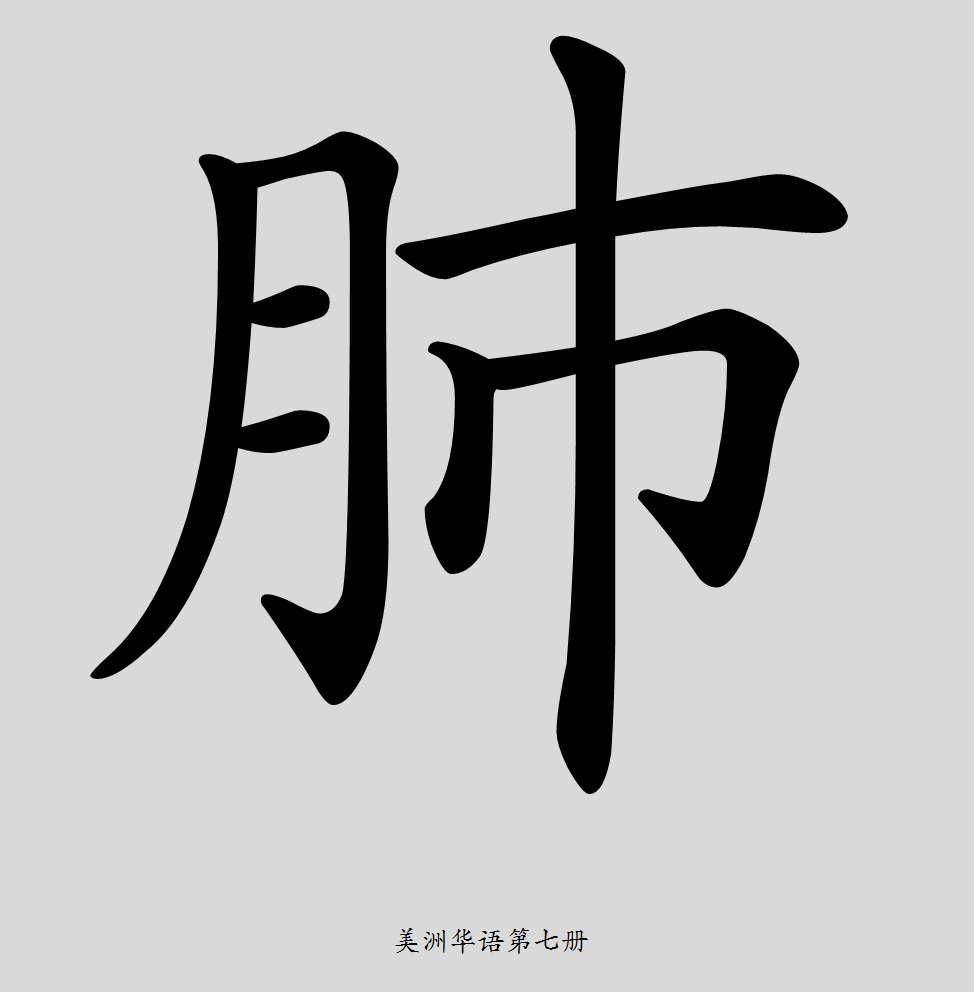 美洲華語第七冊
117
血
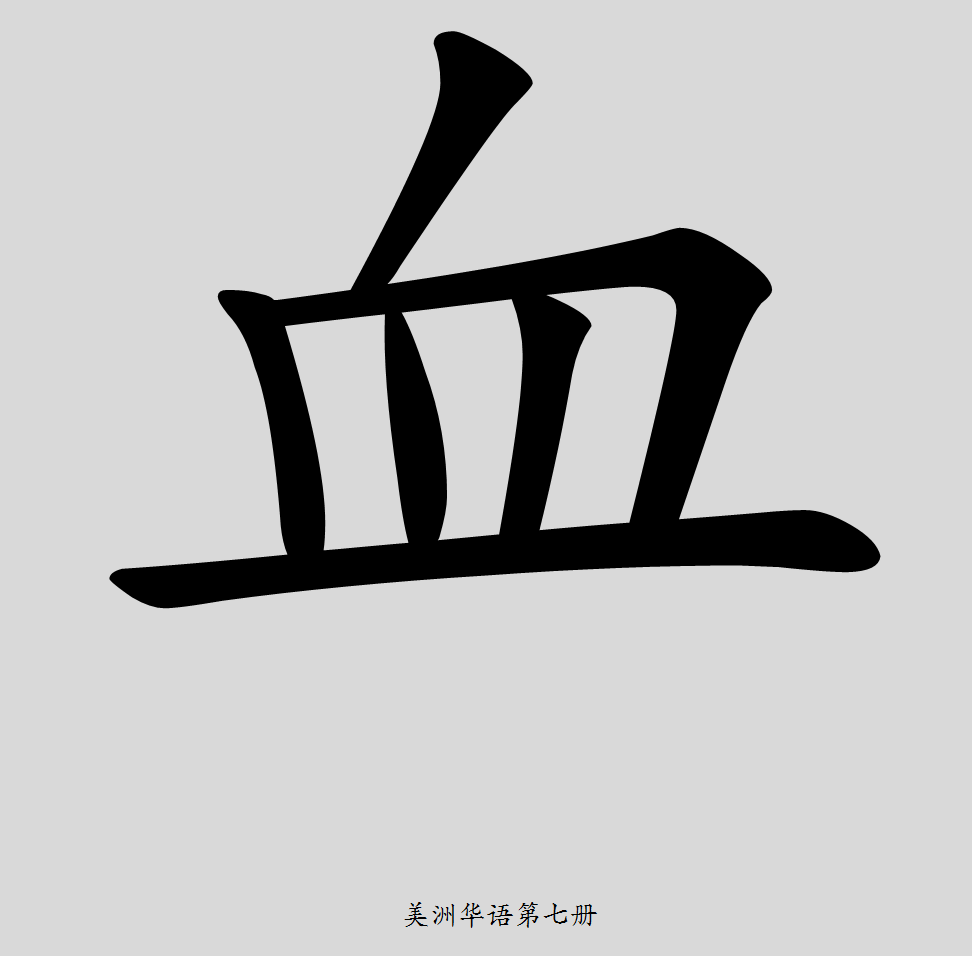 美洲華語第七冊
118
腎
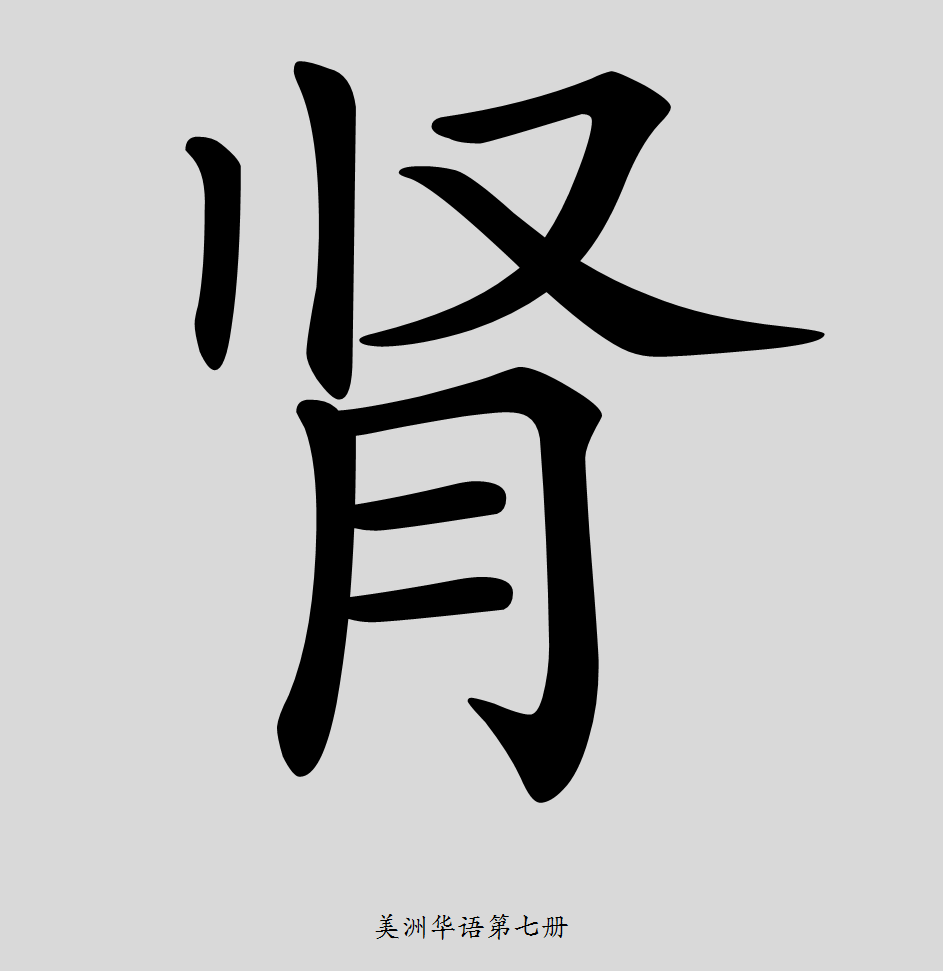 美洲華語第七冊
119
肝
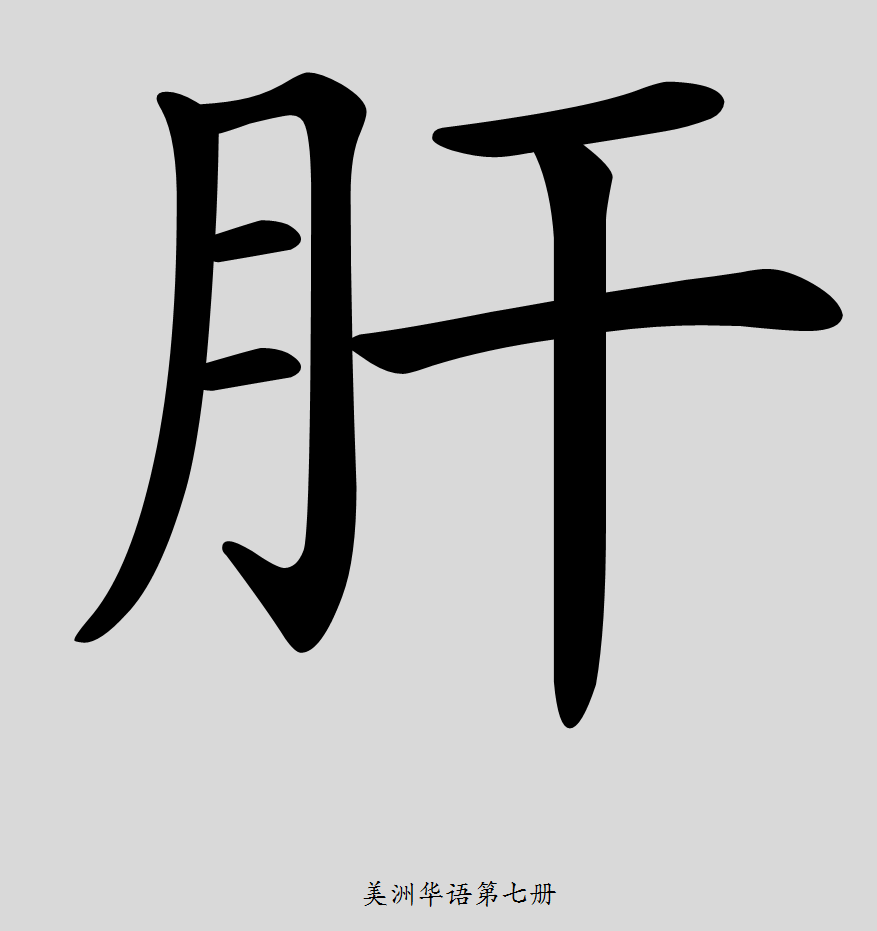 美洲華語第七冊
120
腸
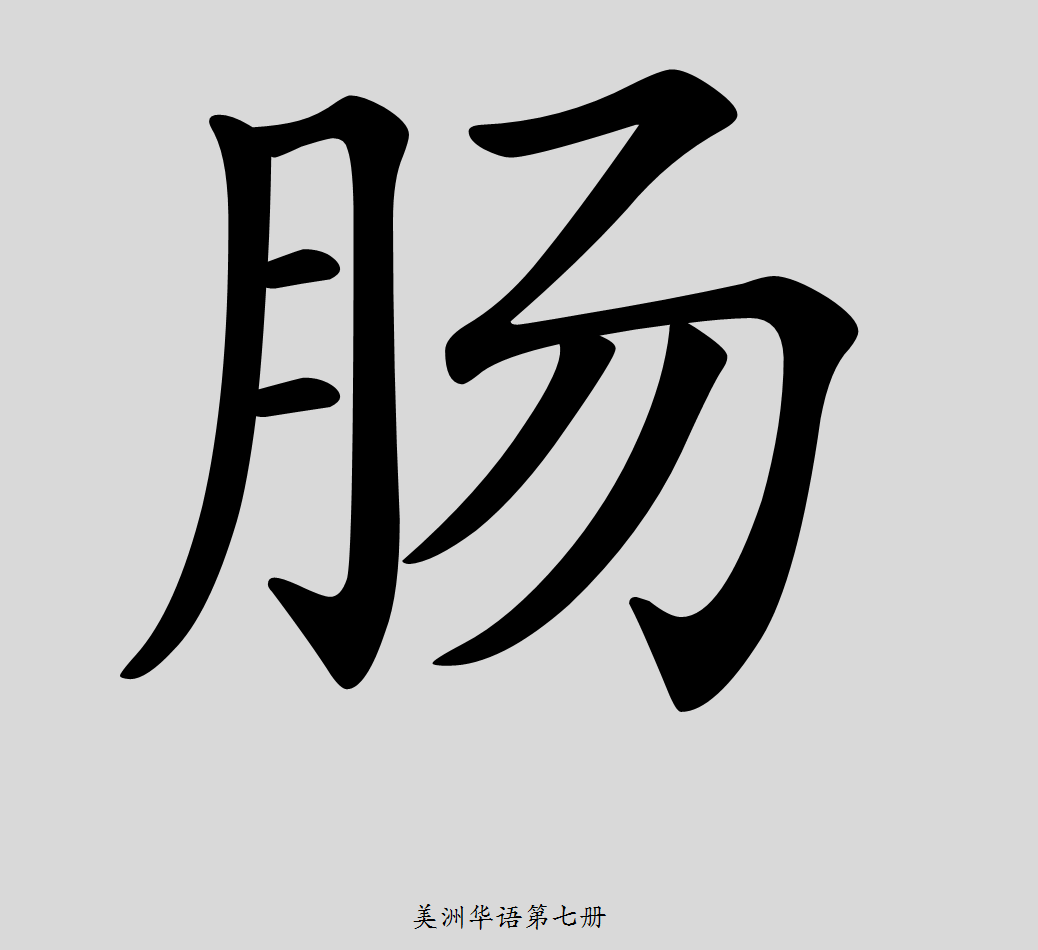 美洲華語第七冊
121
胃
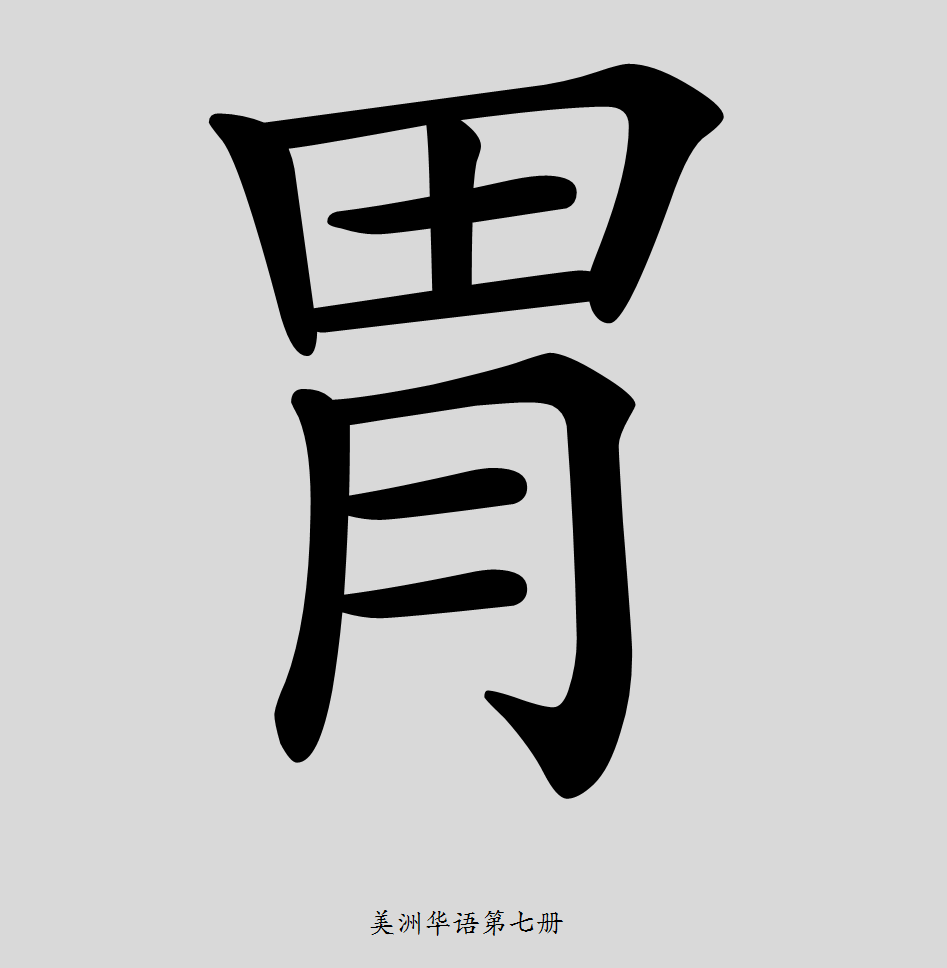 美洲華語第七冊
122
害
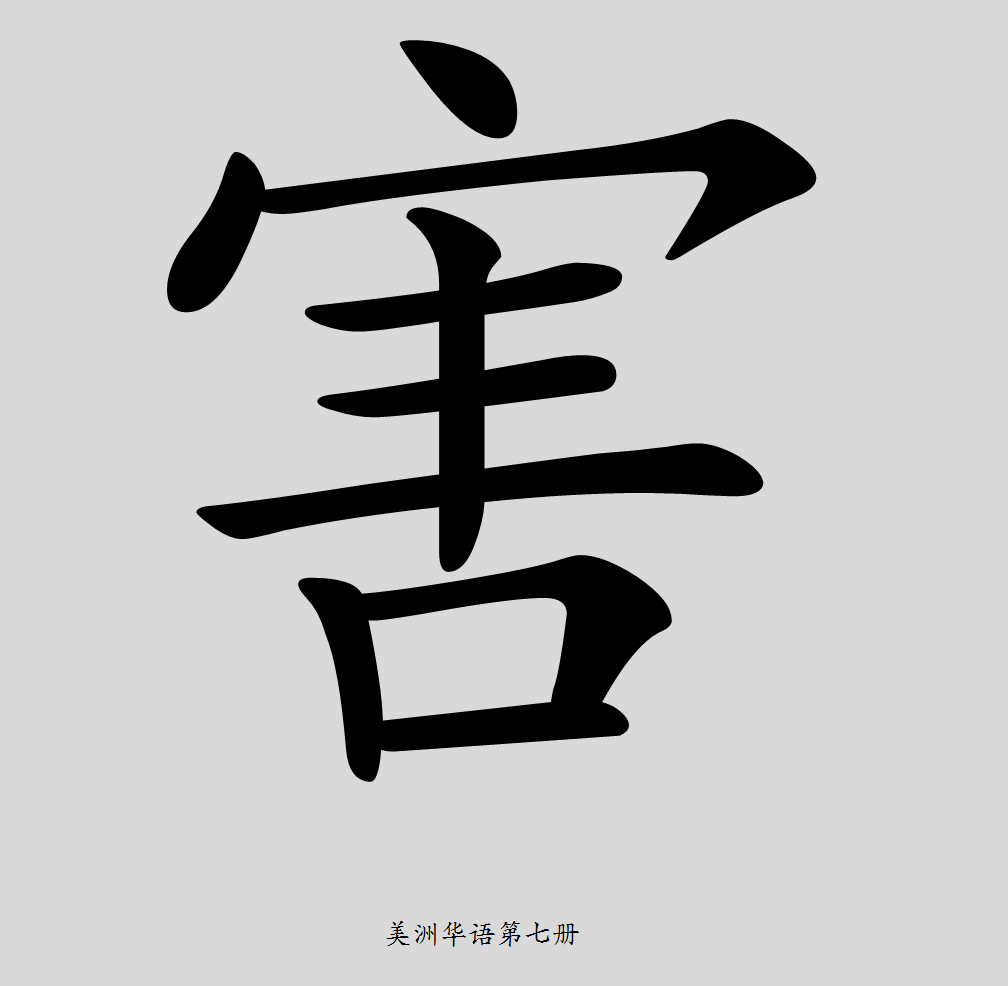 美洲華語第七冊
123
癌
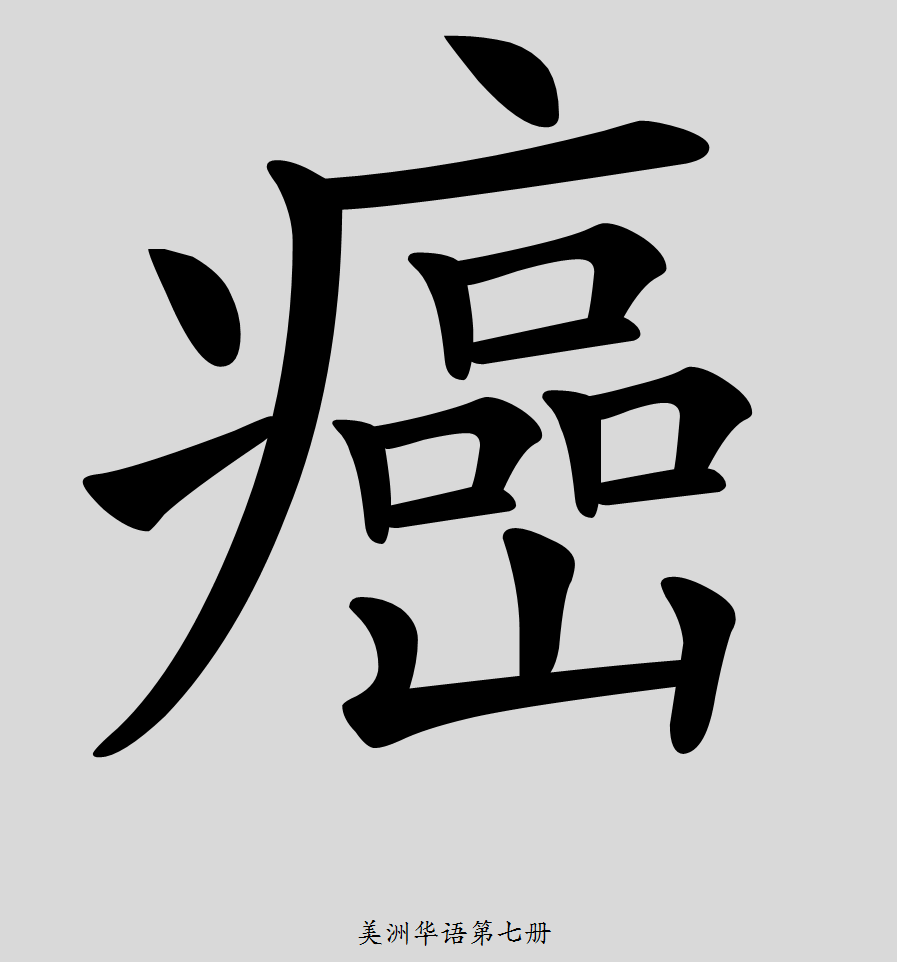 美洲華語第七冊
124
症
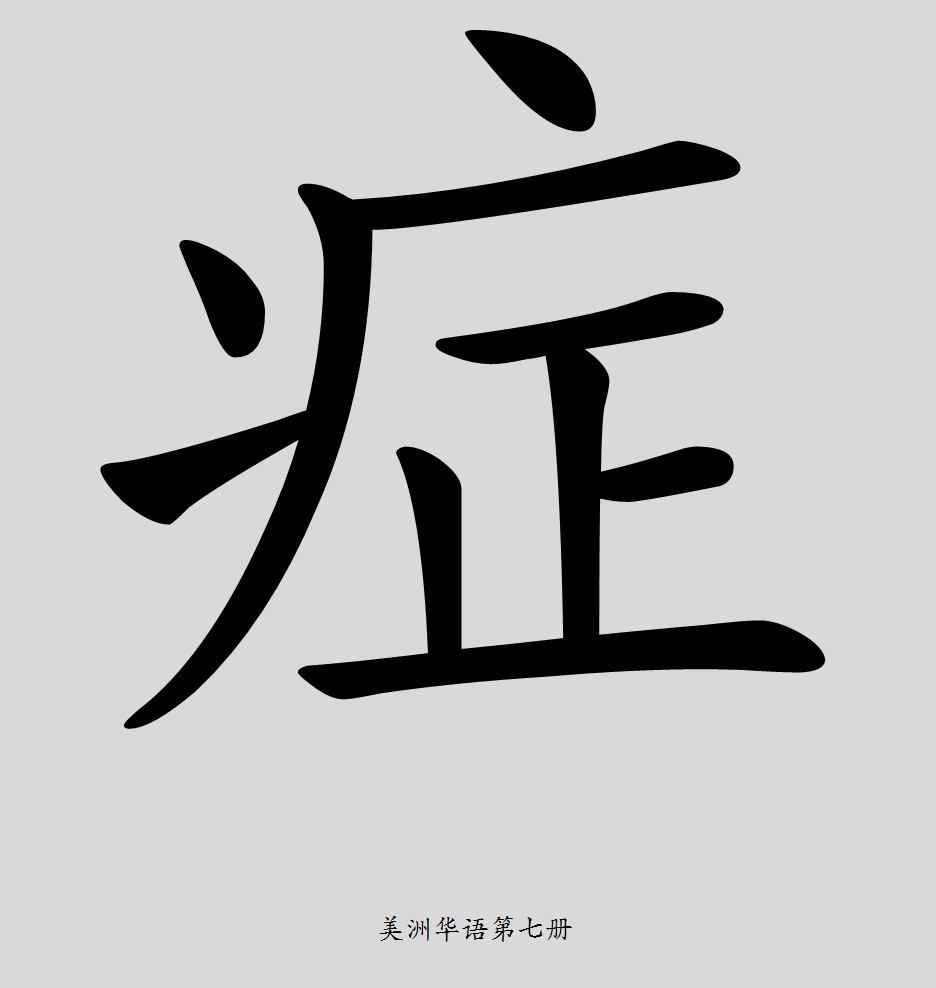 美洲華語第七冊
125
鴉
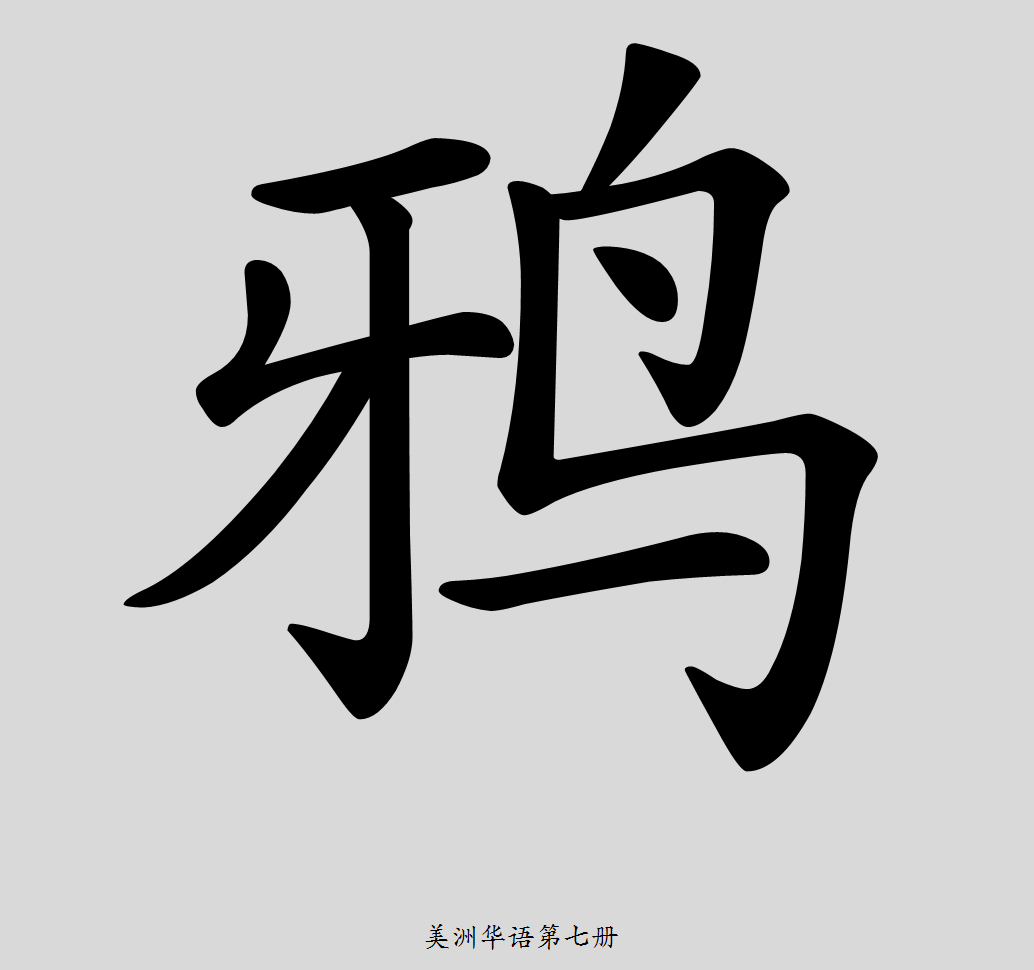 美洲華語第七冊
126
戒
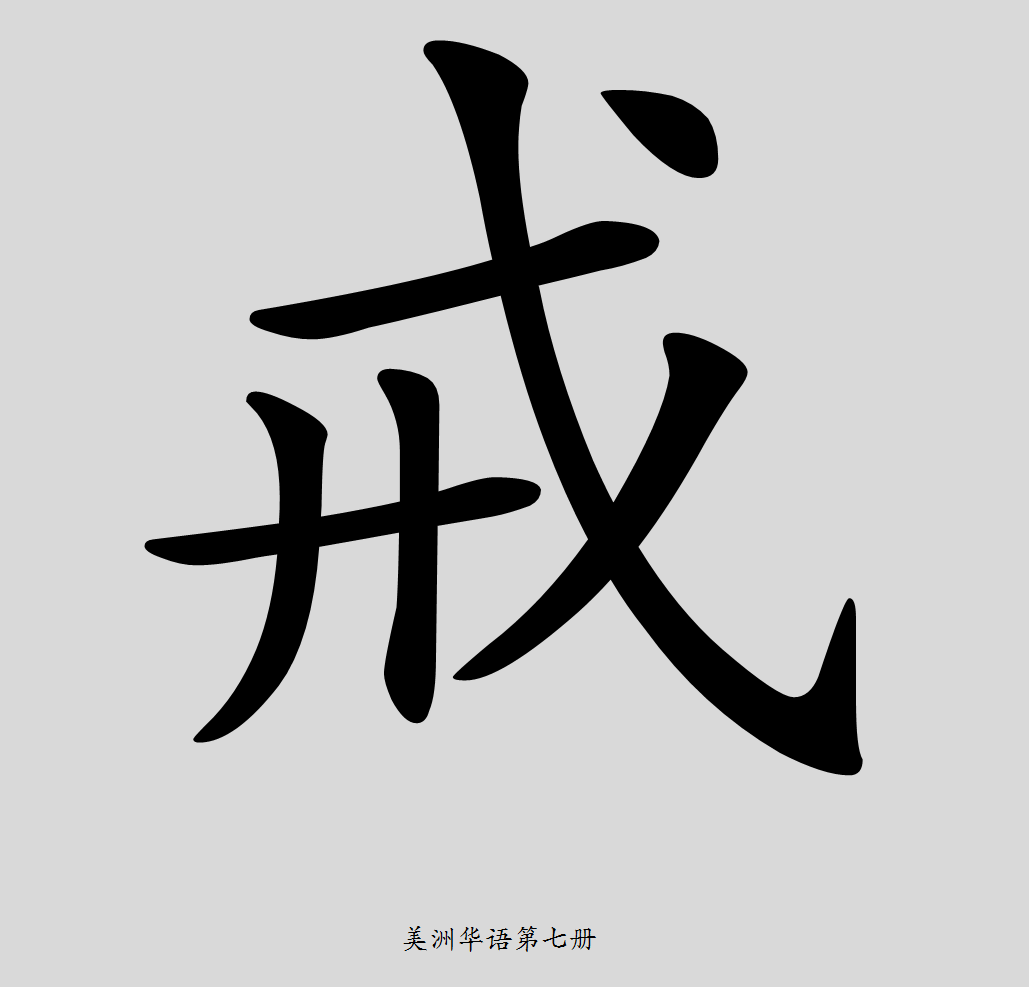 美洲華語第七冊
127
勸
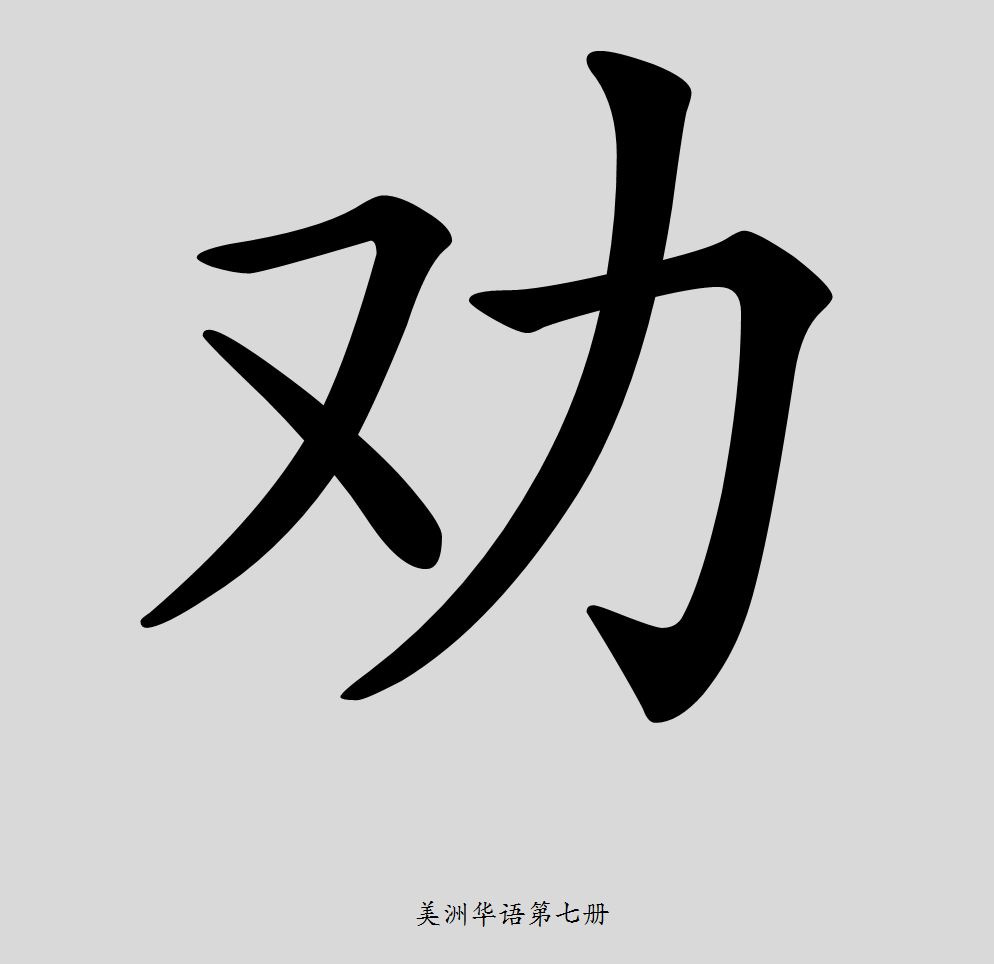 美洲華語第七冊
128
阻
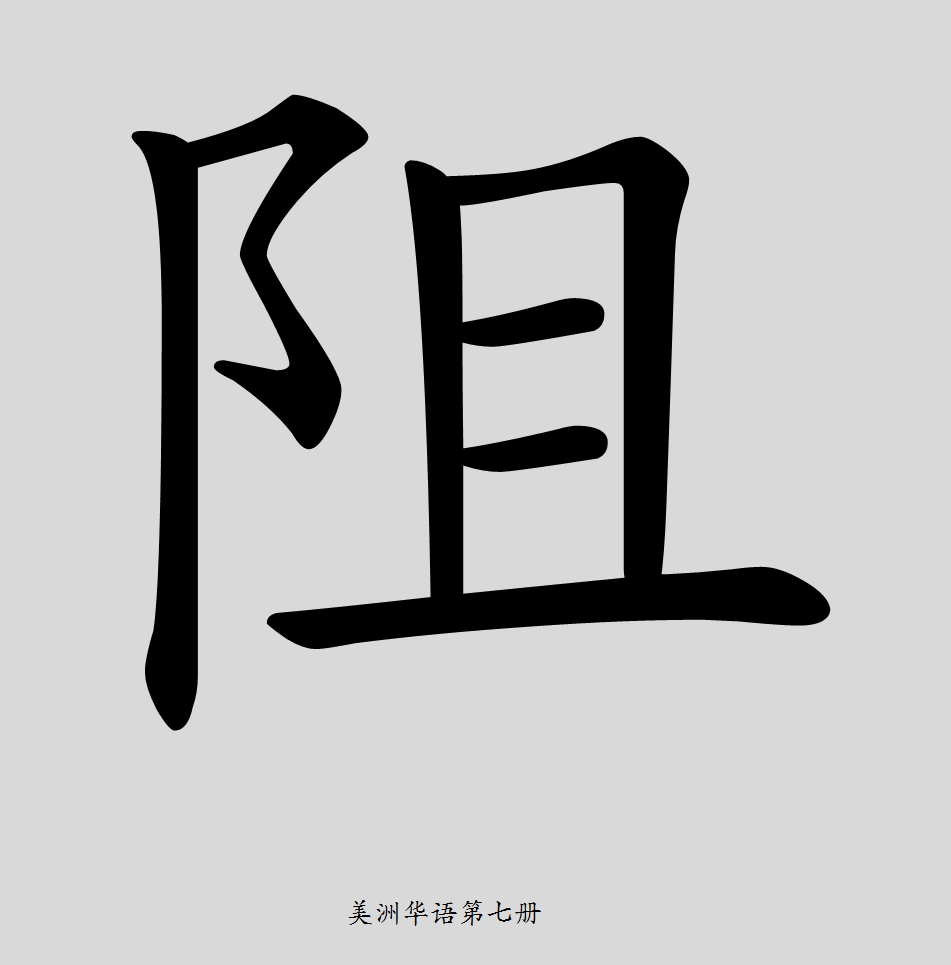 美洲華語第七冊
129
擔
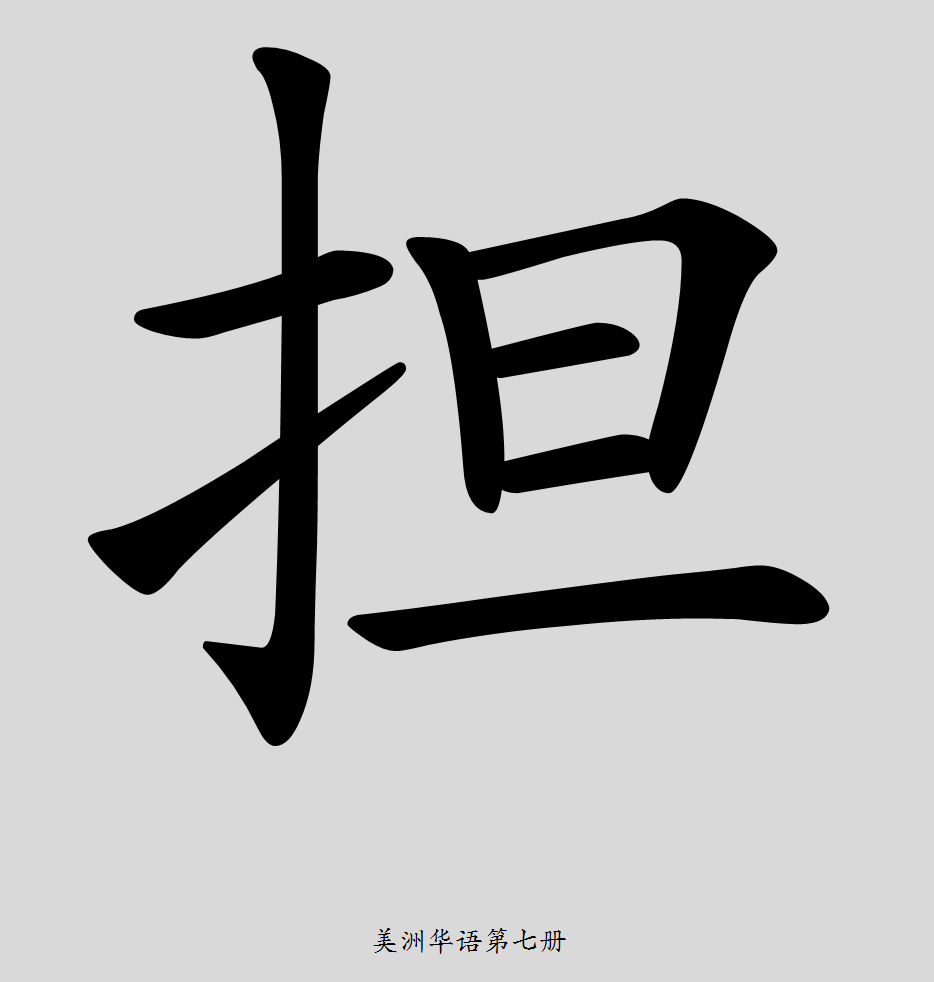 美洲華語第七冊
130
姨
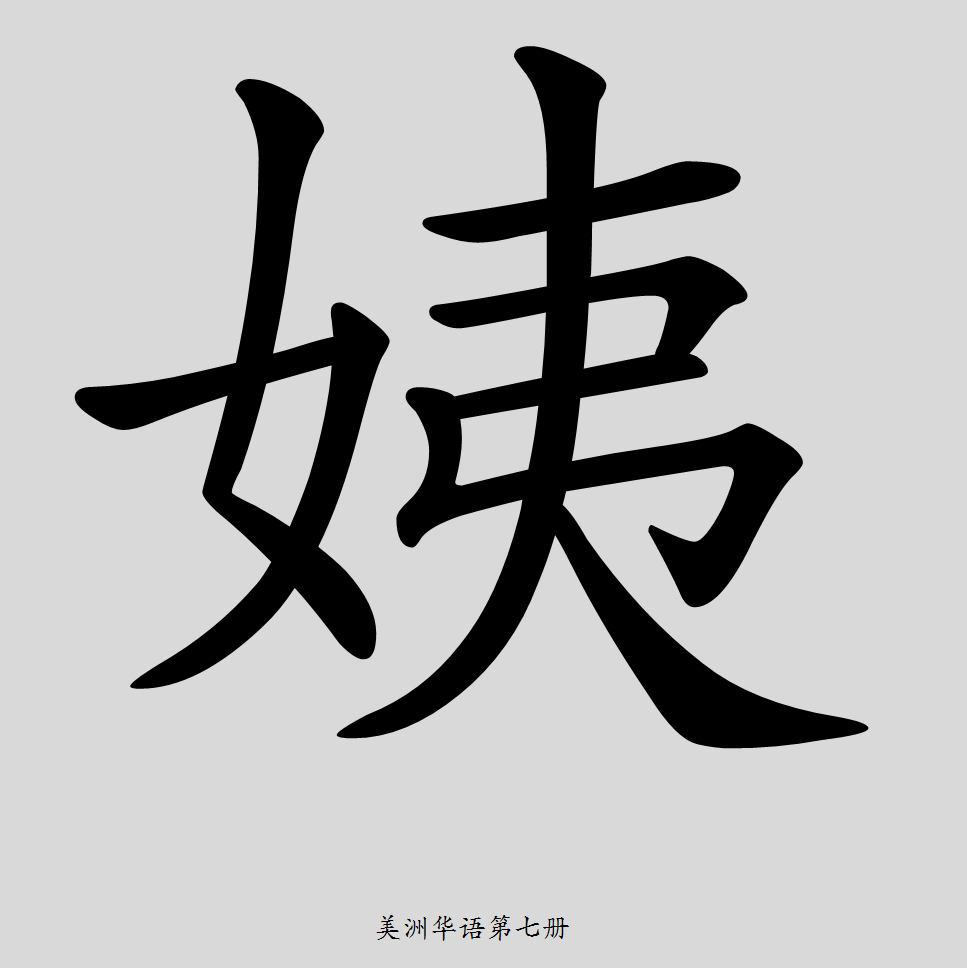 美洲華語第七冊
131
針
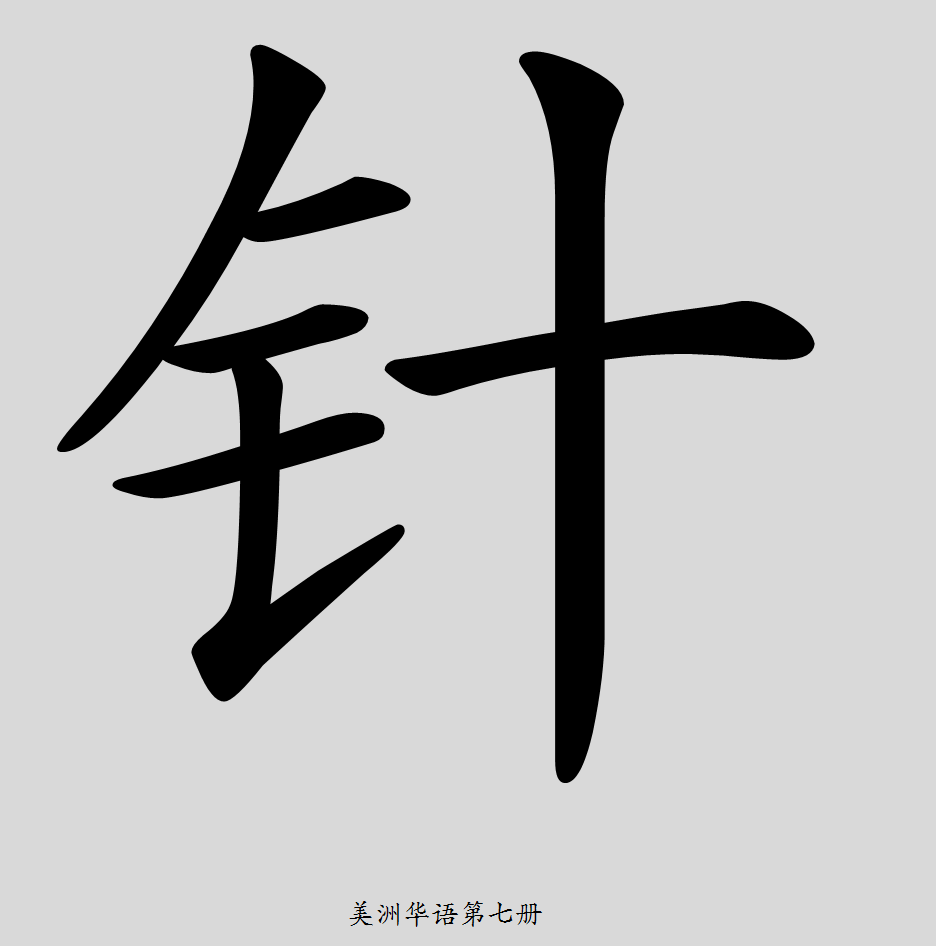 美洲華語第七冊
132
診
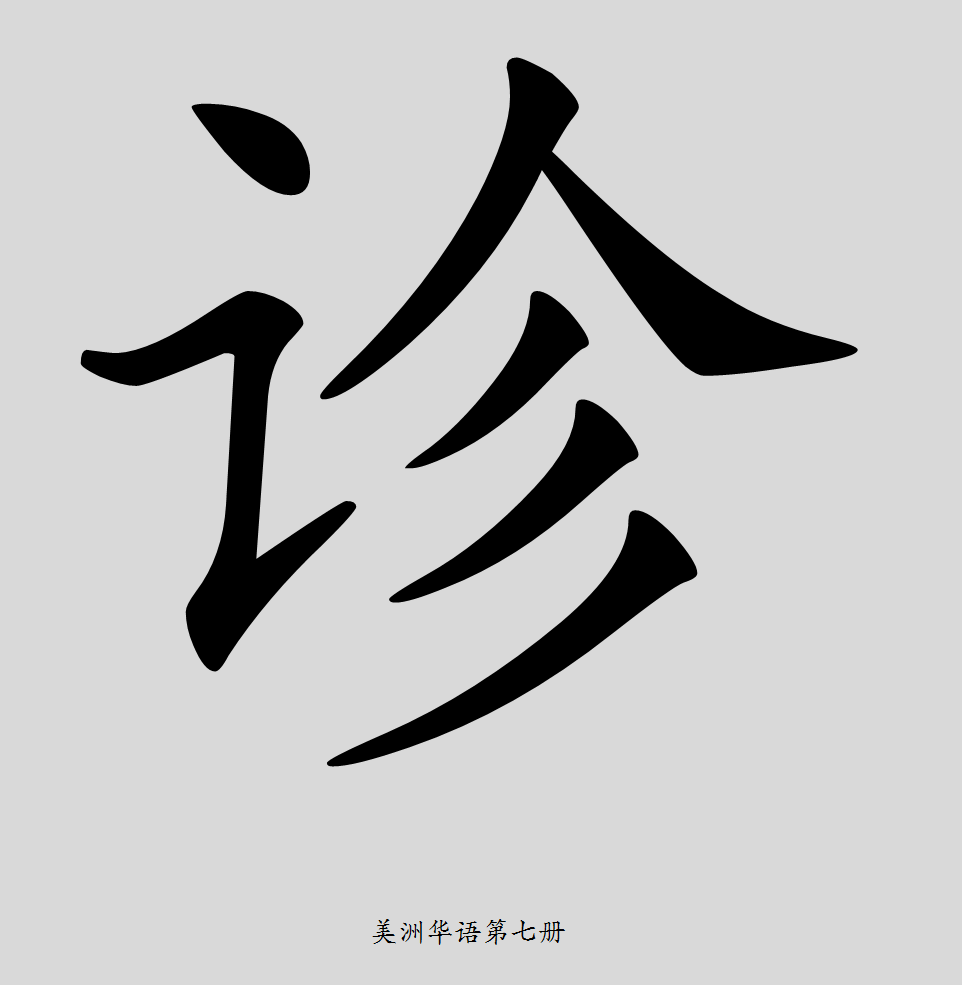 美洲華語第七冊
133
眠
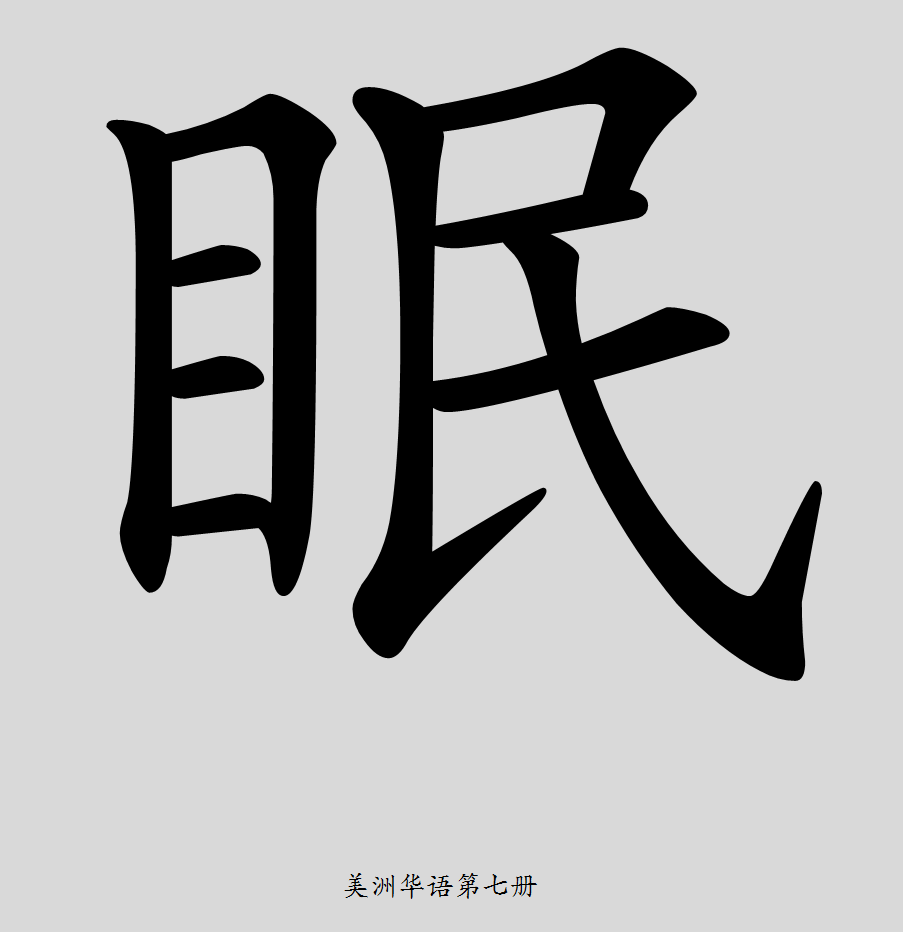 美洲華語第七冊
134
弱
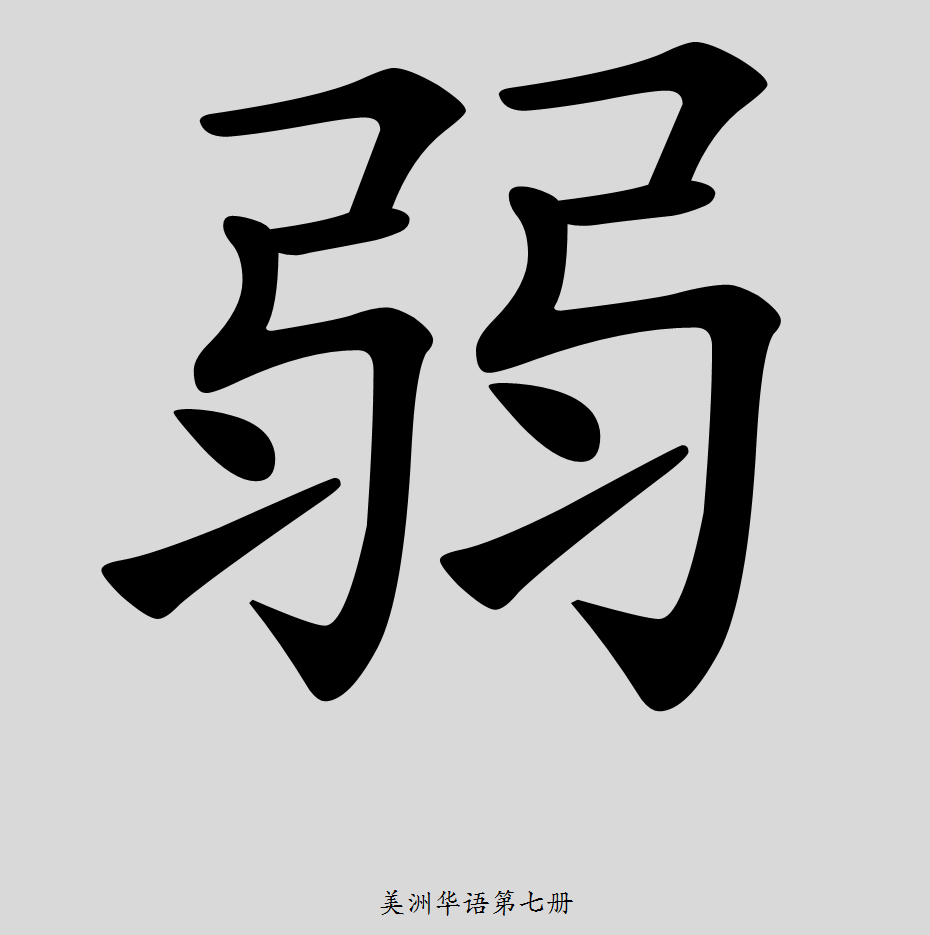 美洲華語第七冊
135
寒
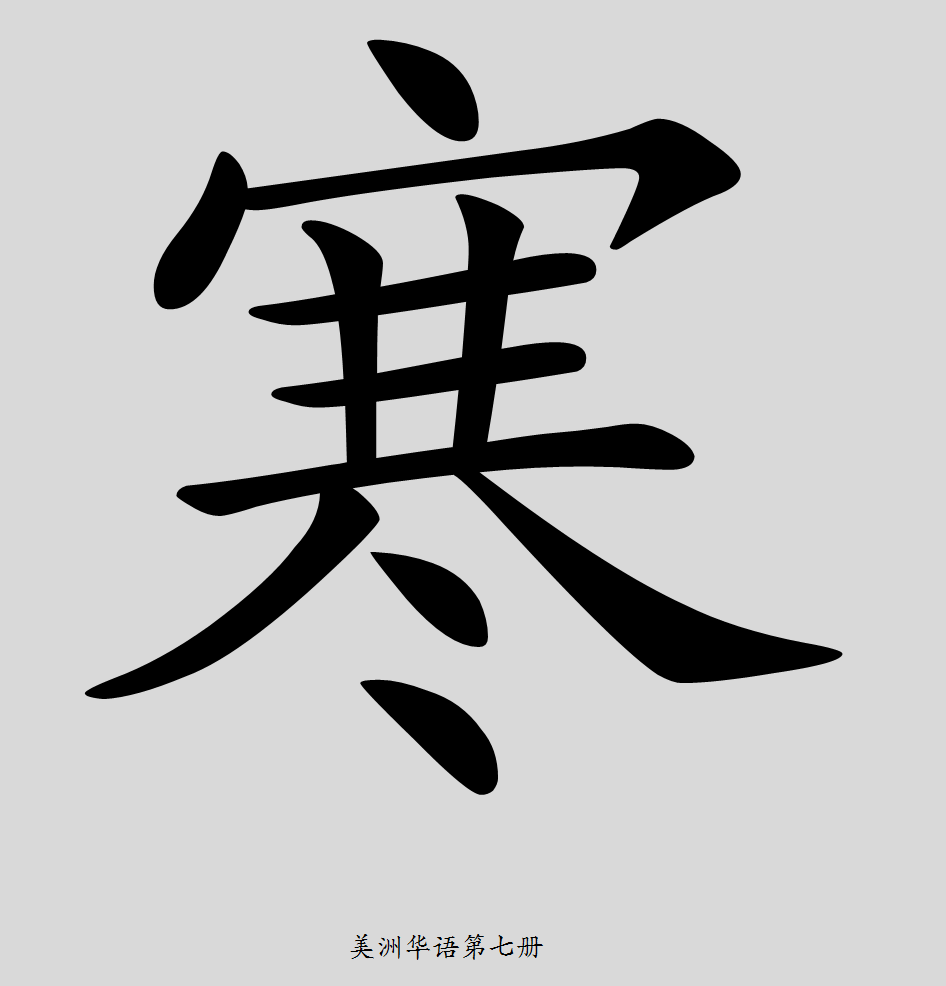 美洲華語第七冊
136
調
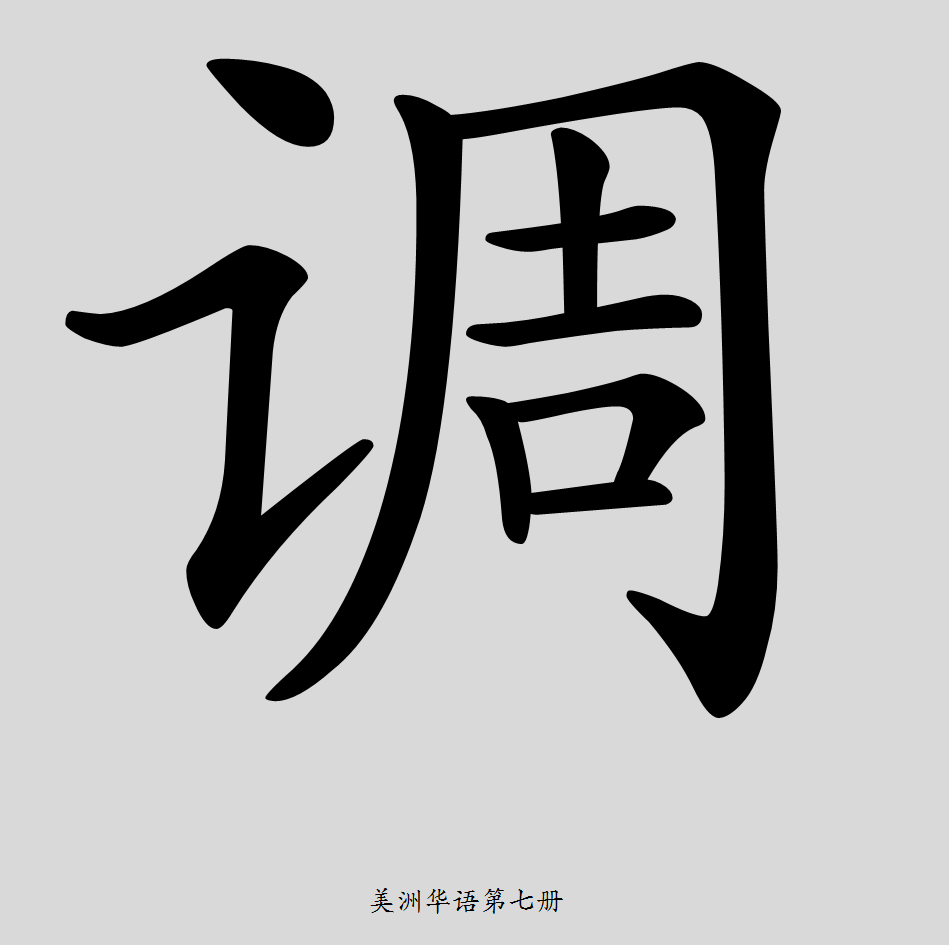 美洲華語第七冊
137
增
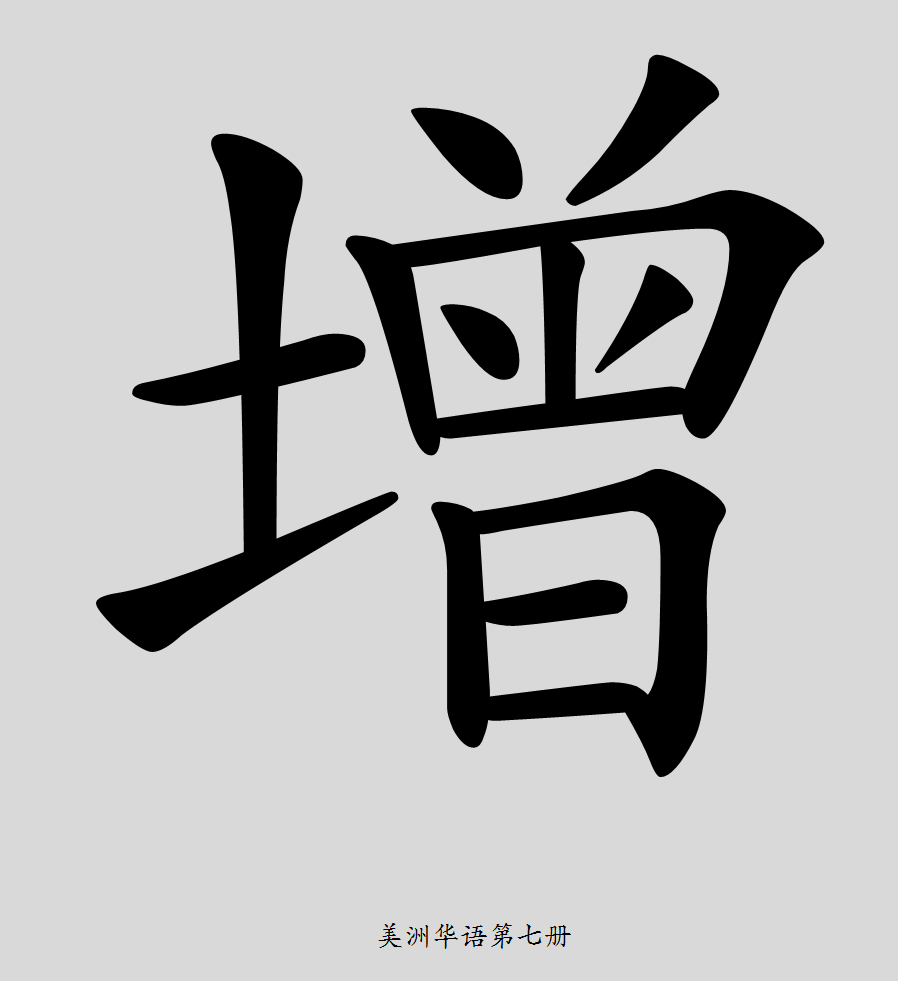 美洲華語第七冊
138
疫
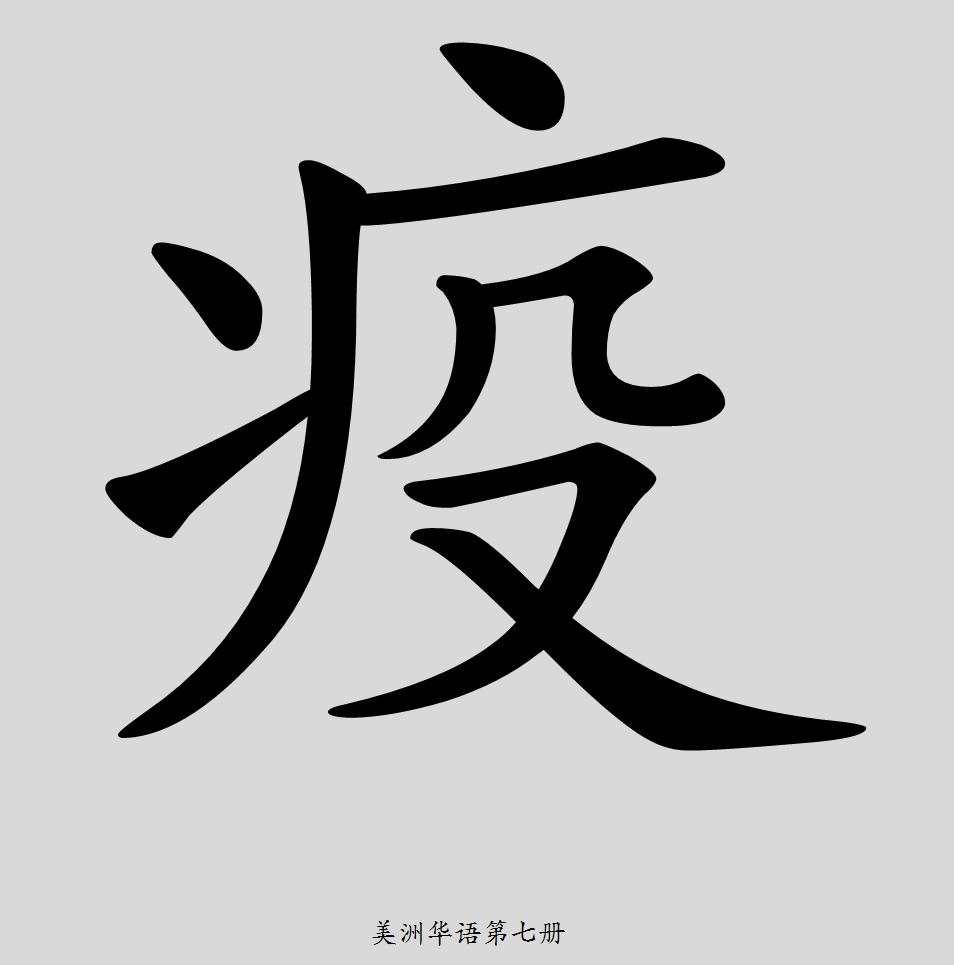 美洲華語第七冊
139
至
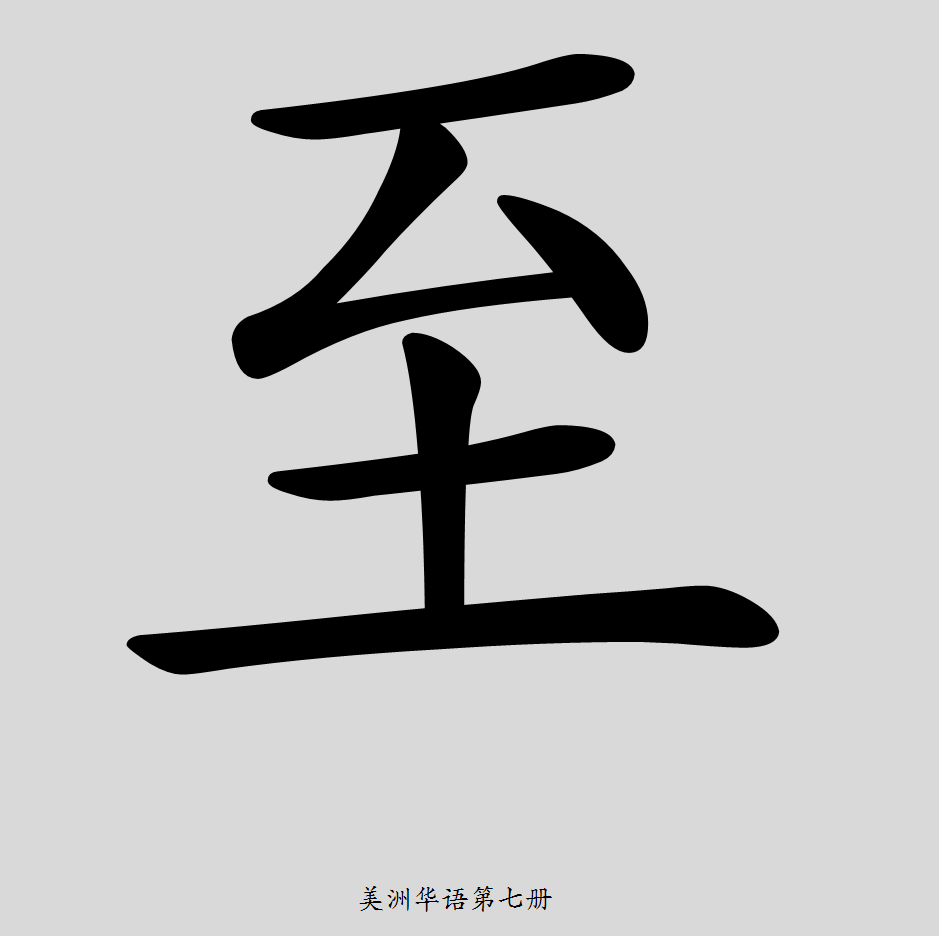 美洲華語第七冊
140
飲
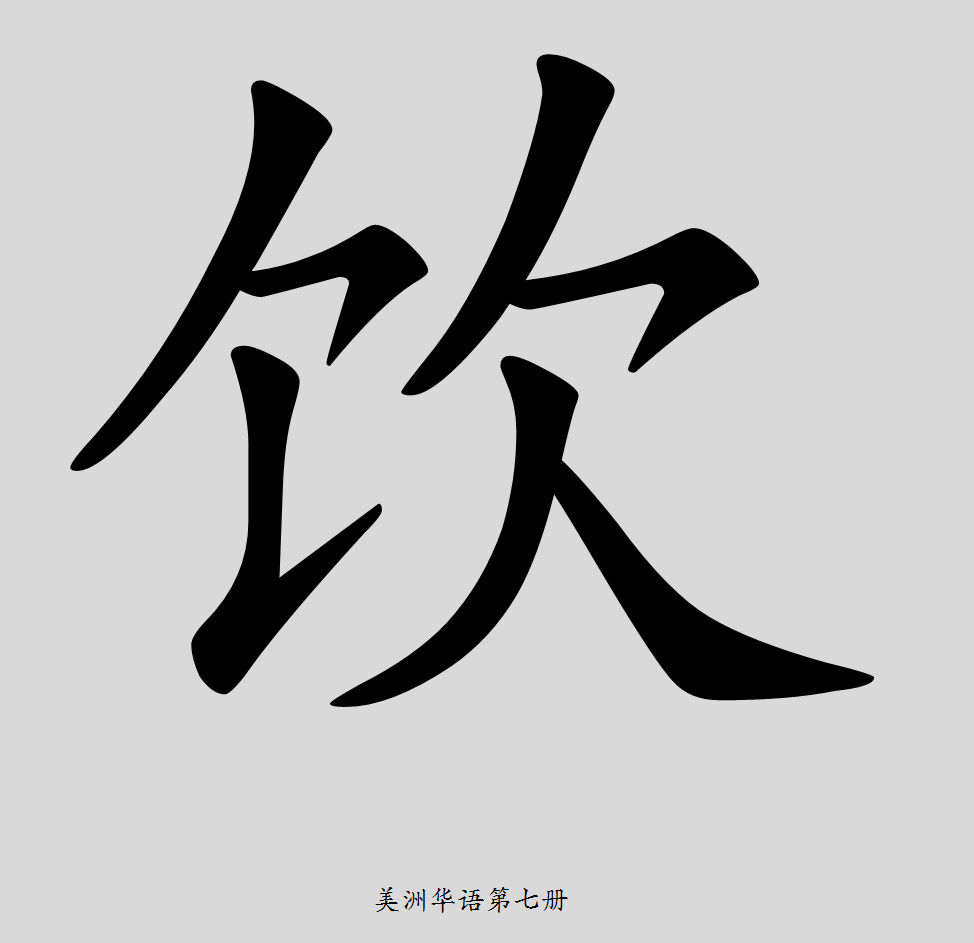 美洲華語第七冊
141
適
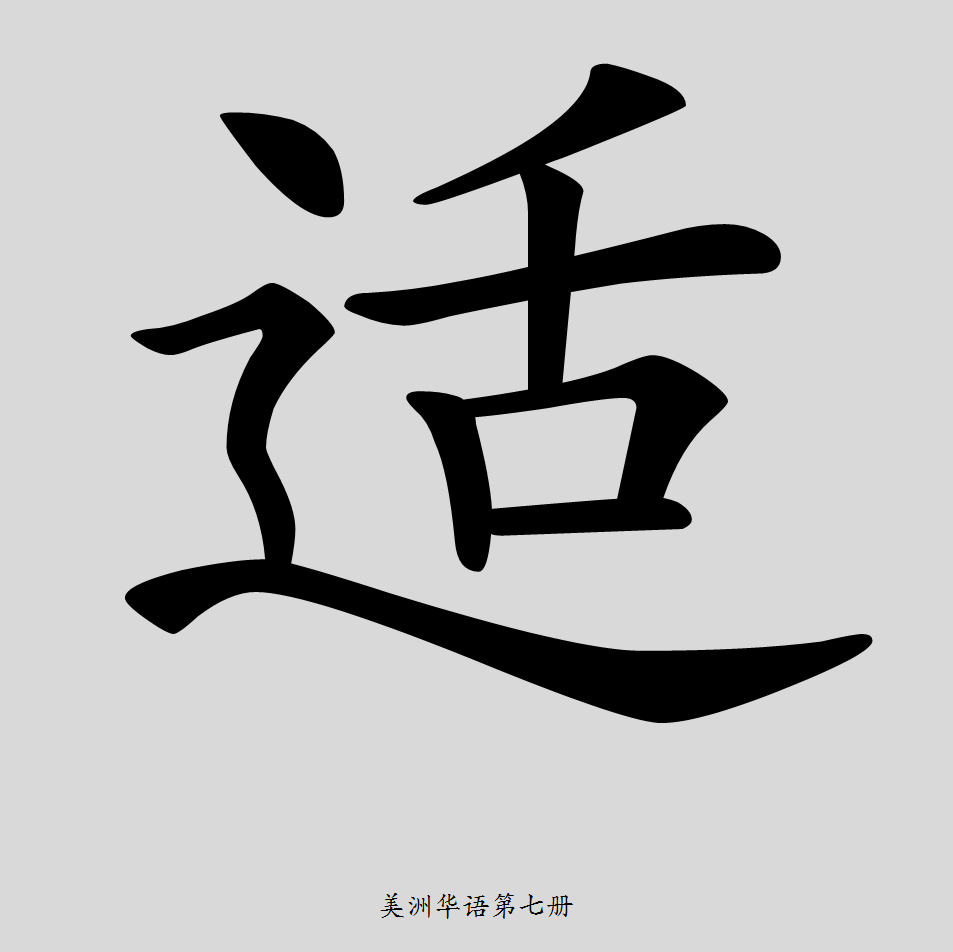 美洲華語第七冊
142
咳
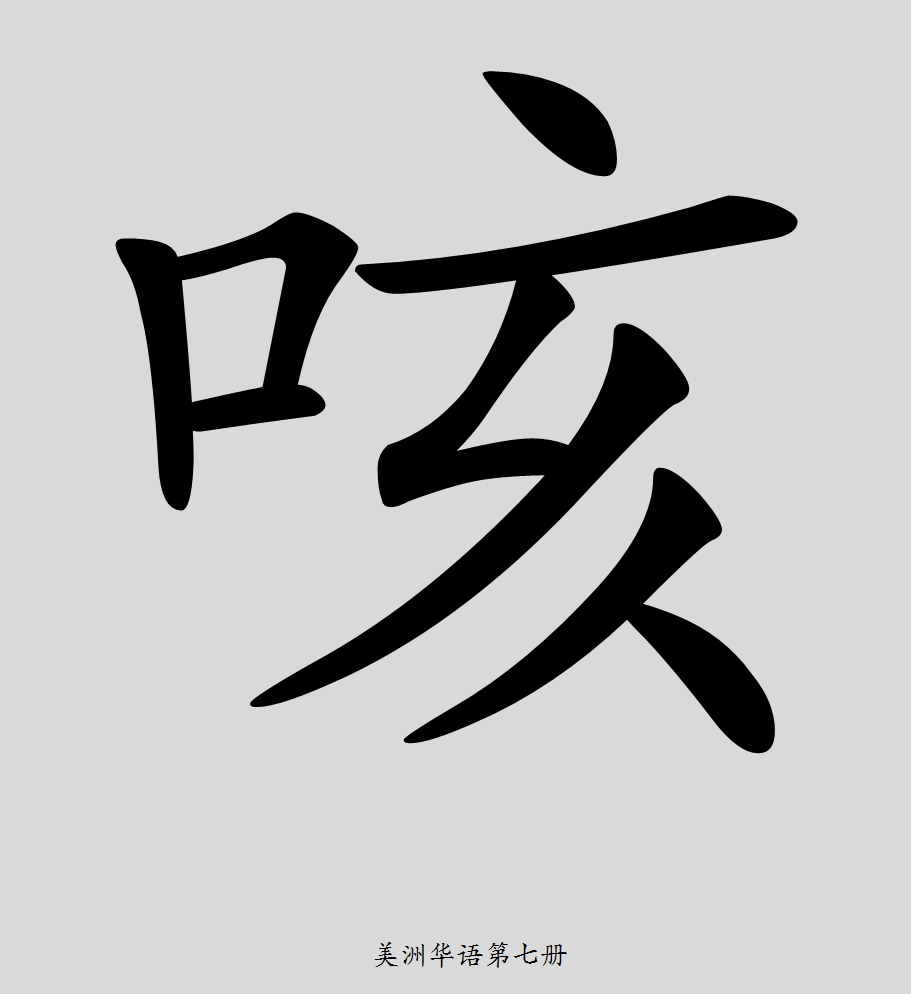 美洲華語第七冊
143
舒
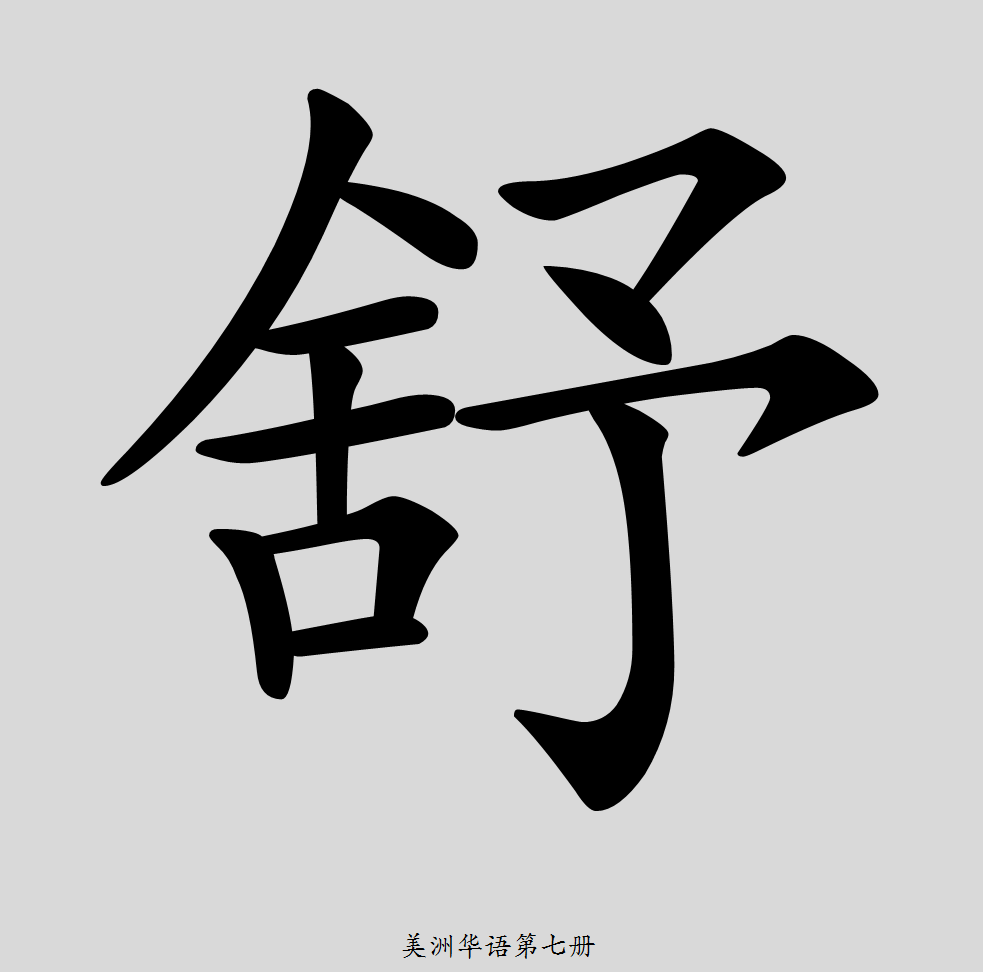 美洲華語第七冊
144
蒸
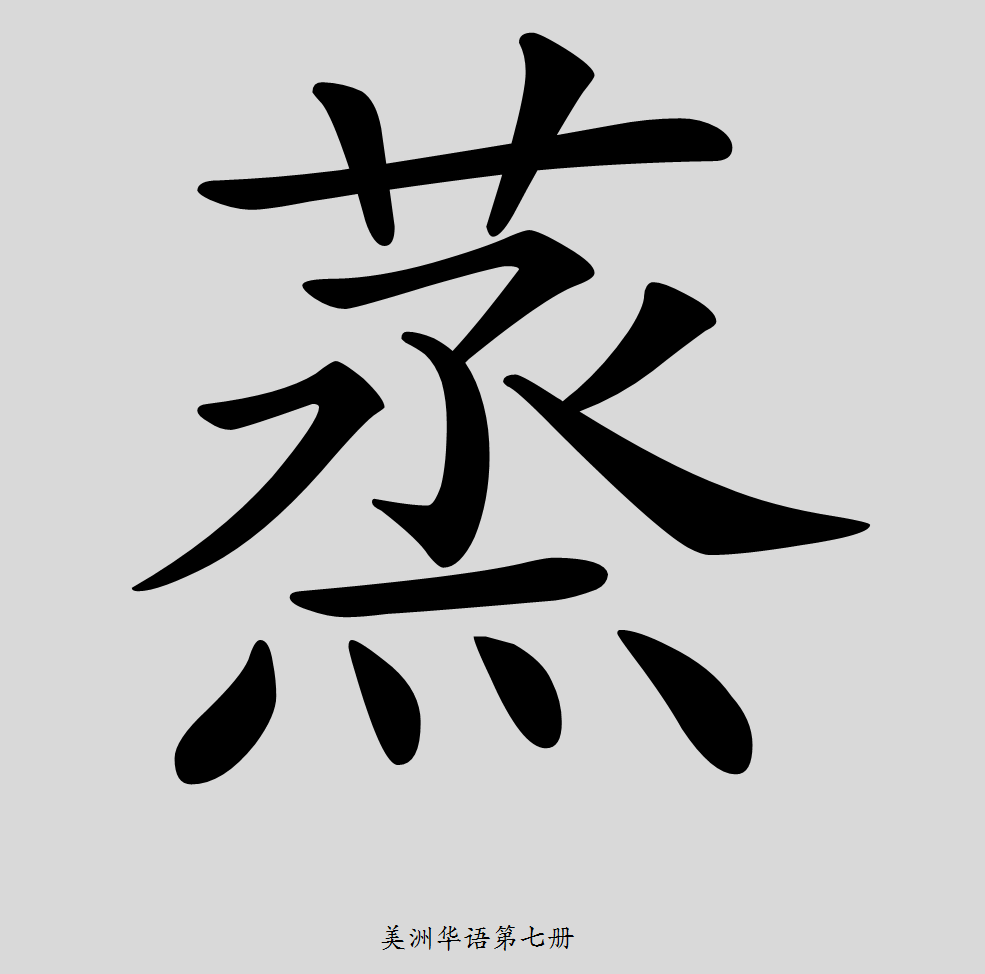 美洲華語第七冊
145
梨
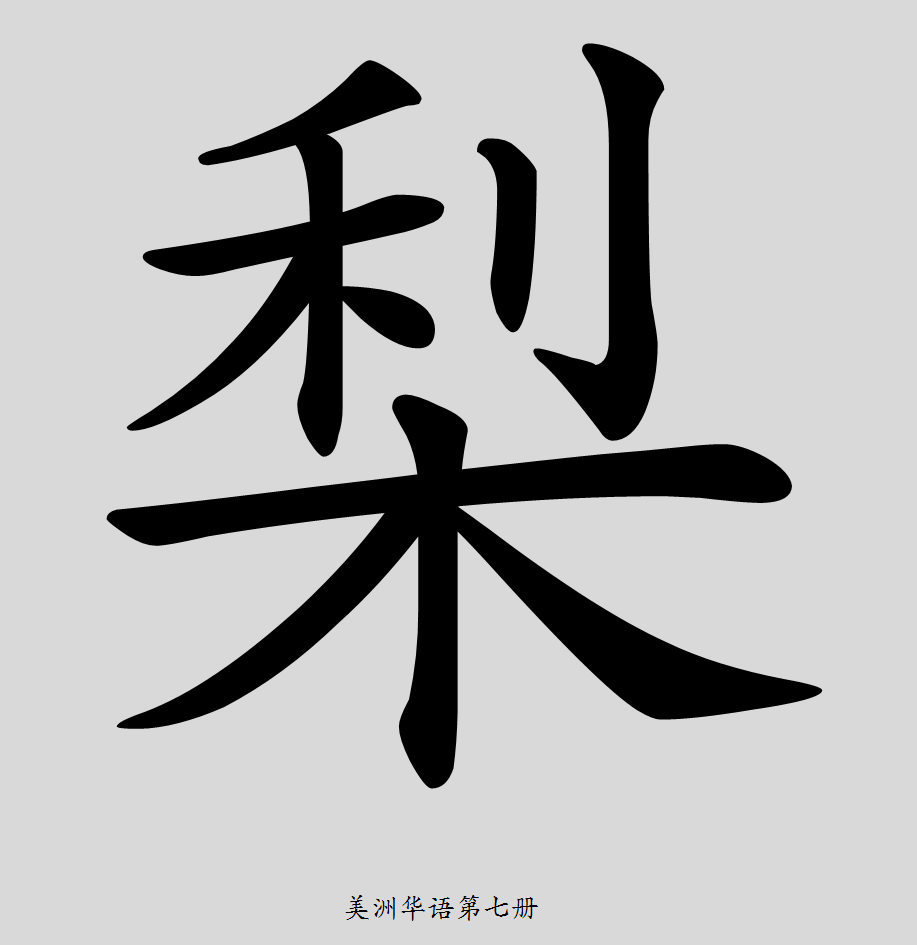 美洲華語第七冊
146
熟
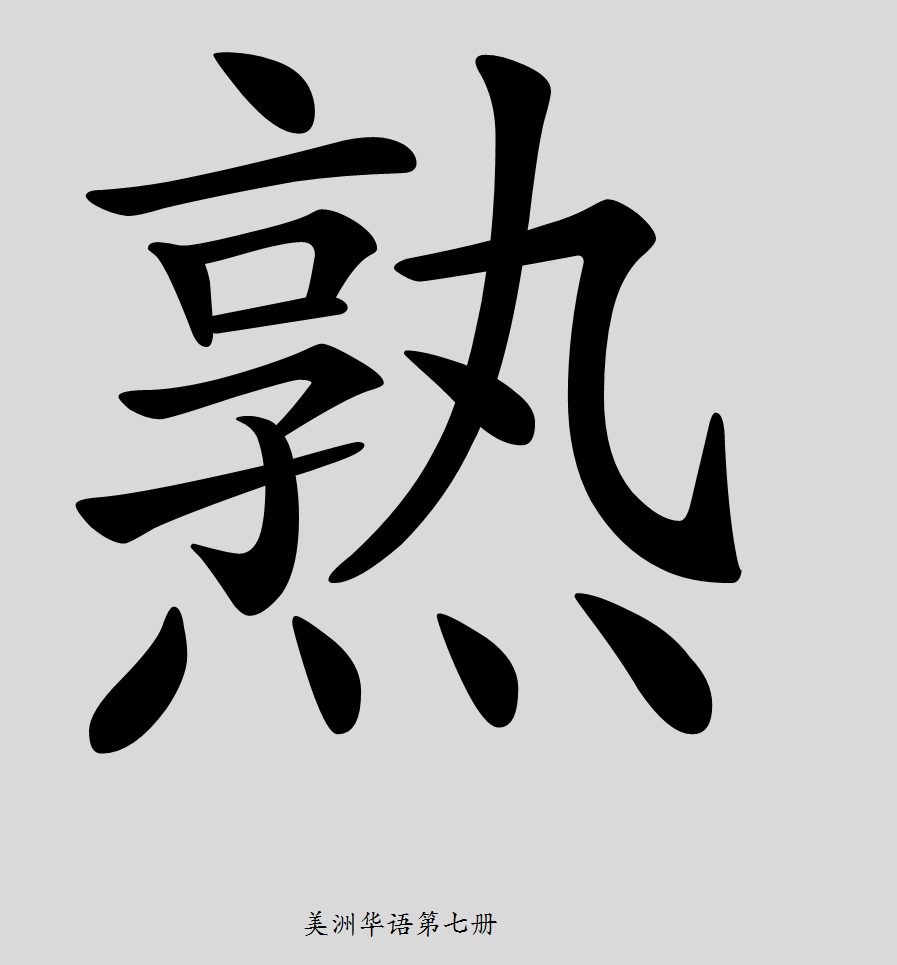 美洲華語第七冊
147
副
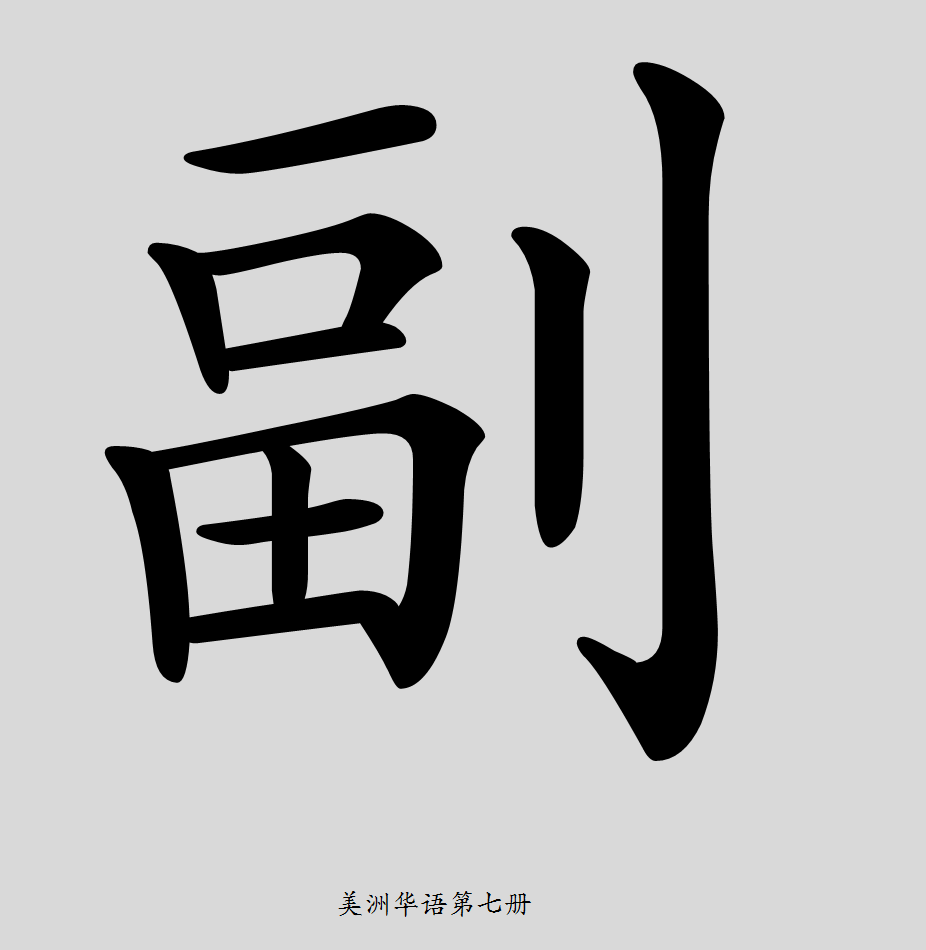 美洲華語第七冊
148
撞
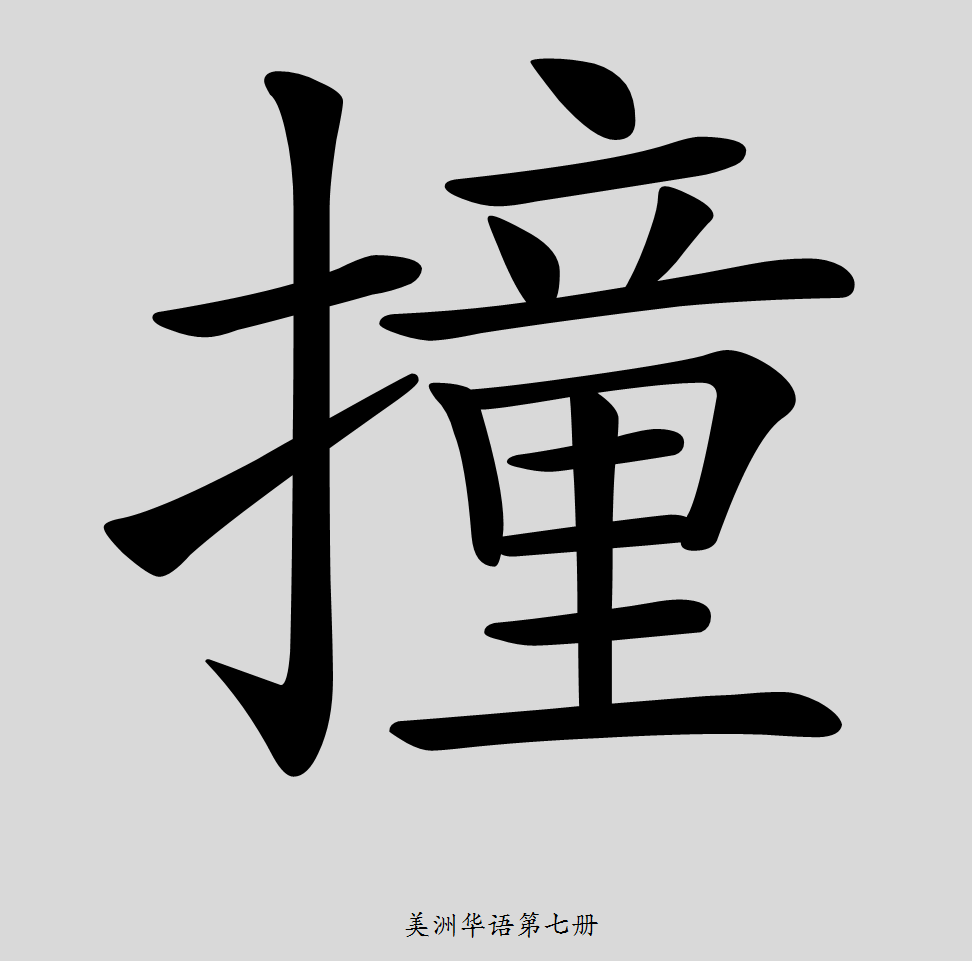 美洲華語第七冊
149
臂
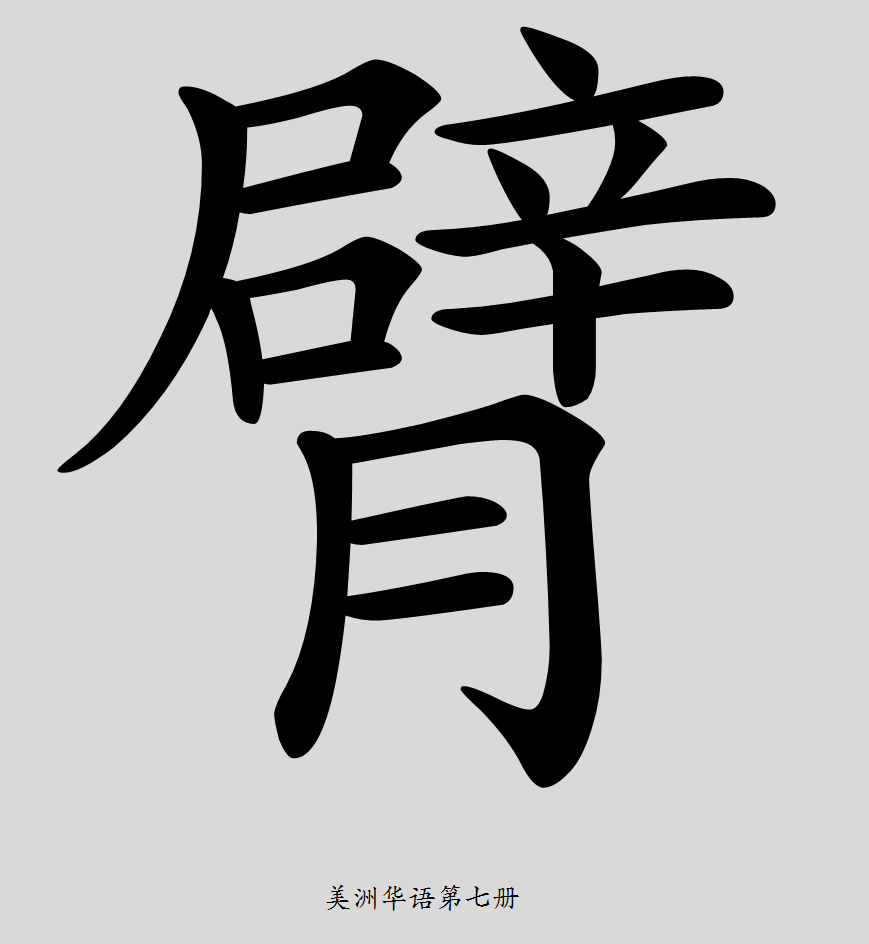 美洲華語第七冊
150
刺
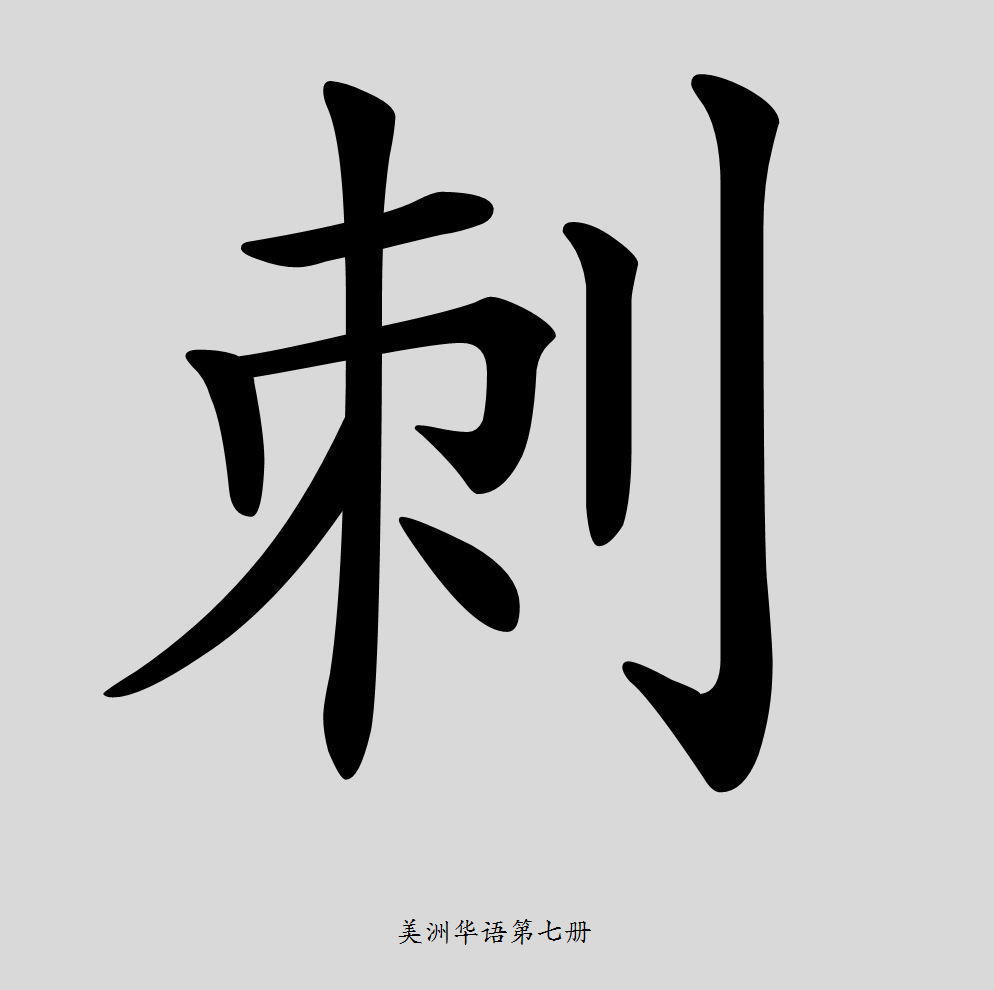 美洲華語第七冊
151
復
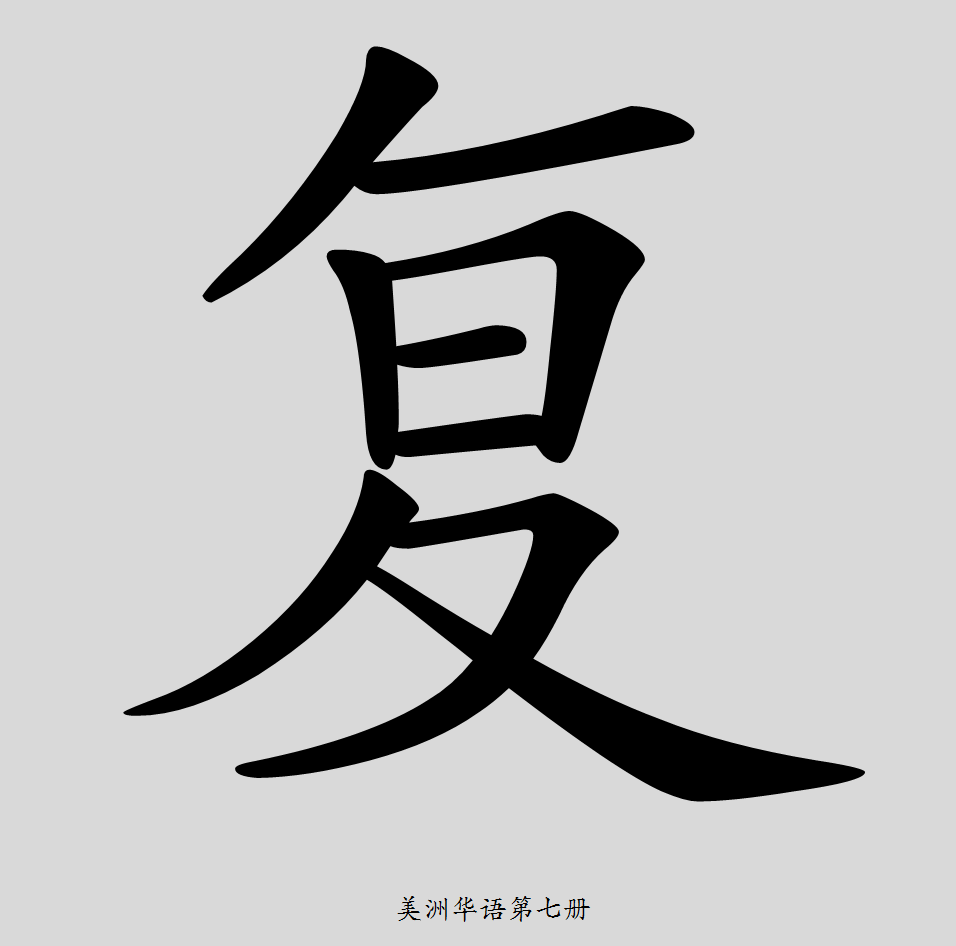 美洲華語第七冊
152
療
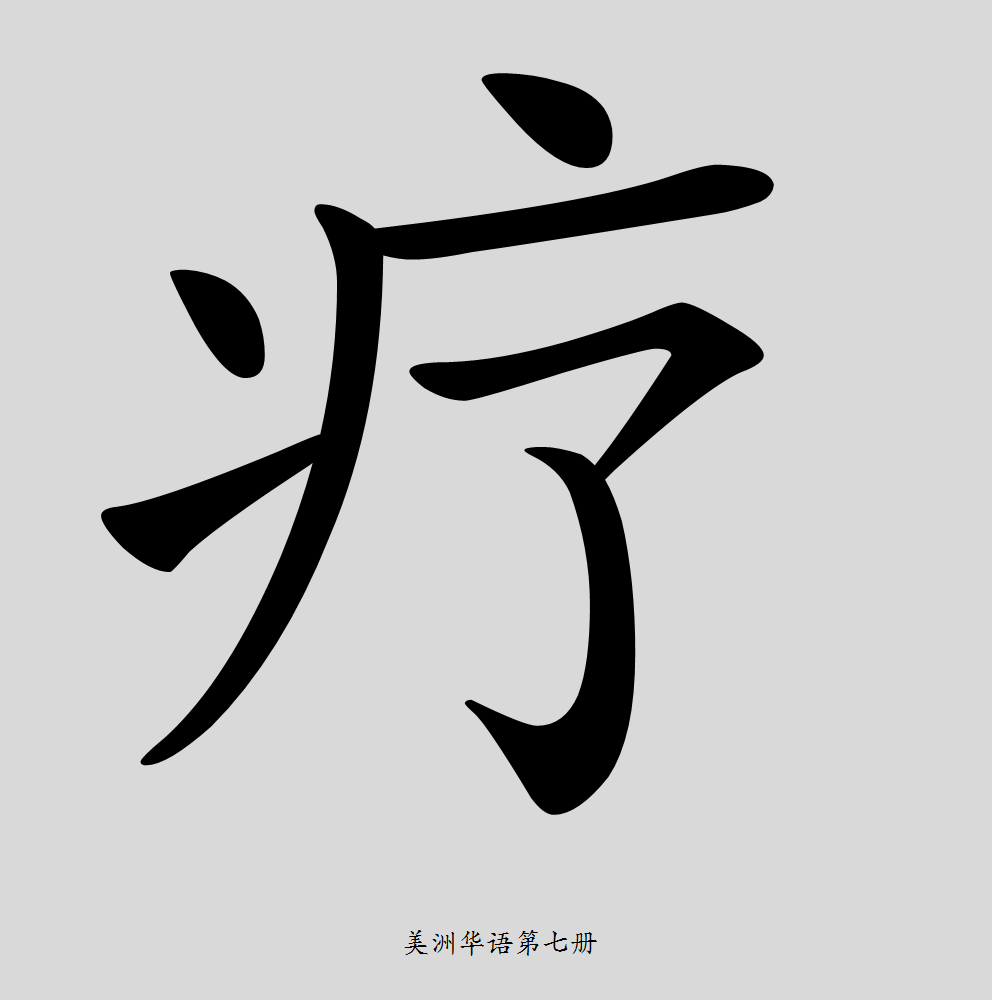 美洲華語第七冊
153
束
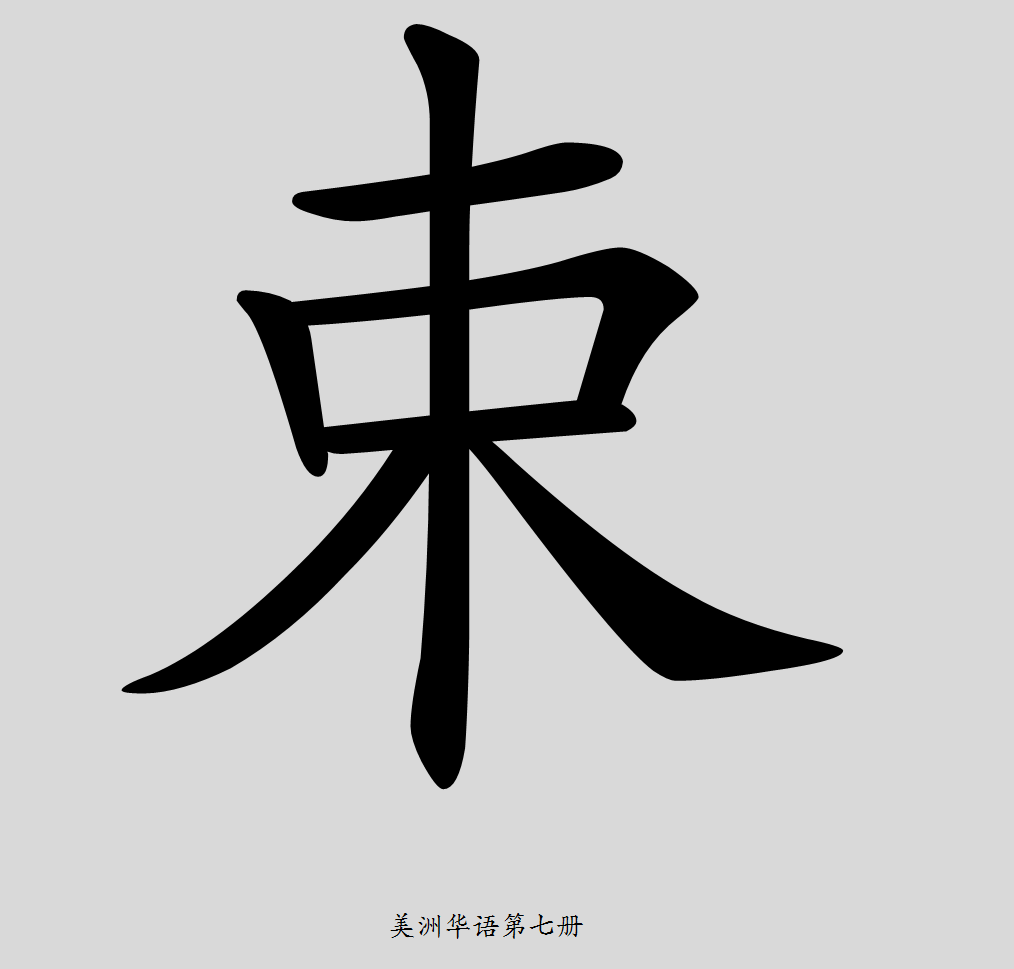 美洲華語第七冊
154
令
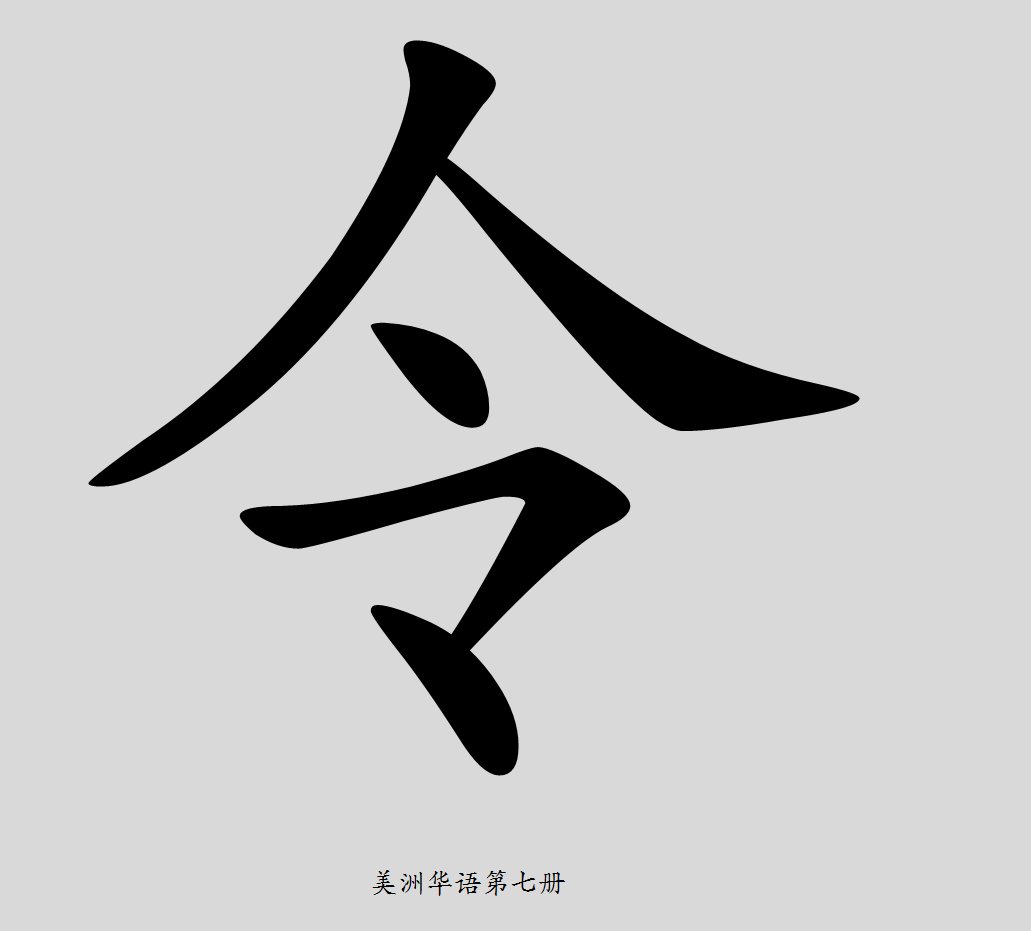 美洲華語第七冊
155
派
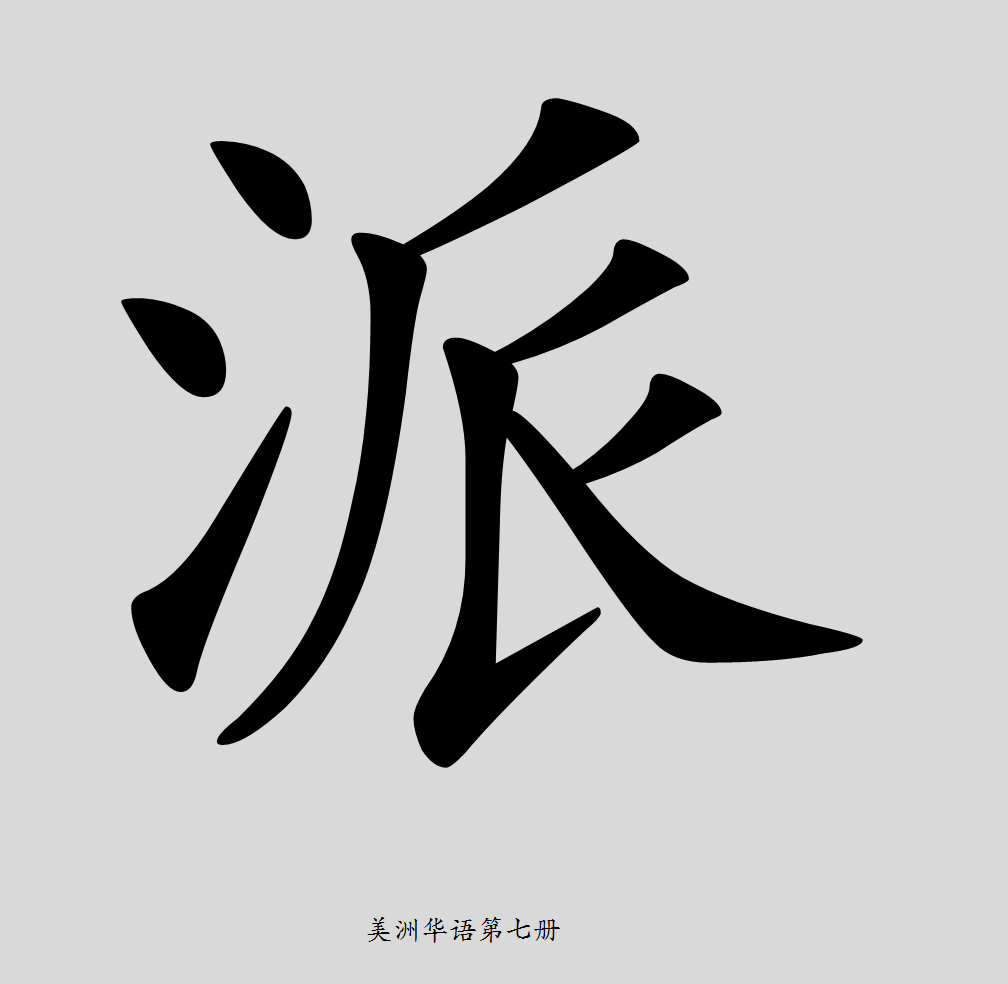 美洲華語第七冊
156
括
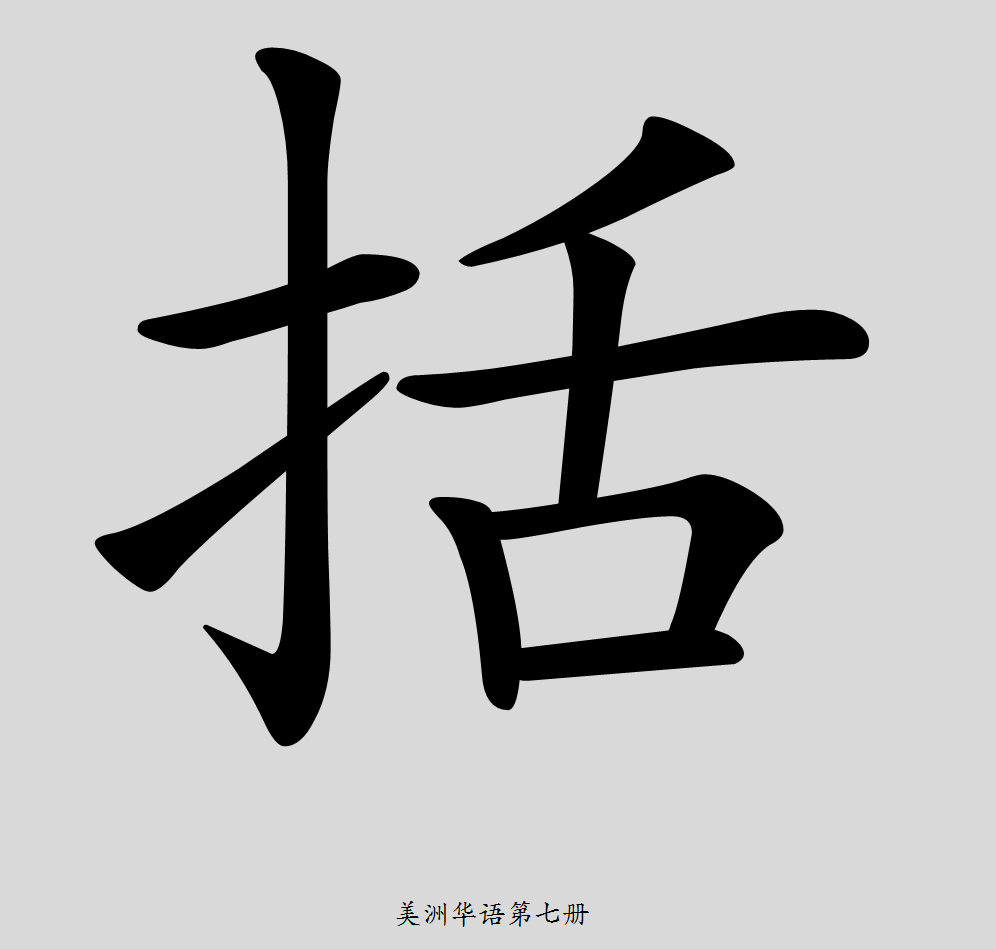 美洲華語第七冊
157
餐
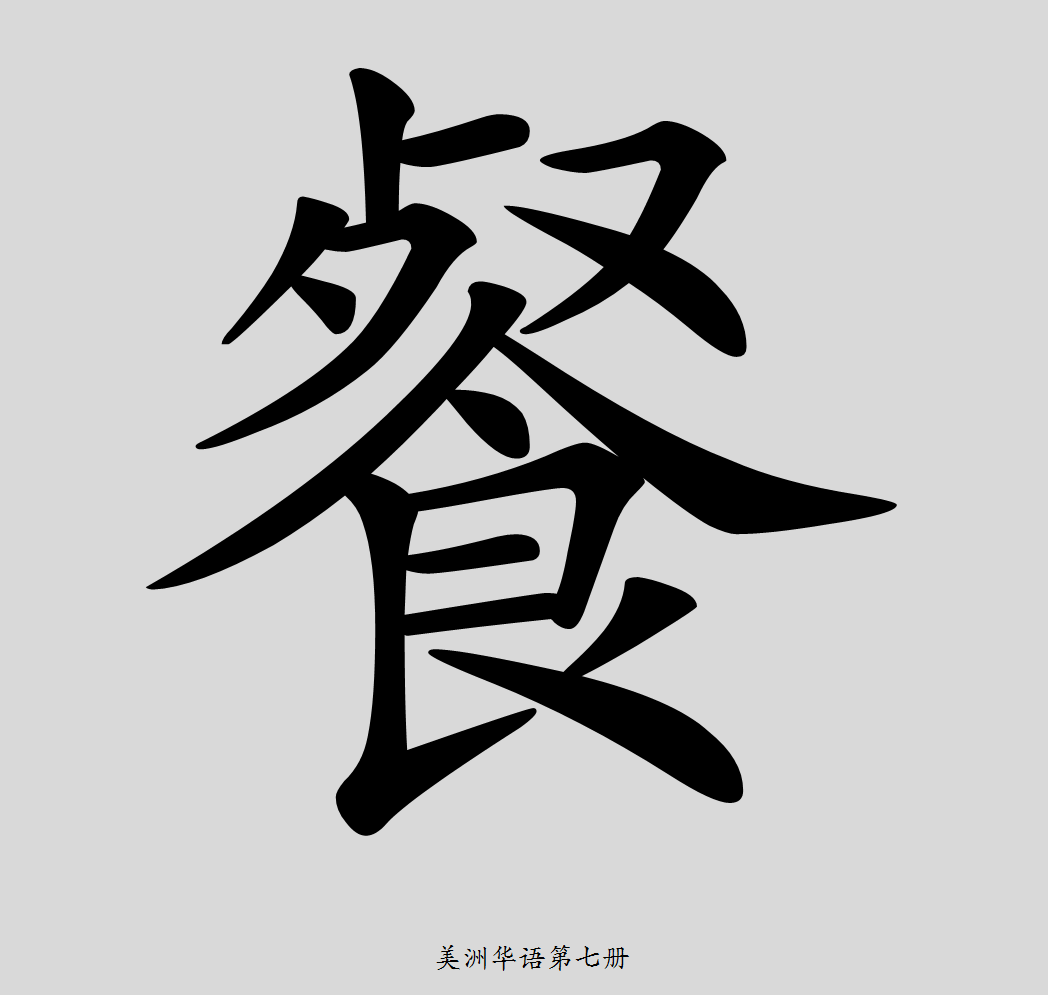 美洲華語第七冊
158
鐵
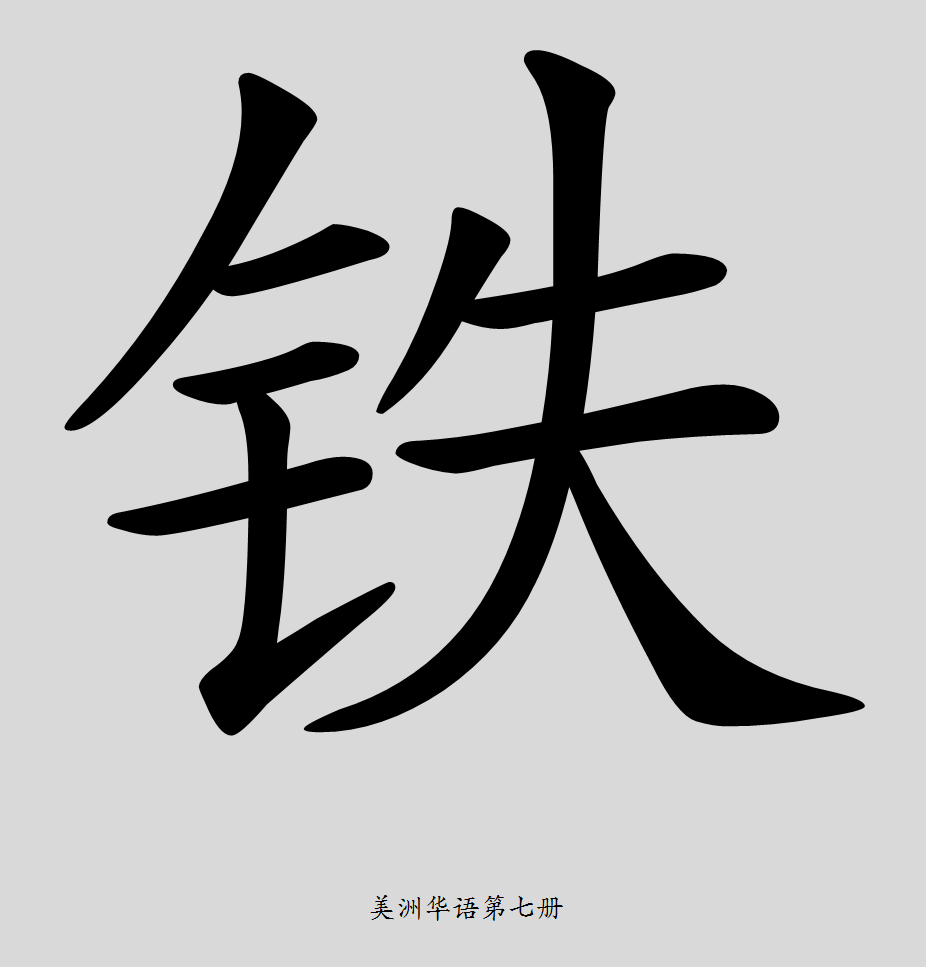 美洲華語第七冊
159
廣
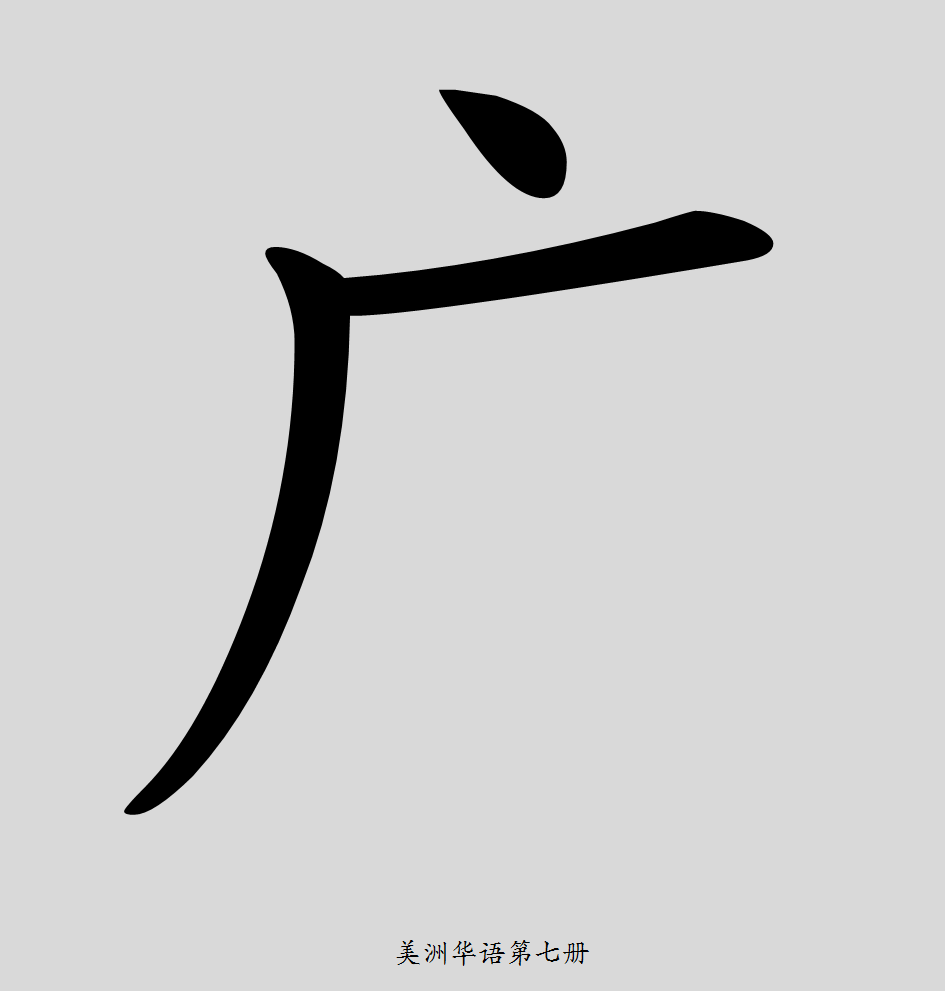 美洲華語第七冊
160
牌
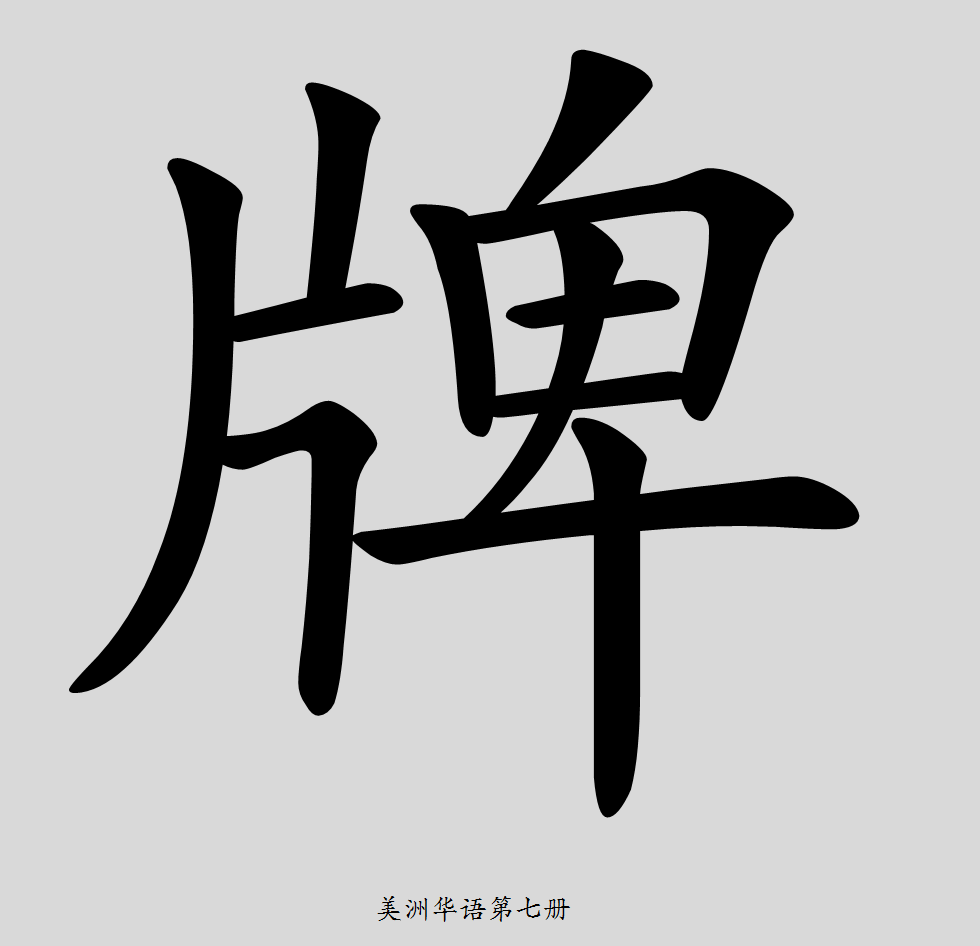 美洲華語第七冊
161
刊
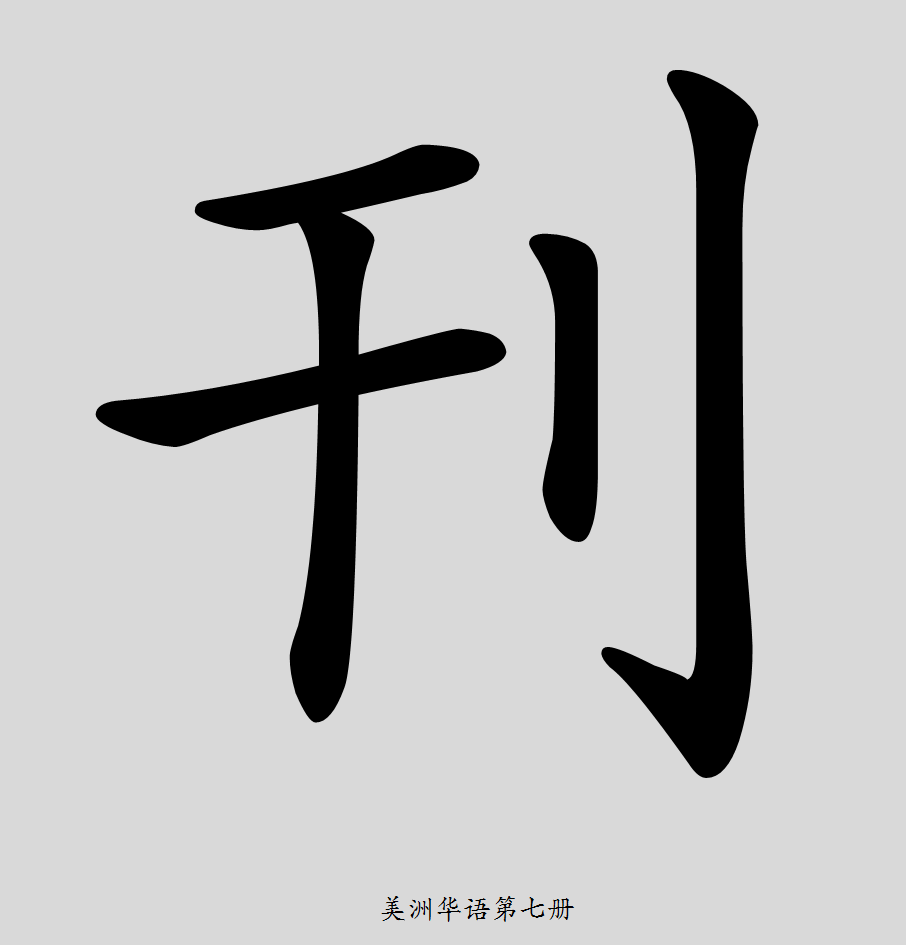 美洲華語第七冊
162
差
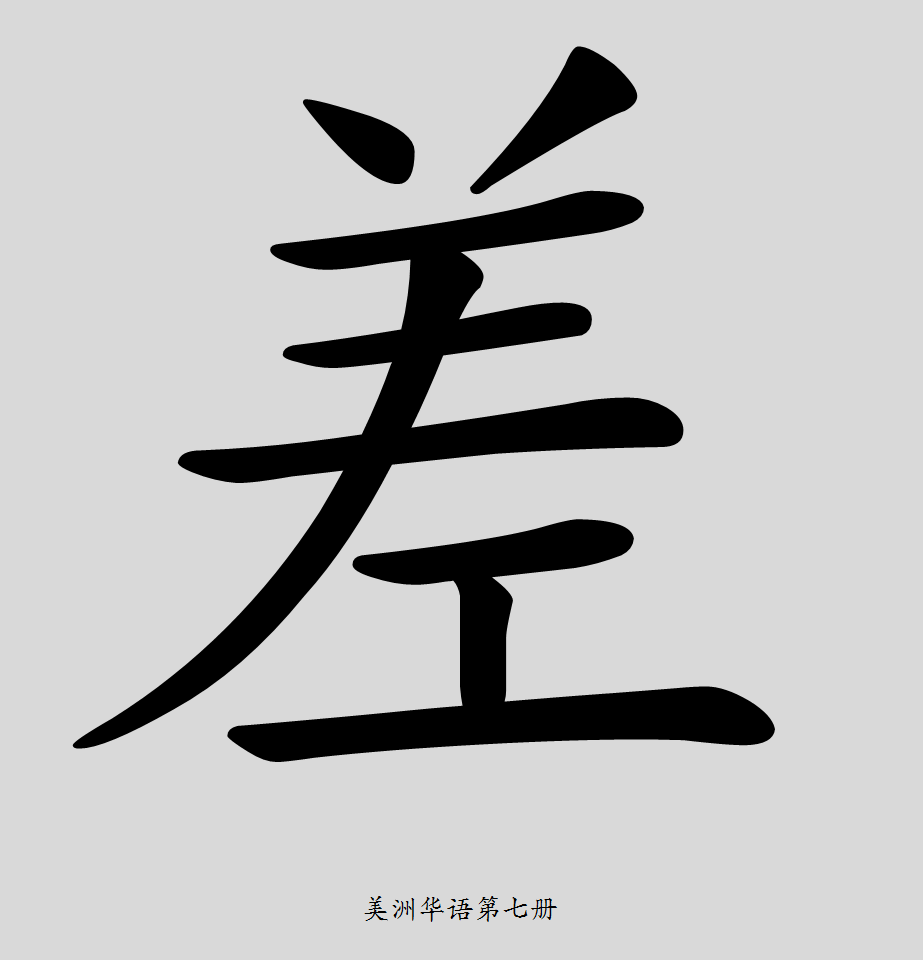 美洲華語第七冊
163
濟
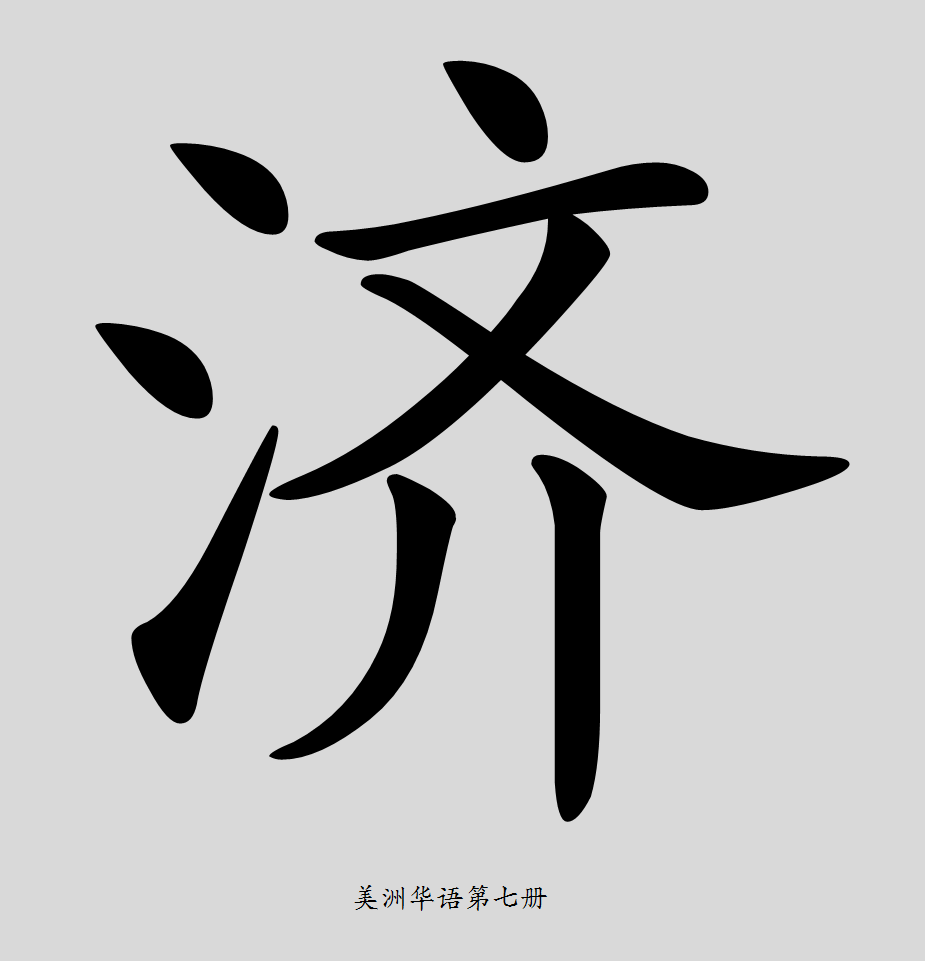 美洲華語第七冊
164
往
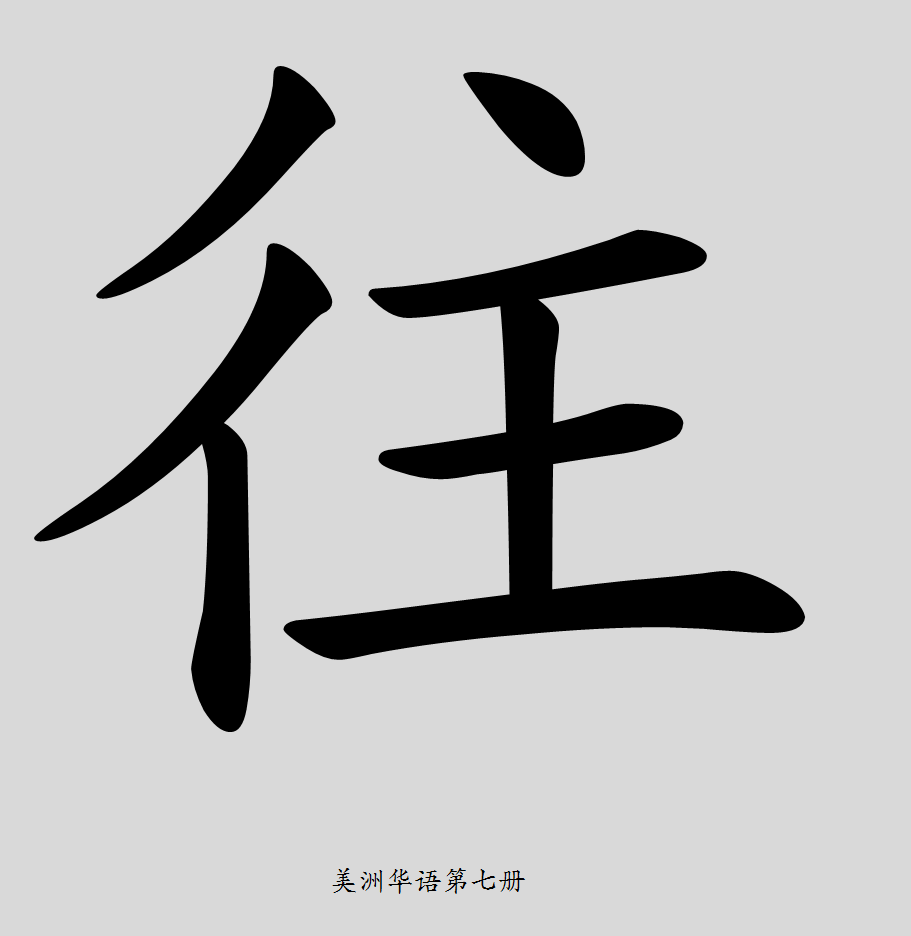 美洲華語第七冊
165
密
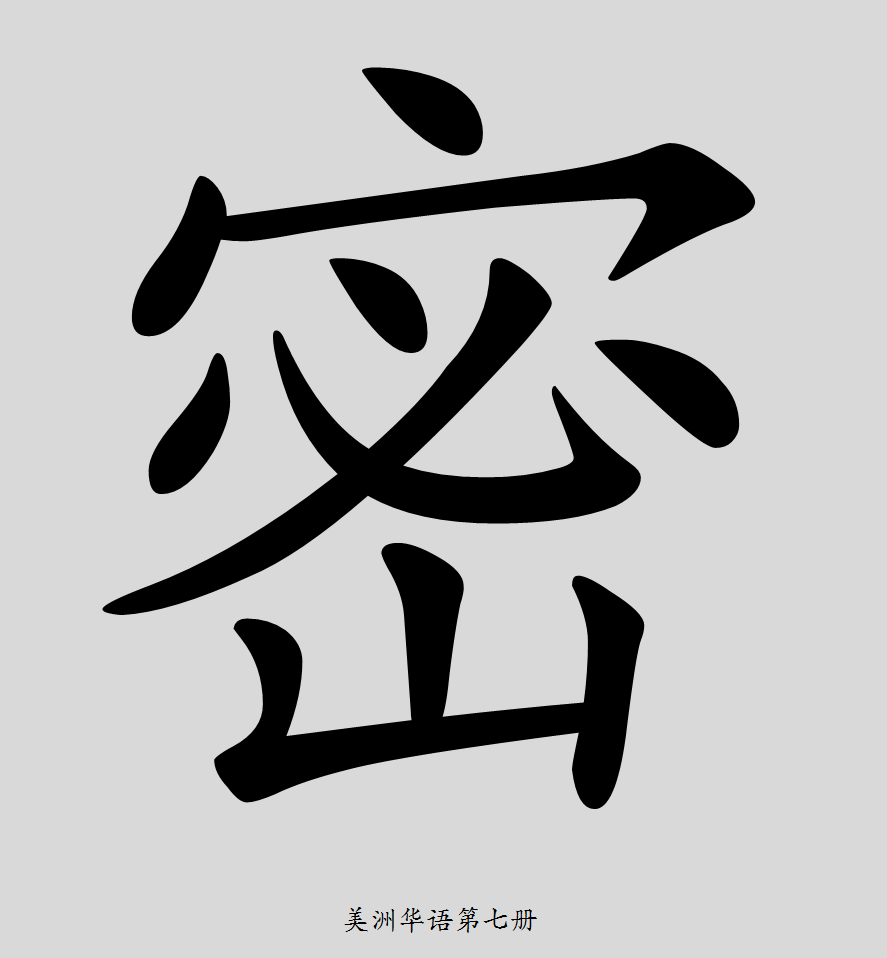 美洲華語第七冊
166
尚
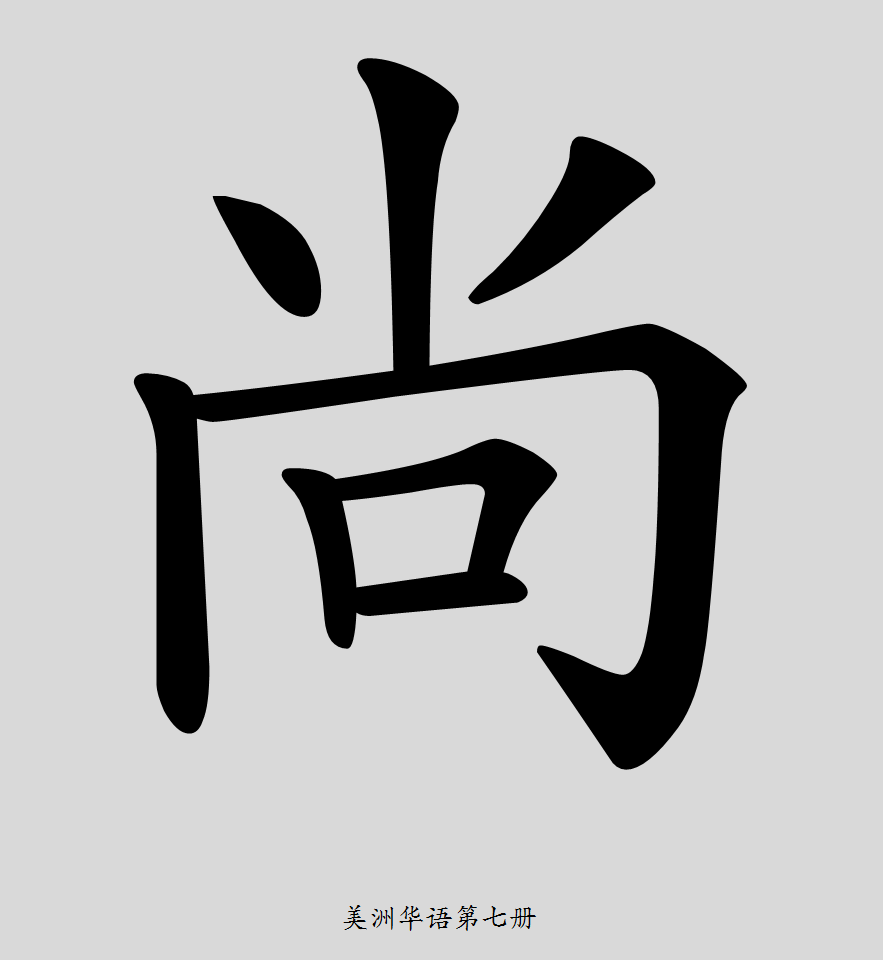 美洲華語第七冊
167
議
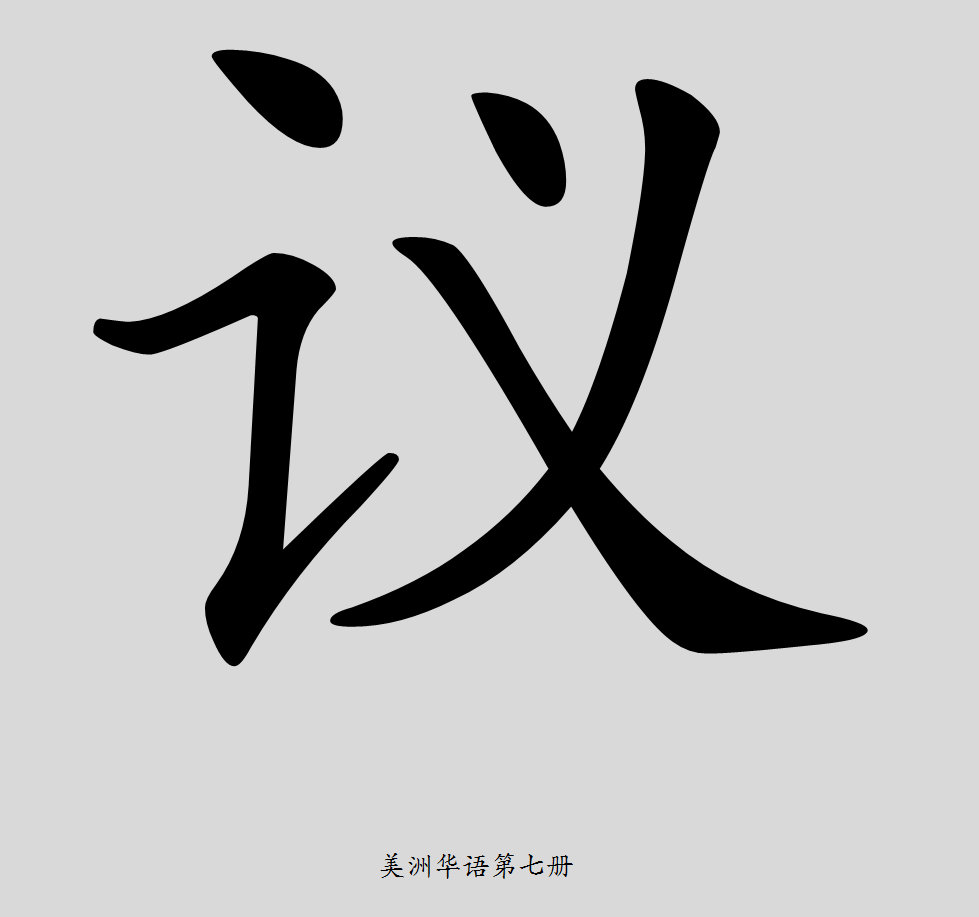 美洲華語第七冊
168
申
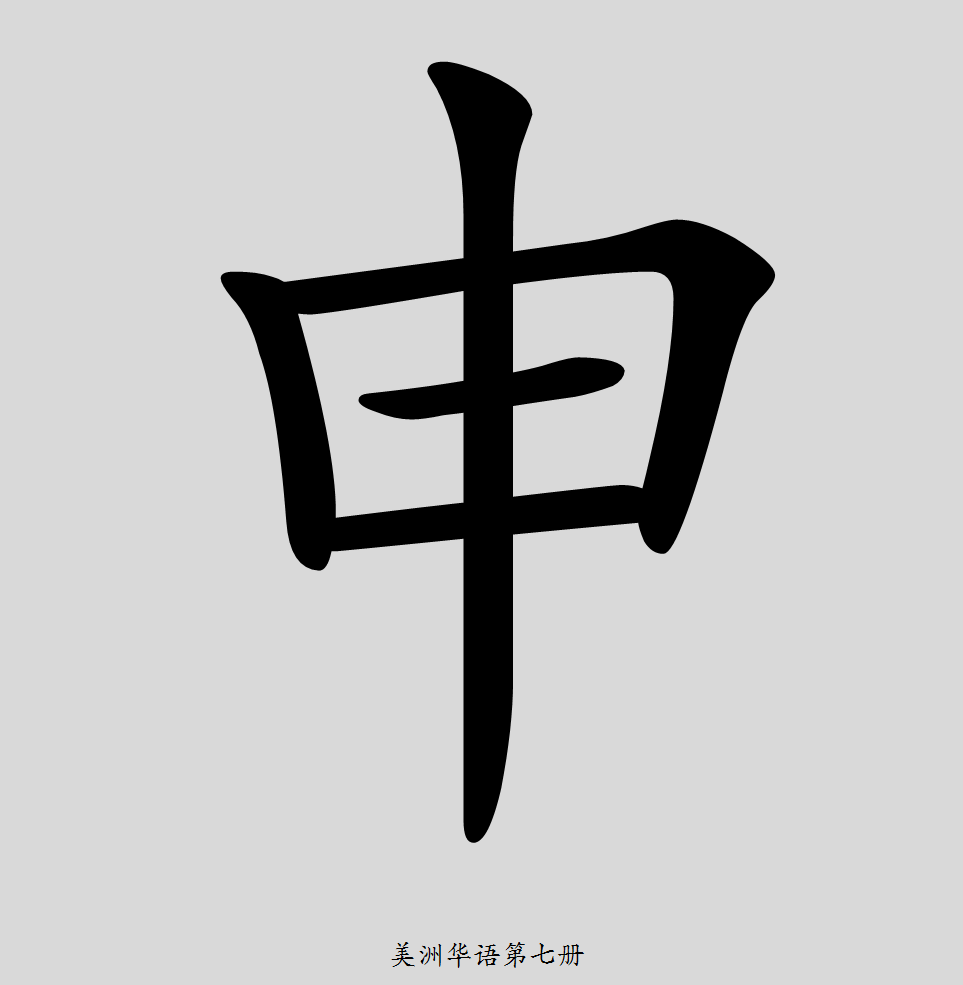 169
美洲華語第七冊
評
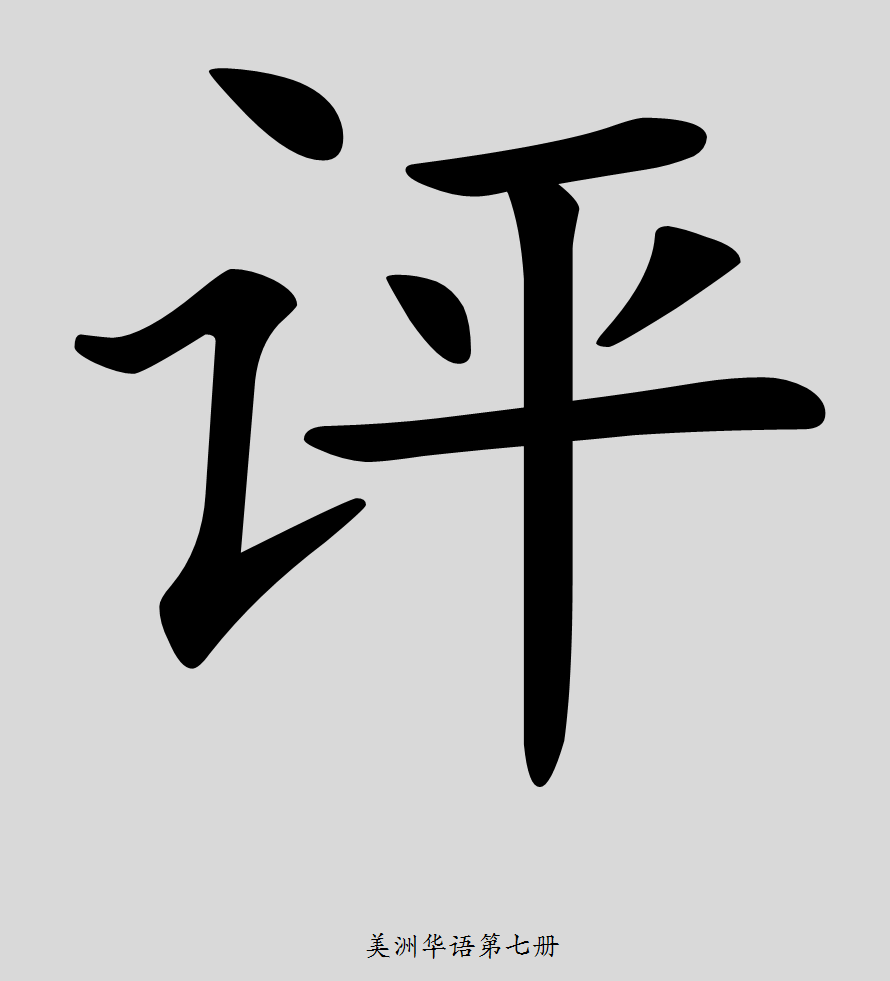 美洲華語第七冊
170
堅
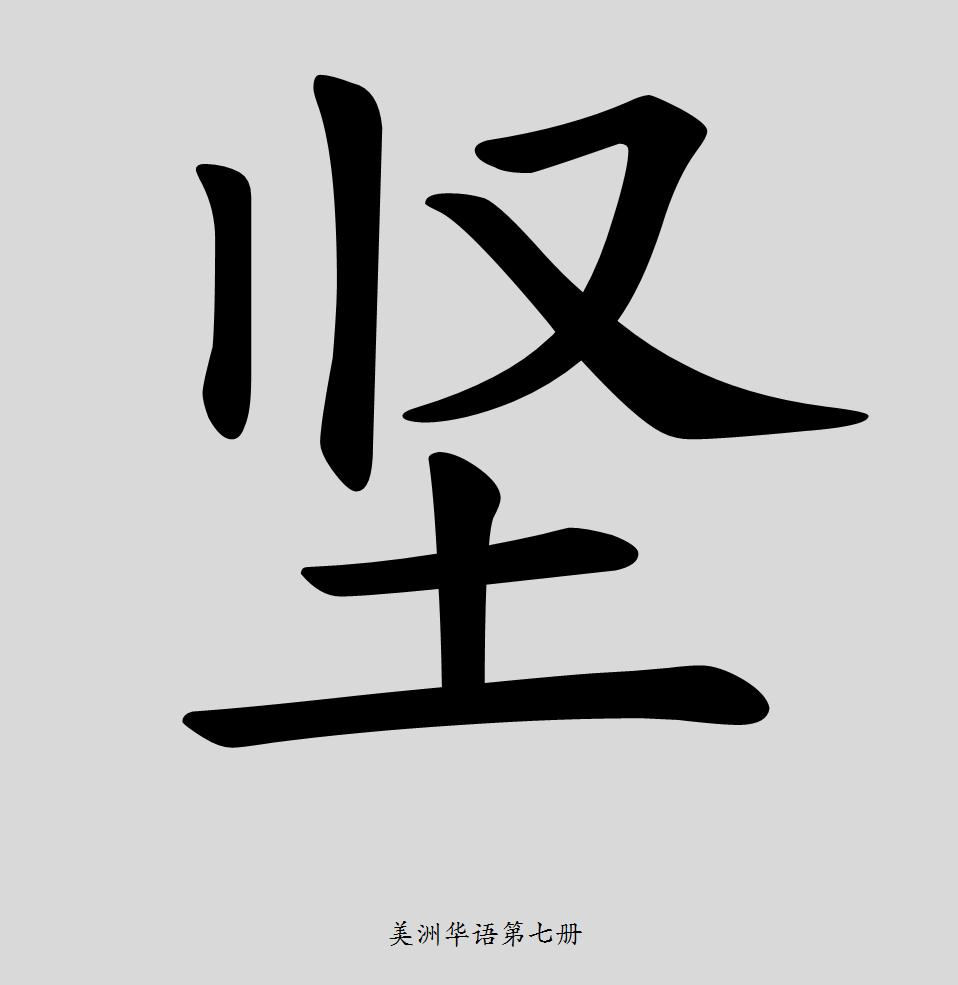 美洲華語第七冊
171
持
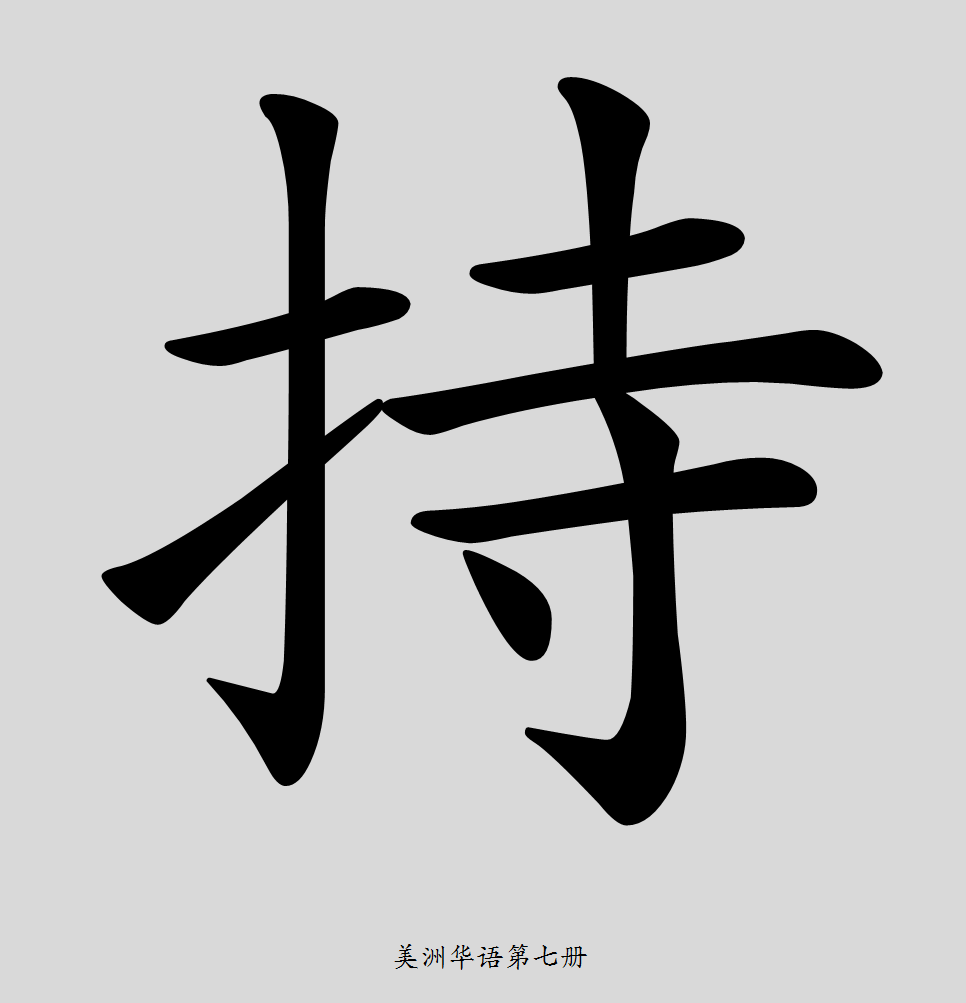 美洲華語第七冊
172
環
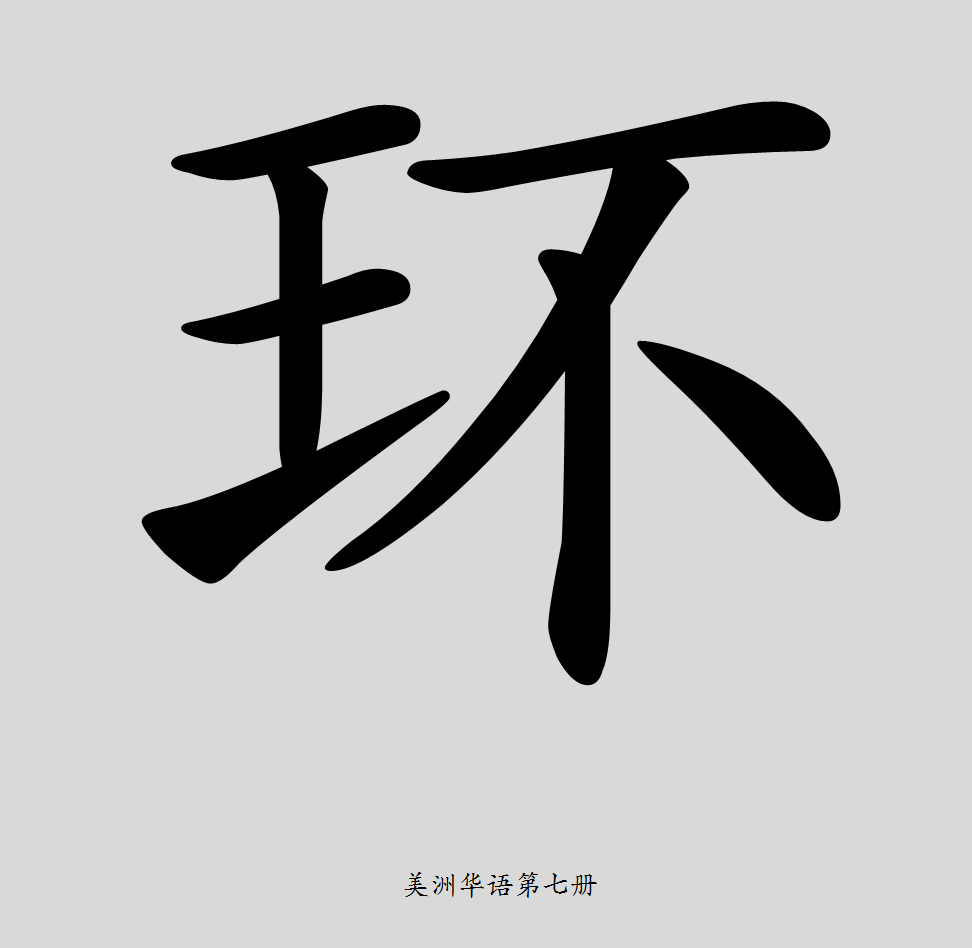 美洲華語第七冊
173
境
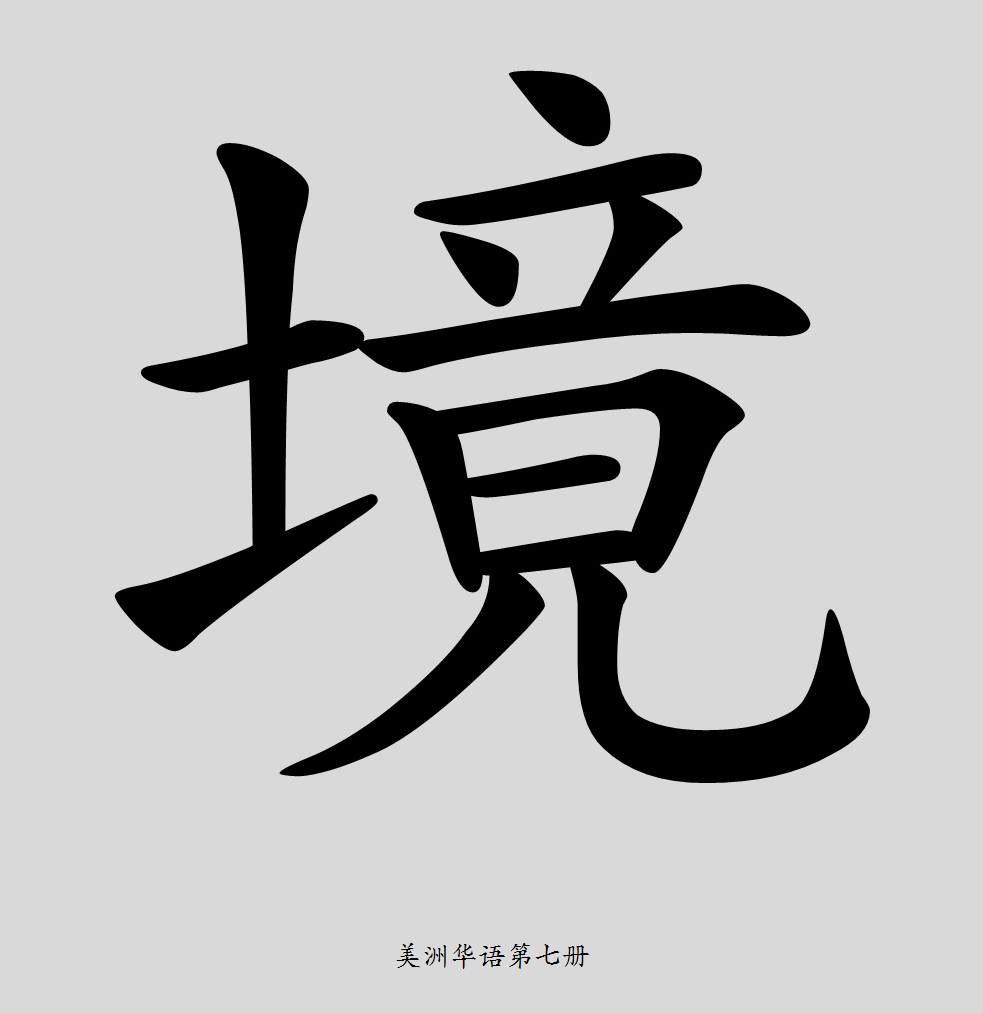 美洲華語第七冊
174